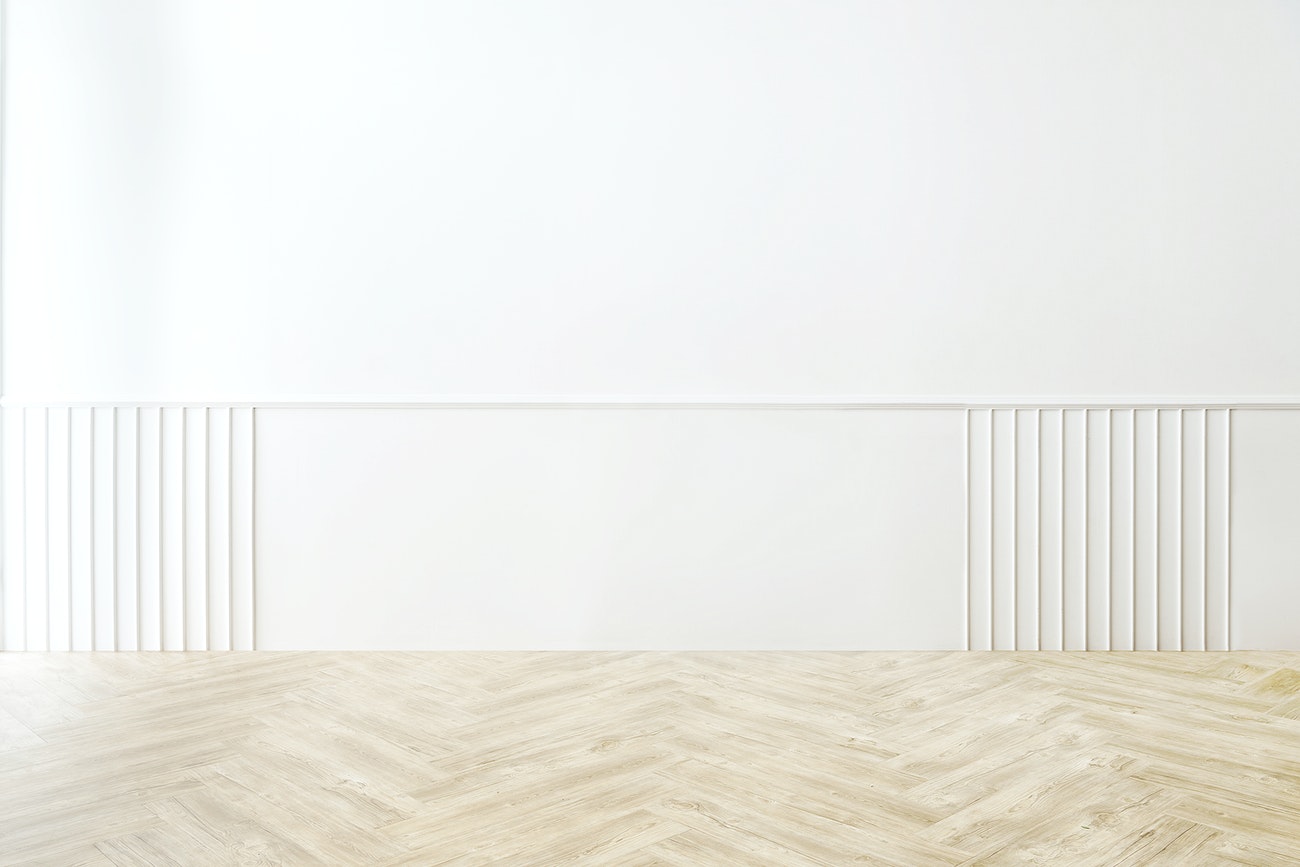 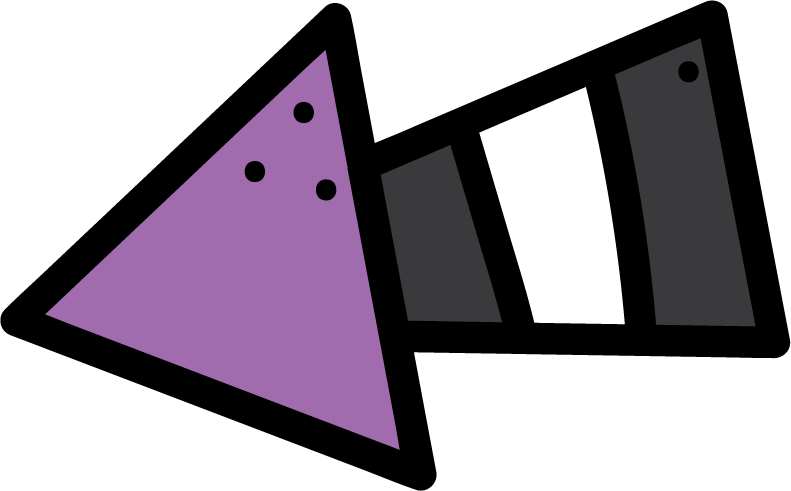 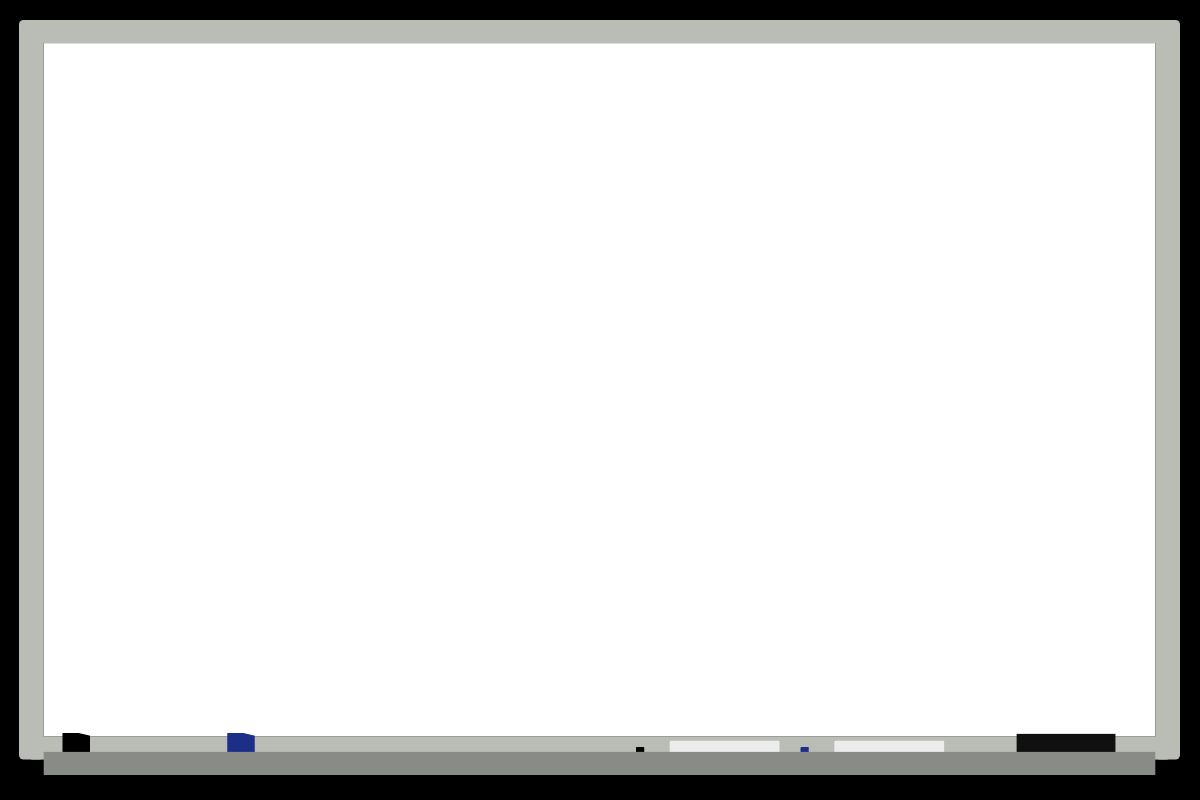 KSA National Anthem
Classroom Rules
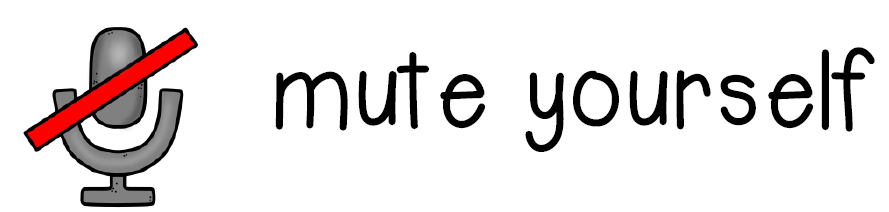 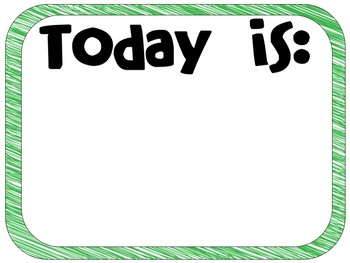 Unit 2 : My body
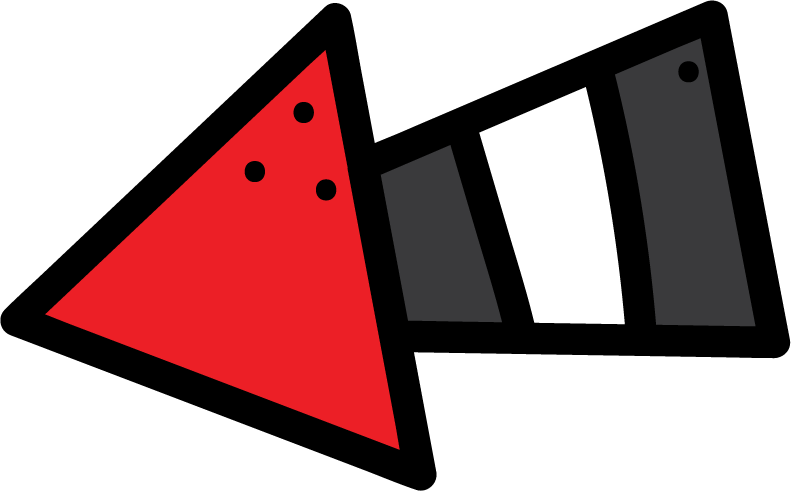 Warm up
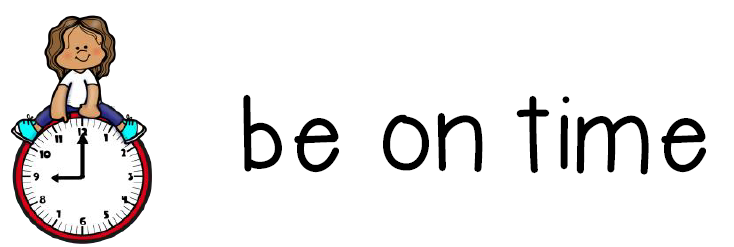 Thursday
Lesson 4: Phonics
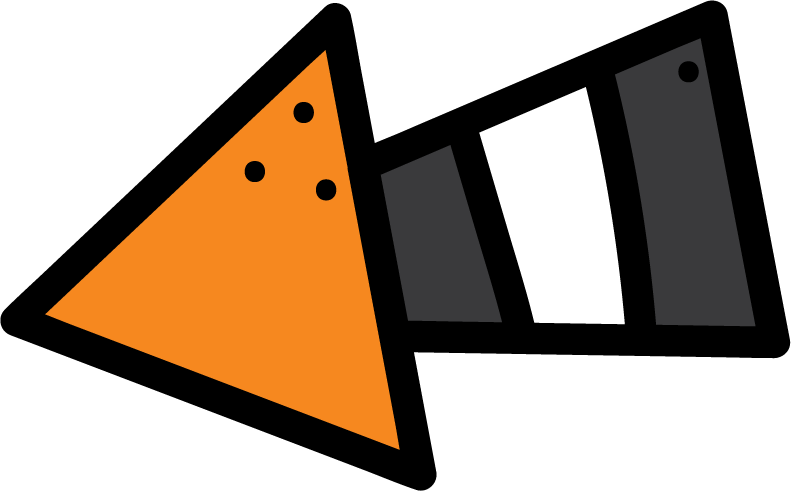 Main lesson
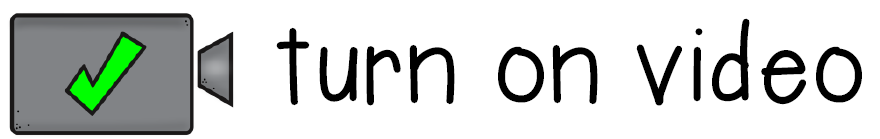 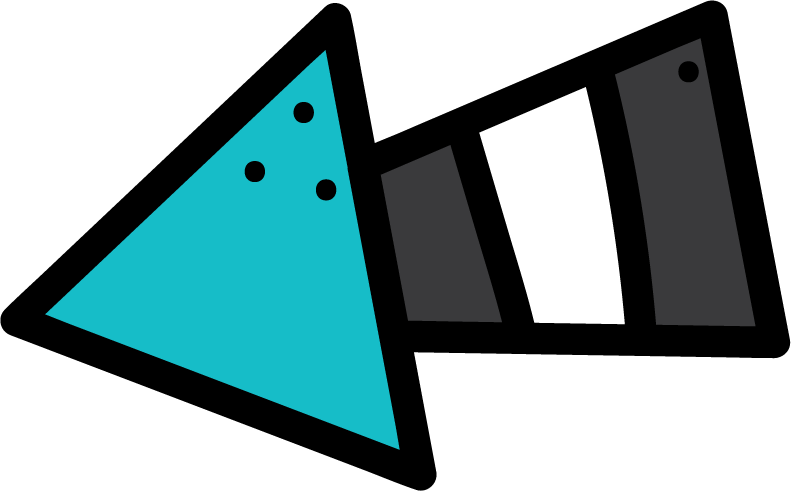 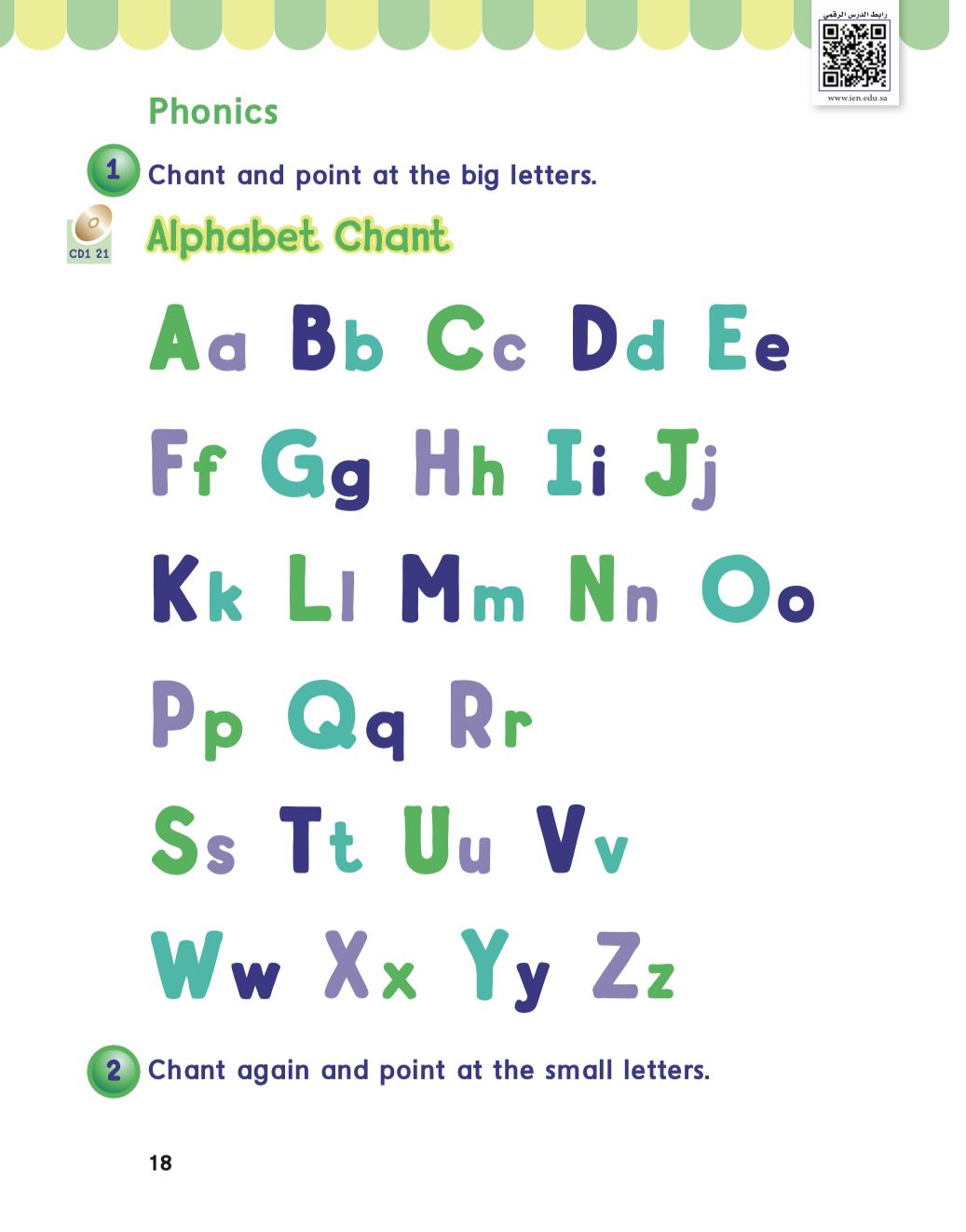 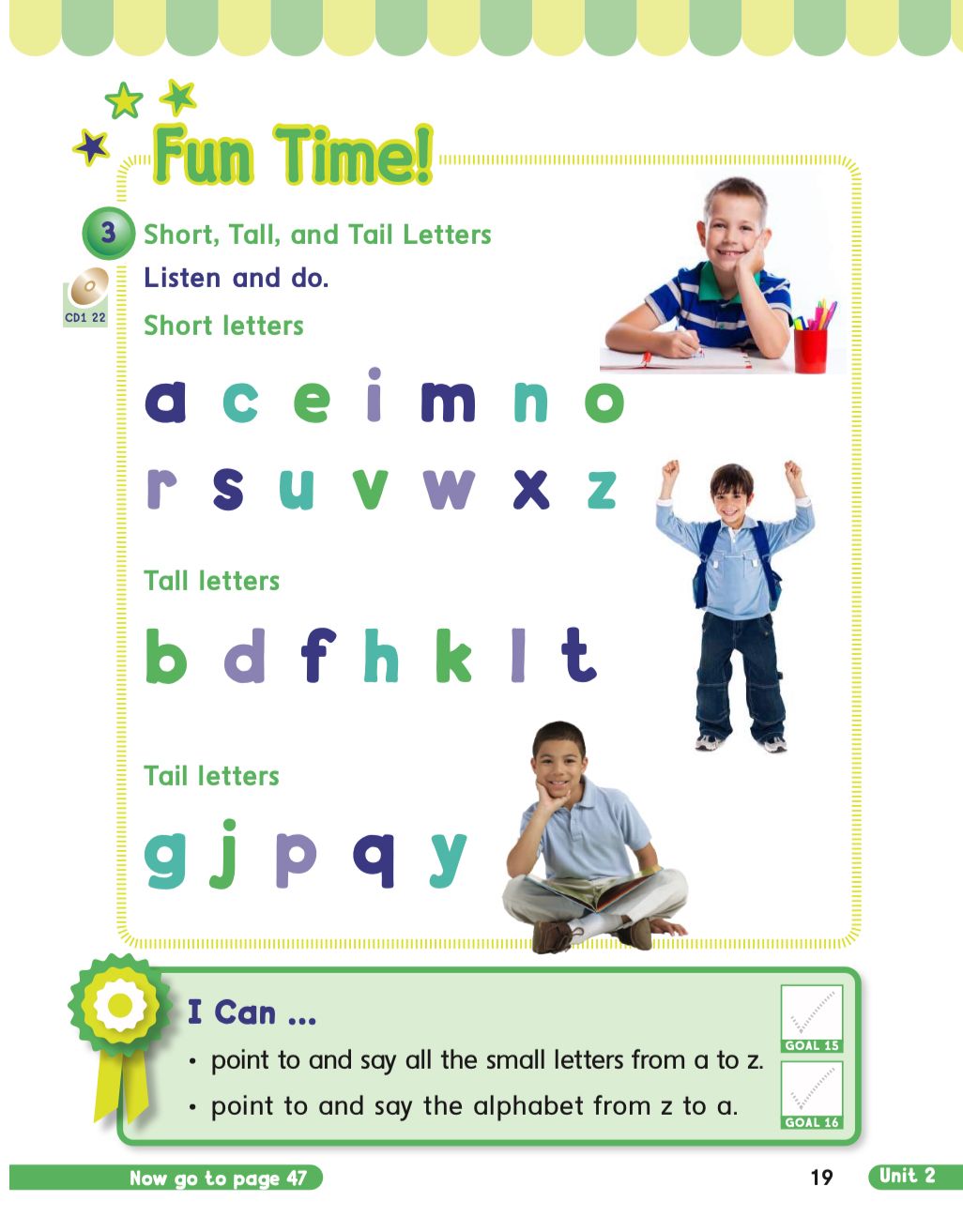 Fun Time
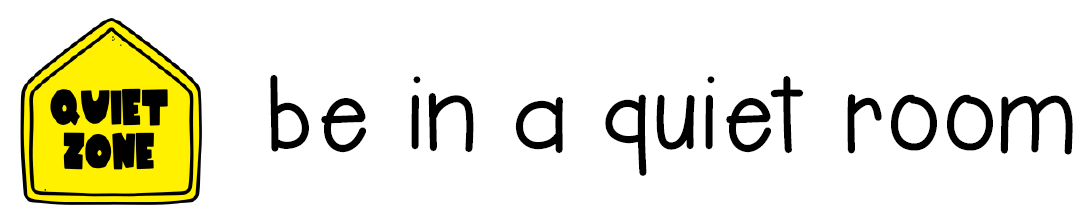 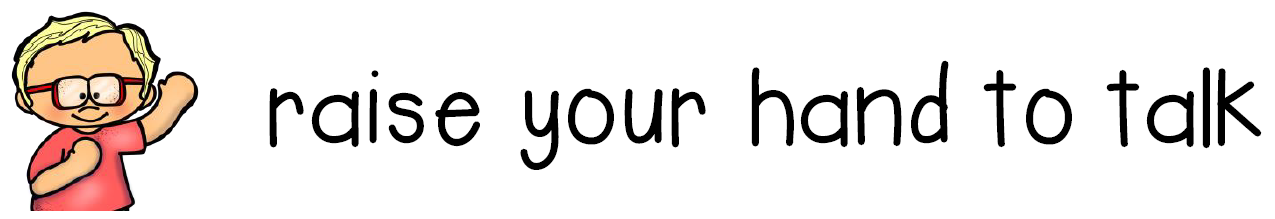 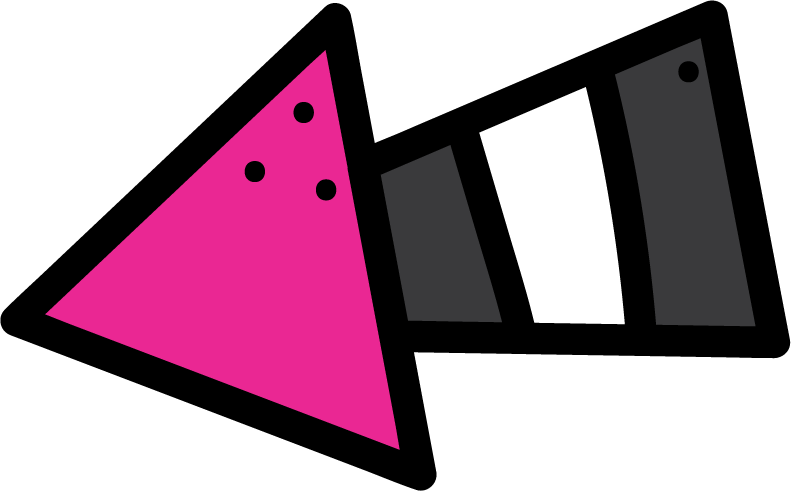 work book
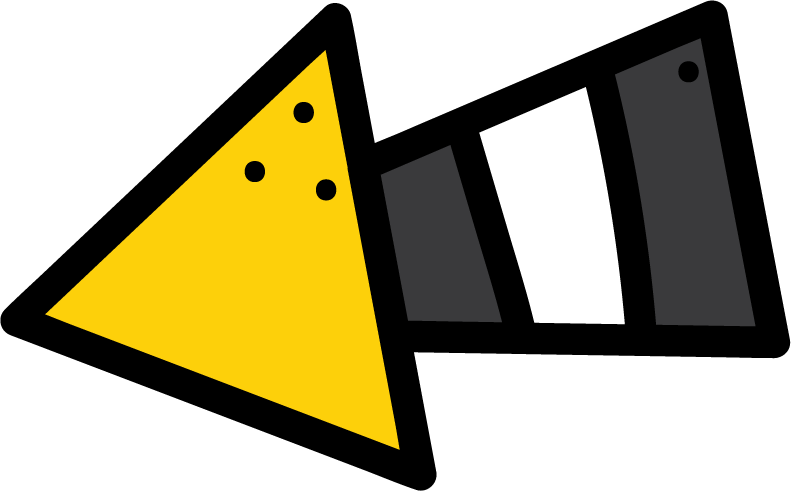 Moral Goal
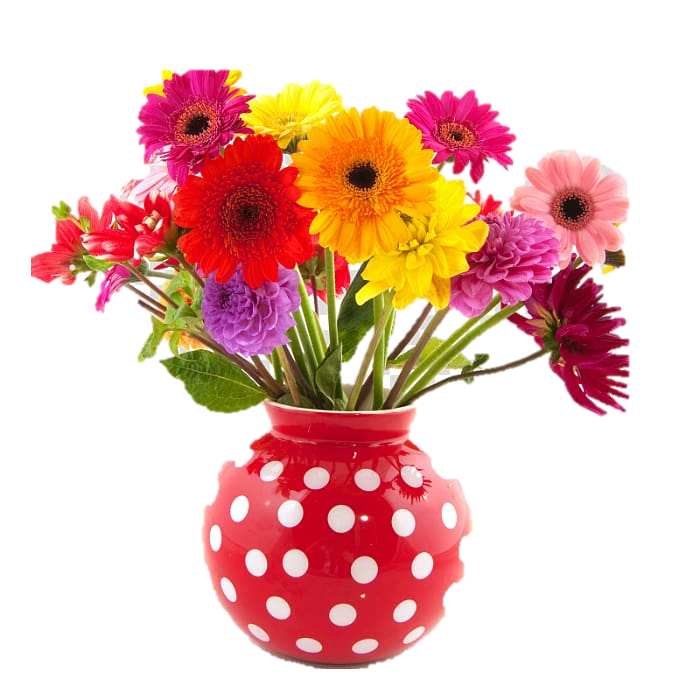 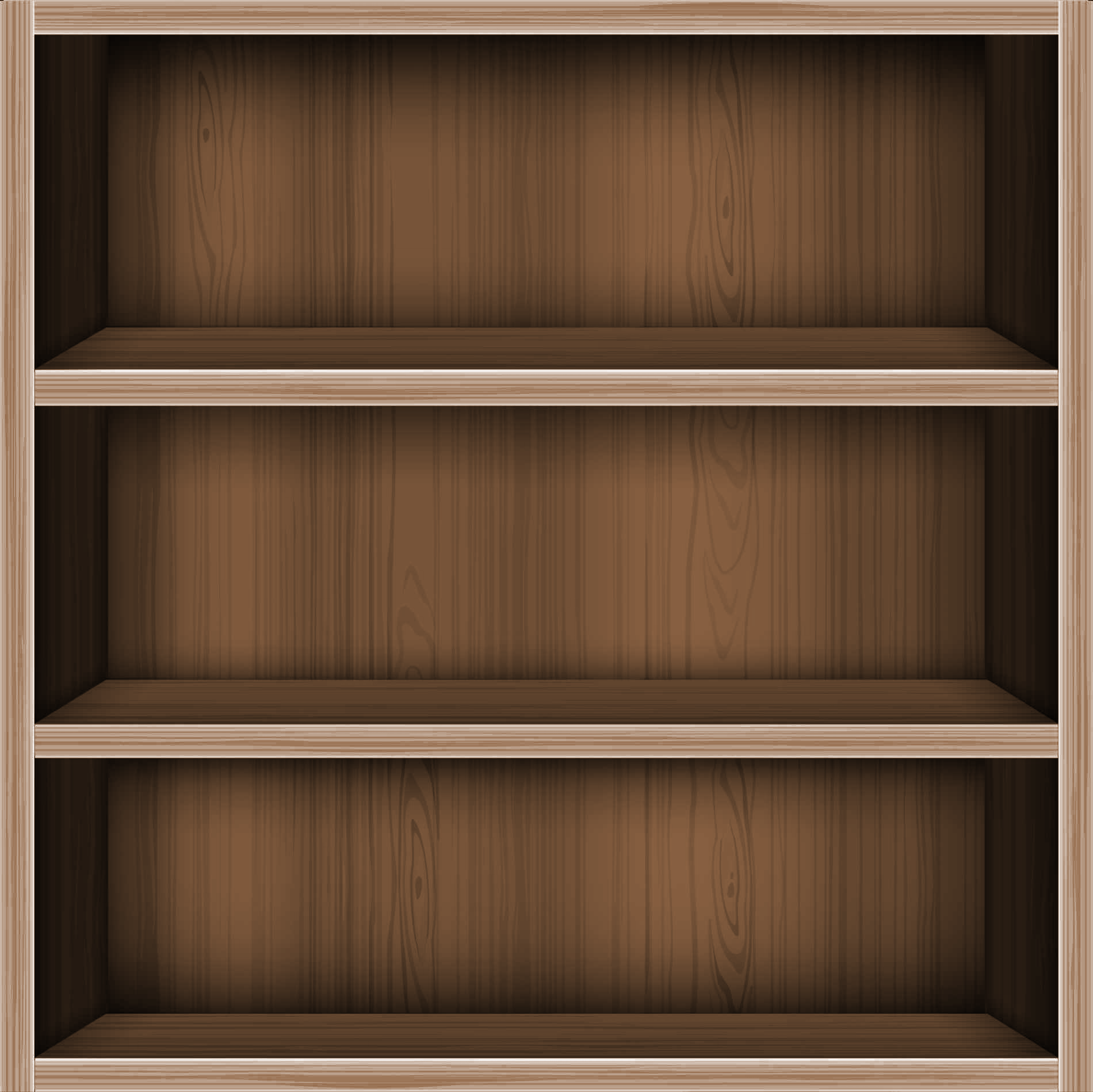 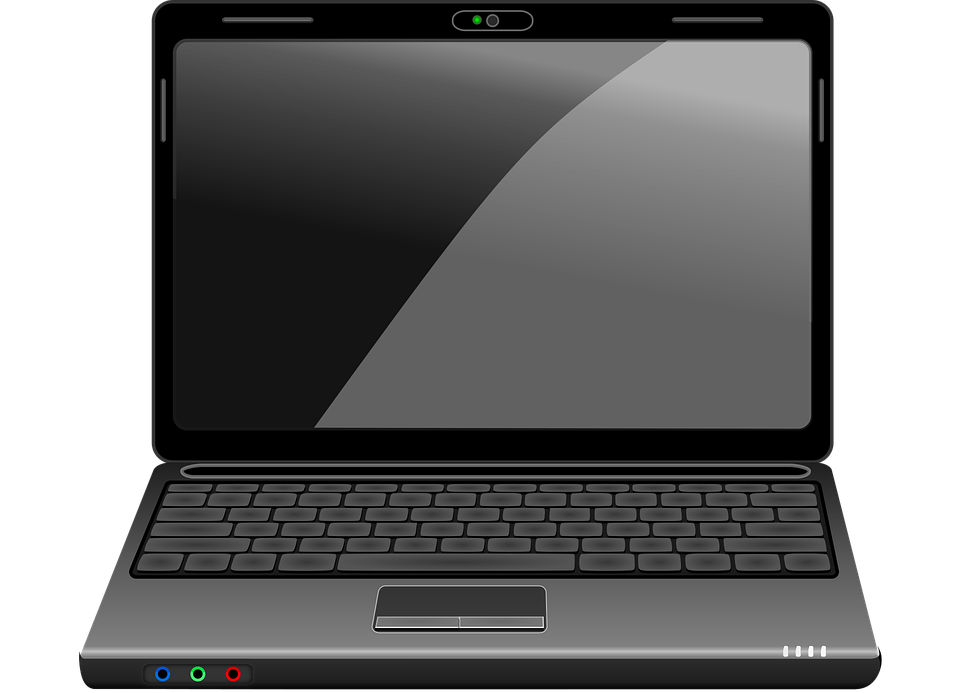 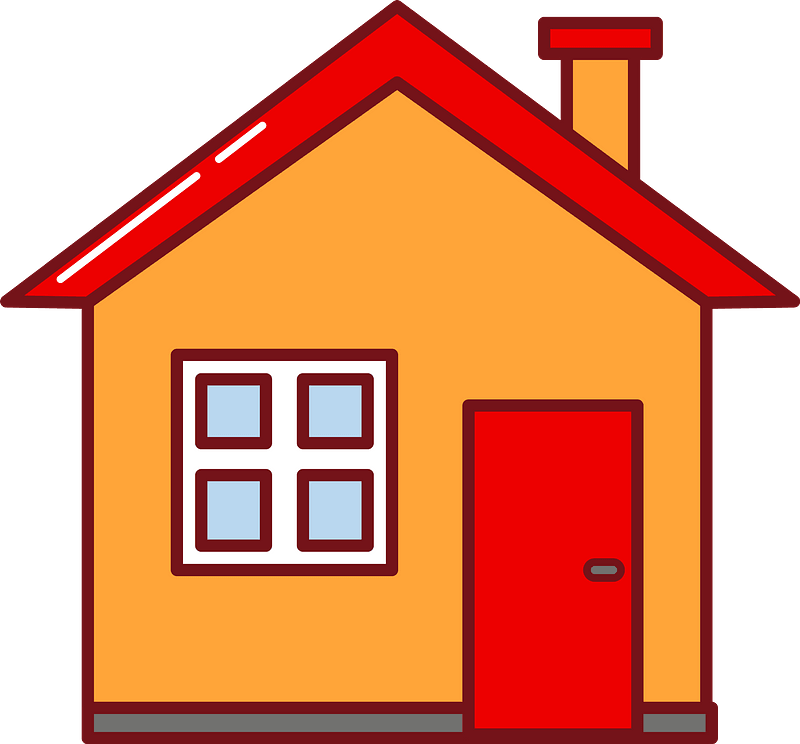 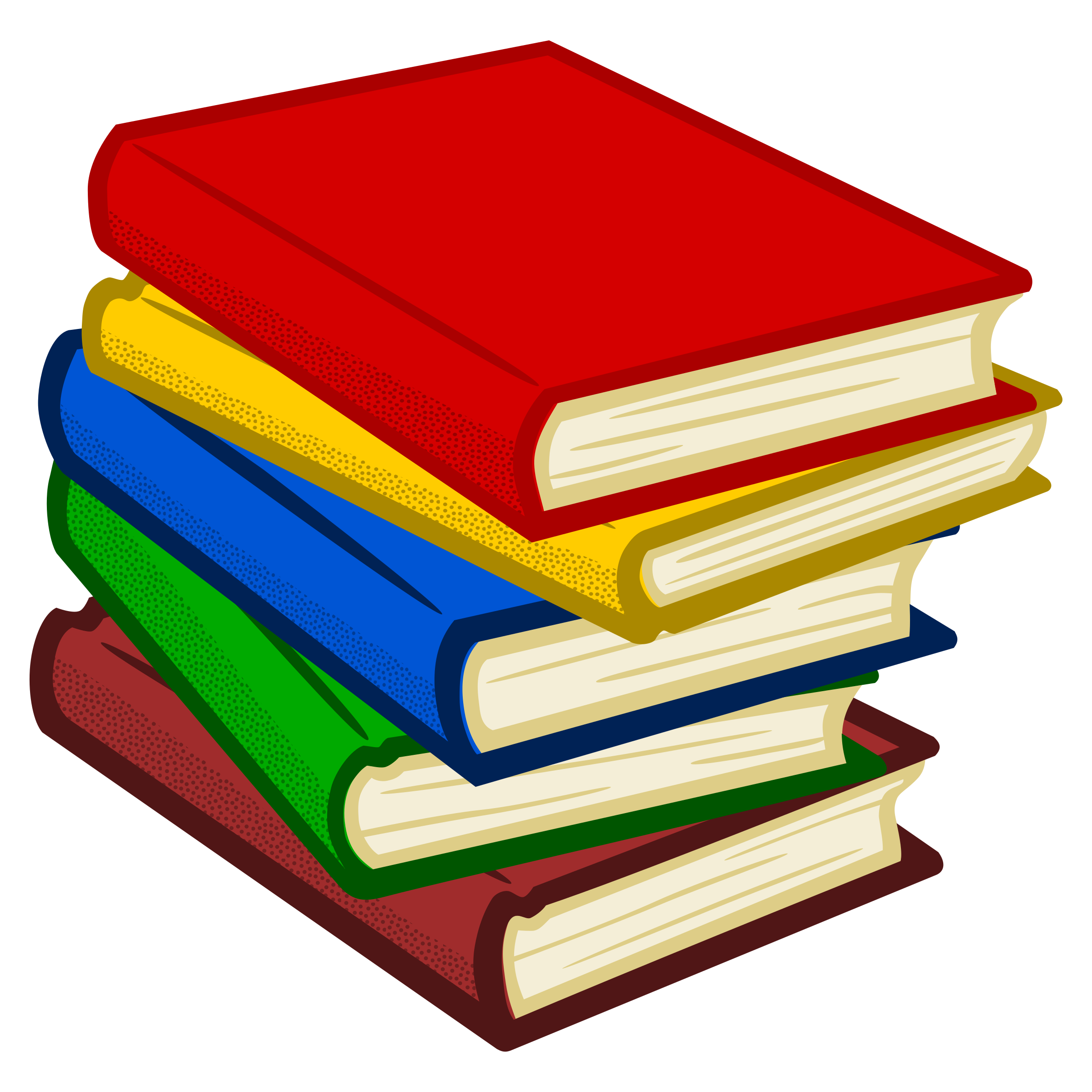 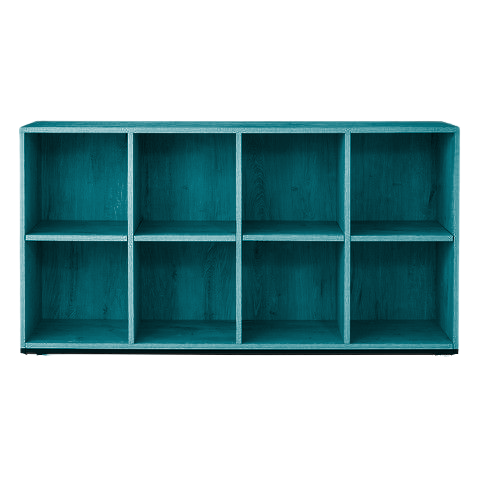 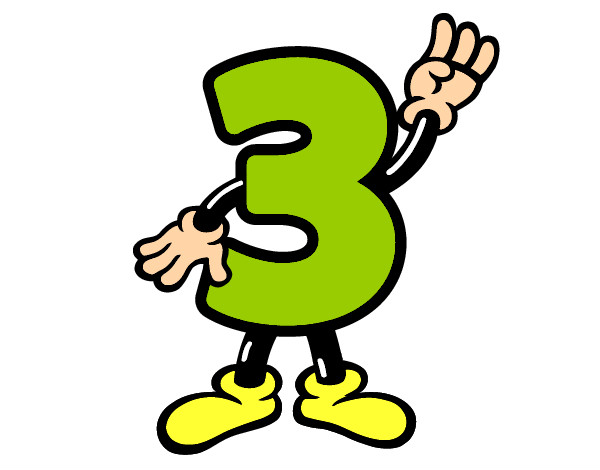 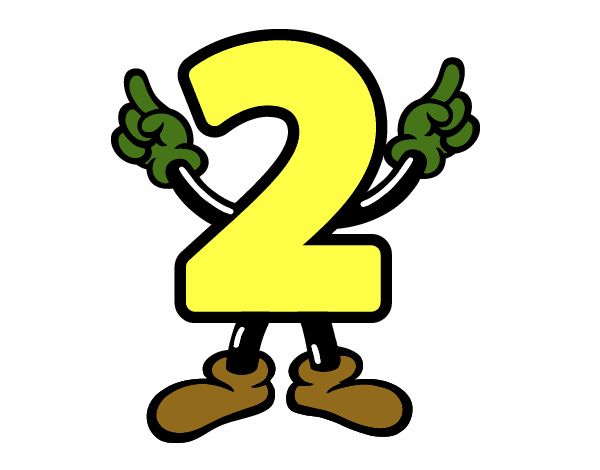 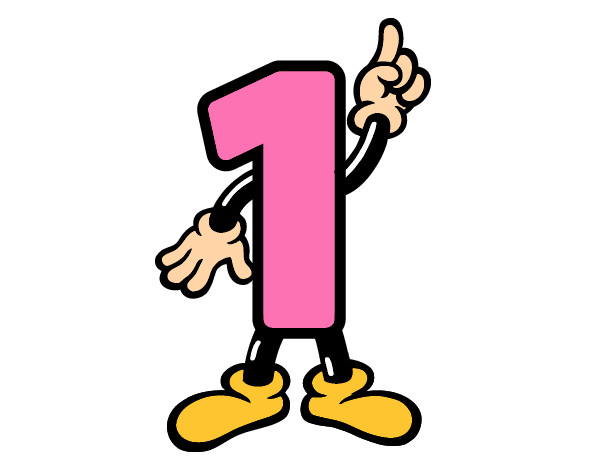 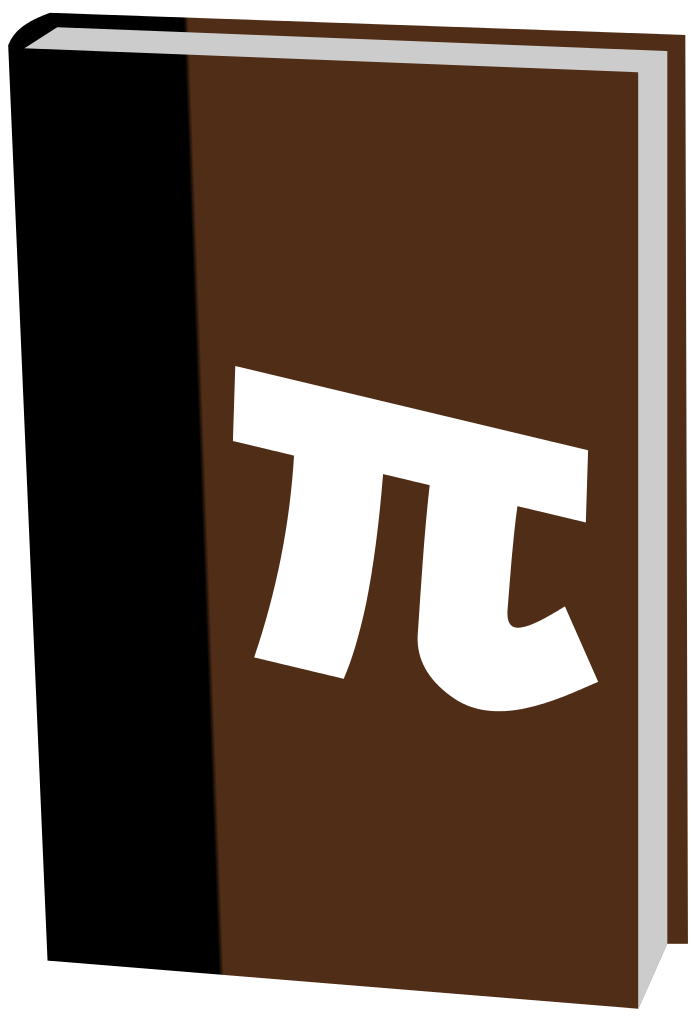 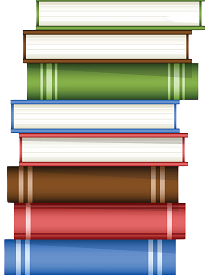 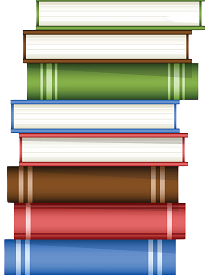 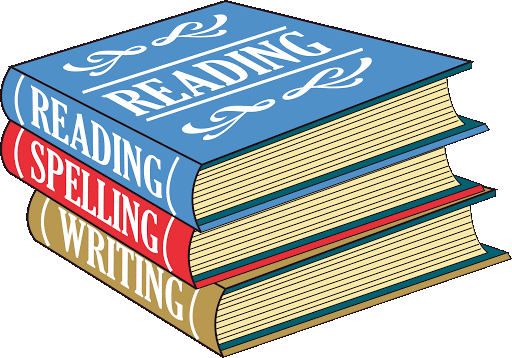 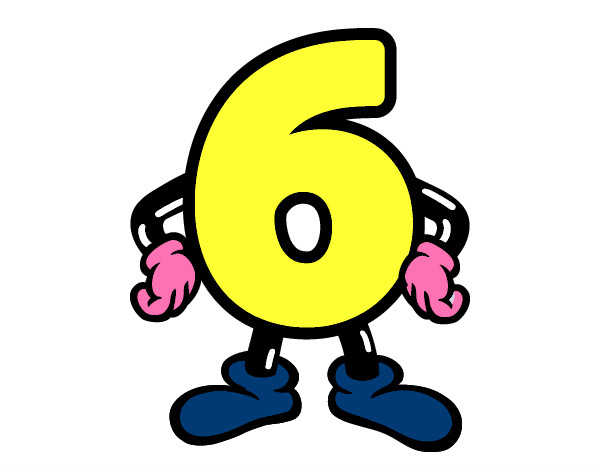 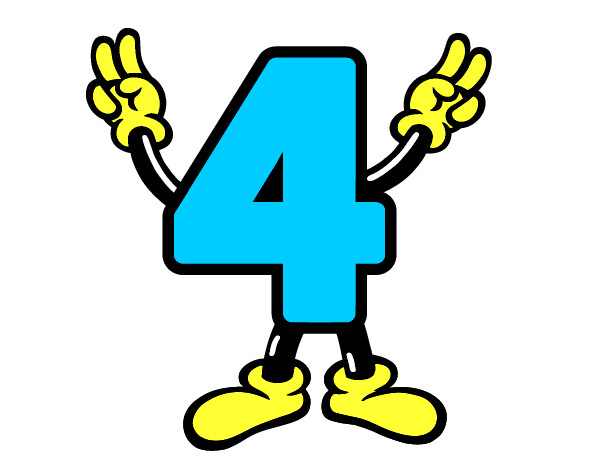 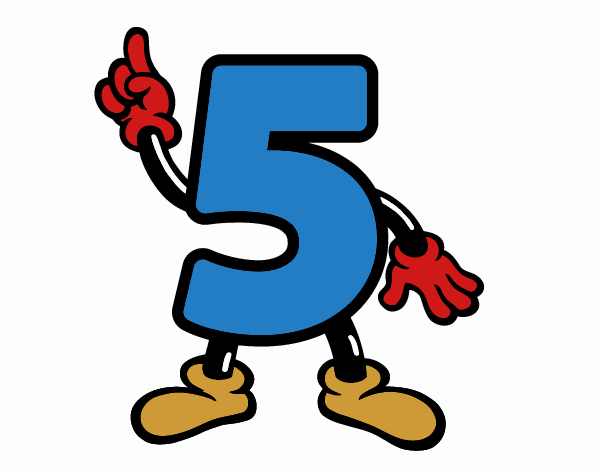 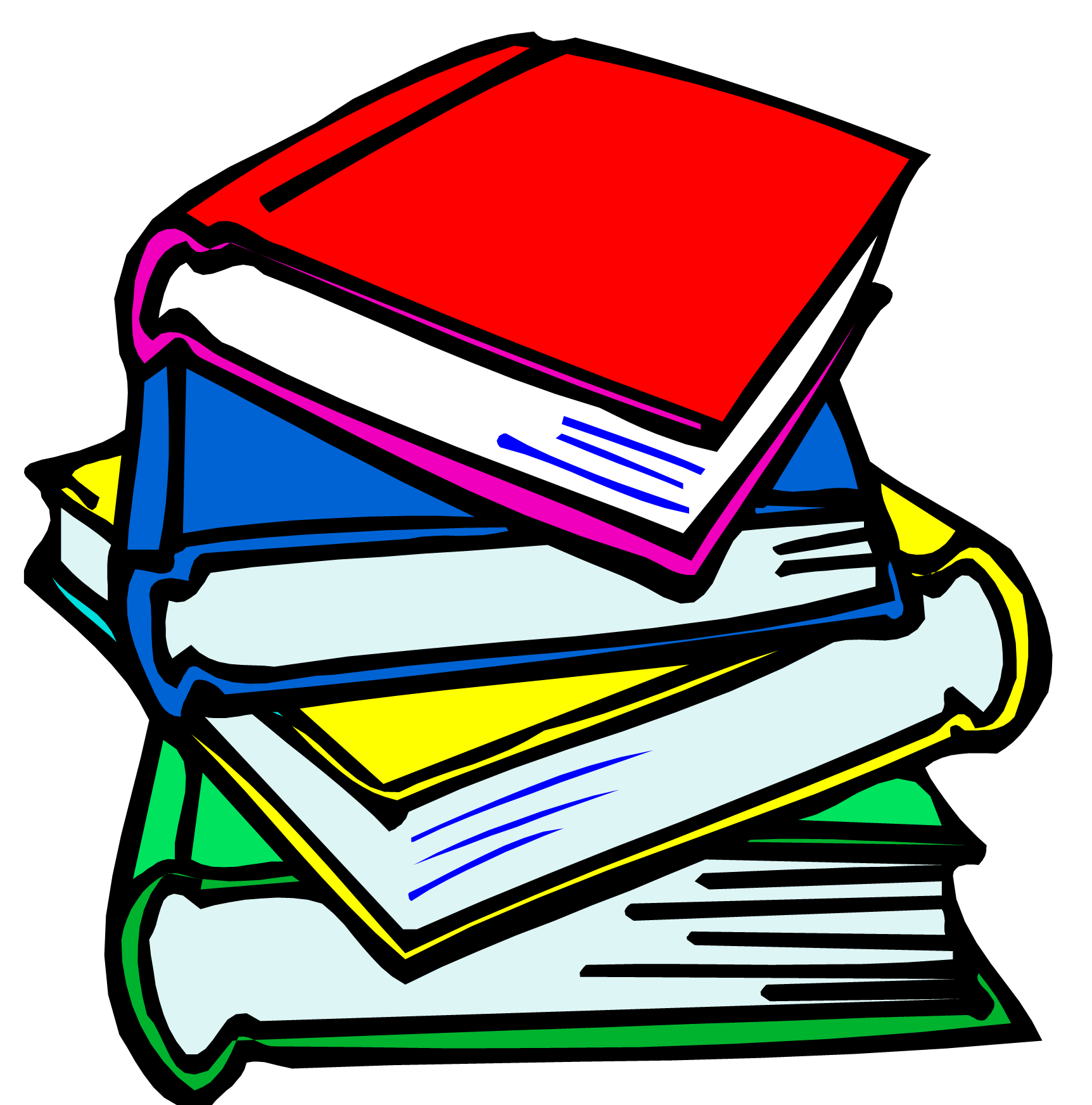 P: 18 / 19
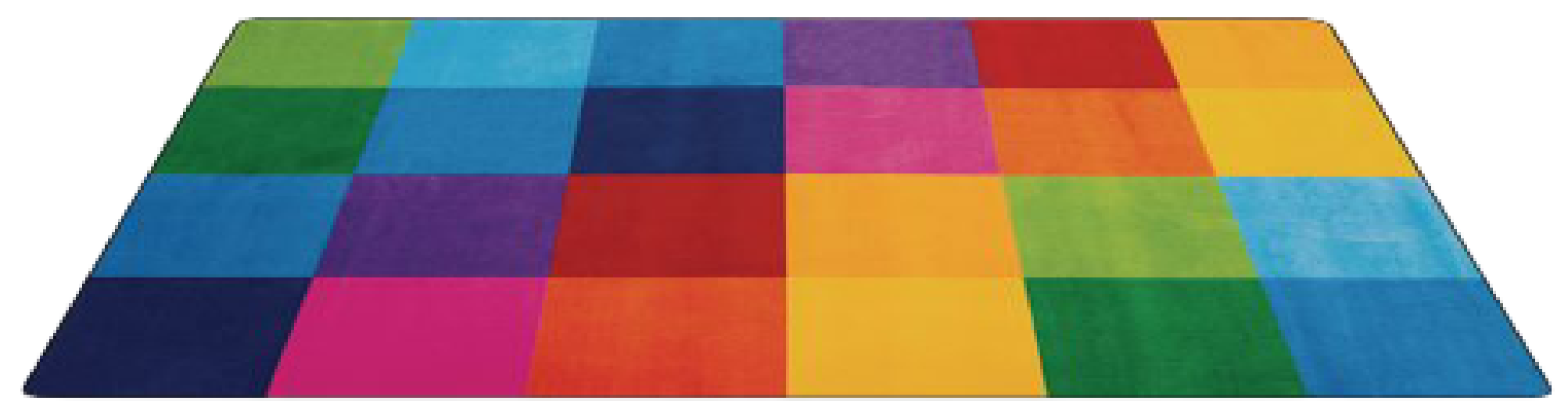 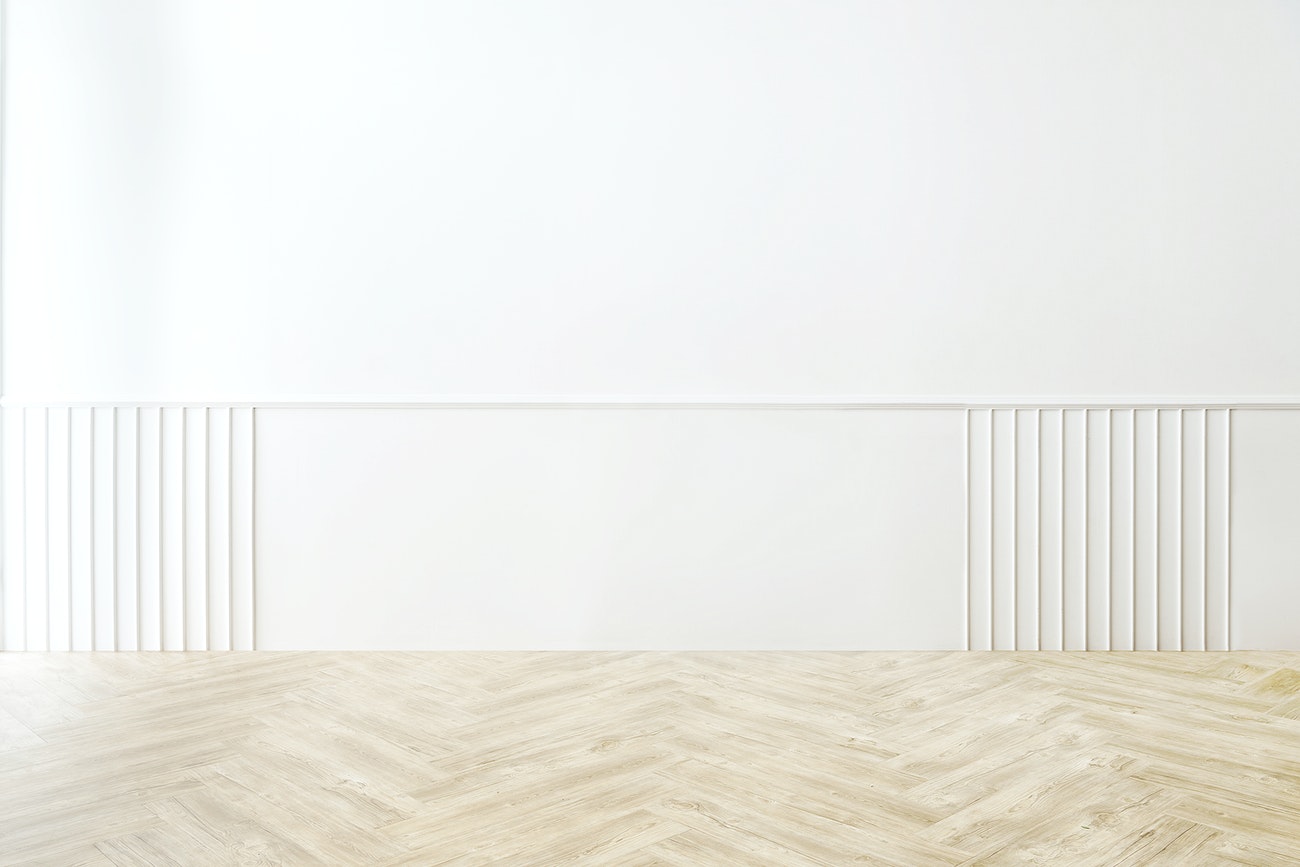 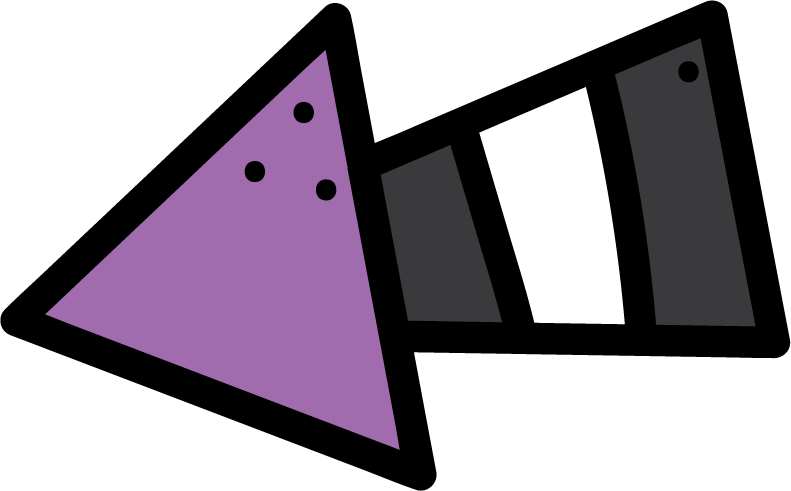 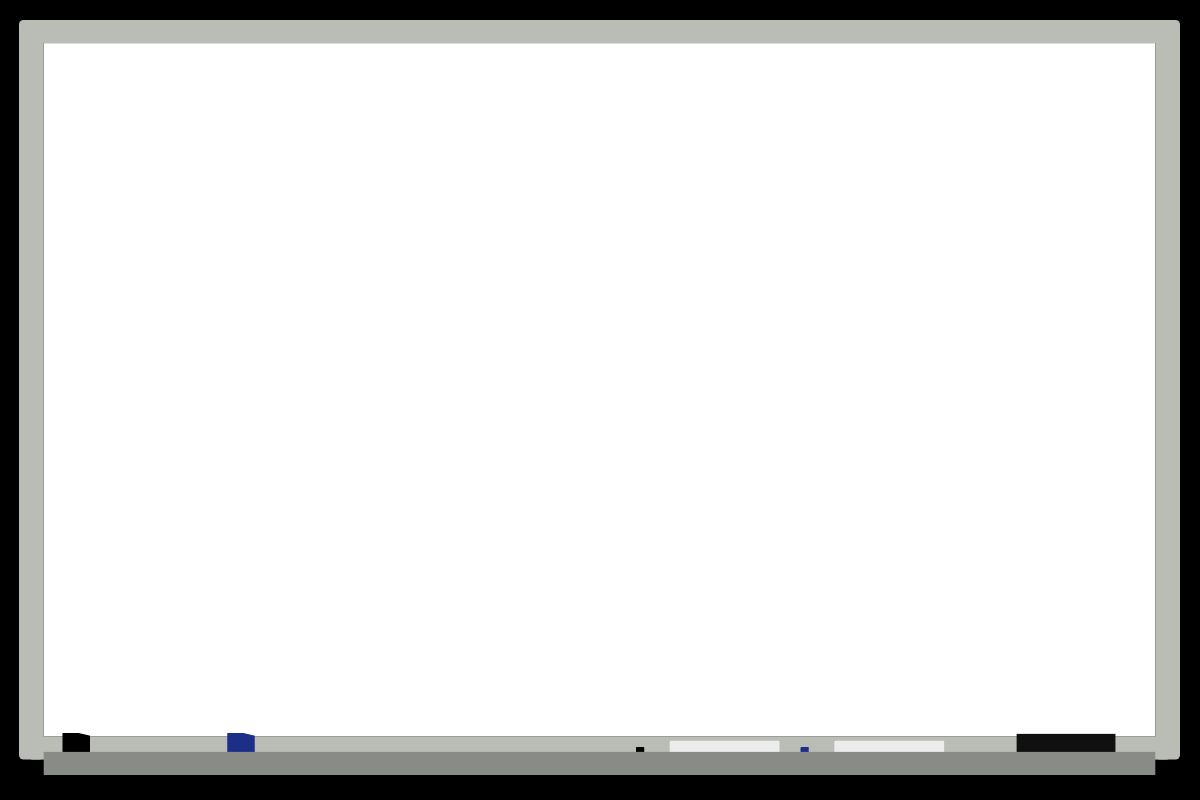 KSA National Anthem
Classroom Rules
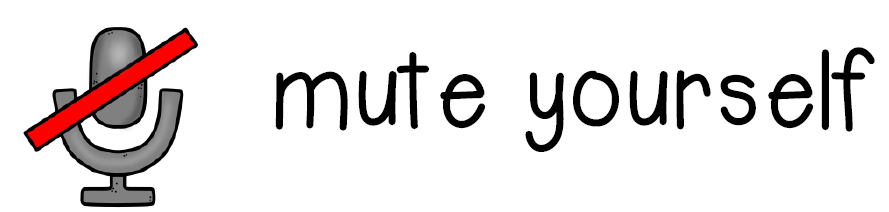 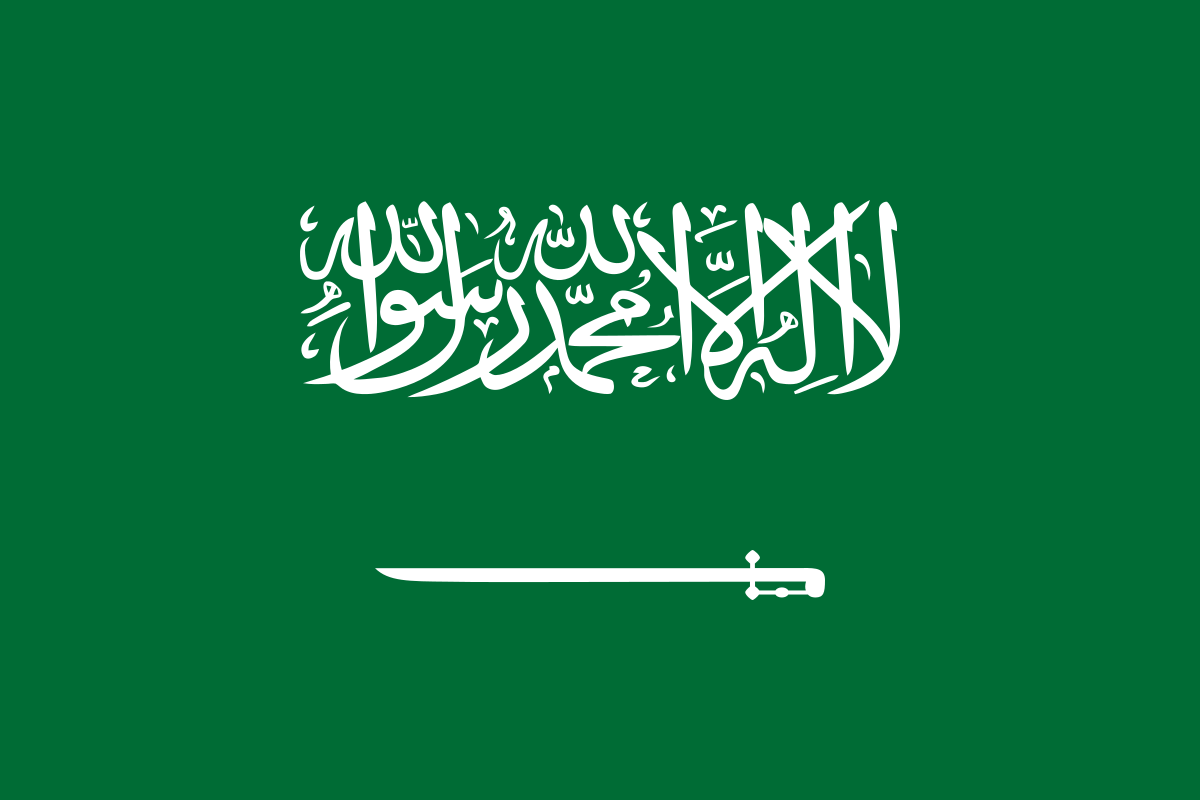 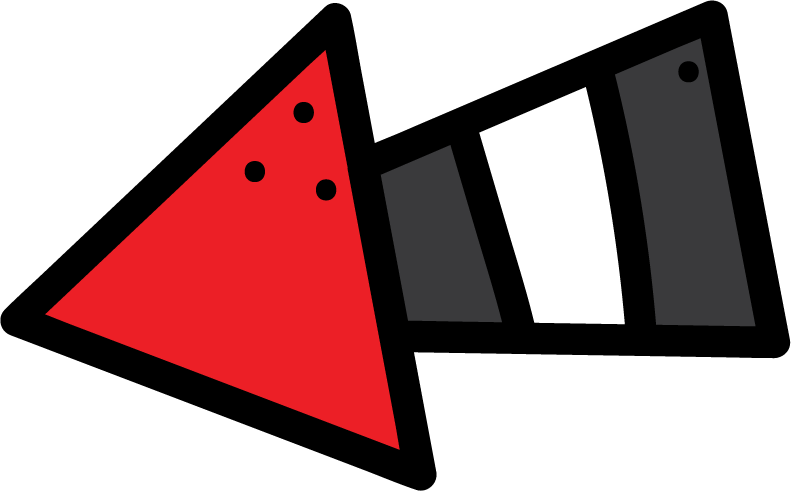 Warm Up
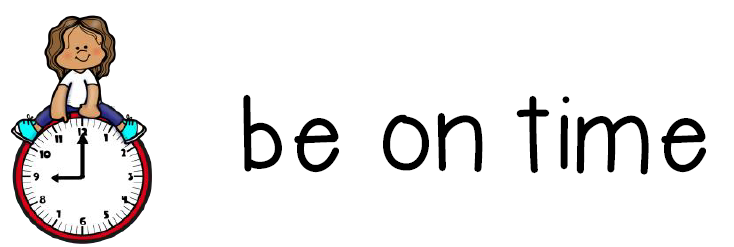 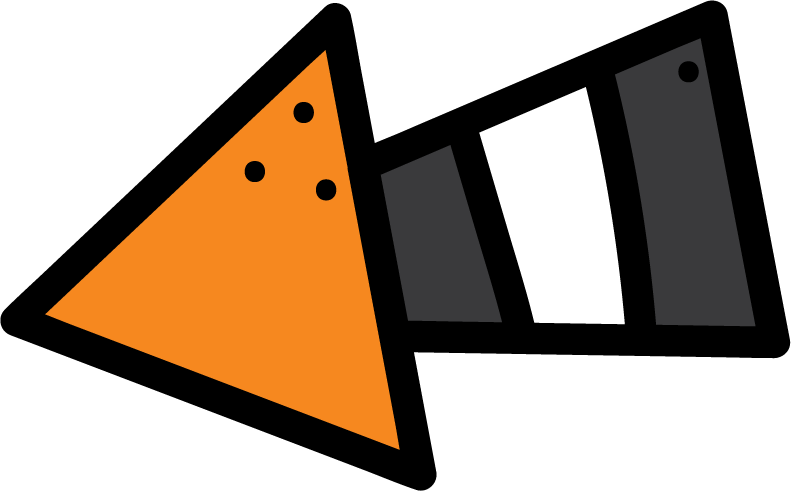 Main lesson
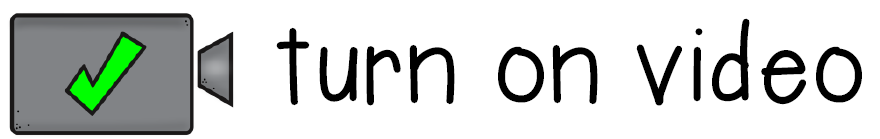 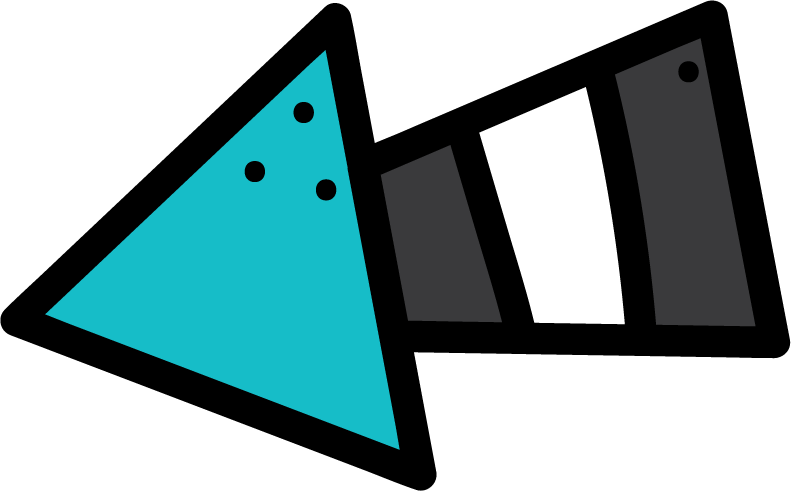 Fun Time
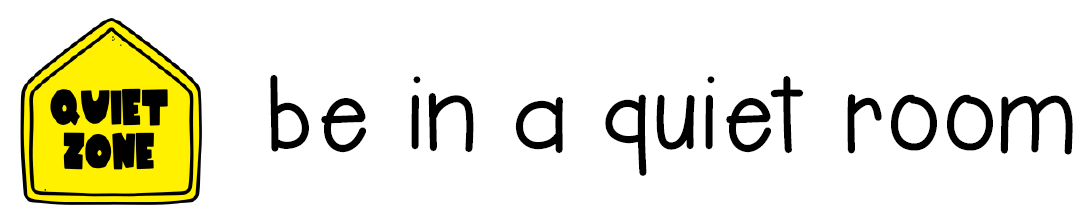 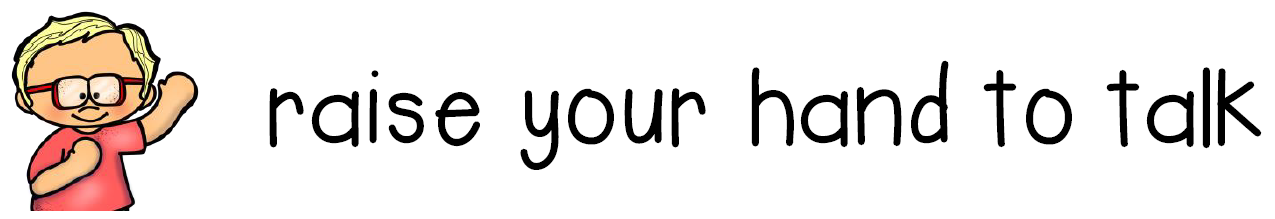 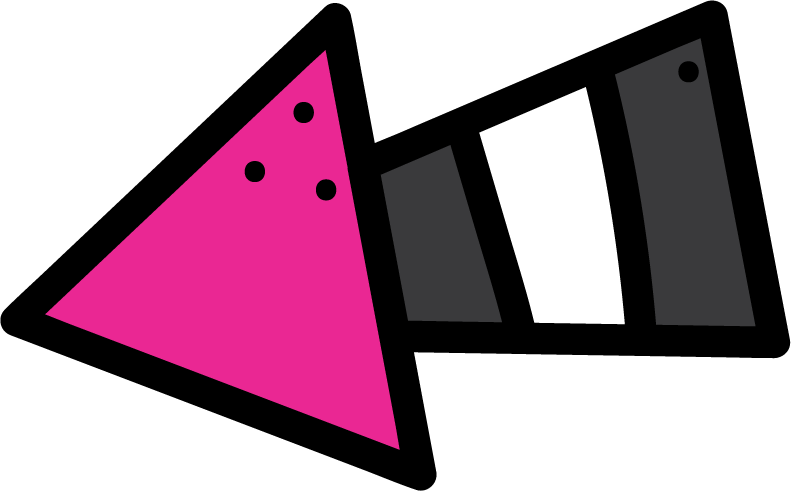 work book
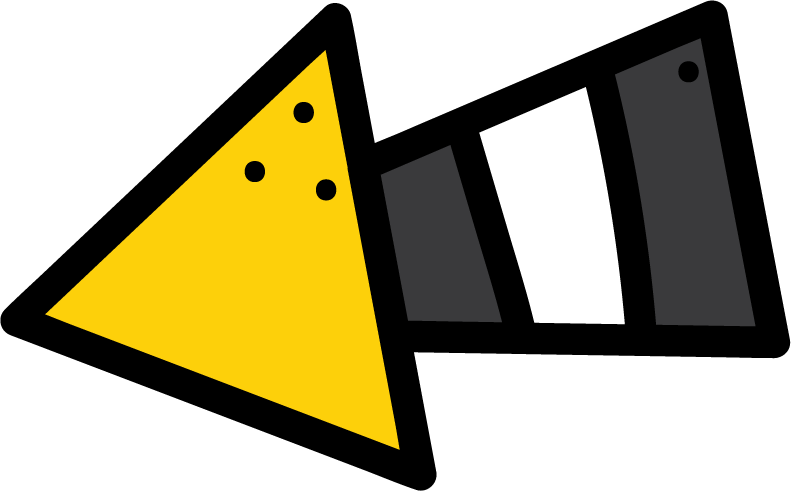 Moral Goal
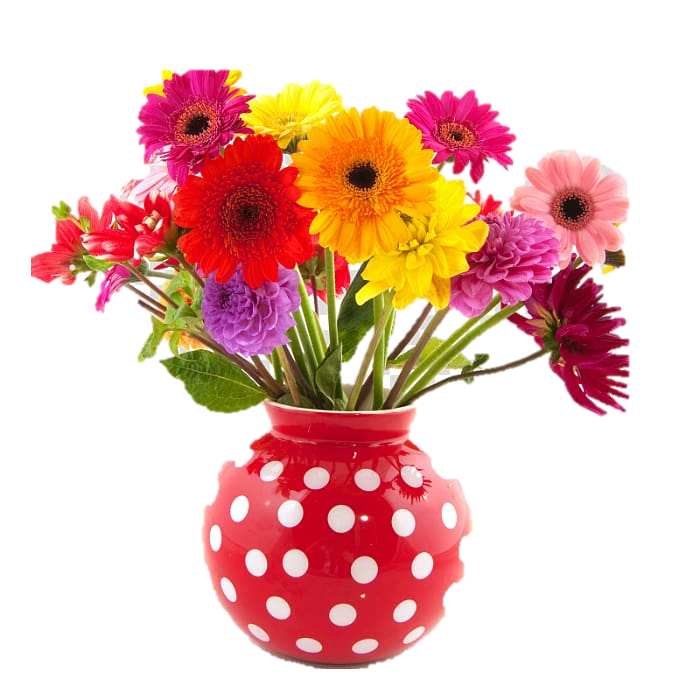 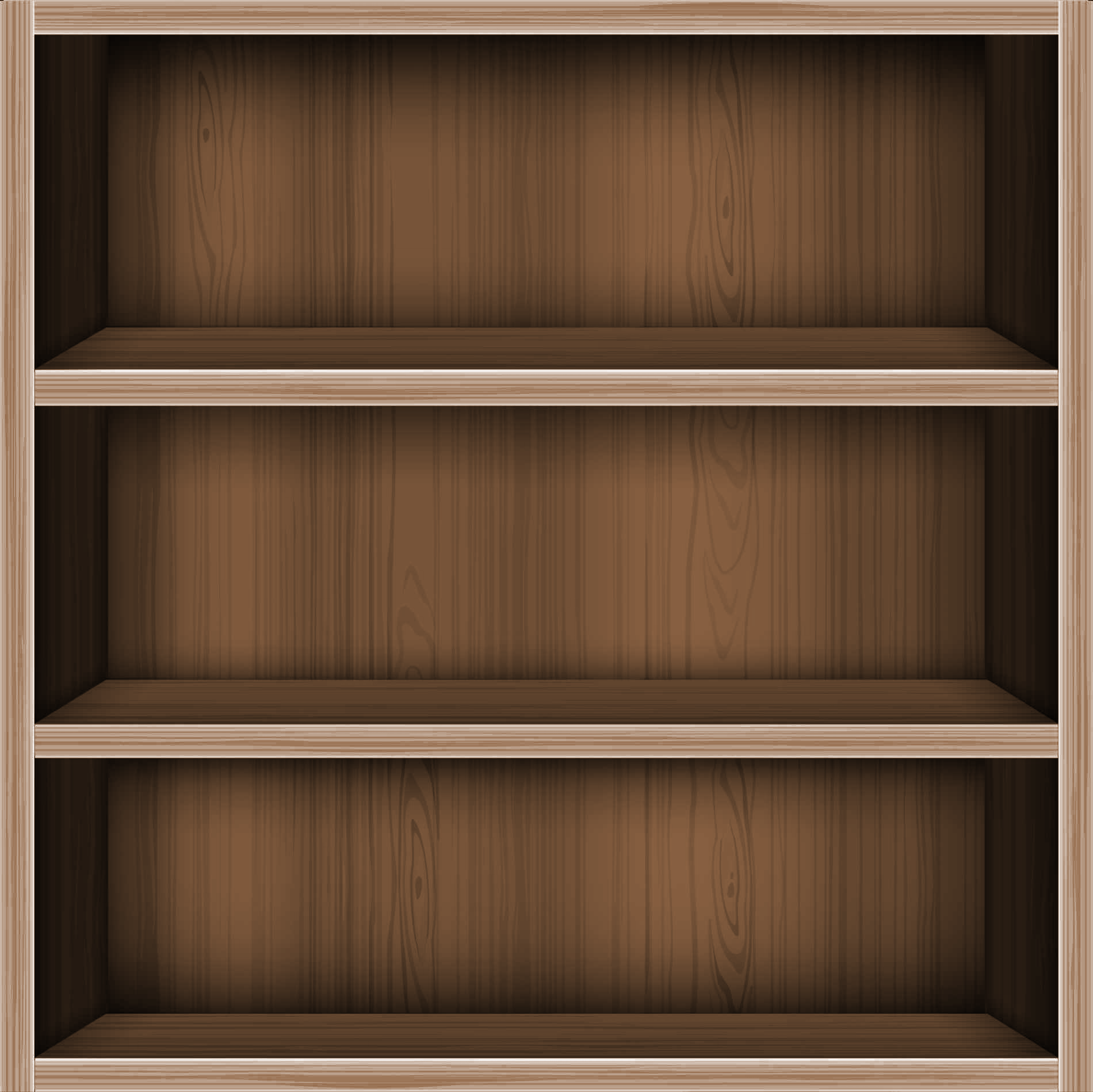 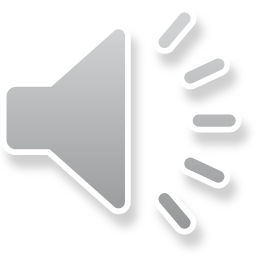 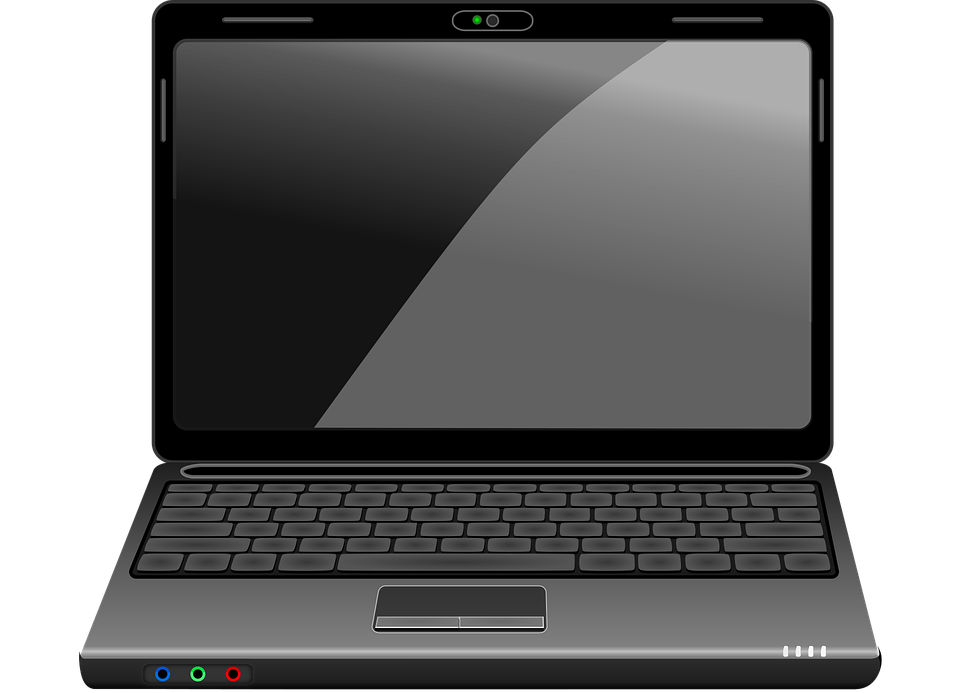 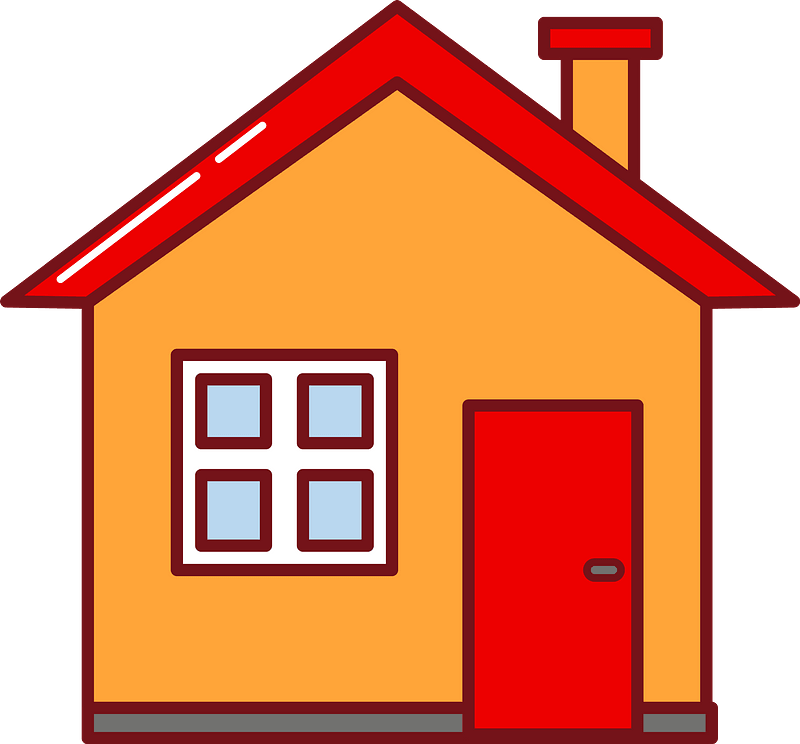 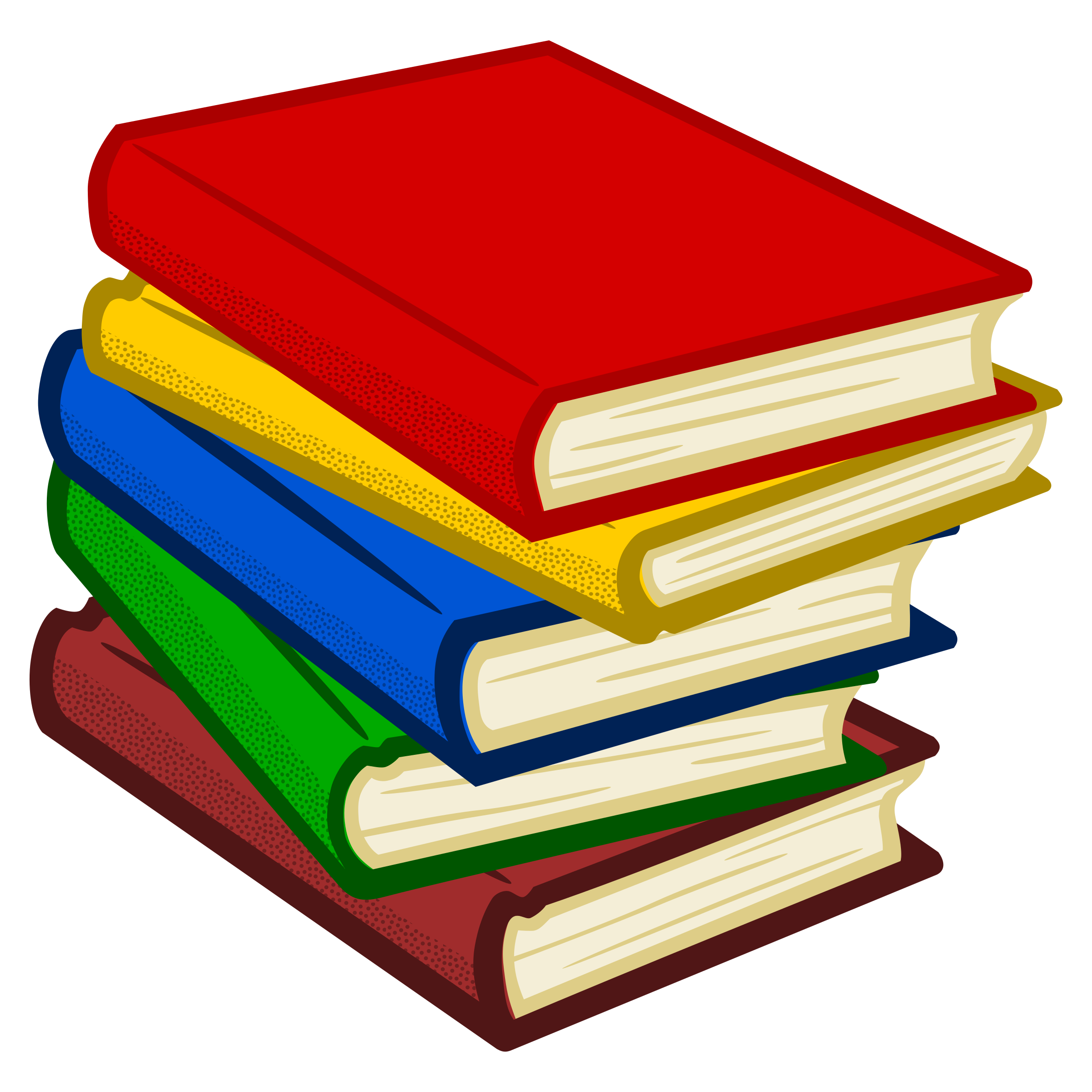 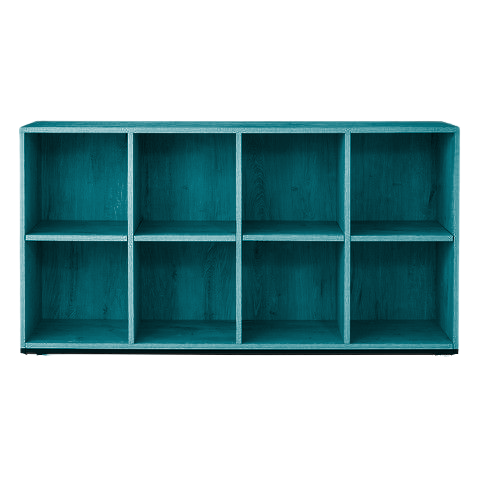 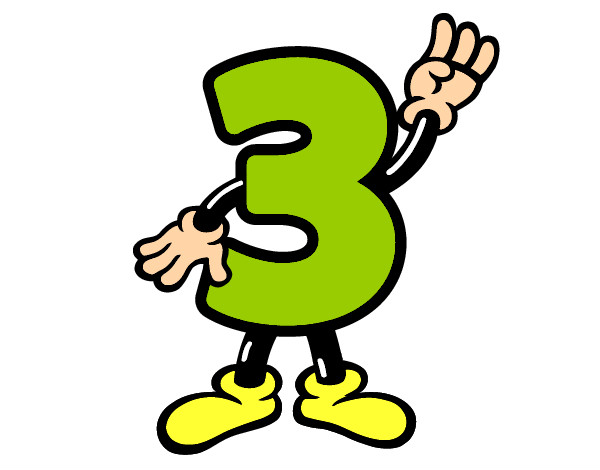 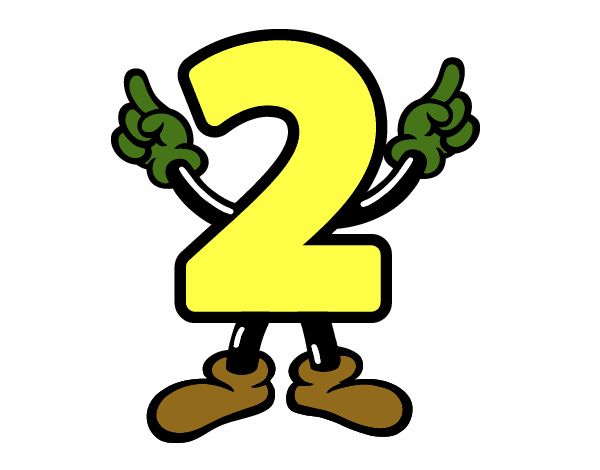 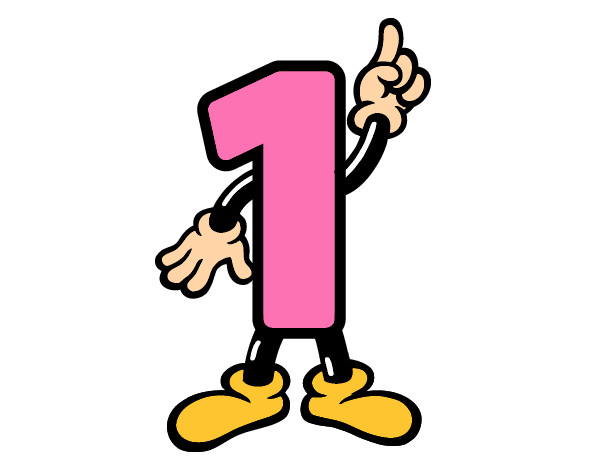 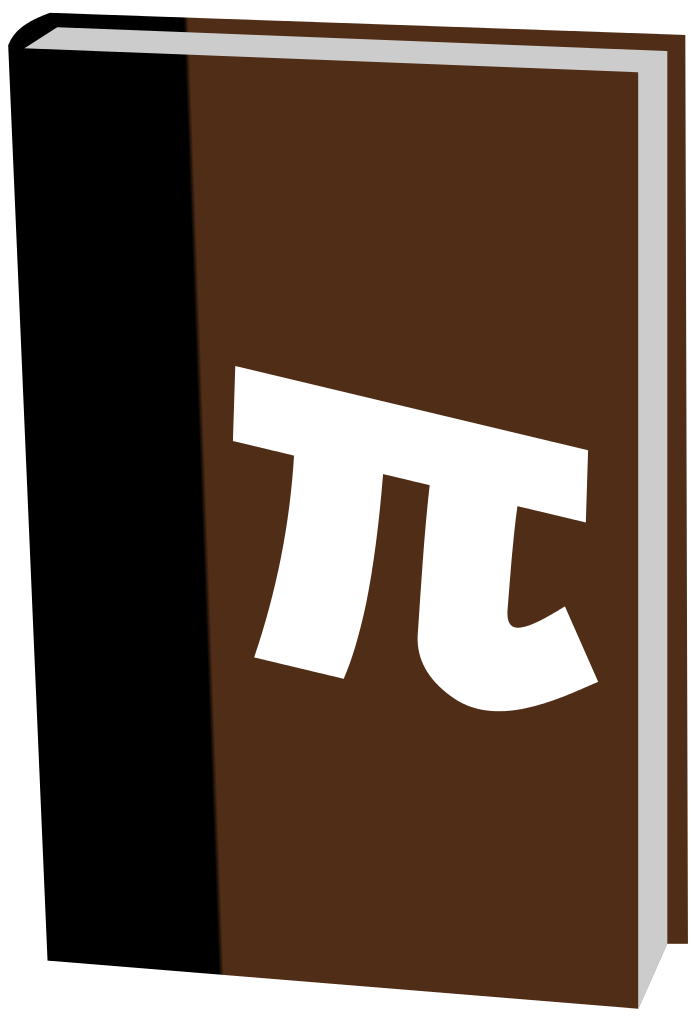 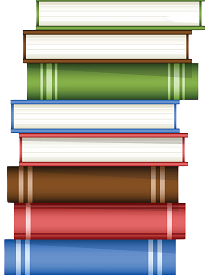 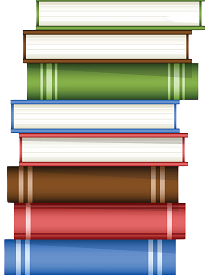 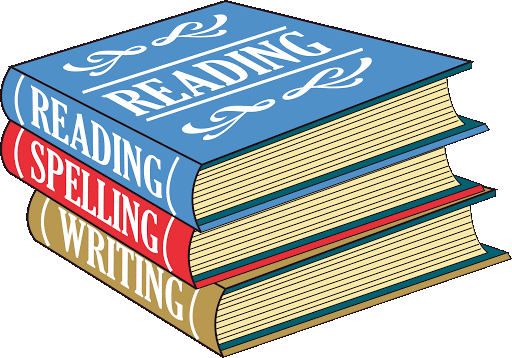 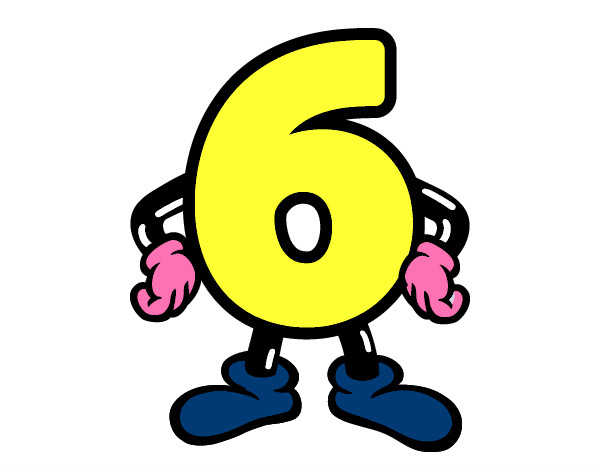 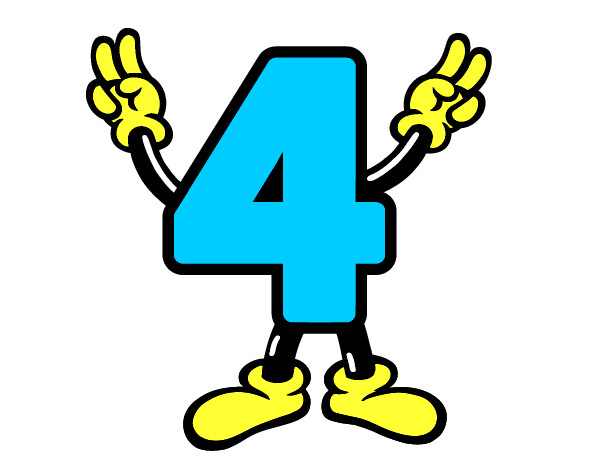 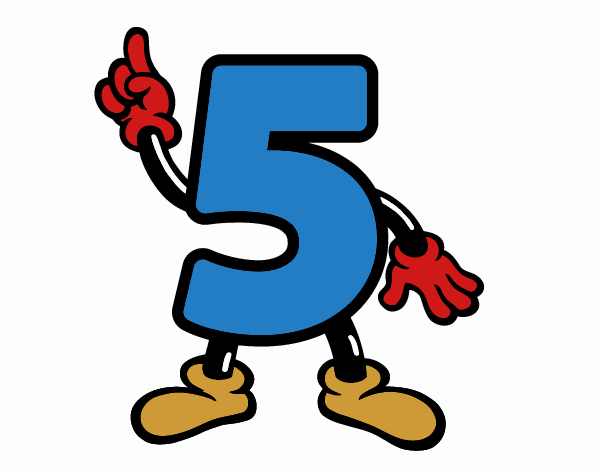 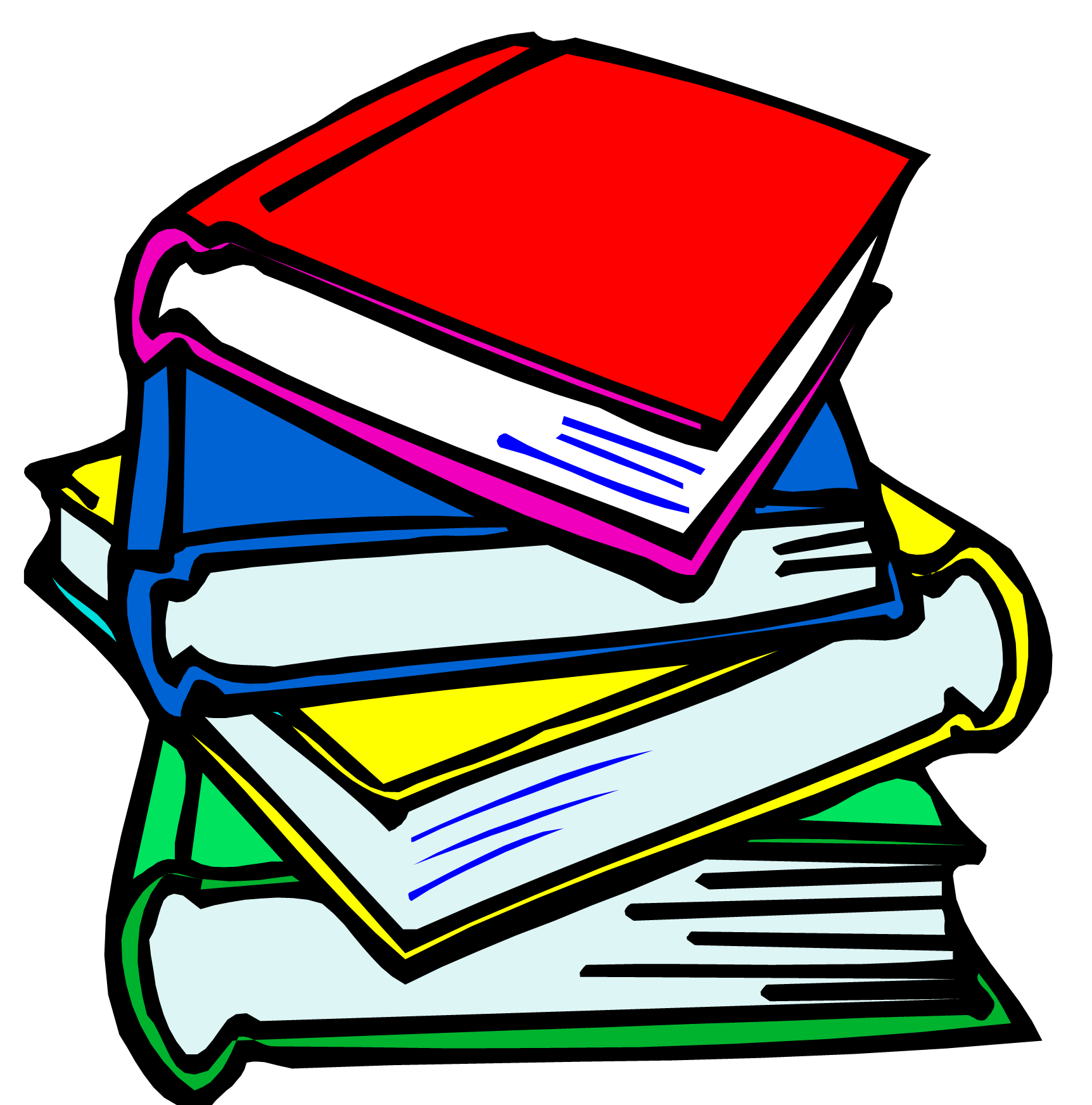 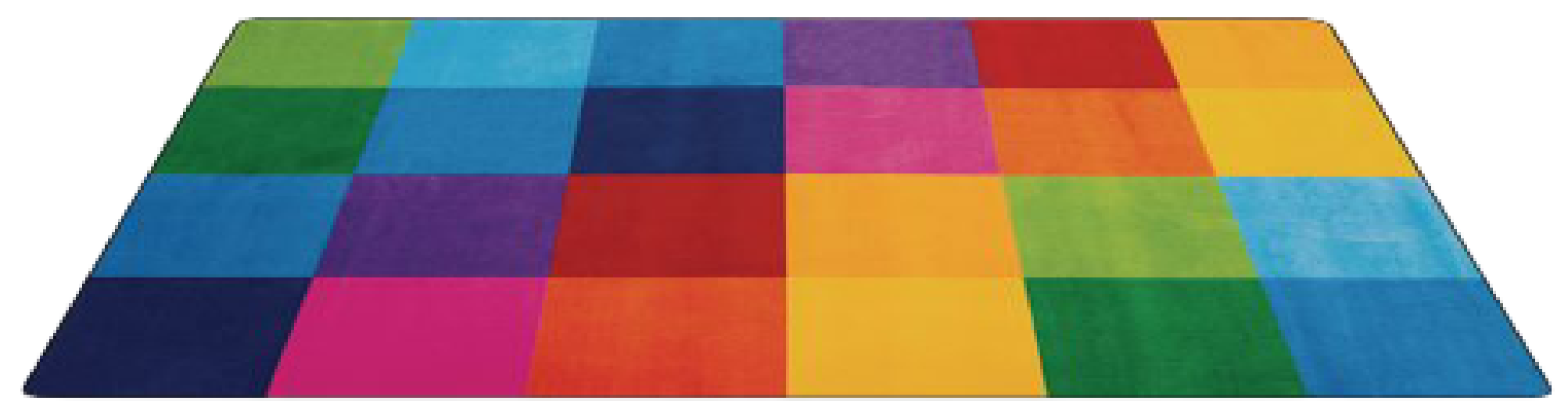 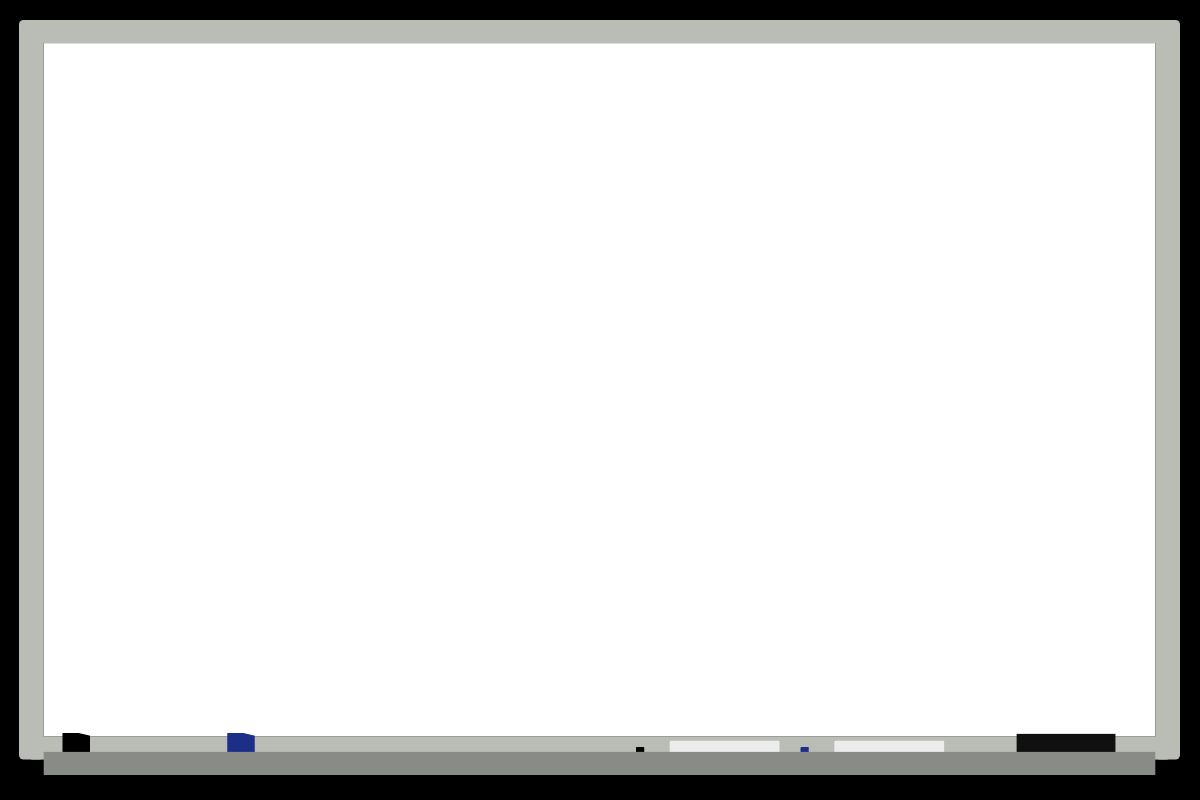 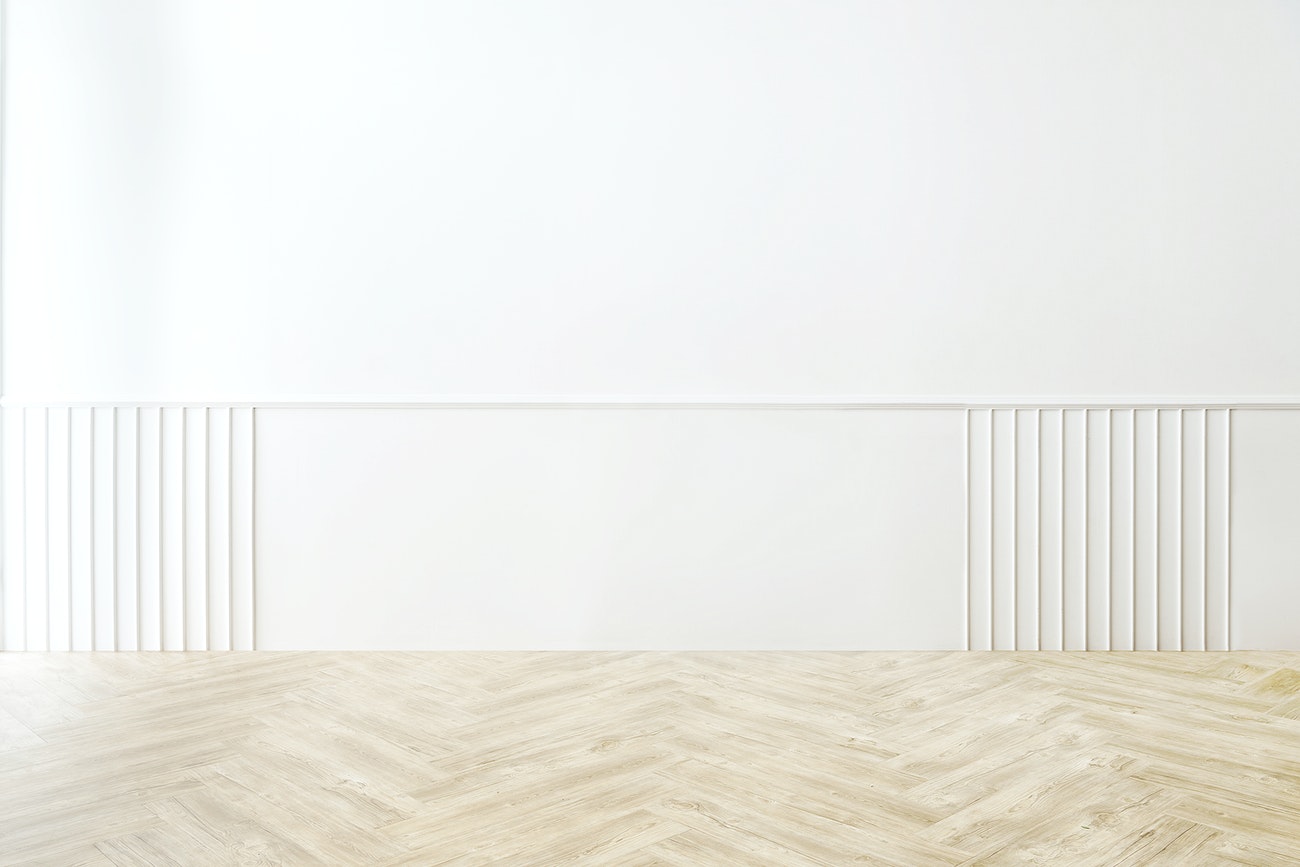 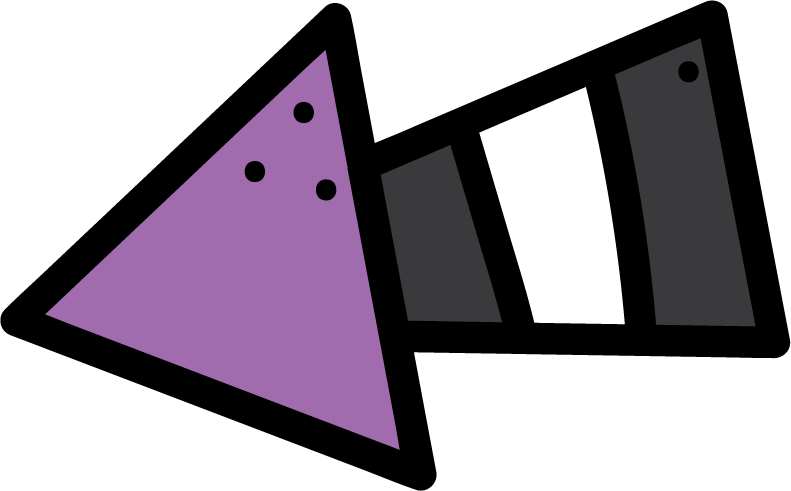 KSA National Anthem
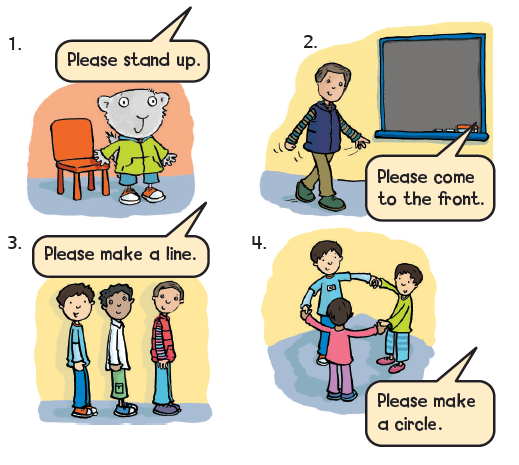 Classroom Rules
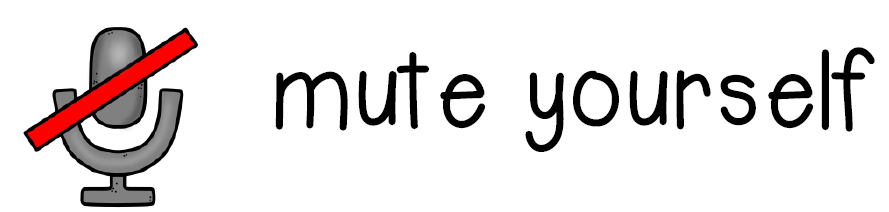 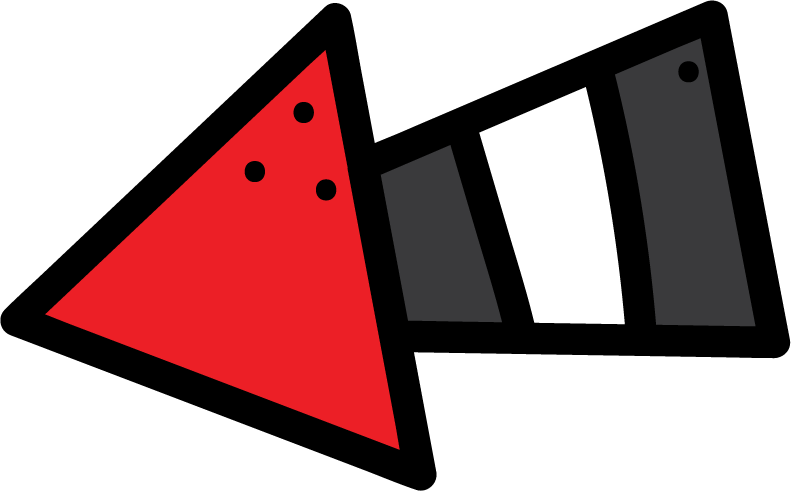 Warm up
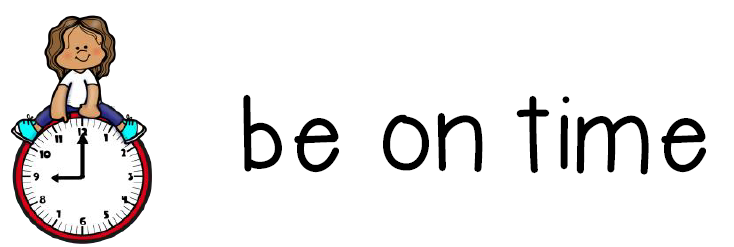 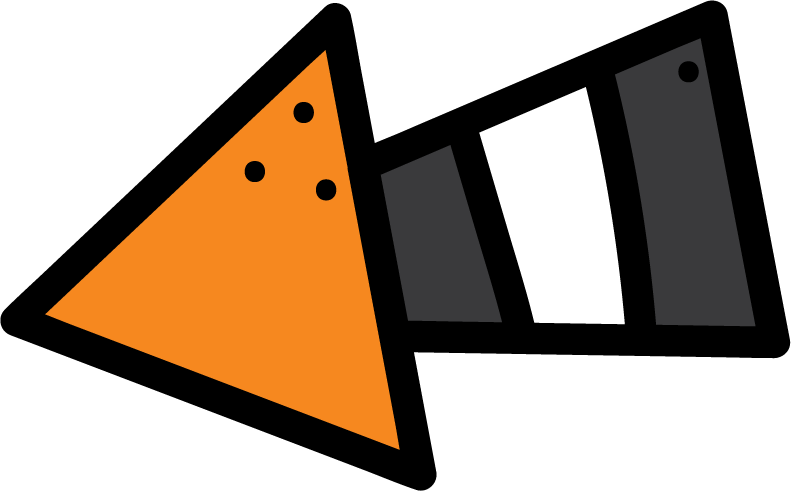 Main lesson
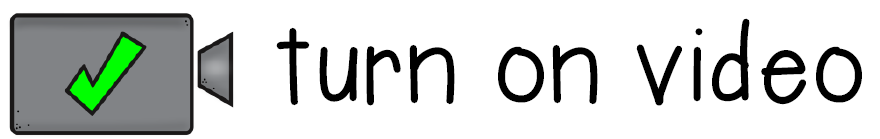 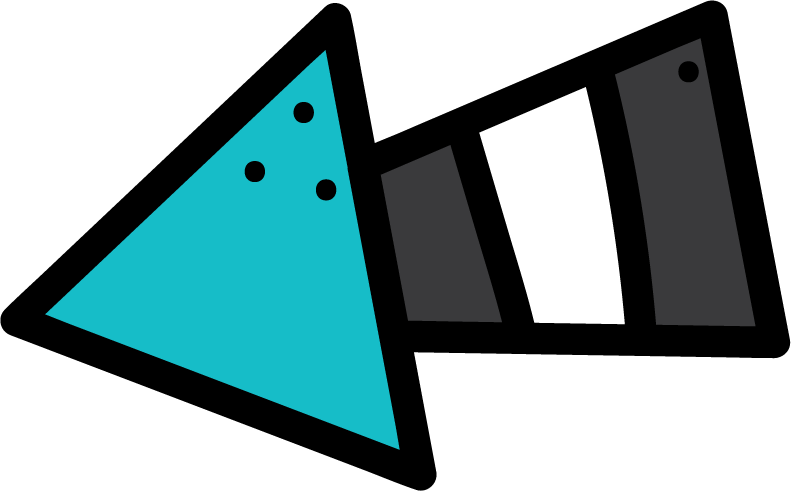 Fun Time
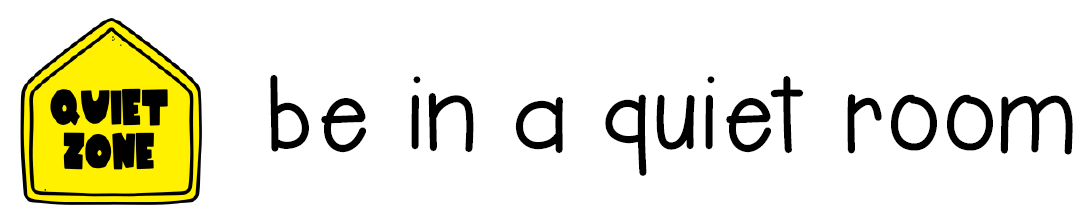 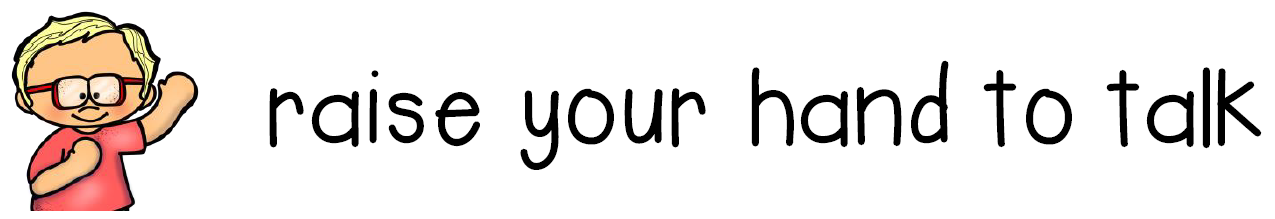 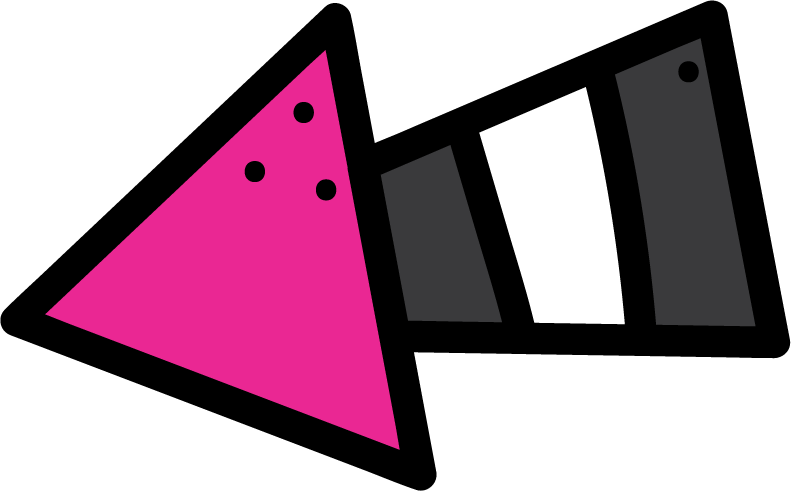 work book
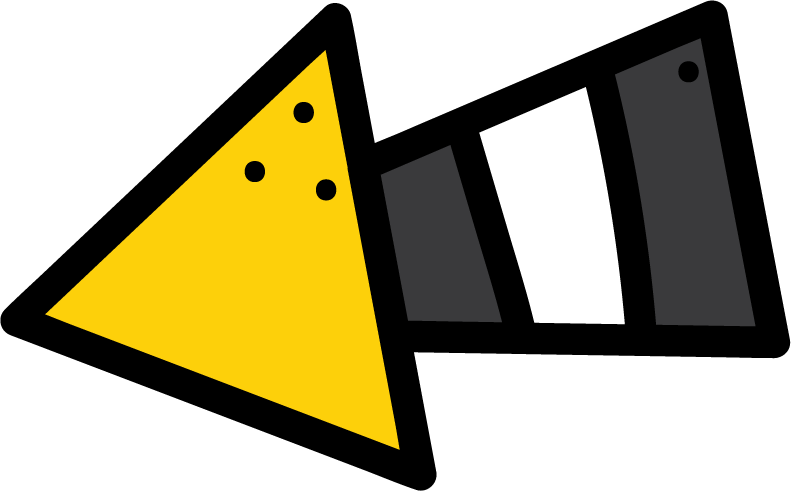 Moral Goal
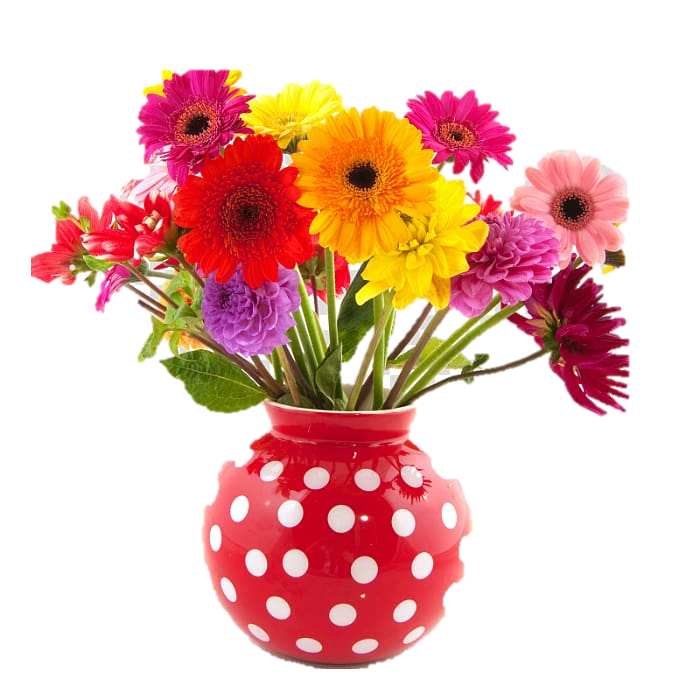 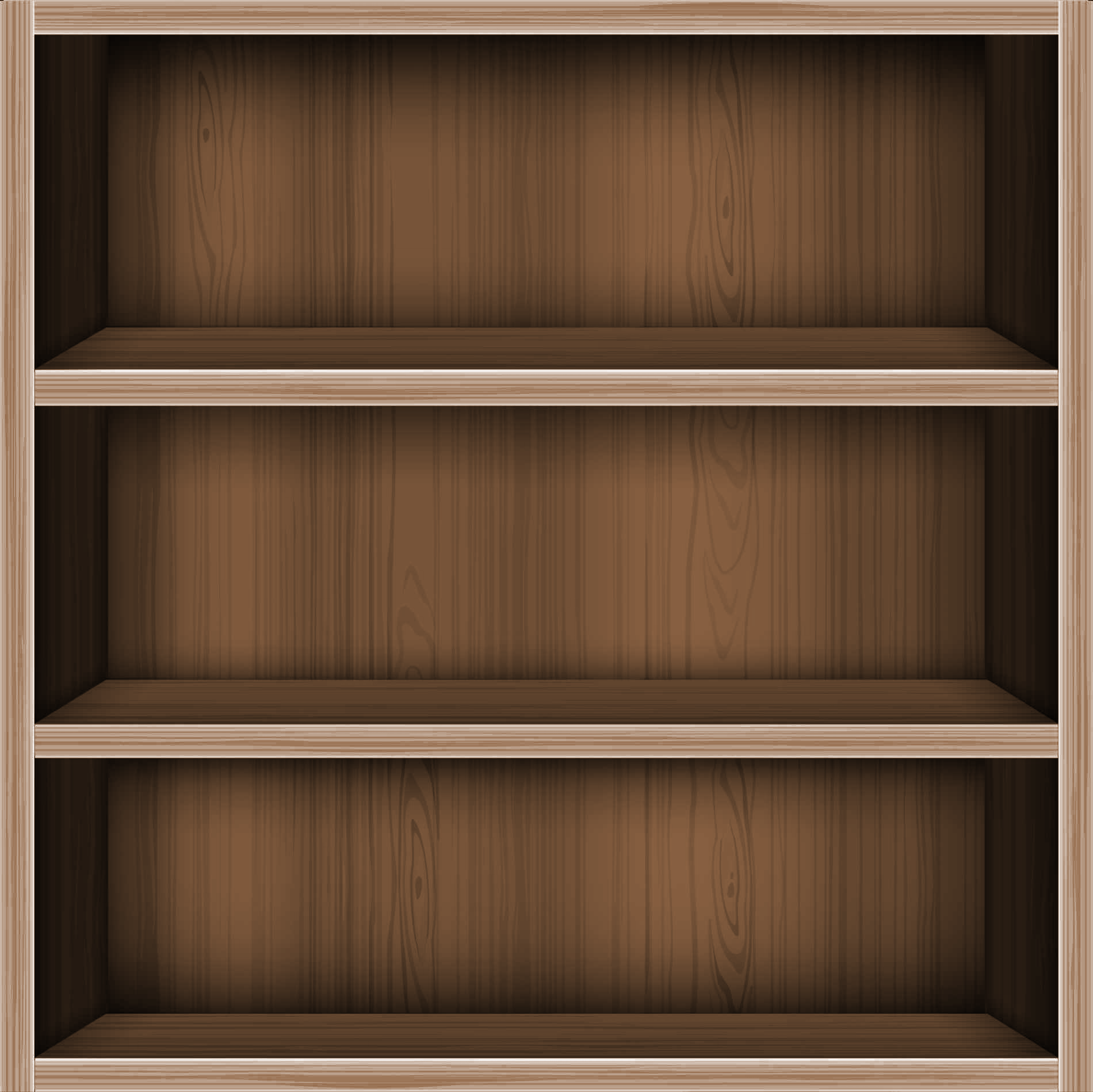 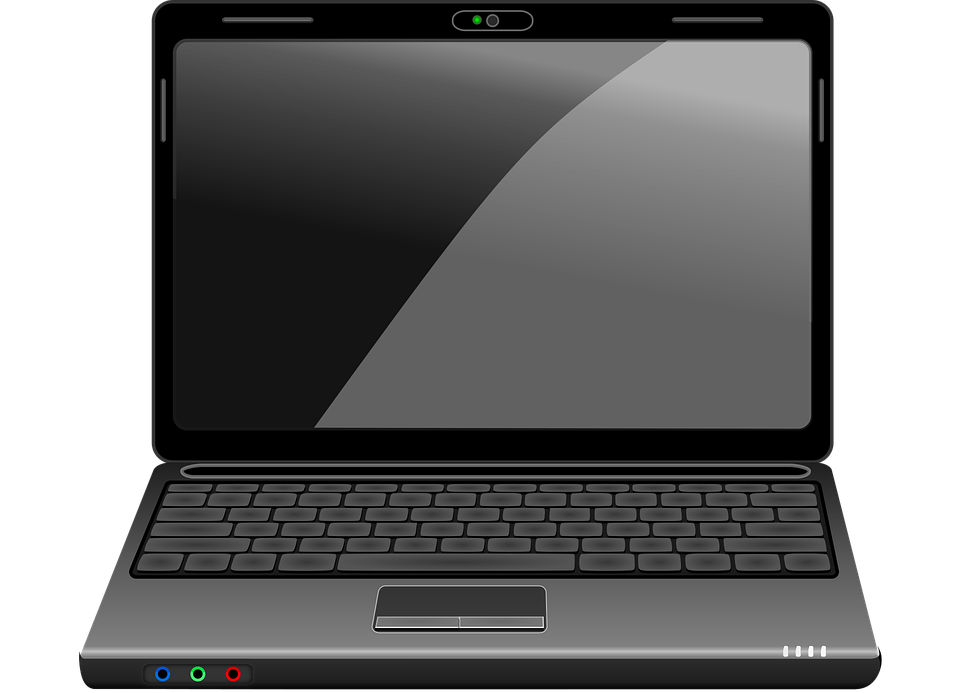 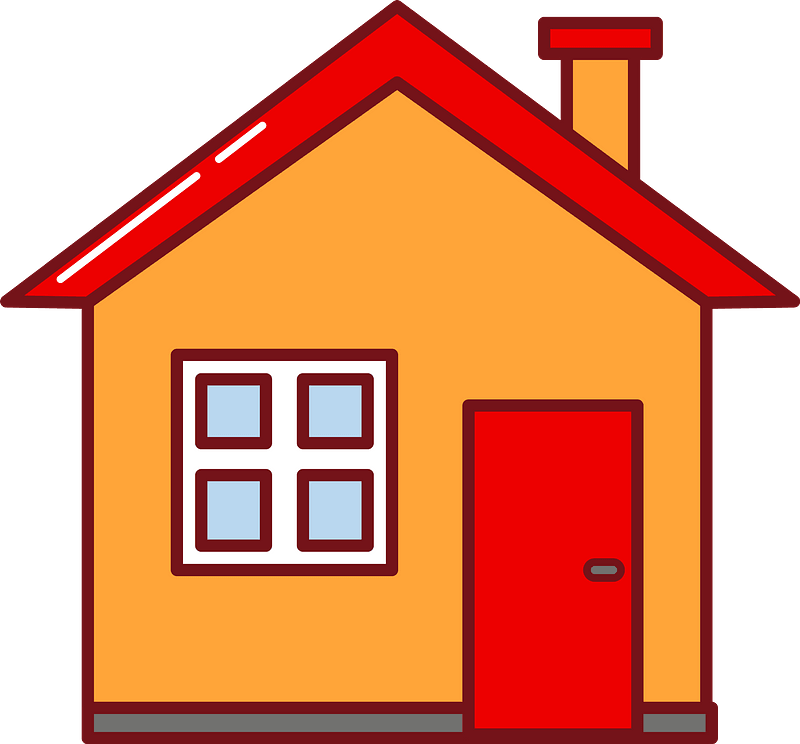 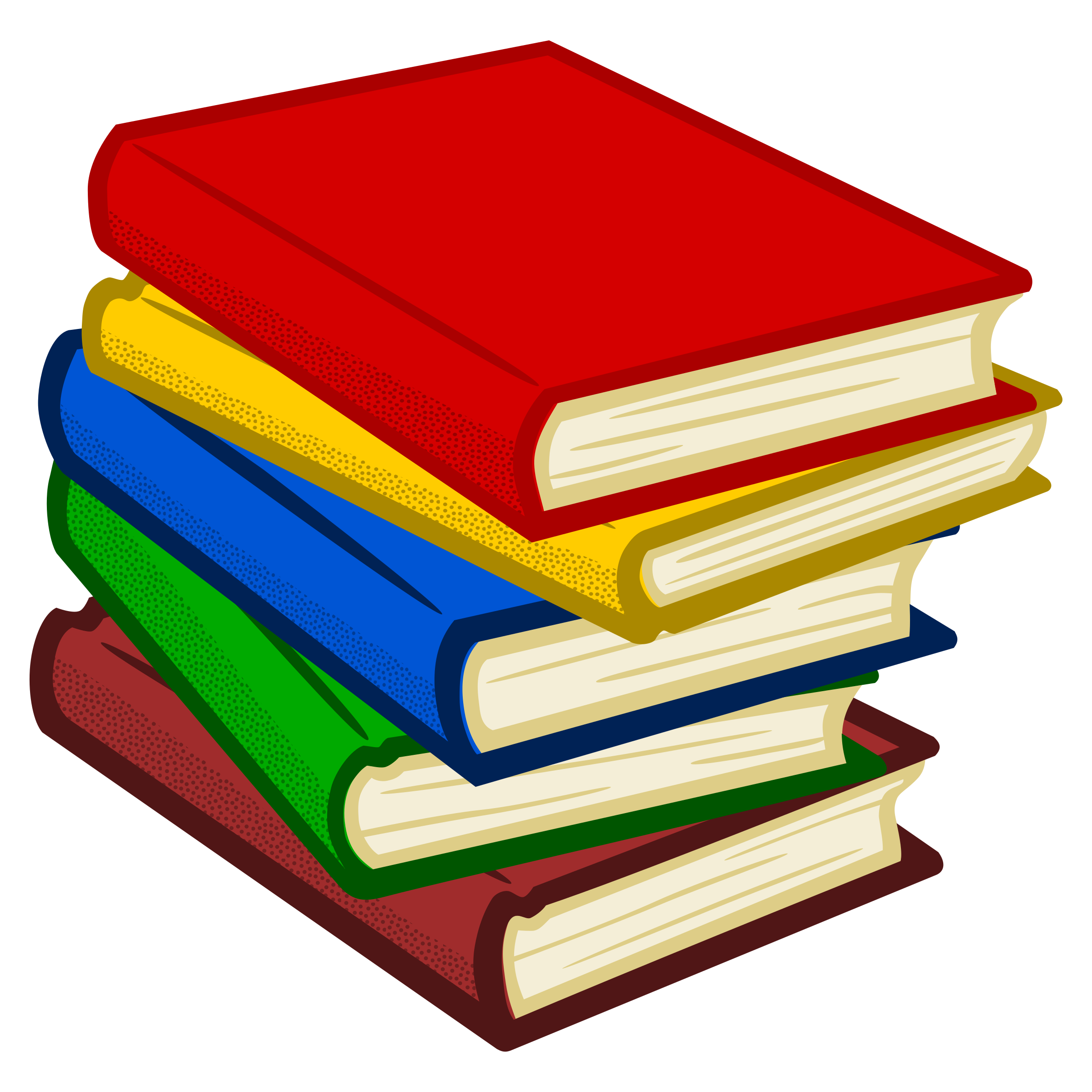 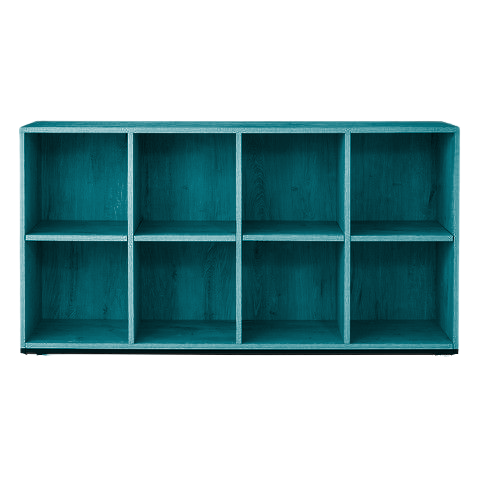 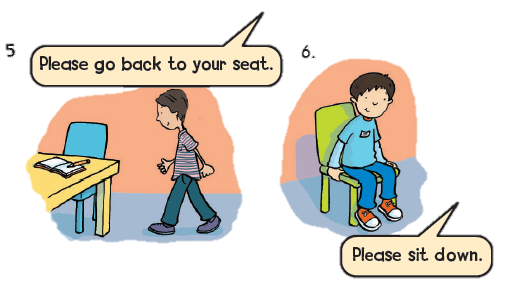 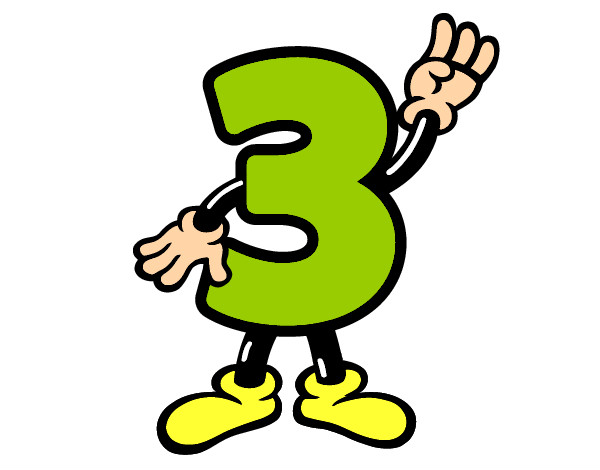 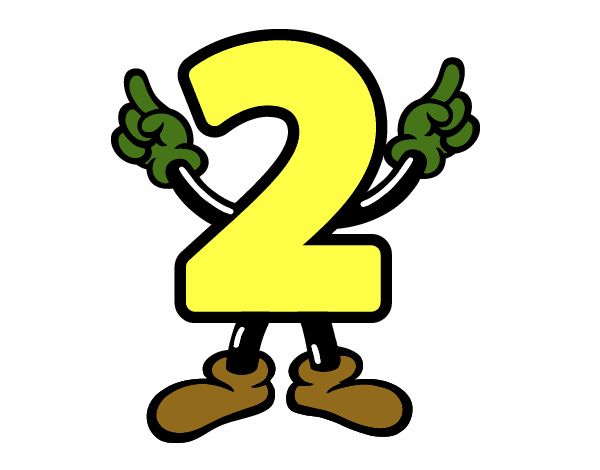 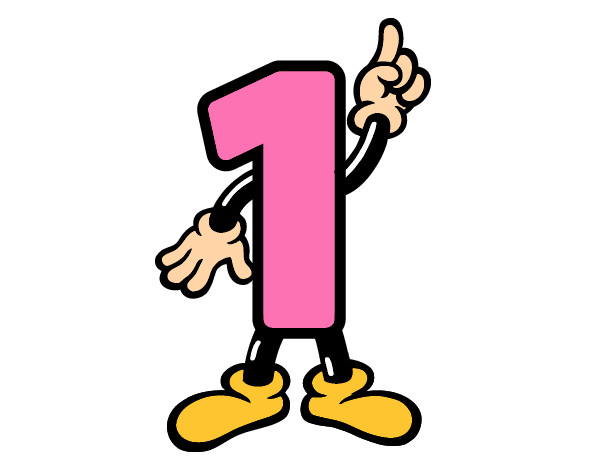 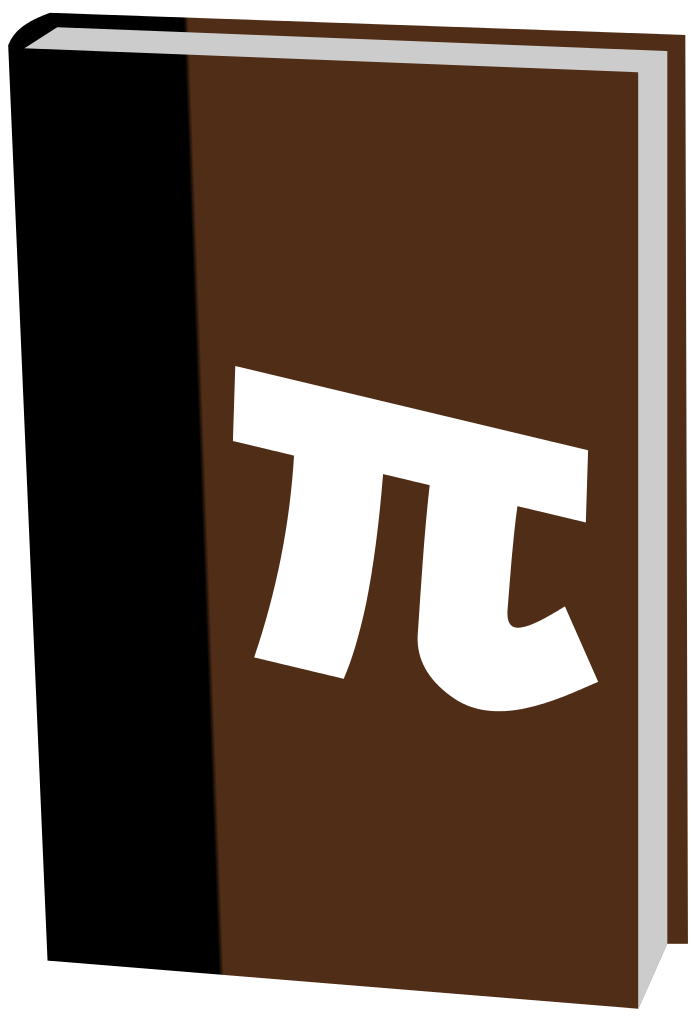 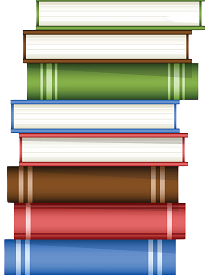 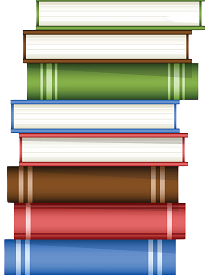 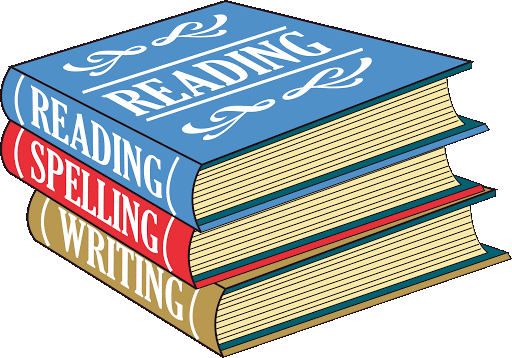 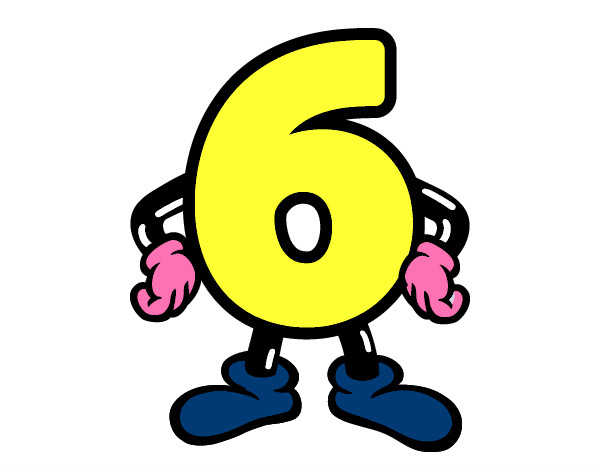 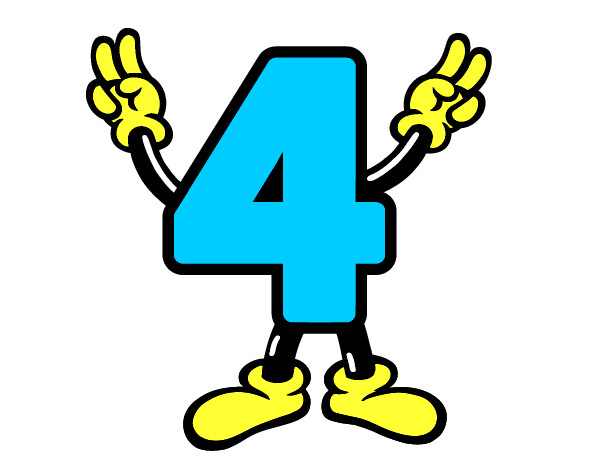 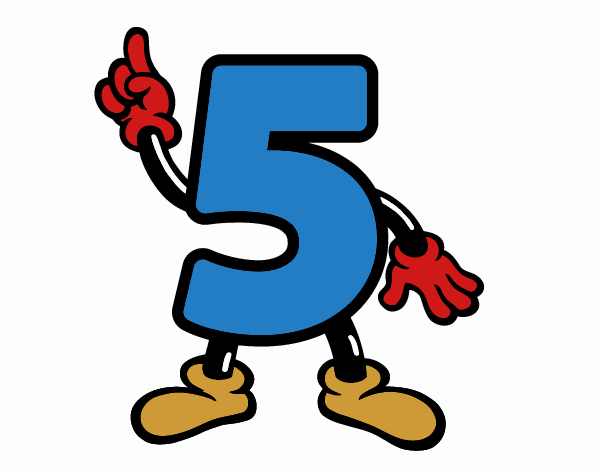 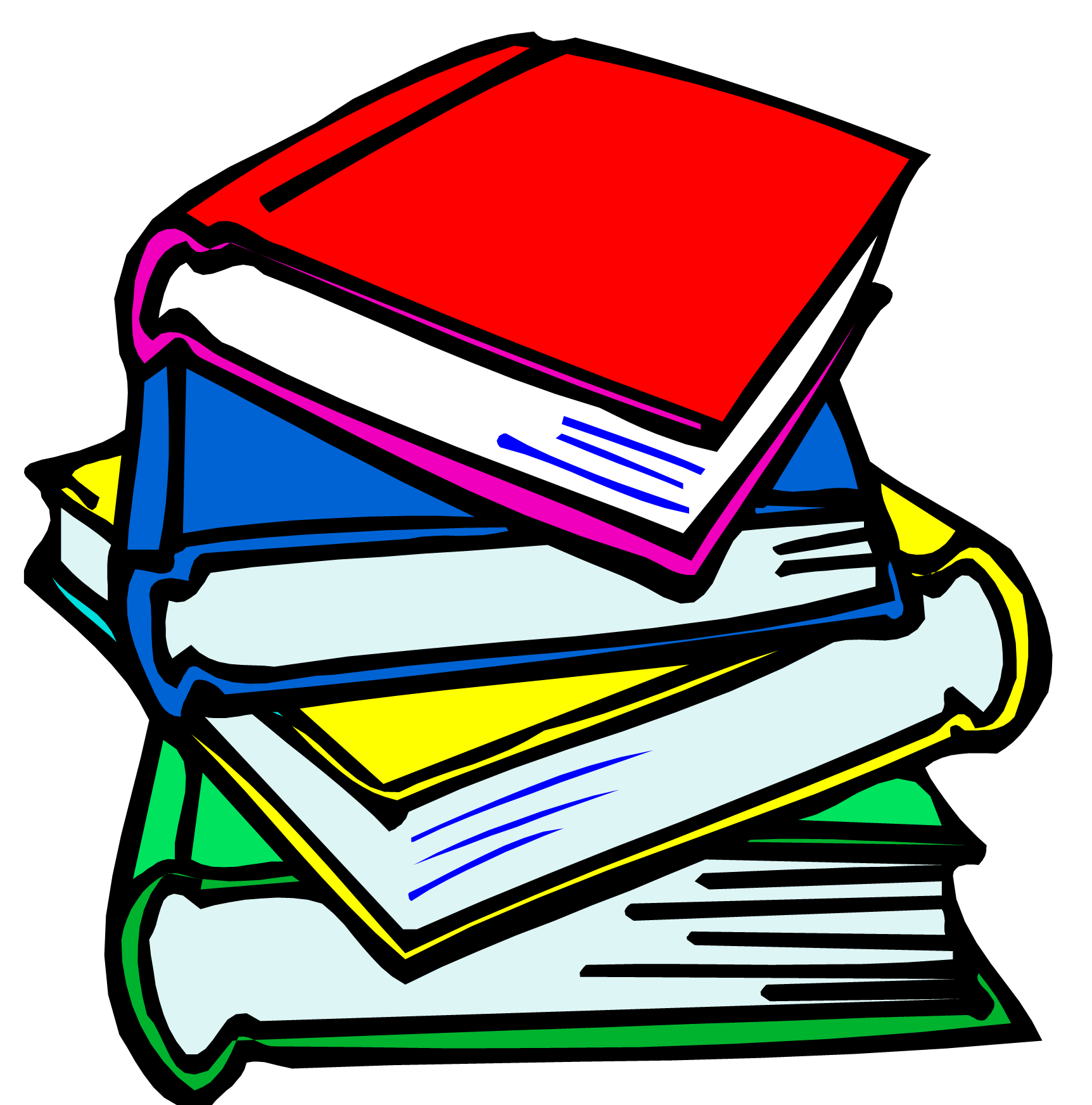 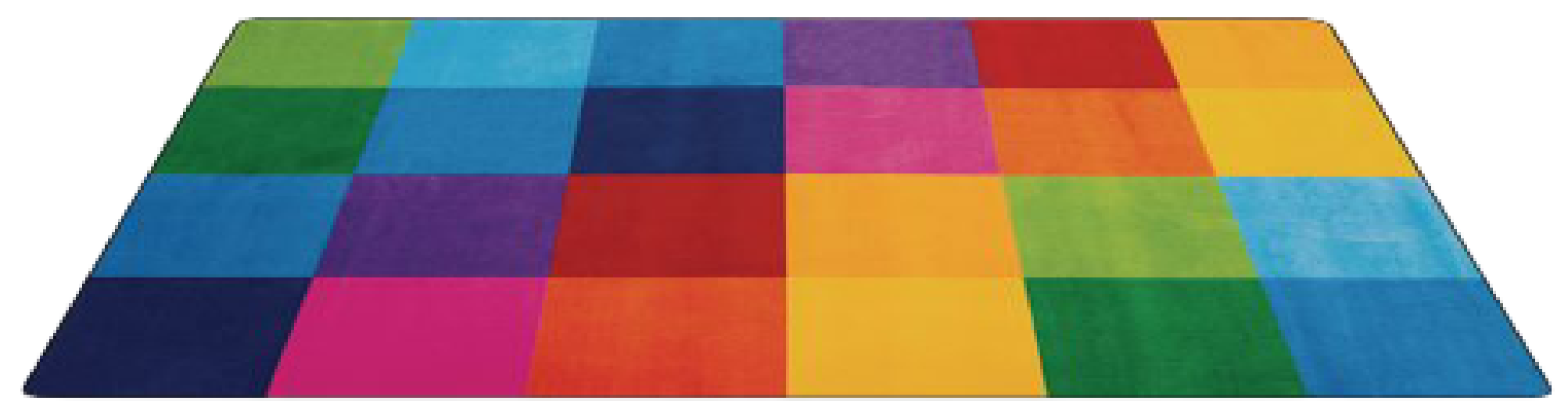 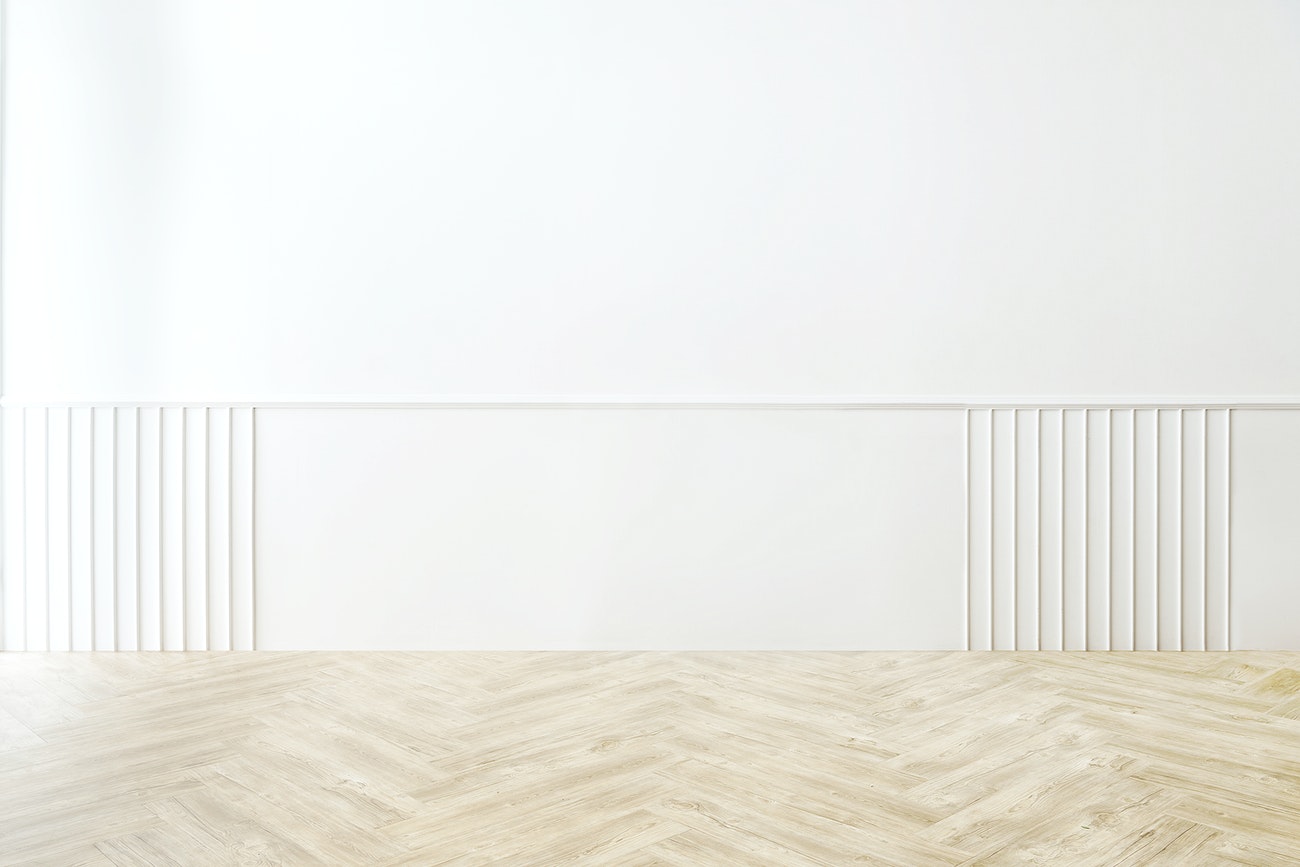 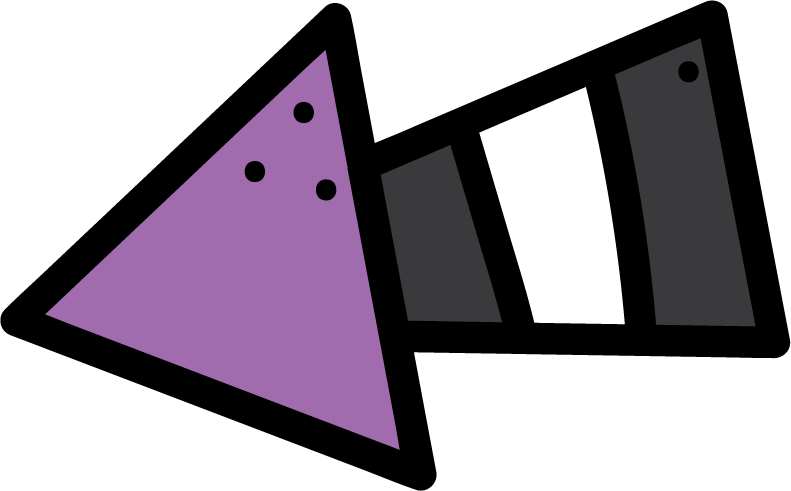 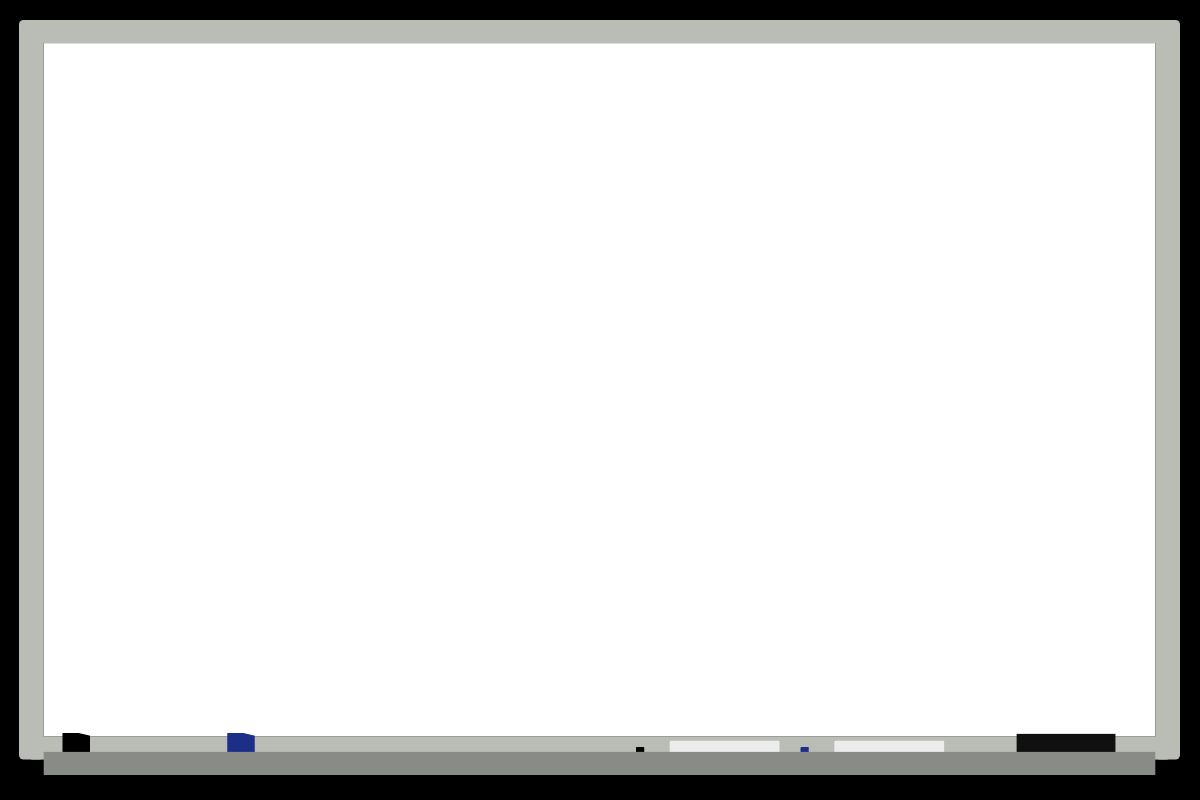 KSA National Anthem
Classroom Rules
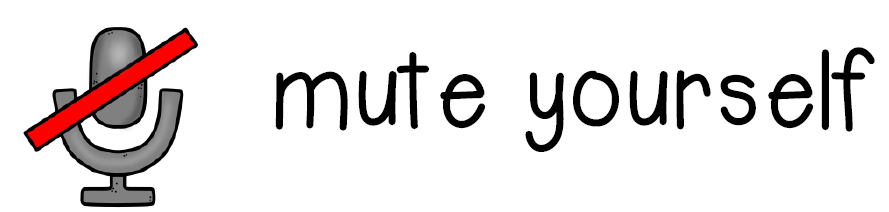 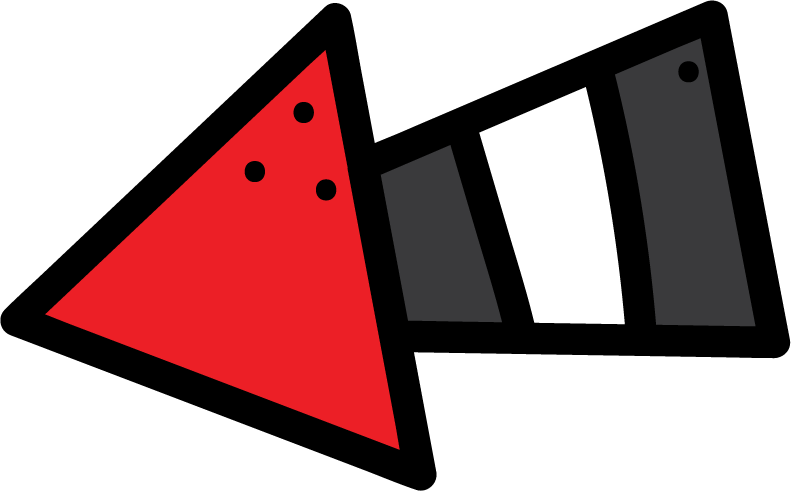 1
Chant and point at the big letters
Warm up
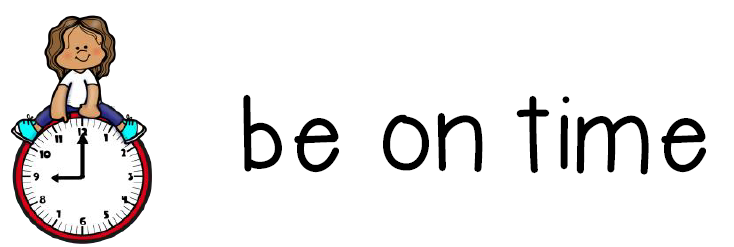 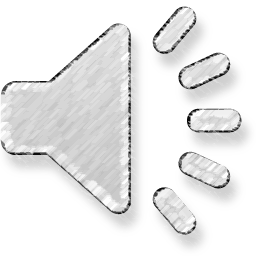 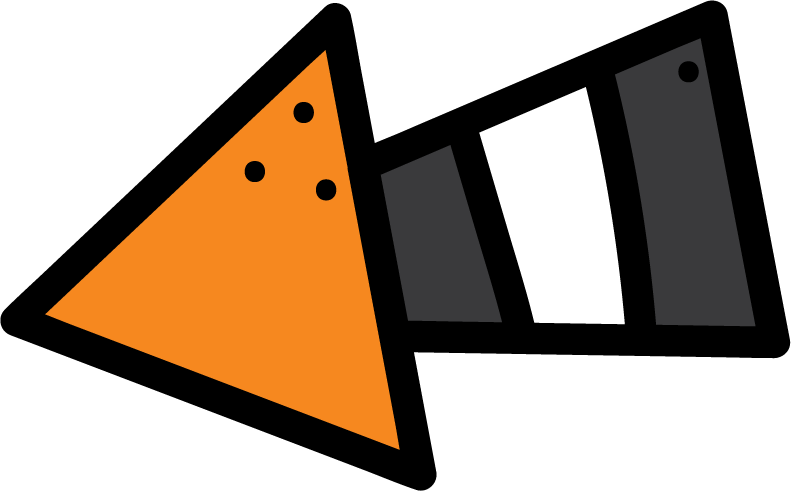 Main lesson
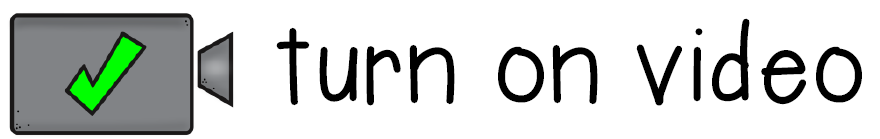 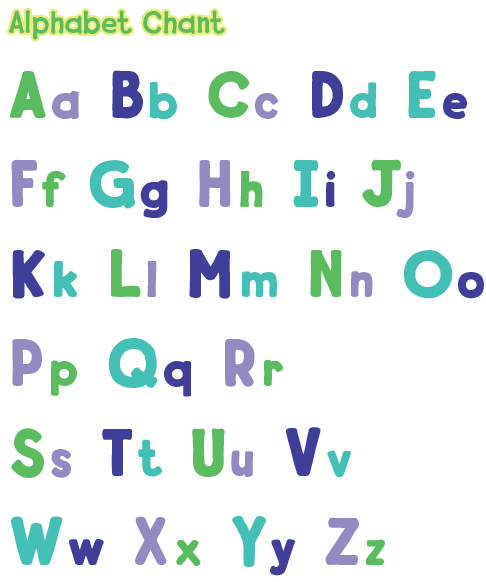 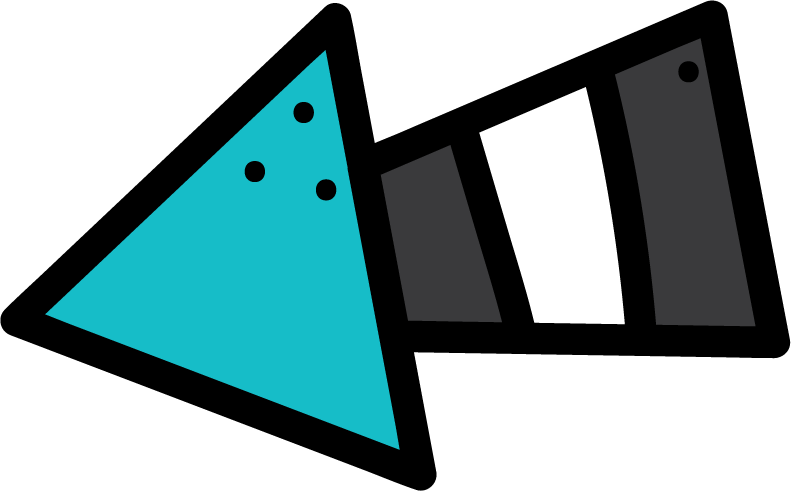 Fun Time
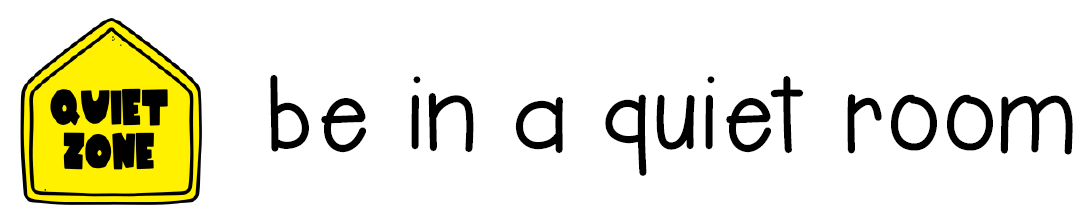 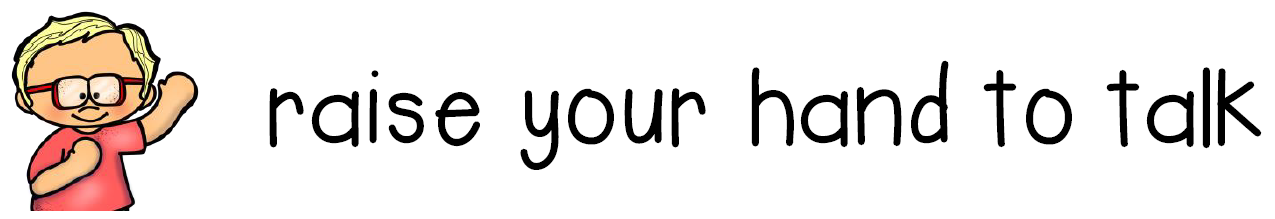 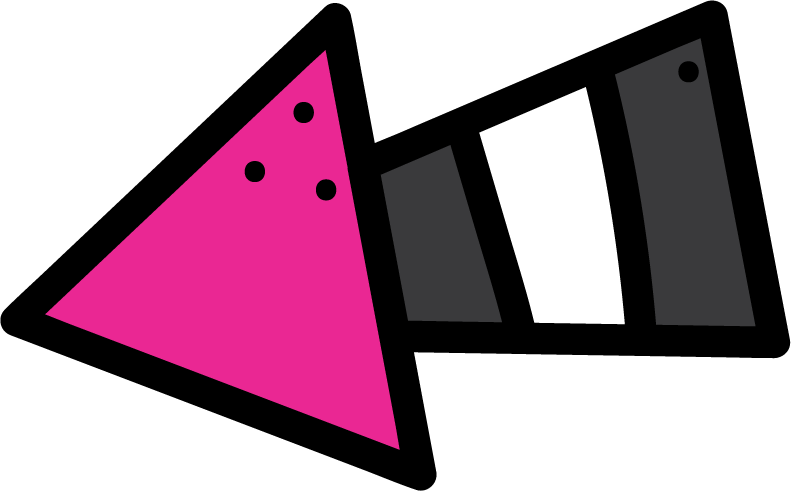 work book
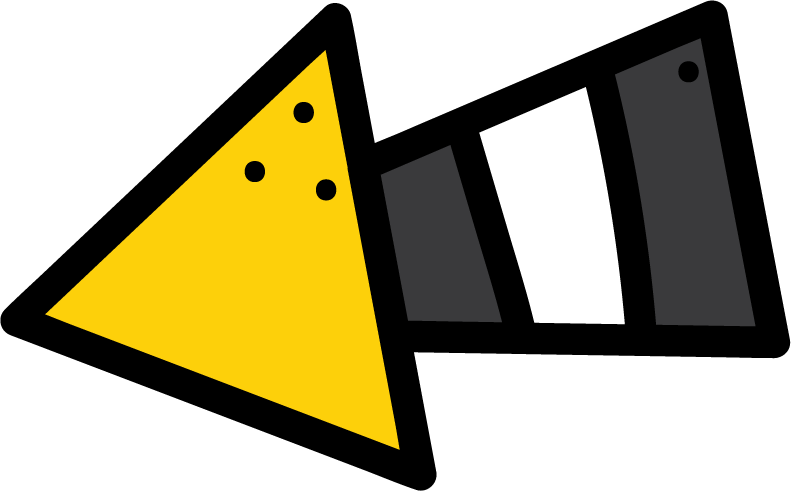 Moral Goal
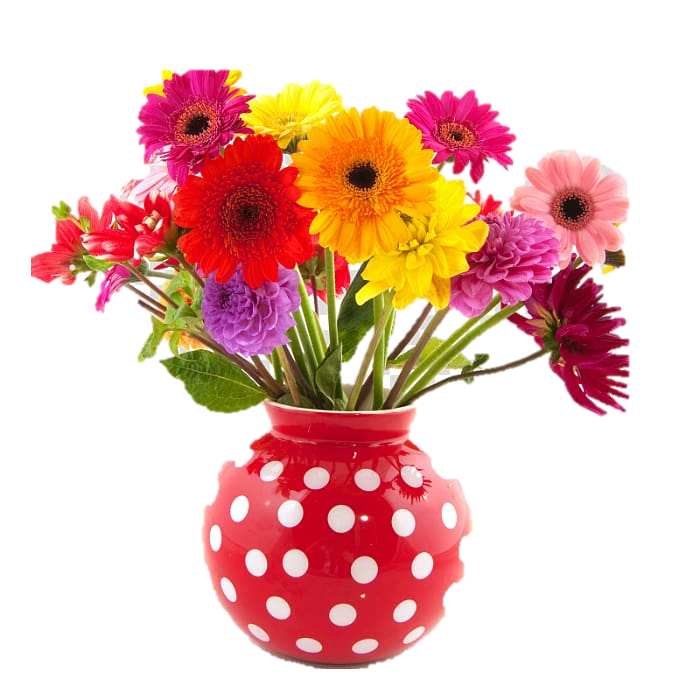 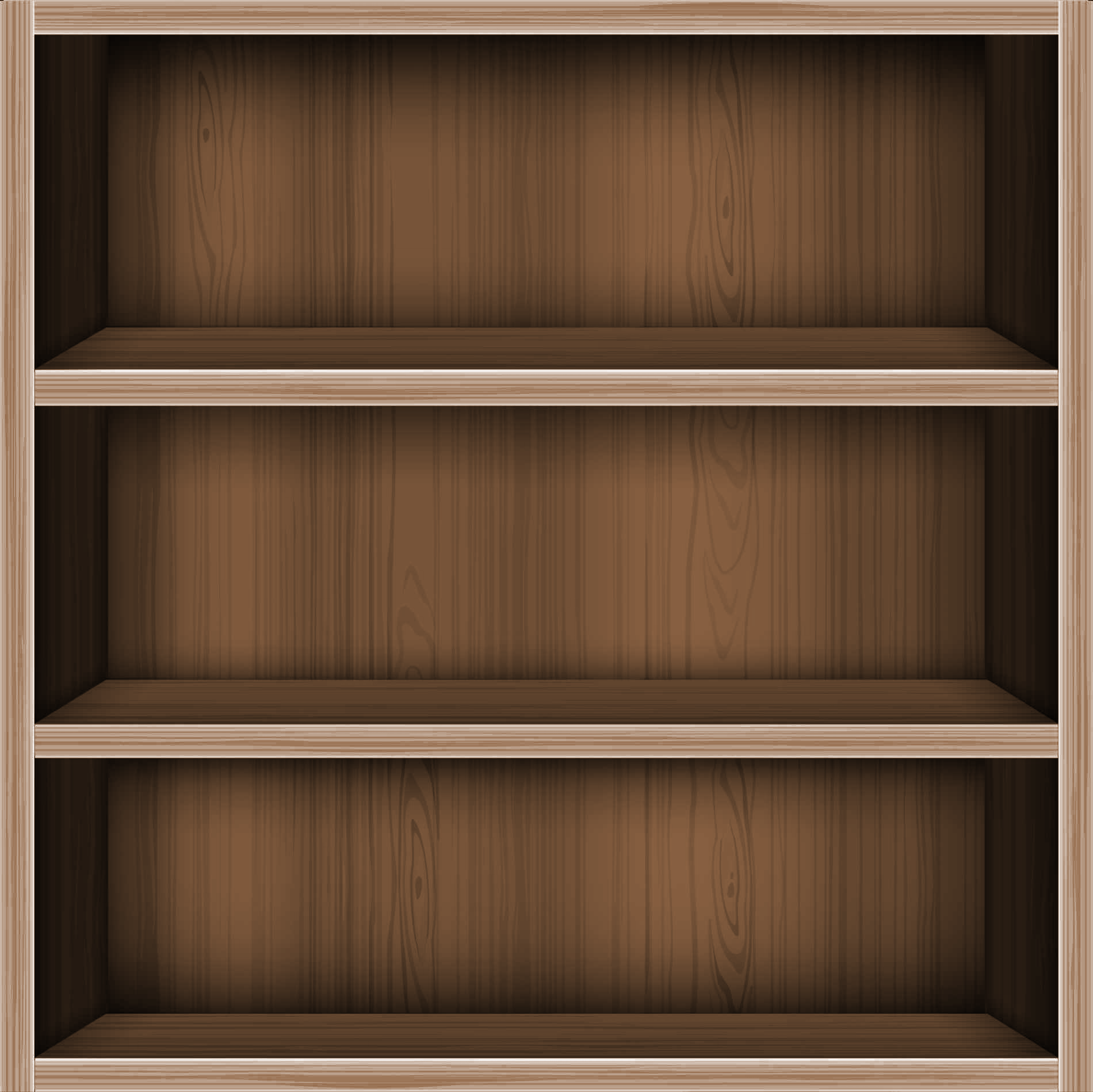 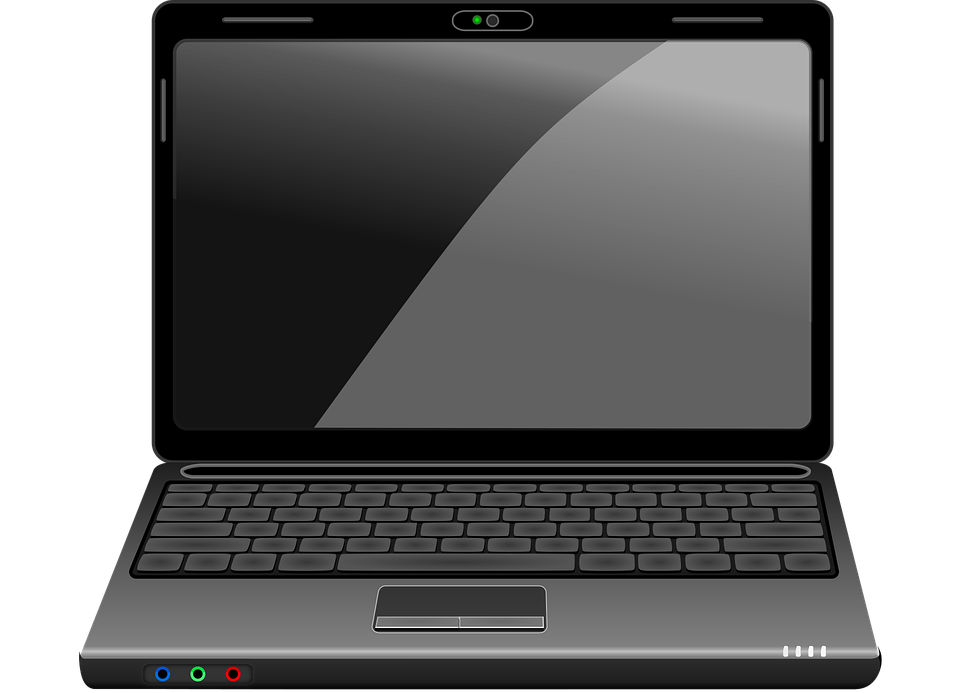 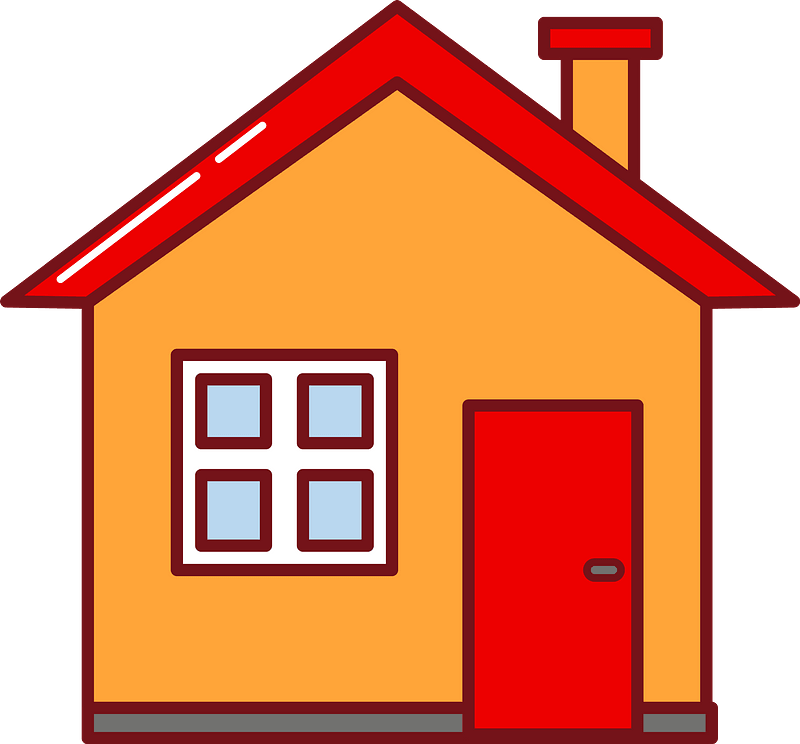 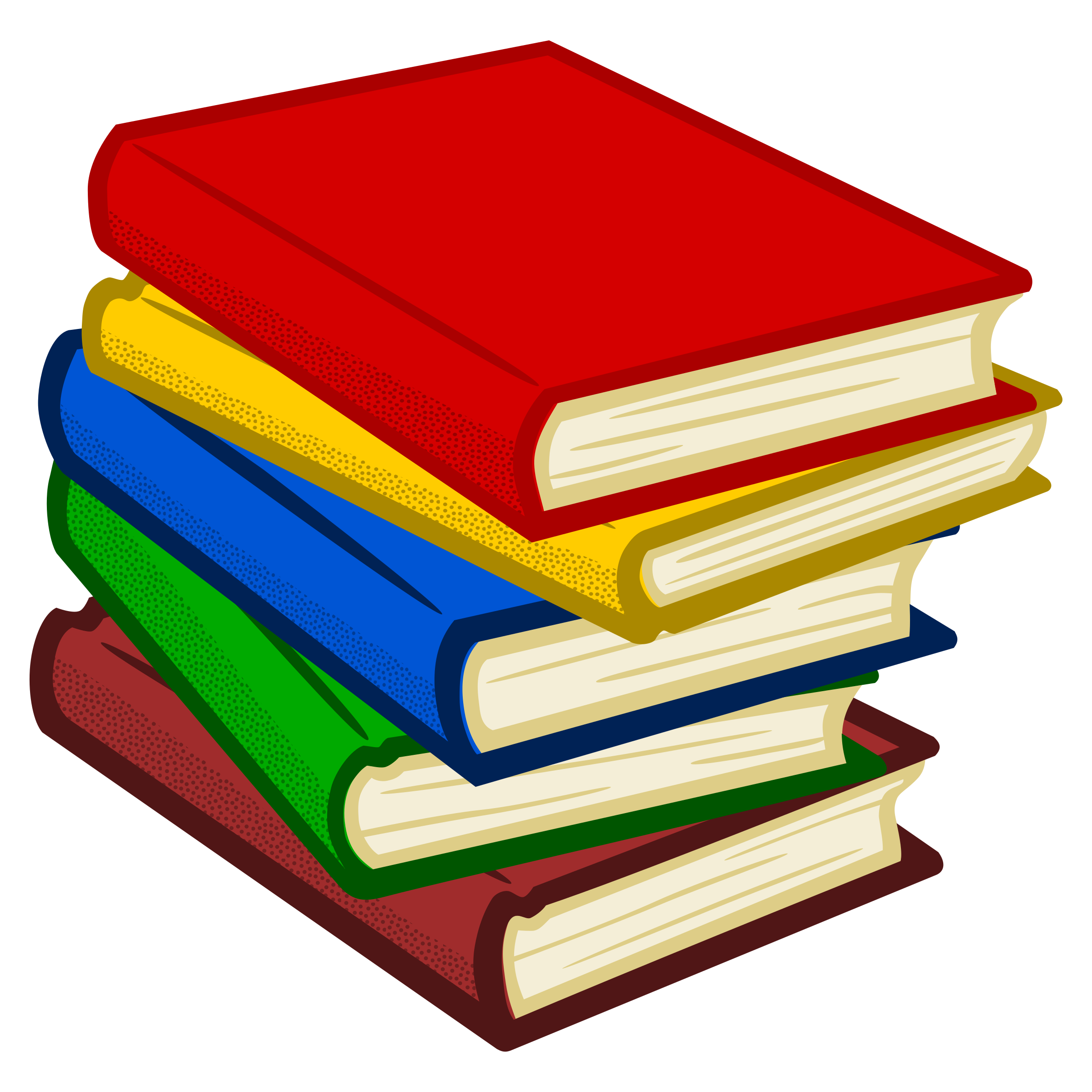 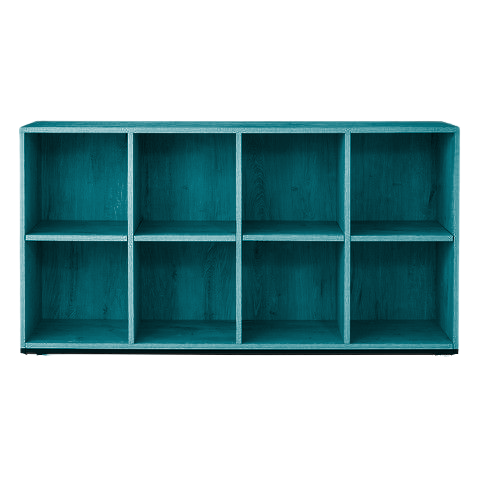 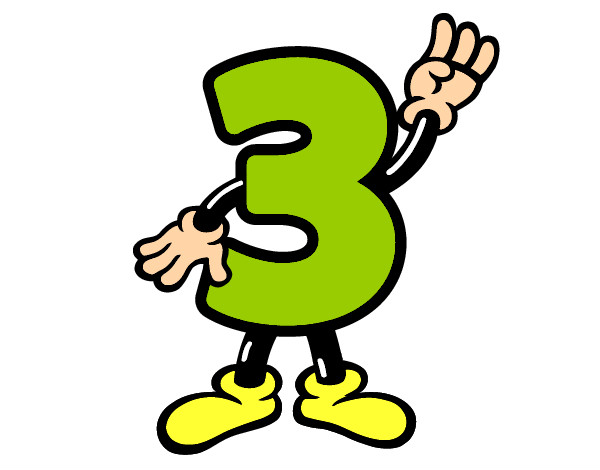 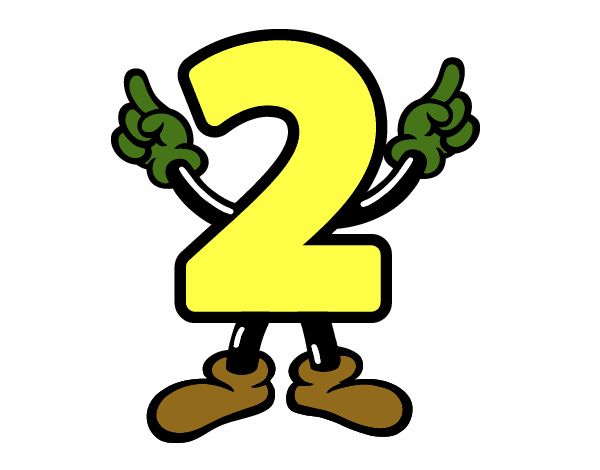 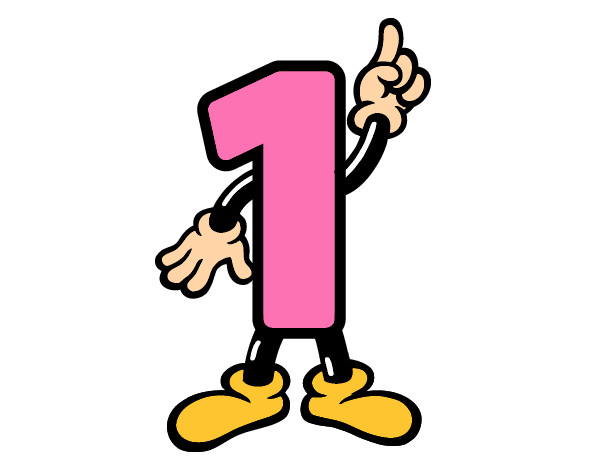 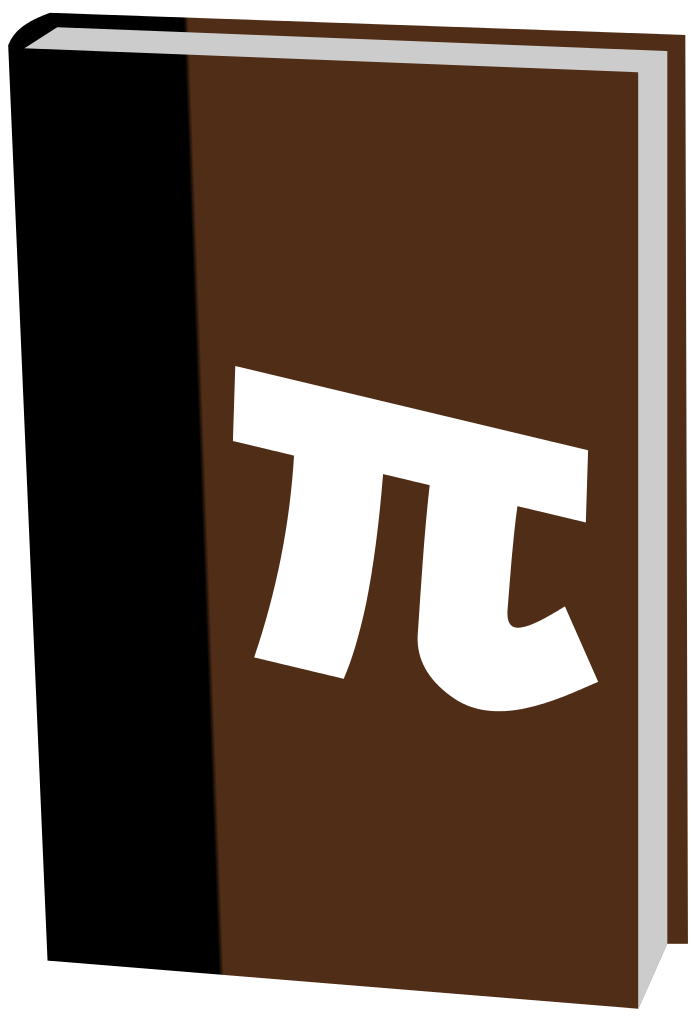 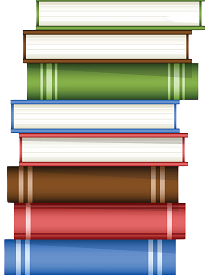 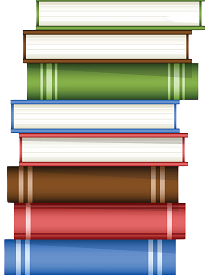 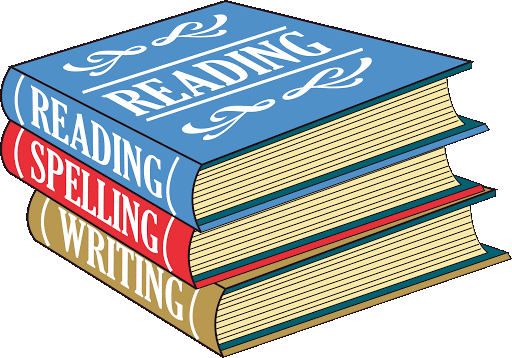 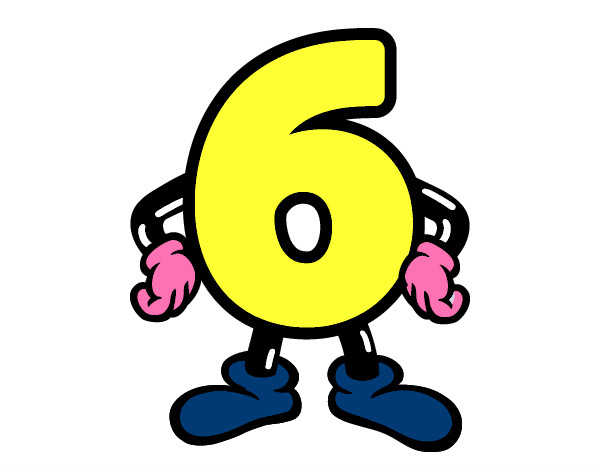 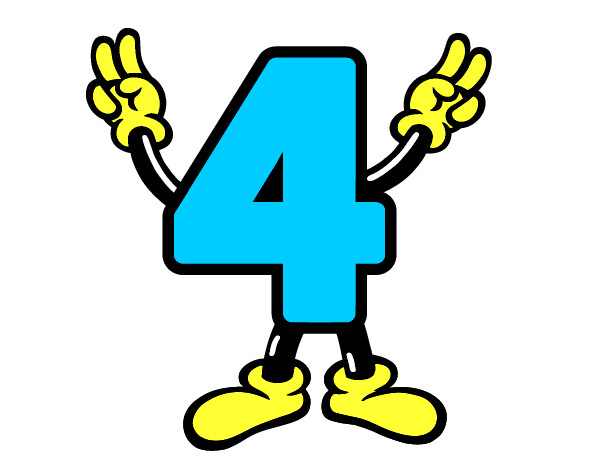 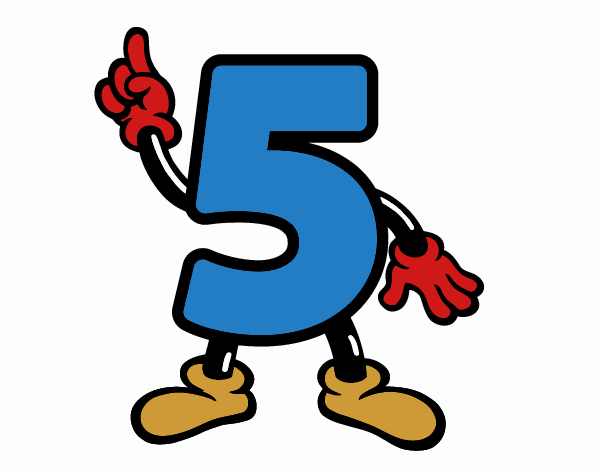 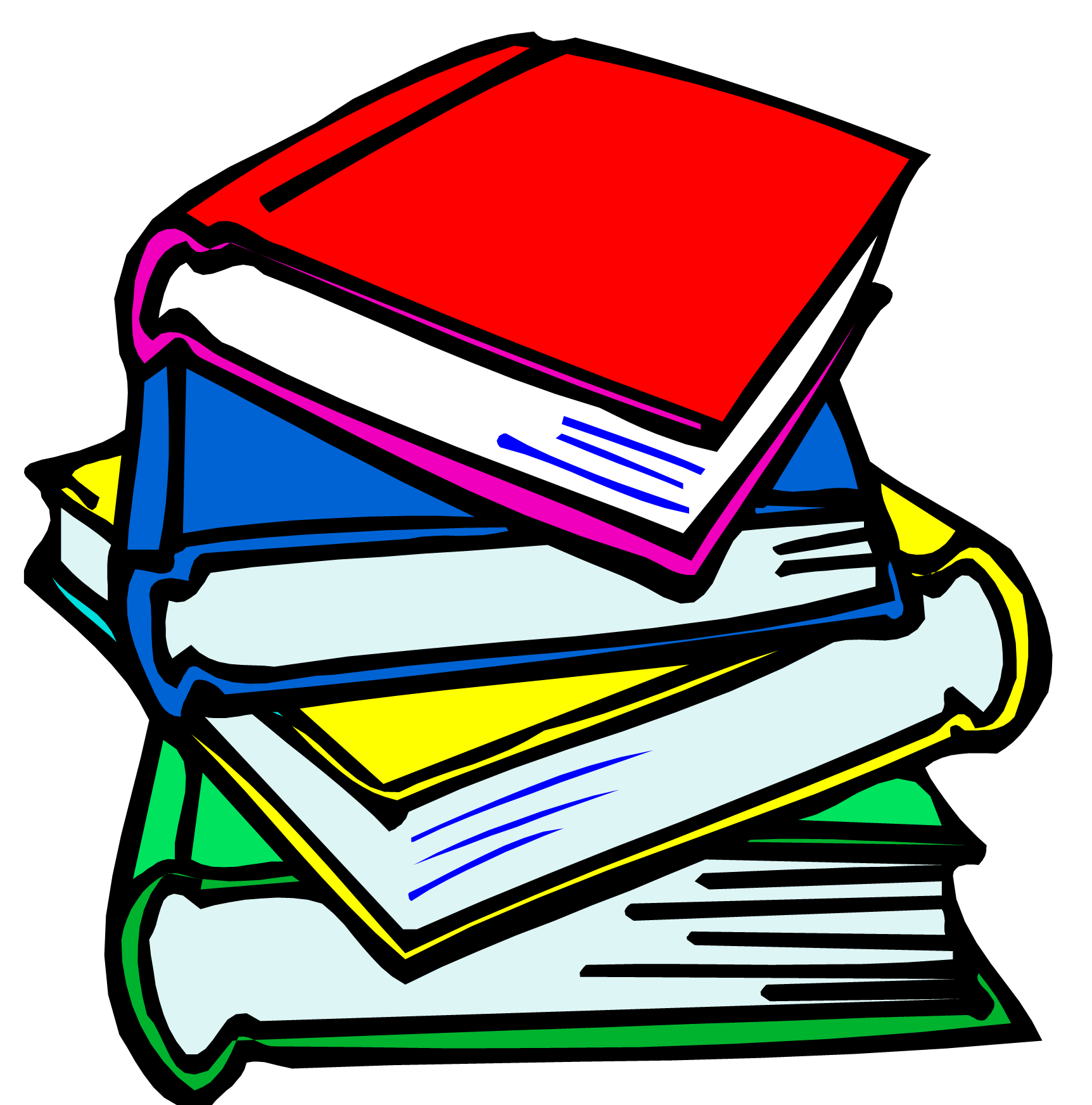 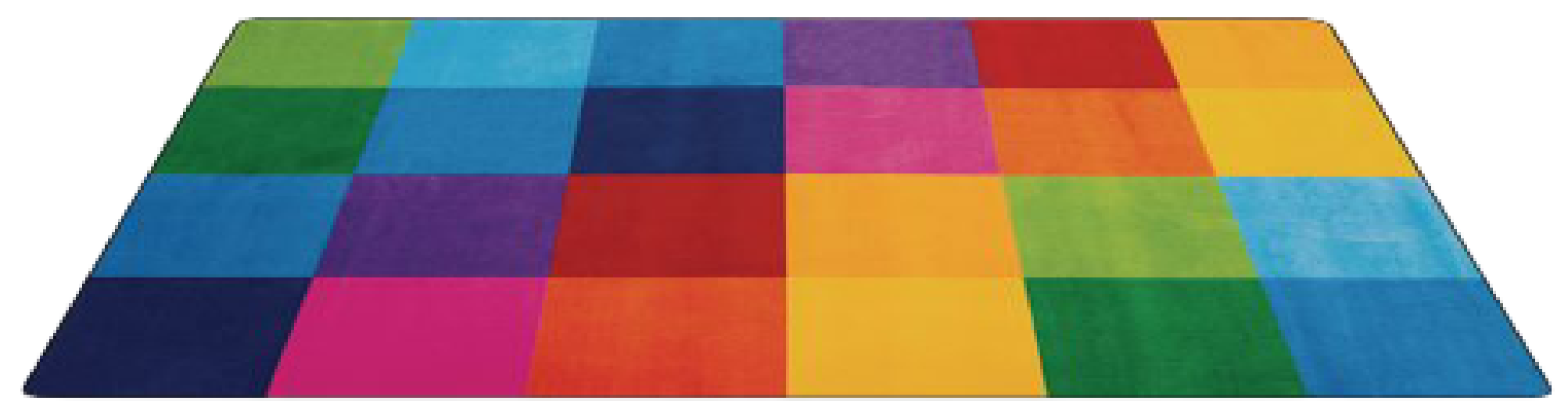 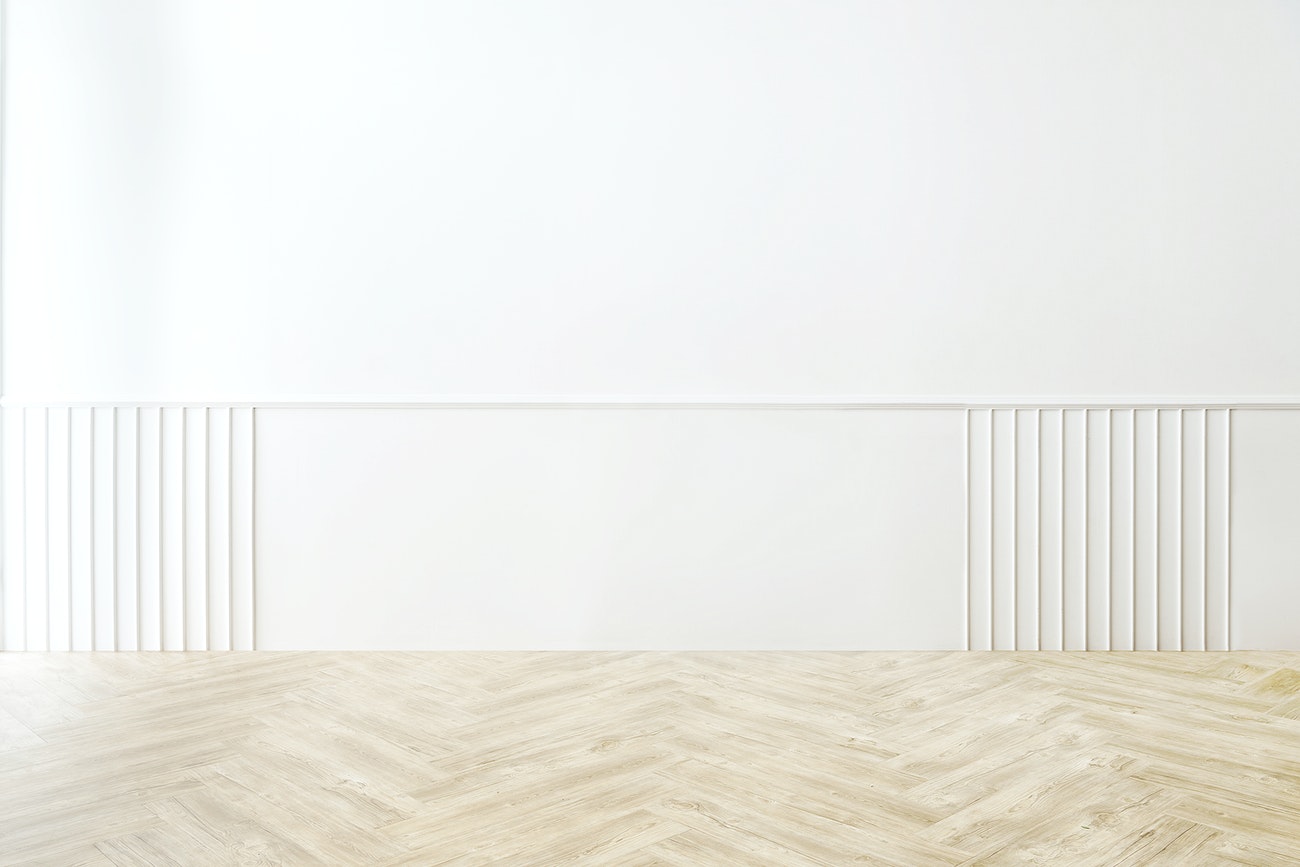 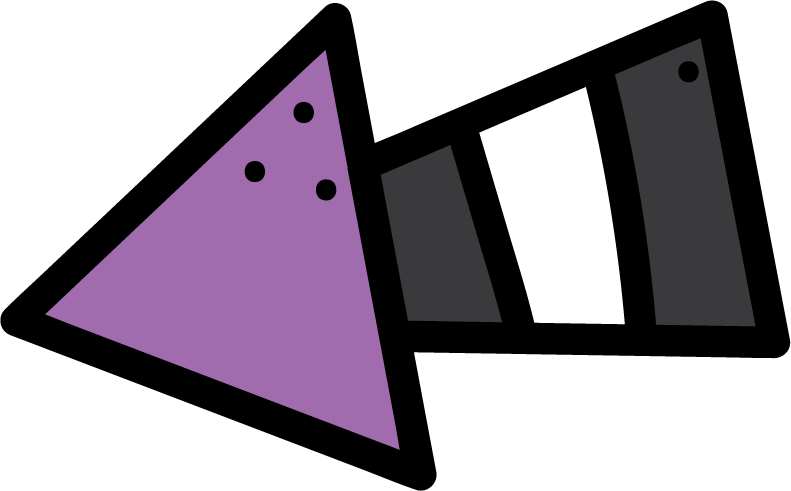 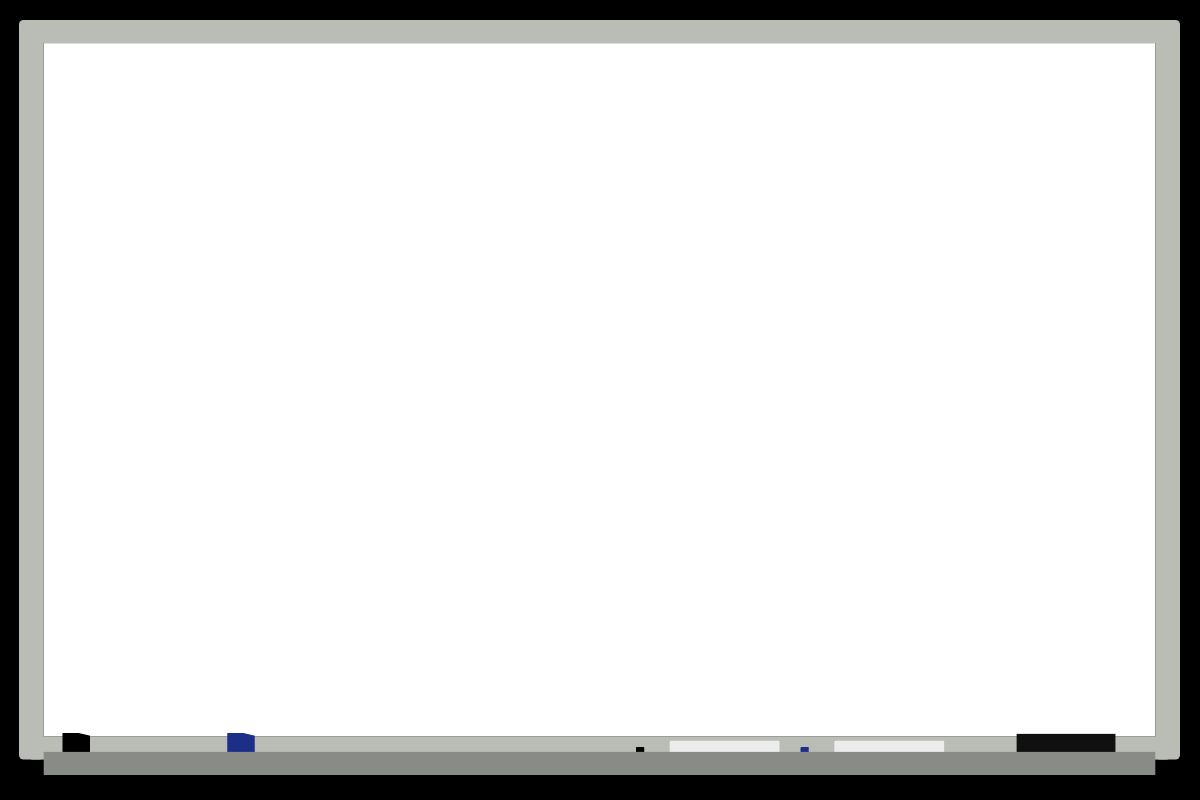 KSA National Anthem
Classroom Rules
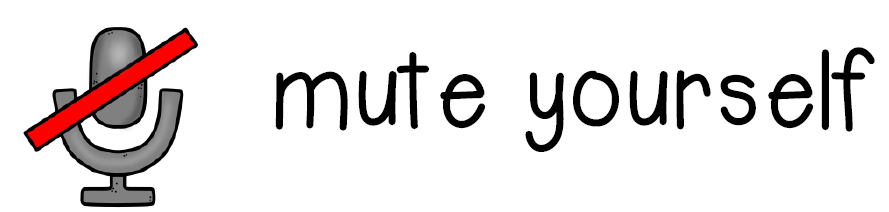 Moral Goal
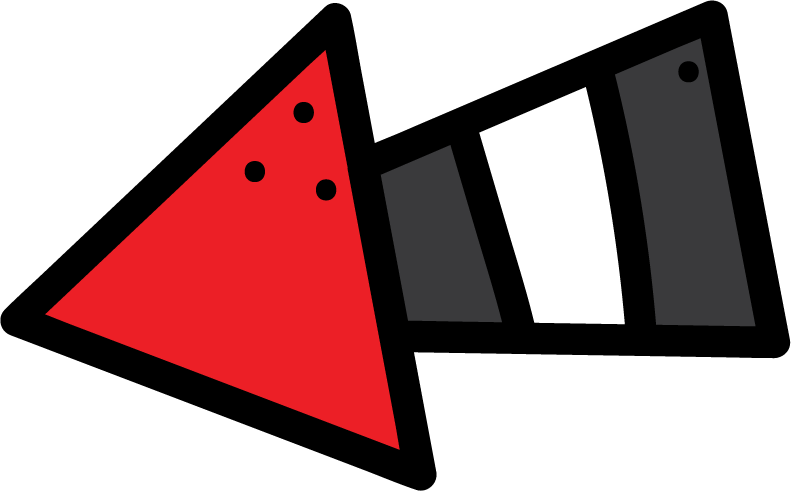 Warm up
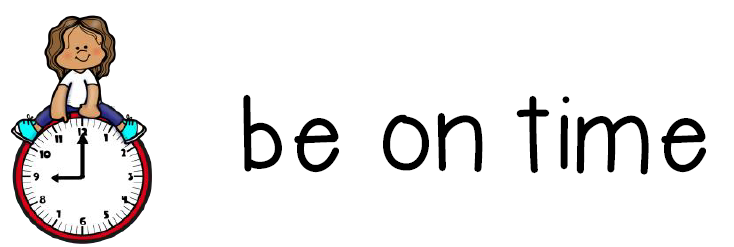 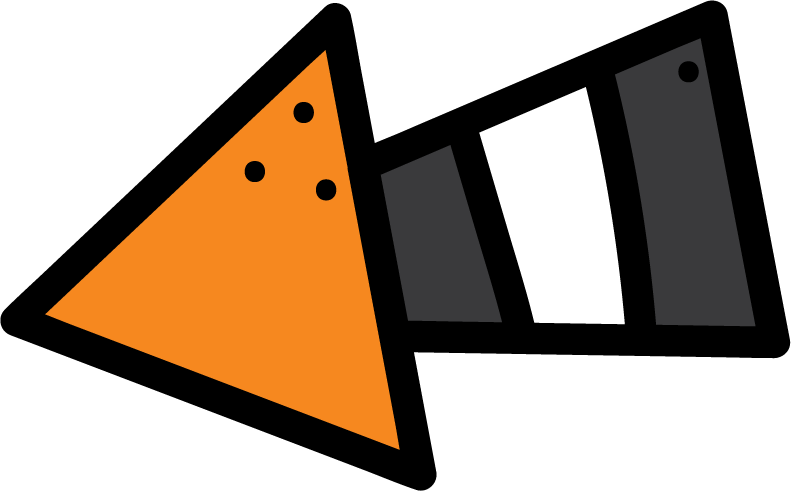 Main lesson
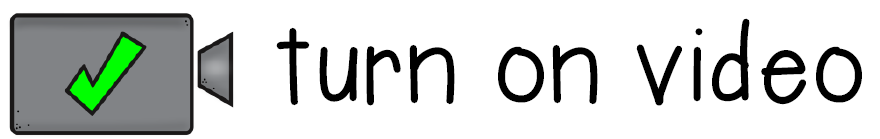 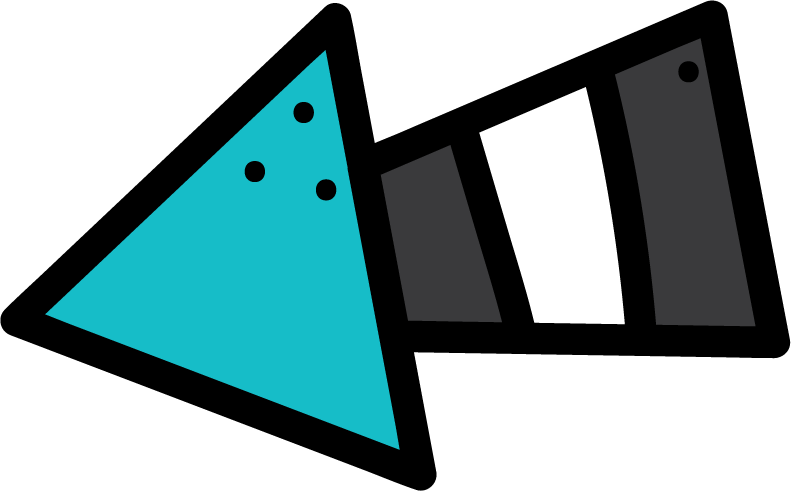 Fun Time
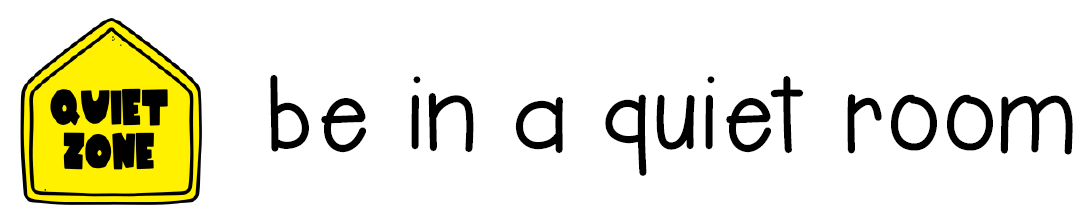 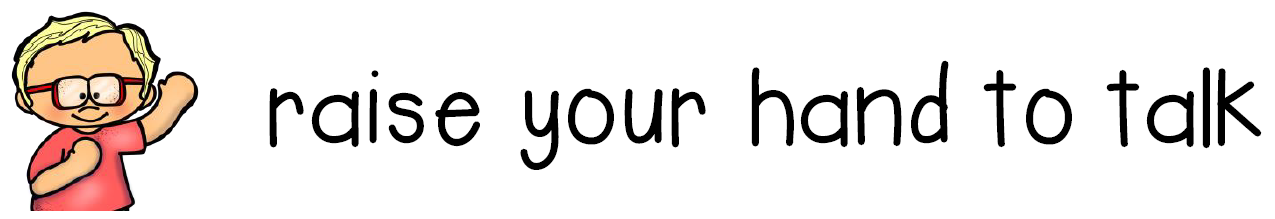 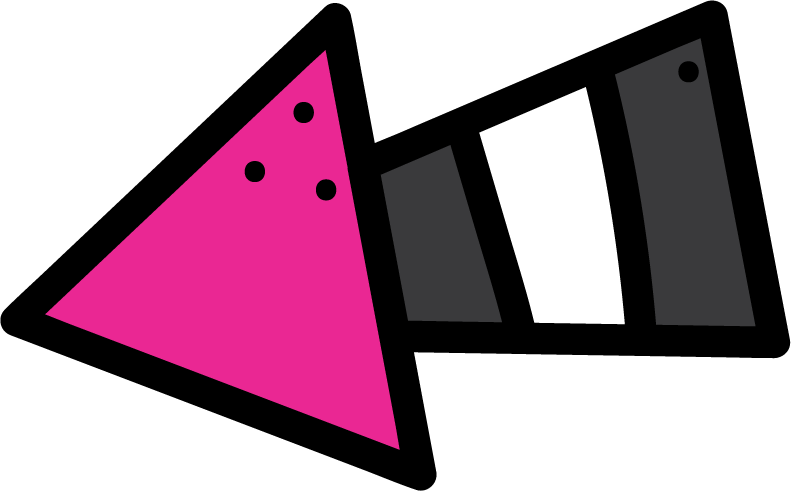 Work book
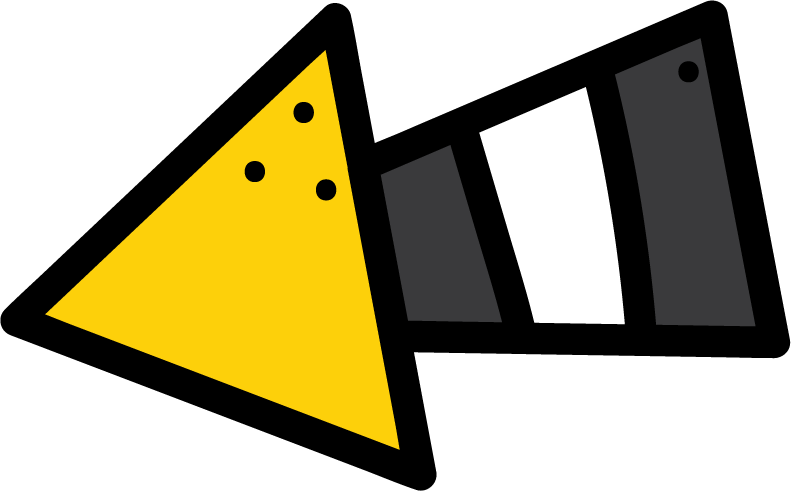 Moral Goal
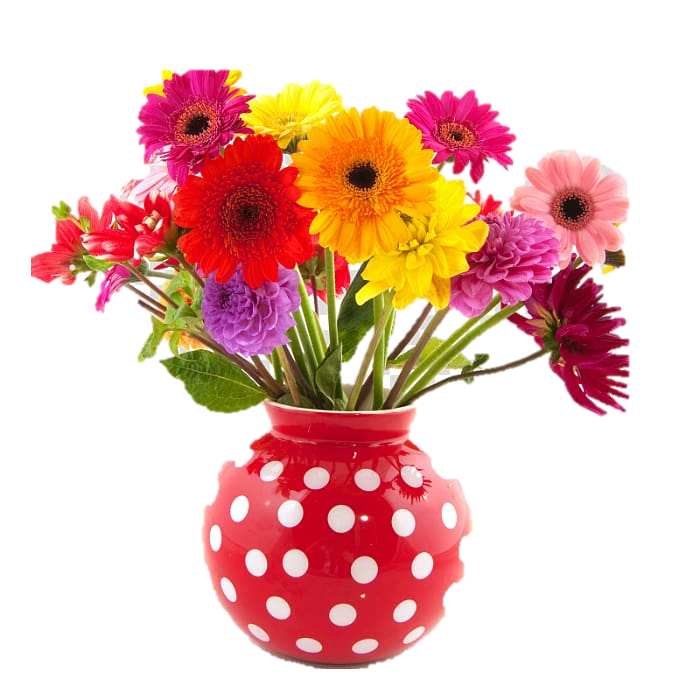 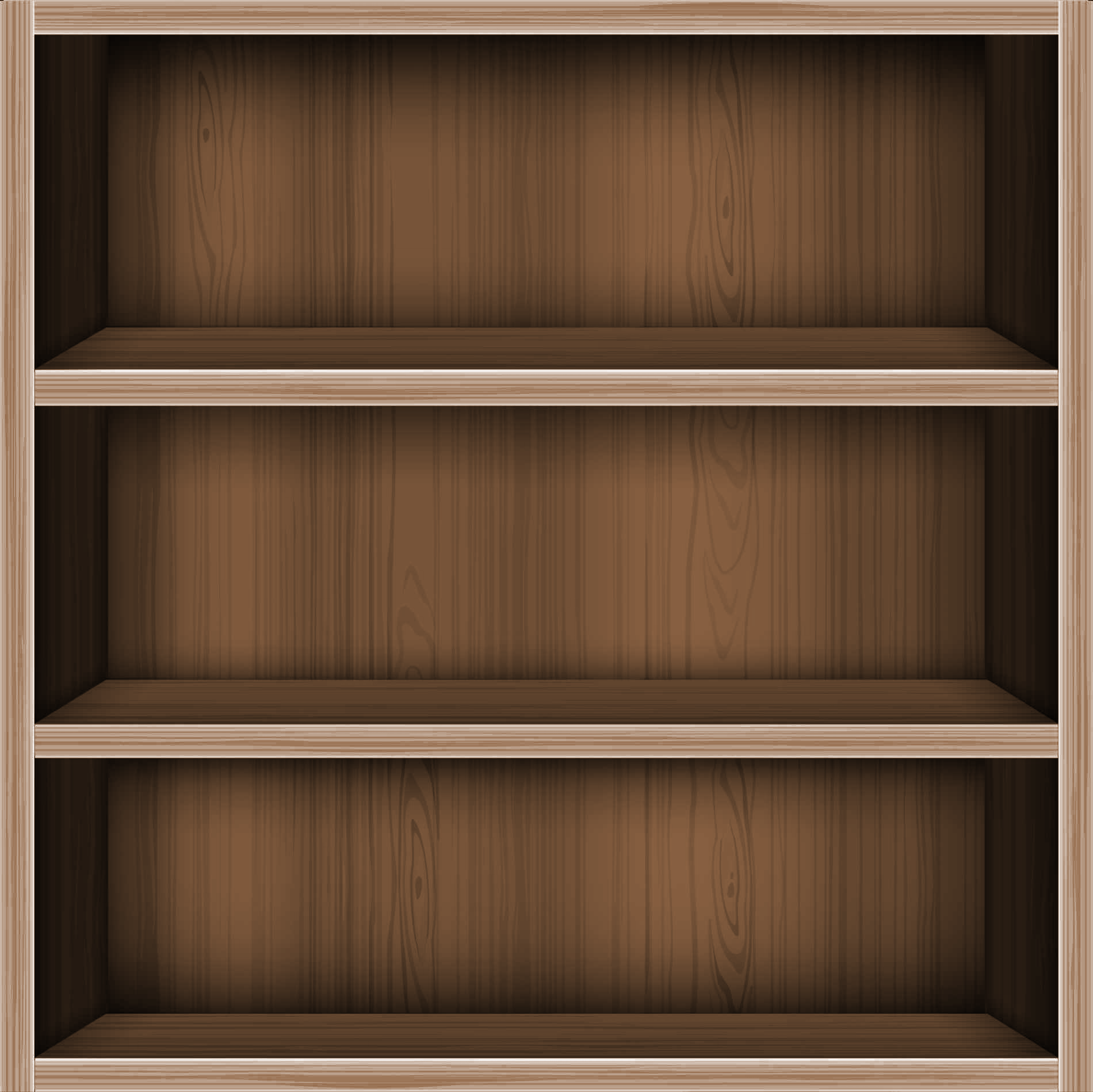 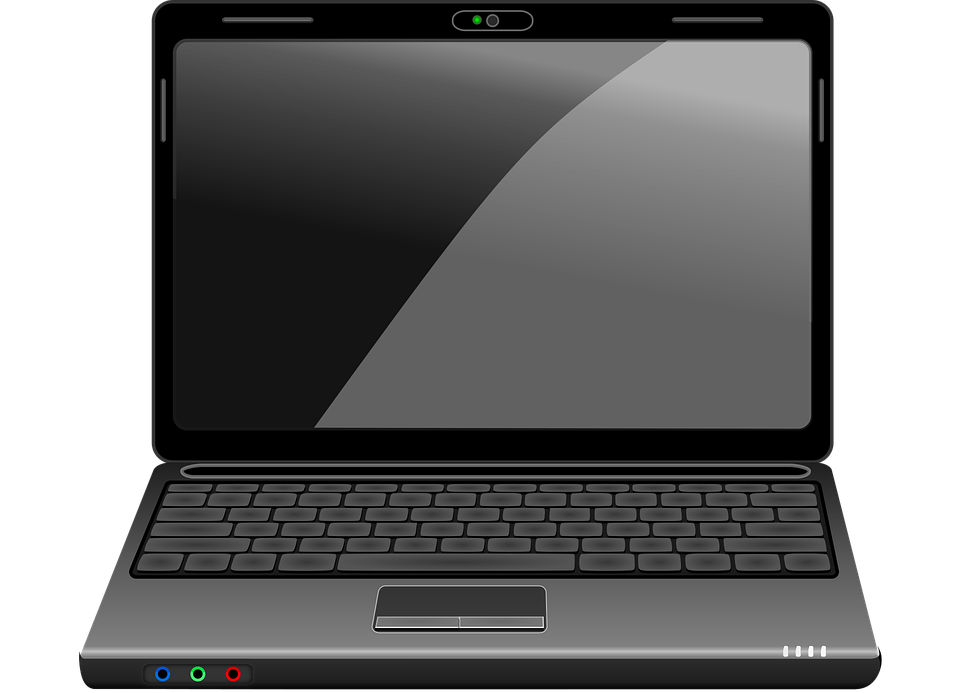 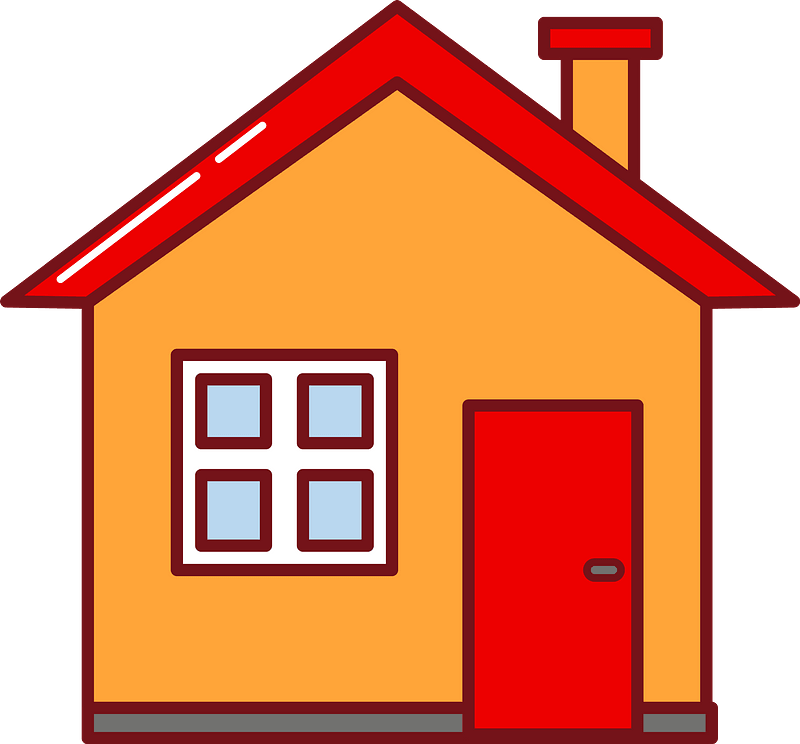 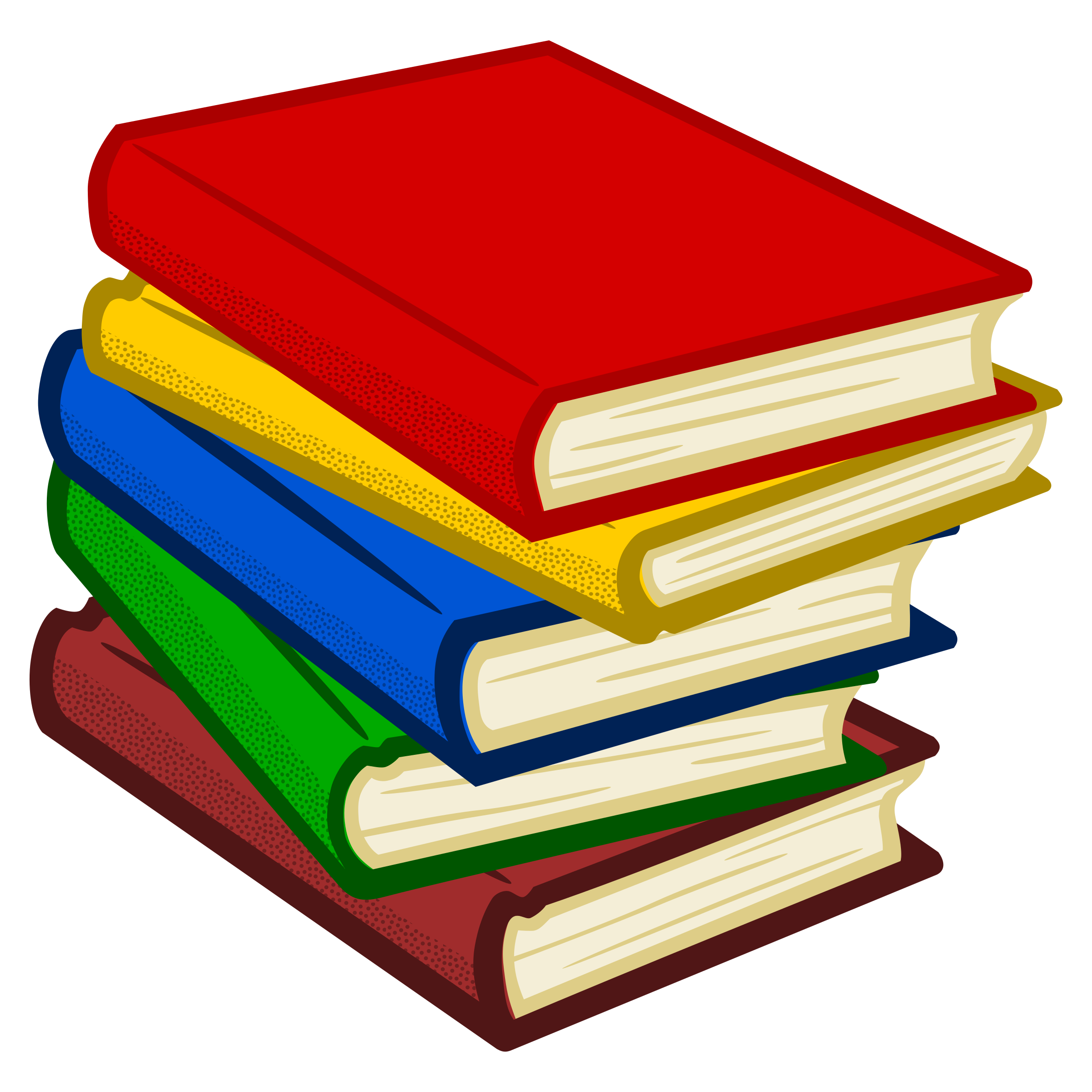 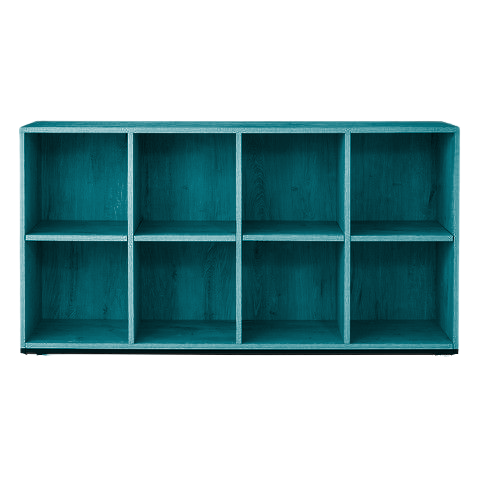 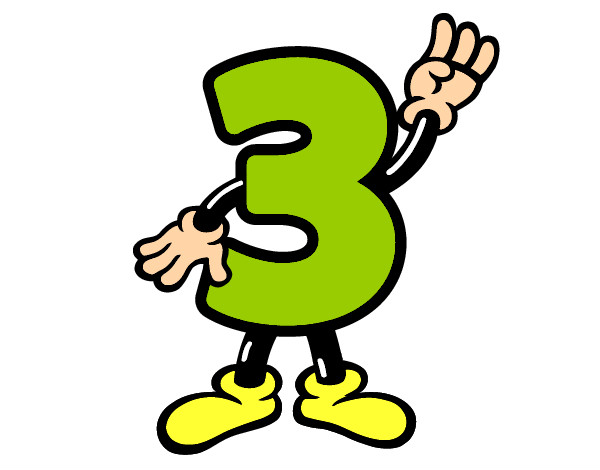 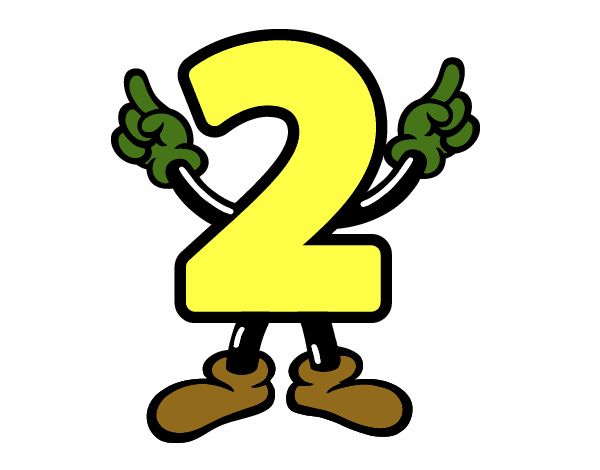 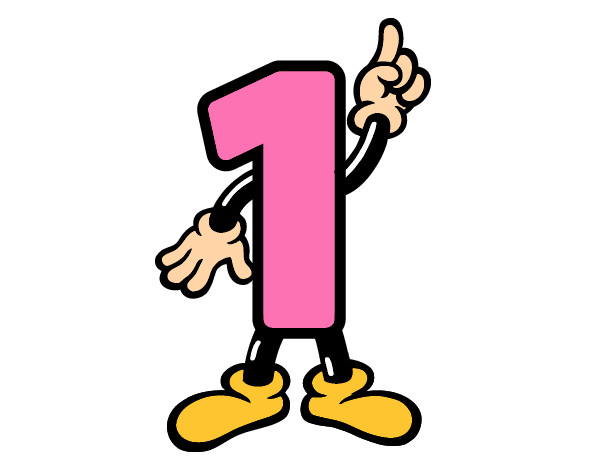 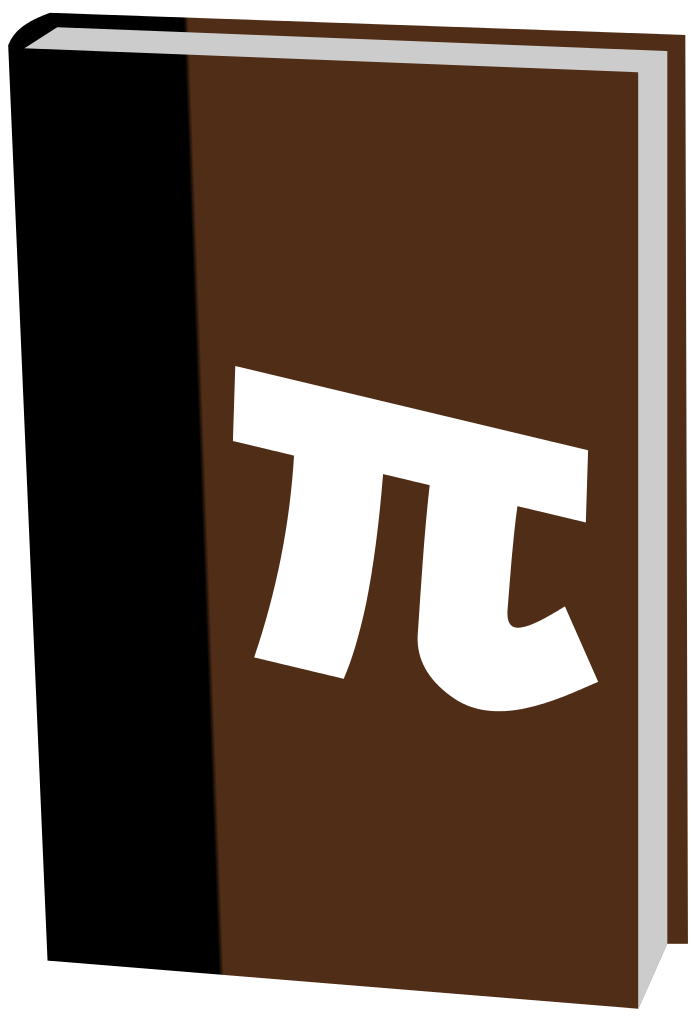 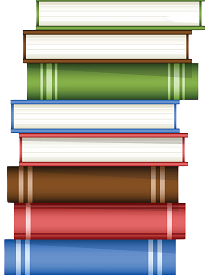 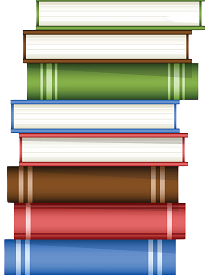 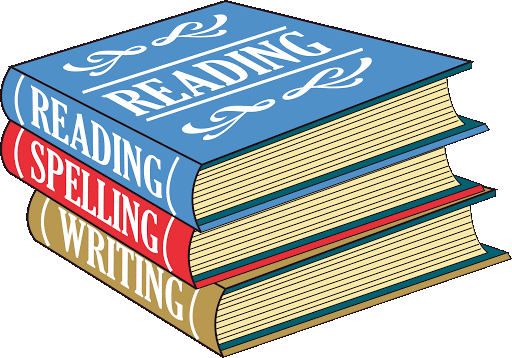 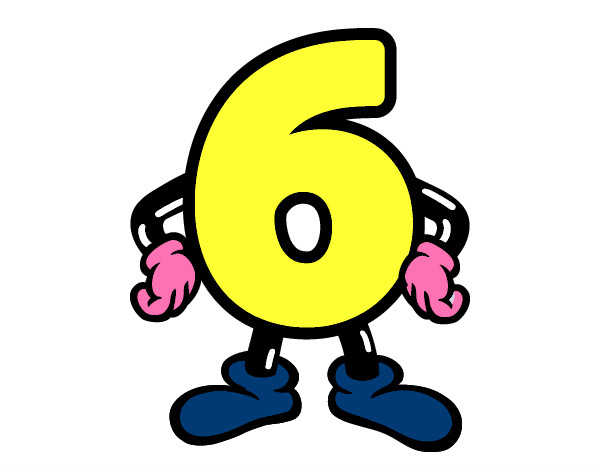 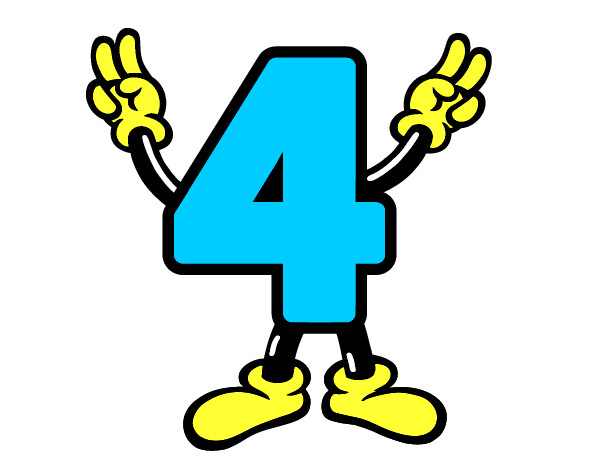 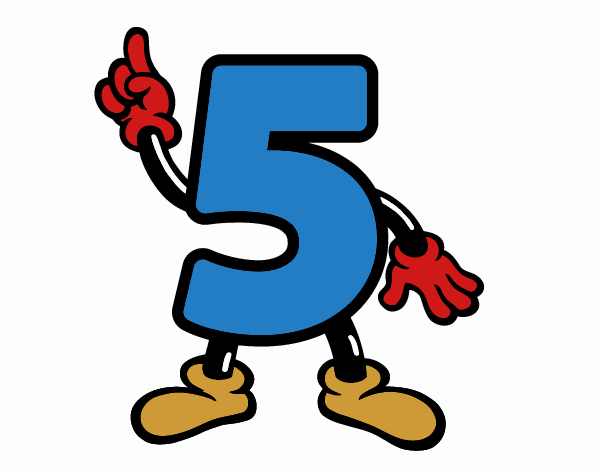 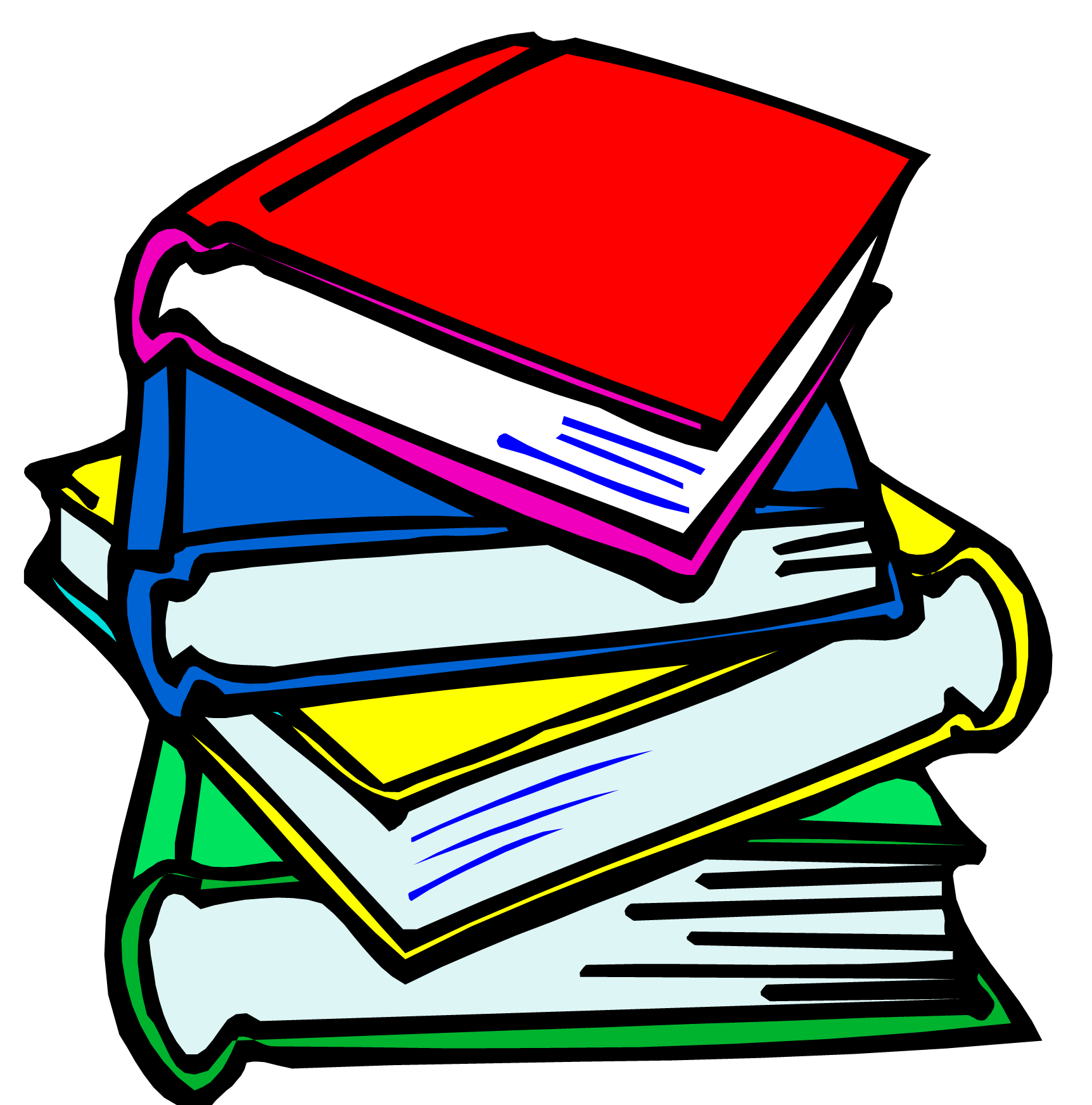 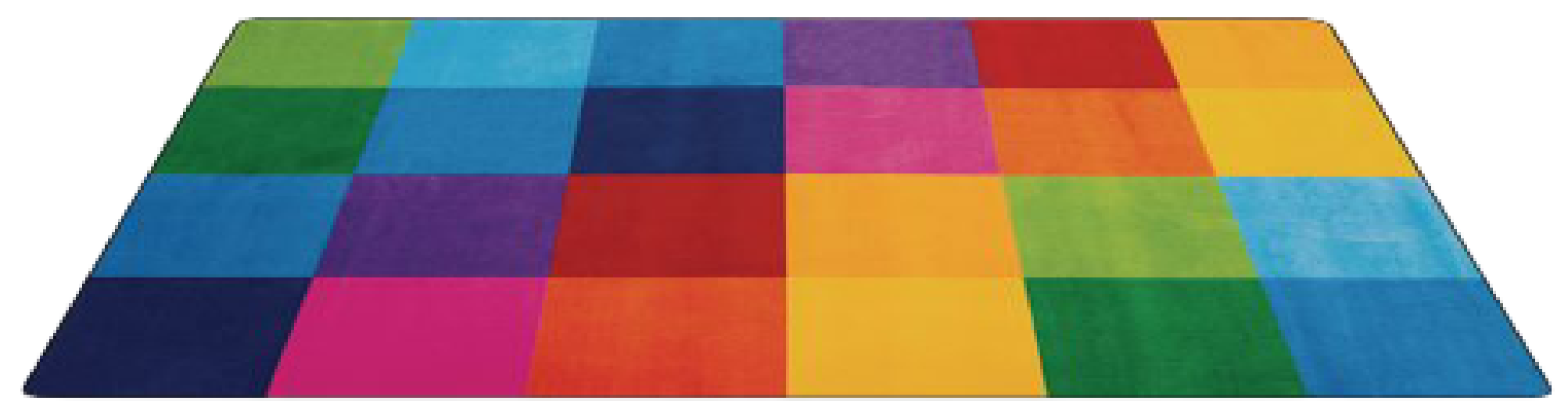 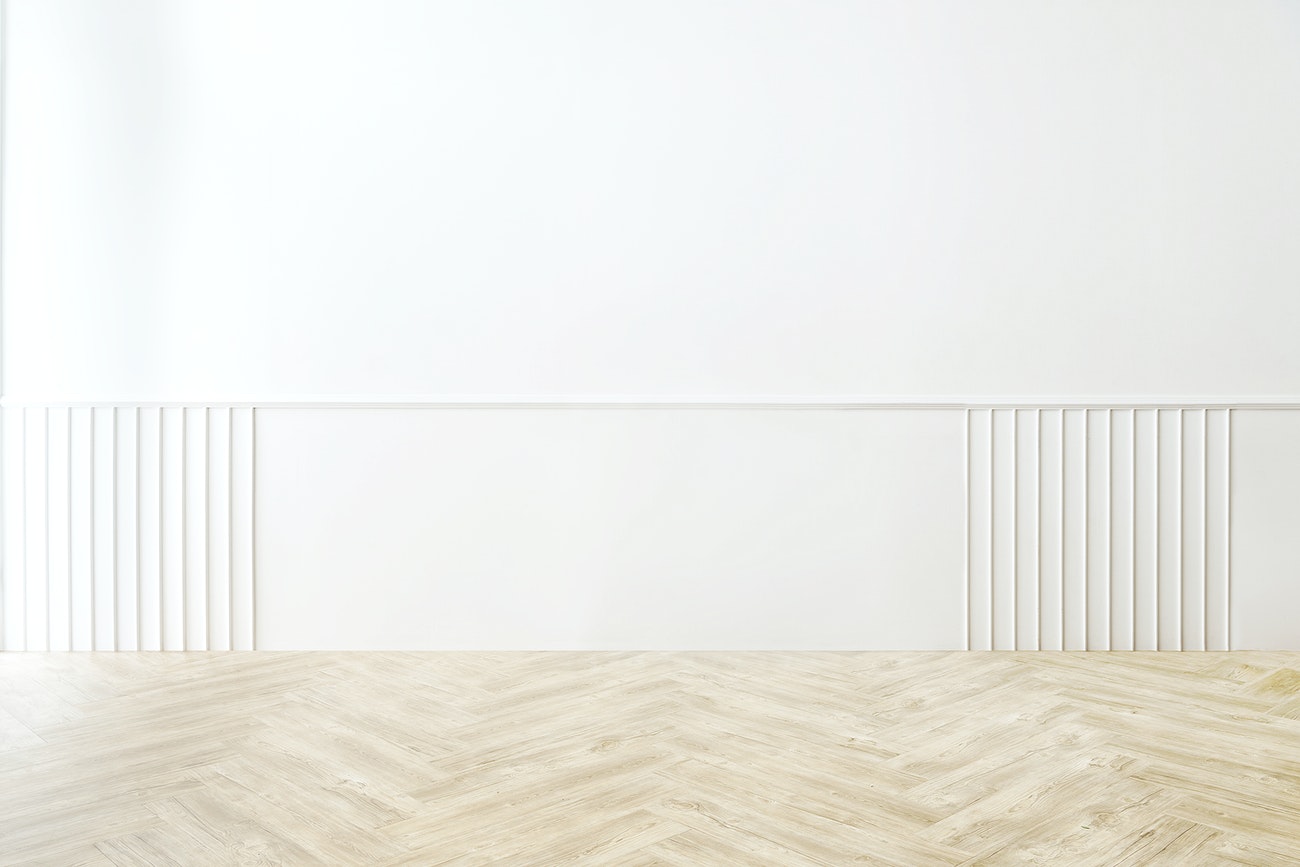 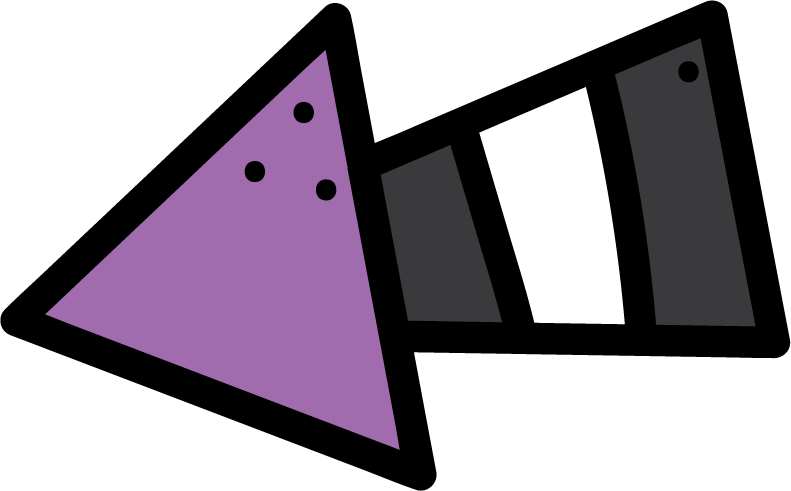 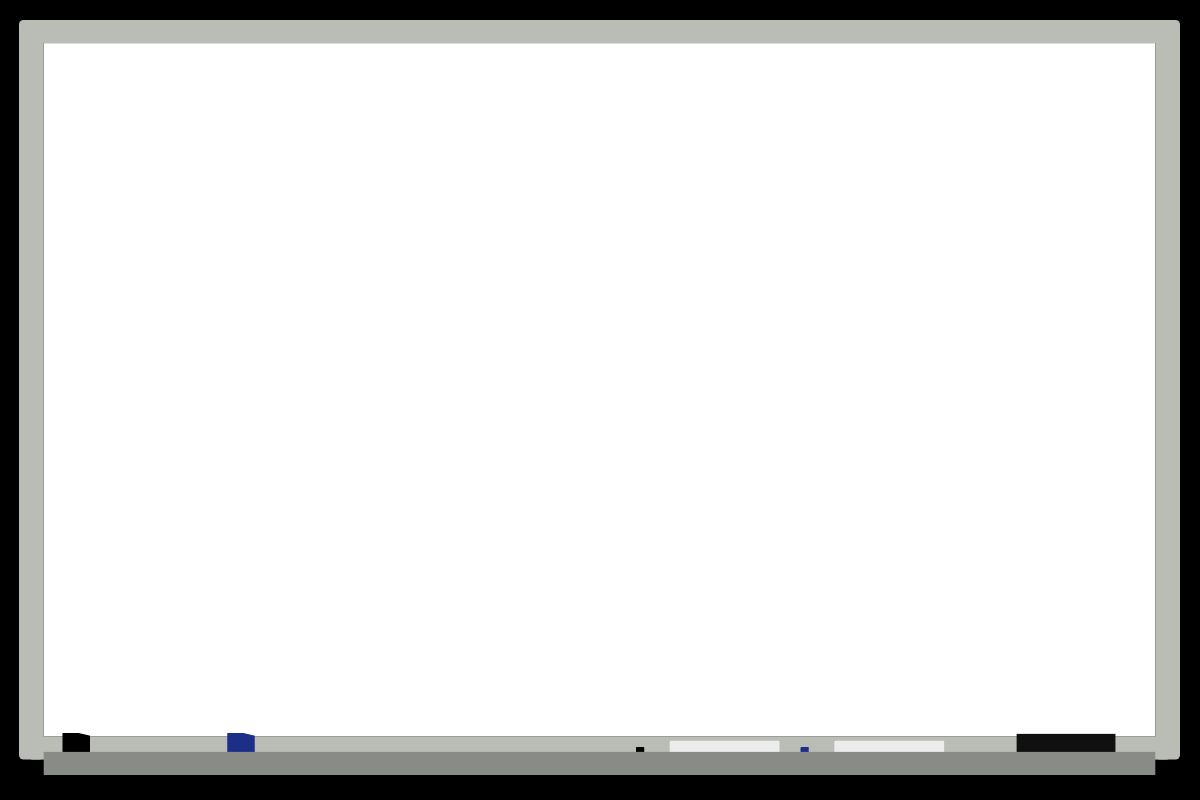 KSA National Anthem
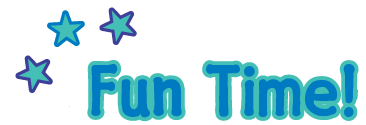 3
Classroom Rules
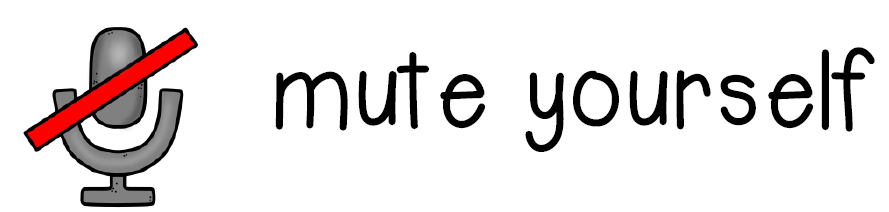 Short , Tall , and Tail letters. Listen and do .
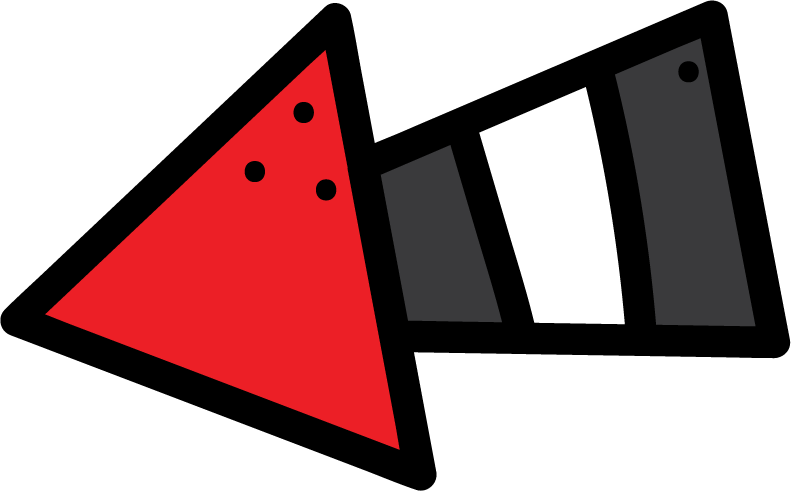 Warm up
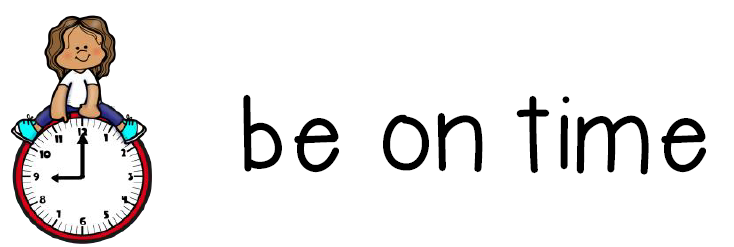 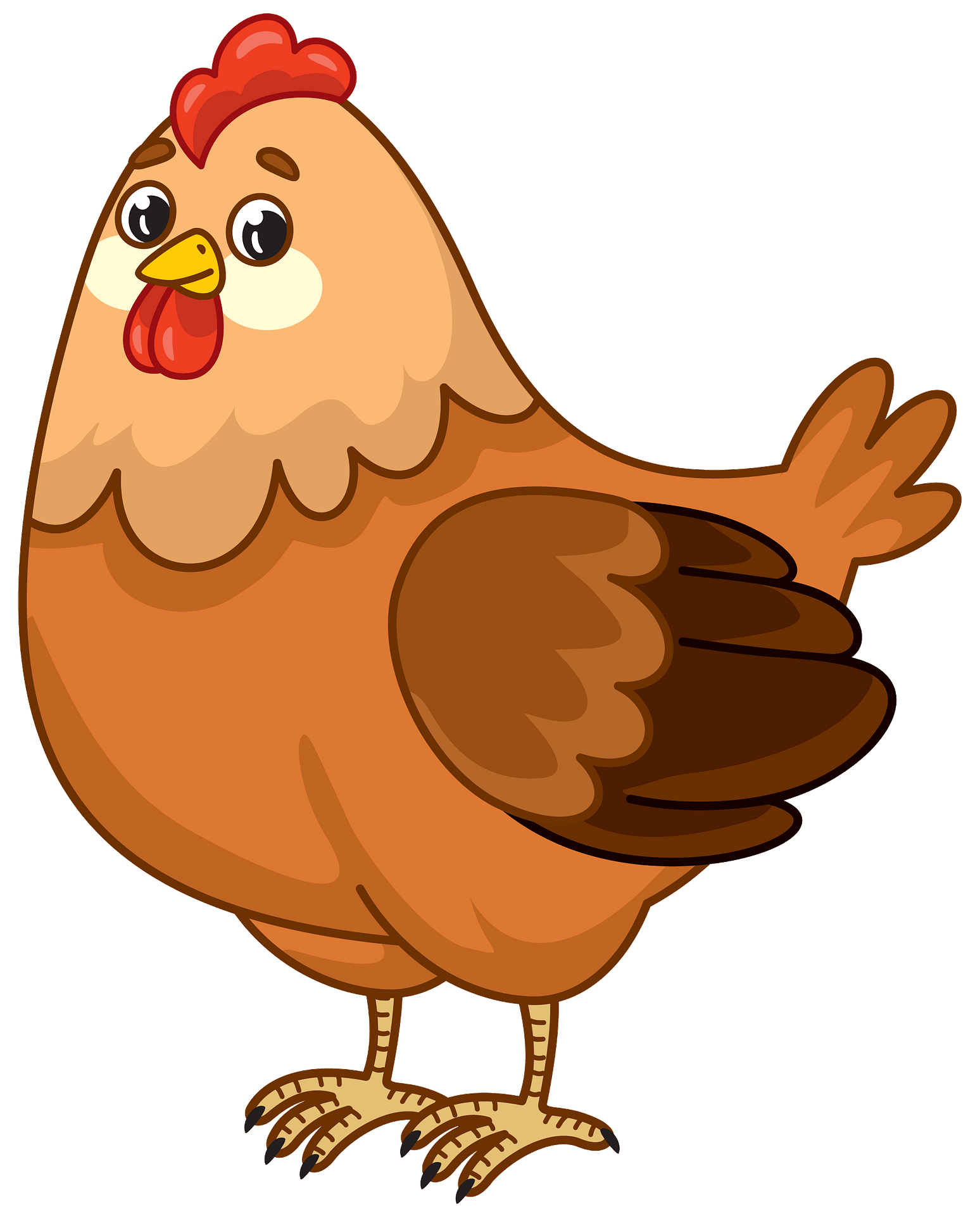 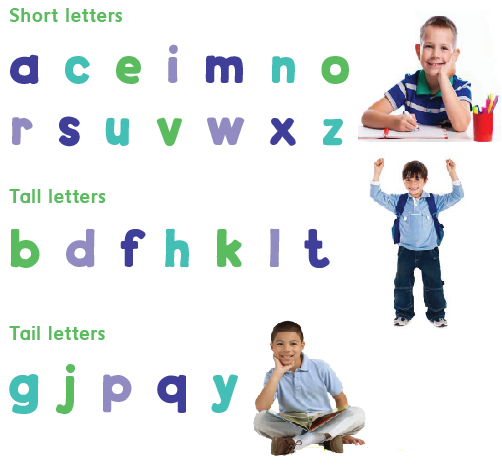 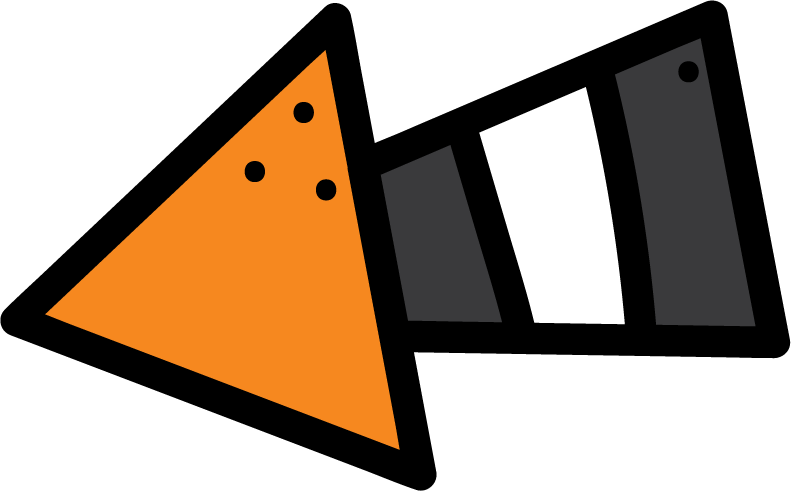 Main lesson
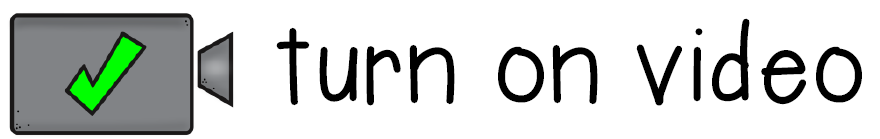 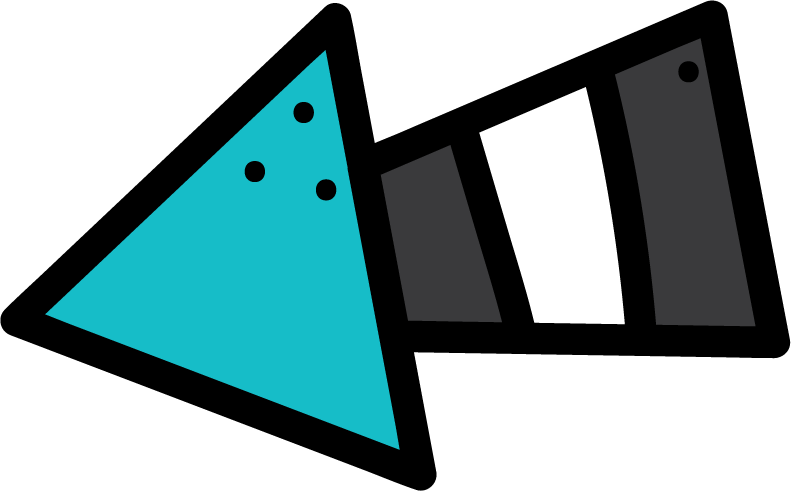 Fun Time
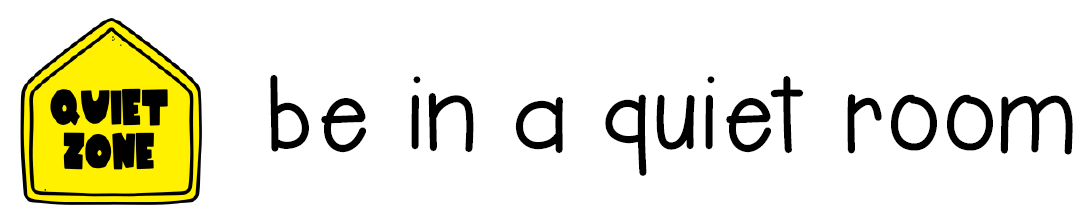 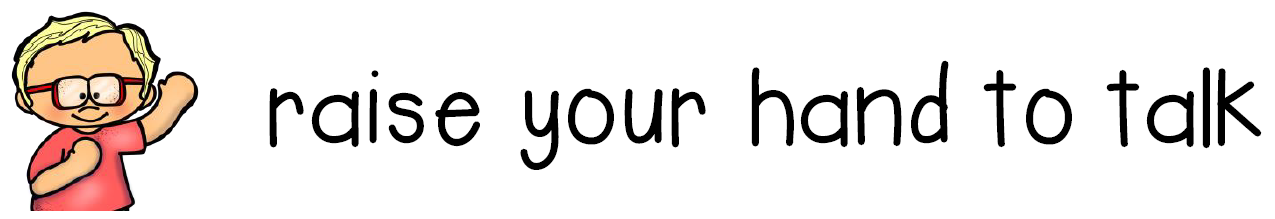 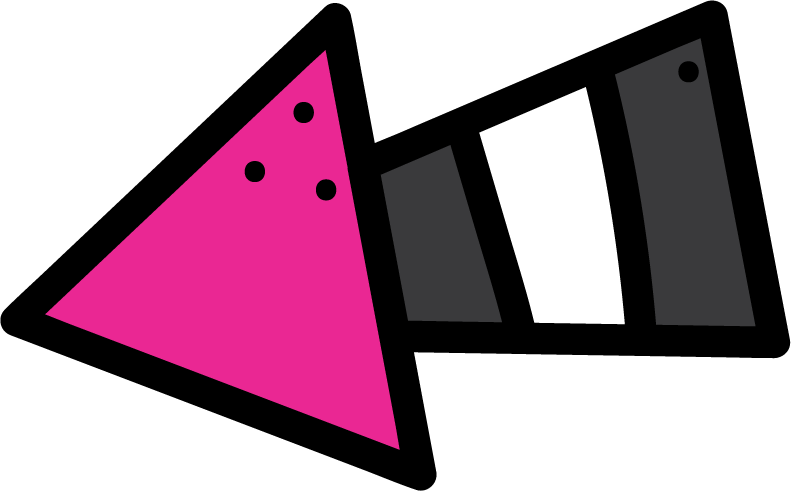 work book
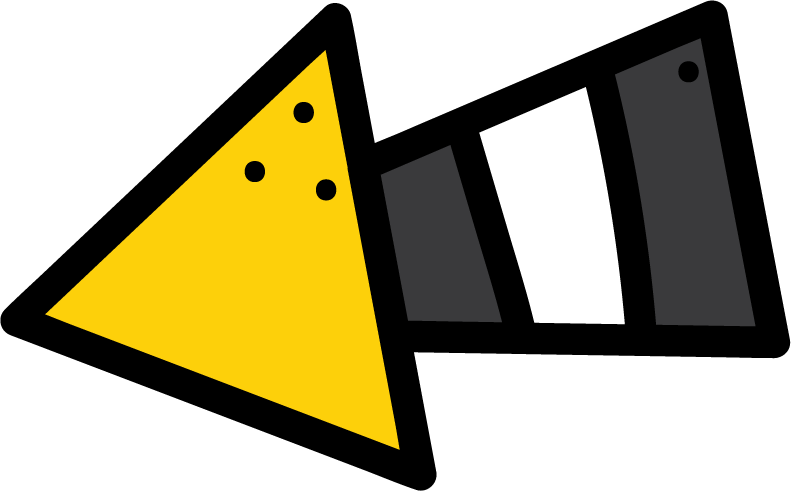 Moral Goal
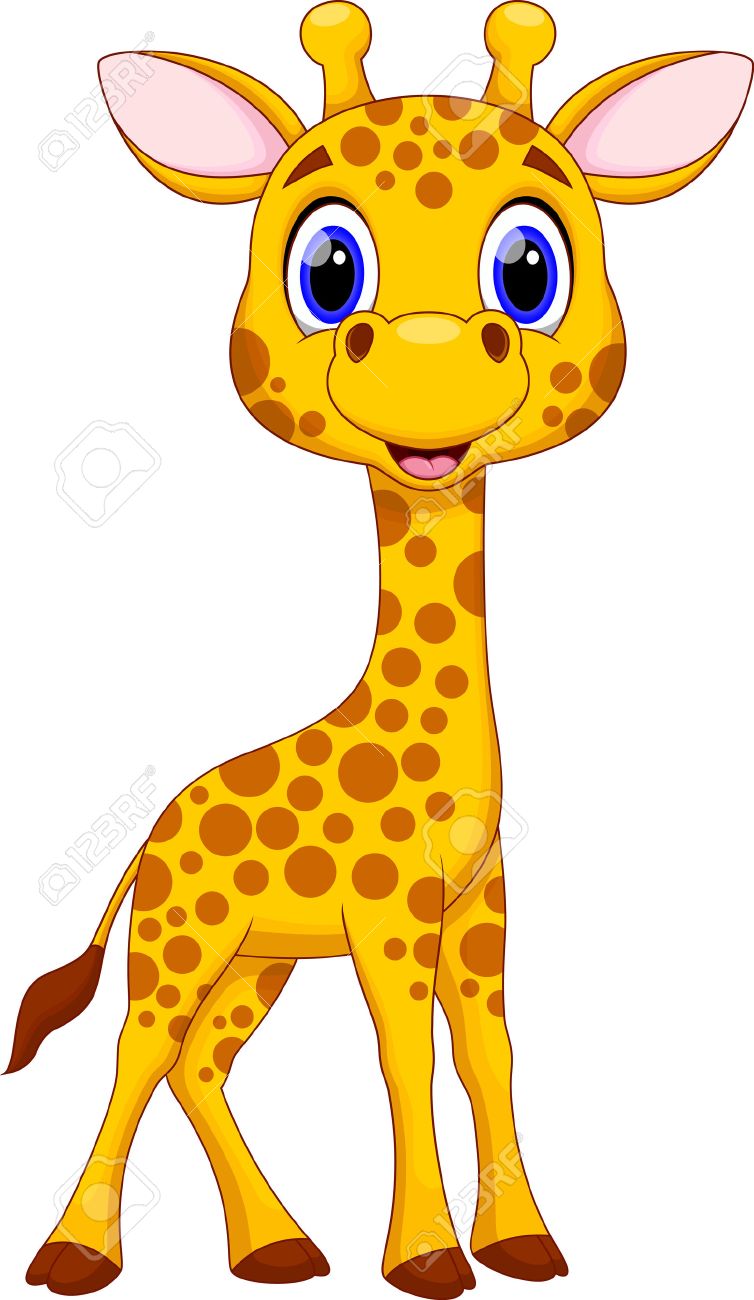 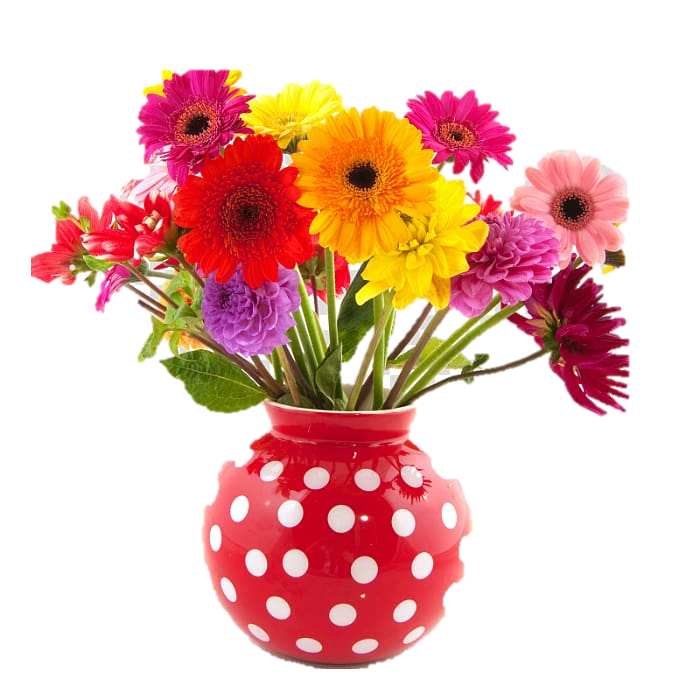 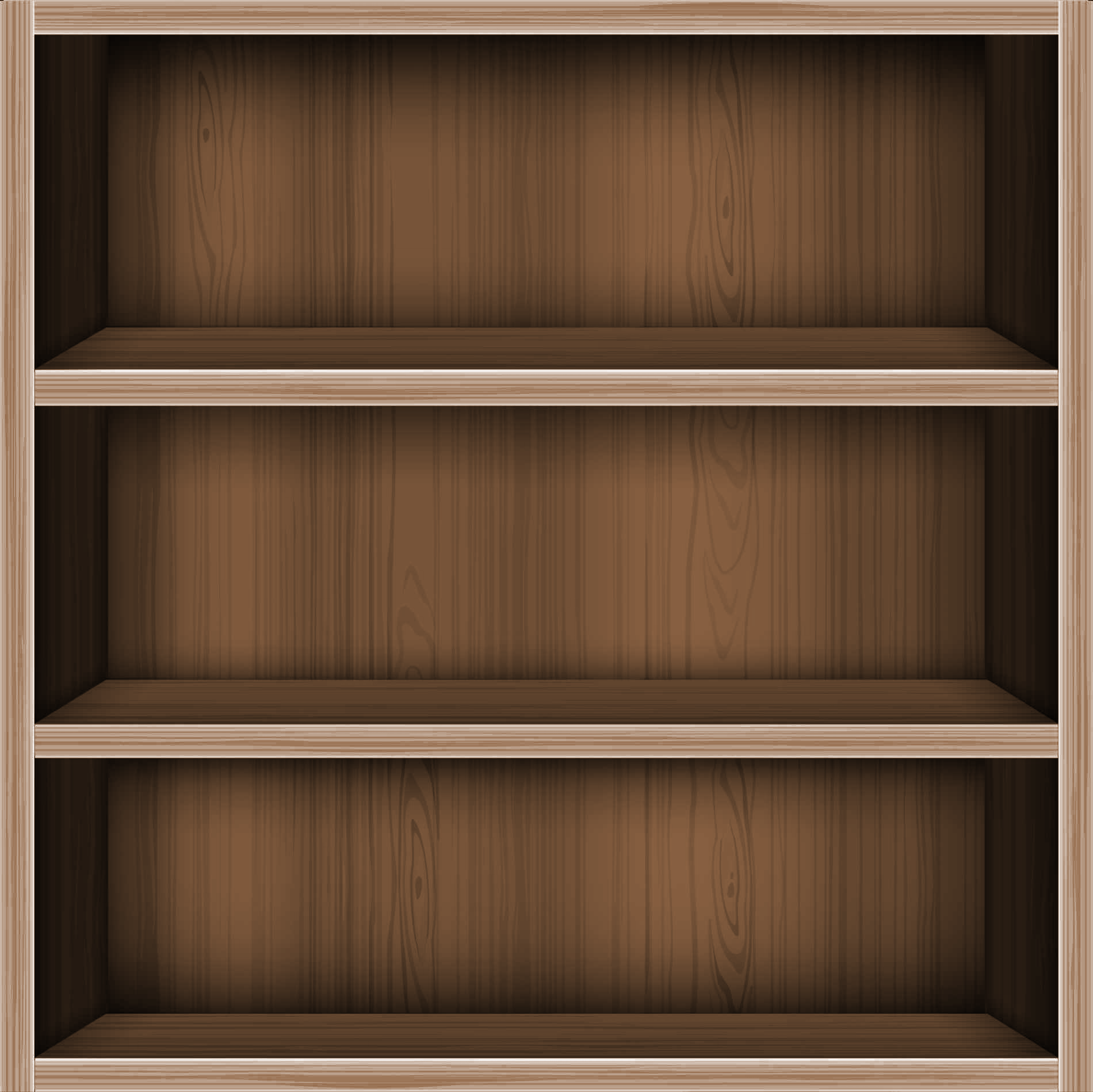 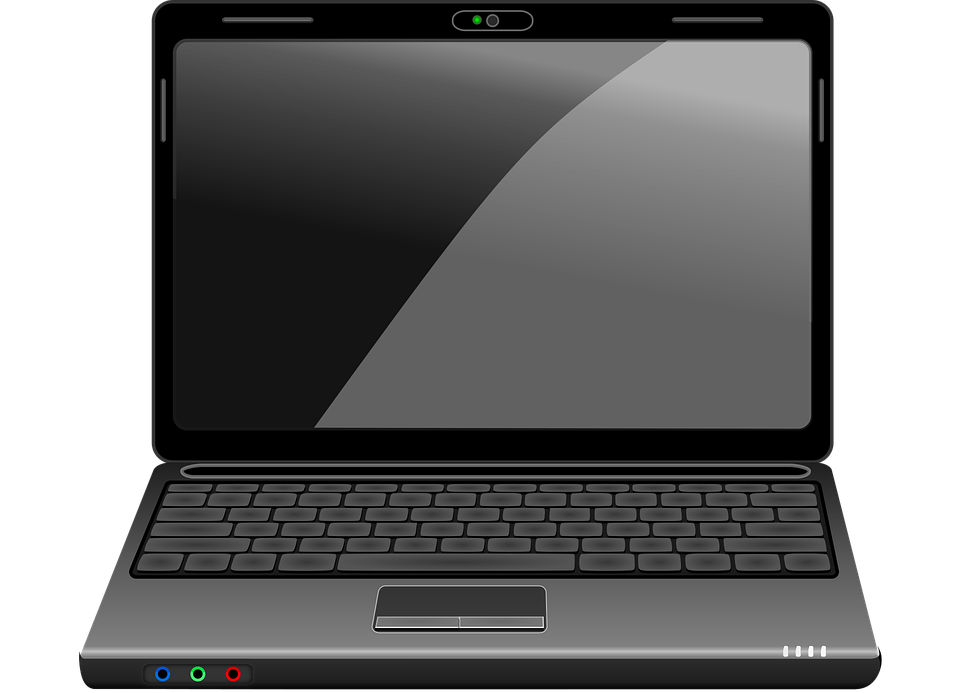 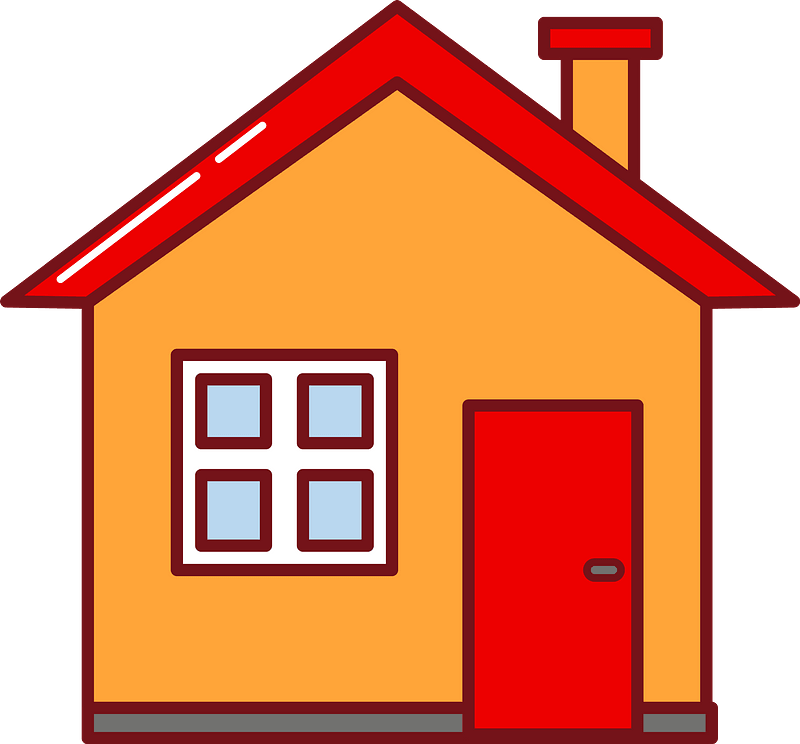 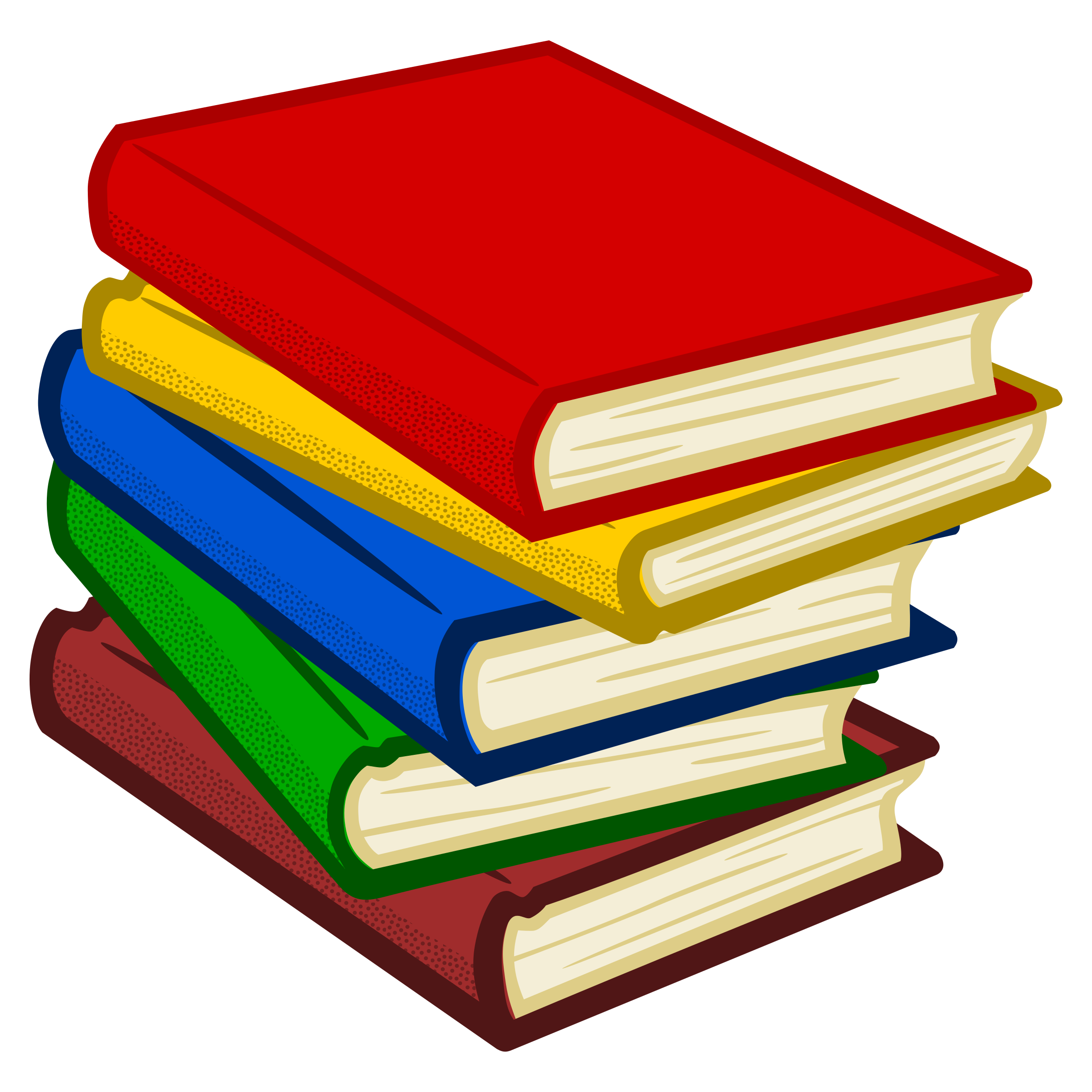 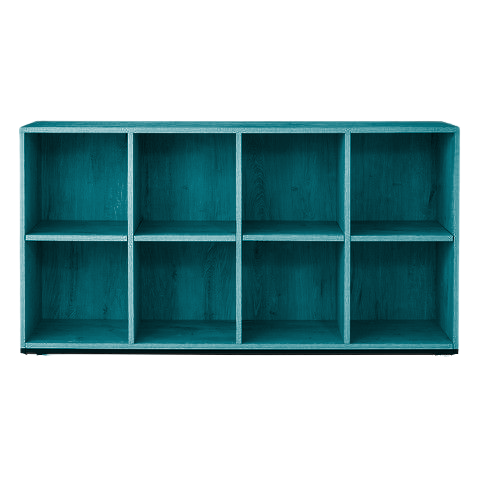 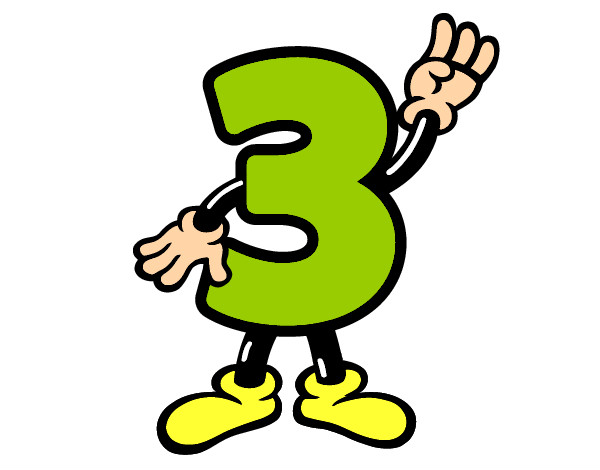 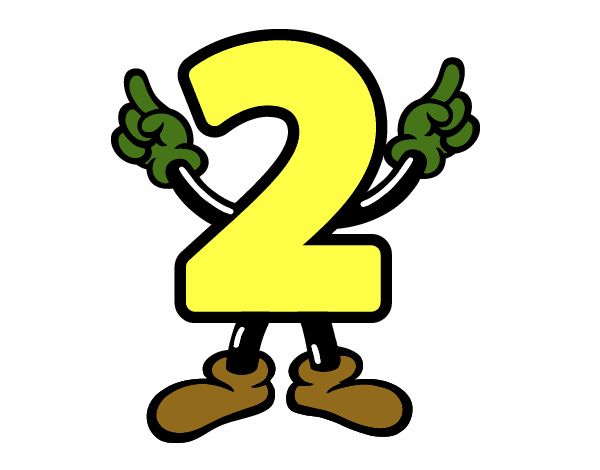 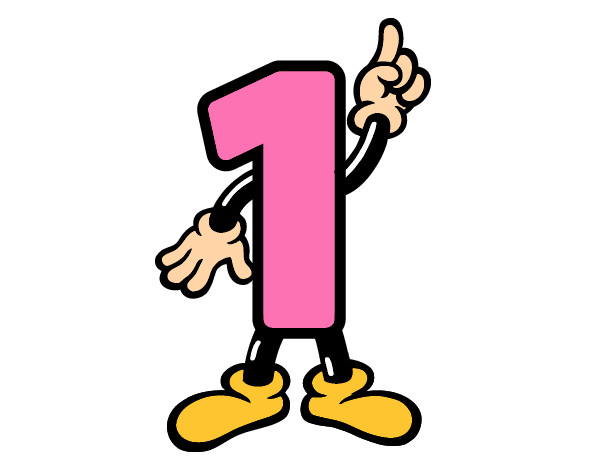 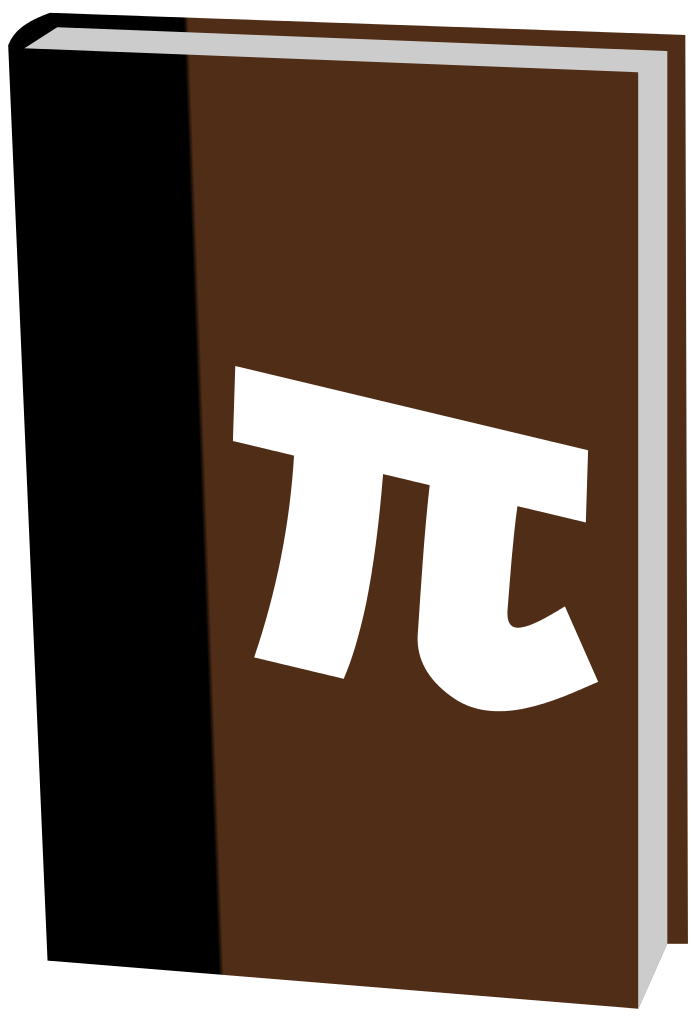 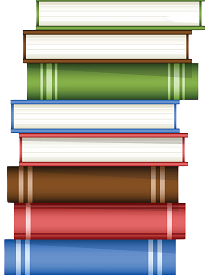 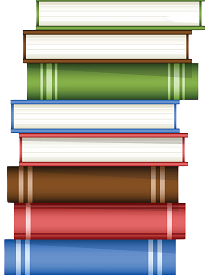 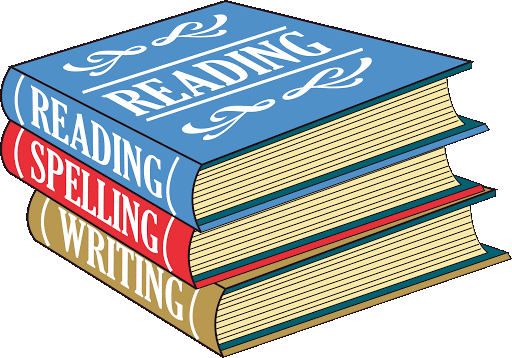 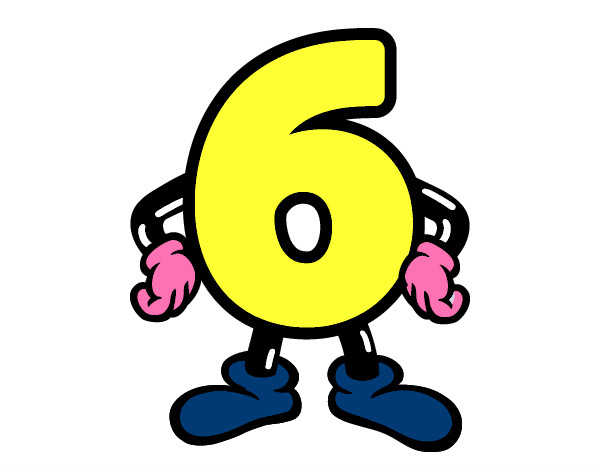 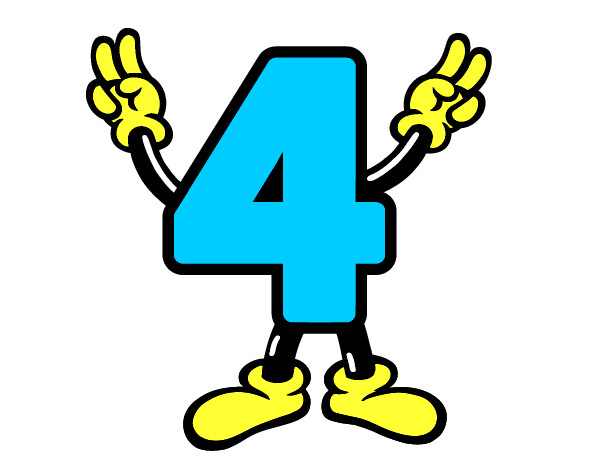 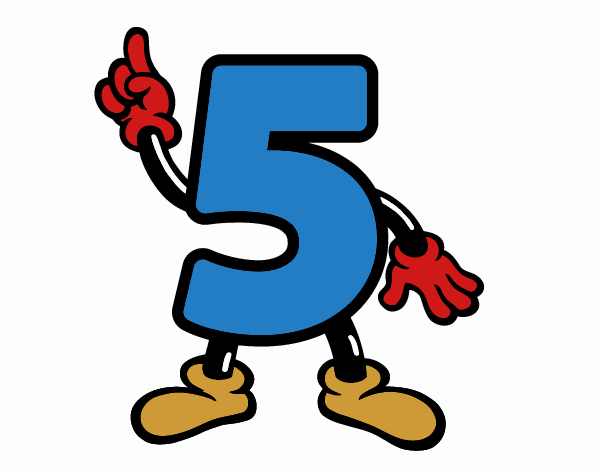 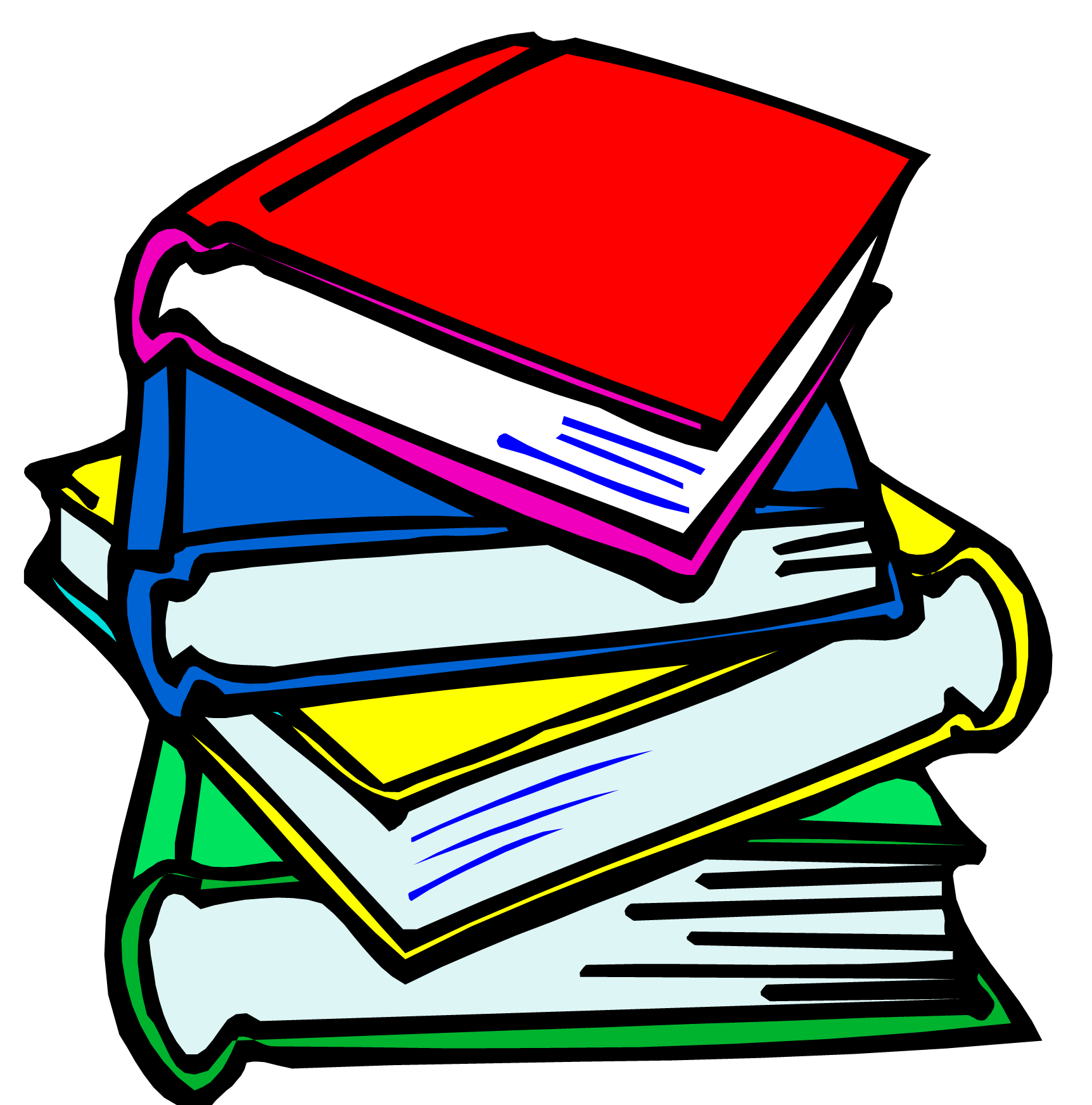 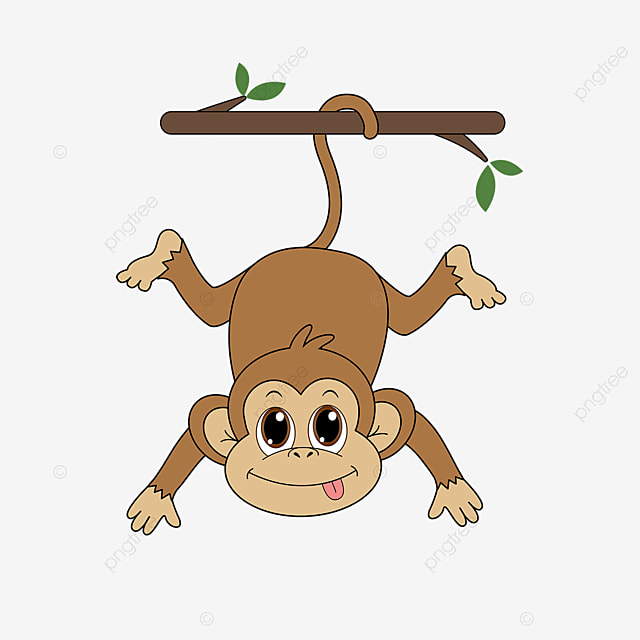 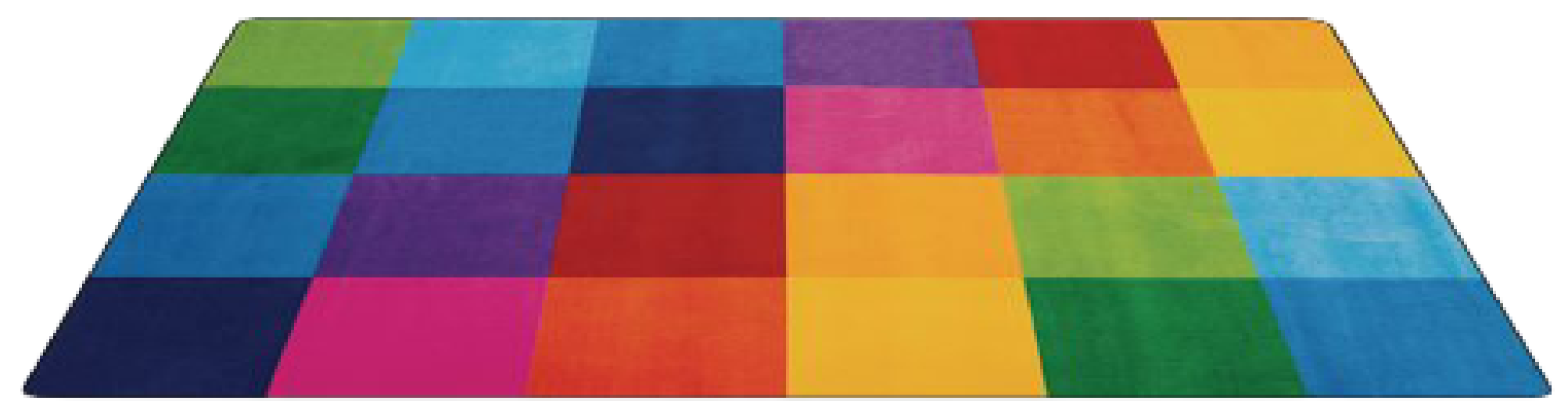 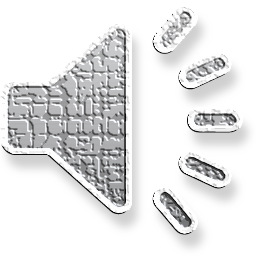 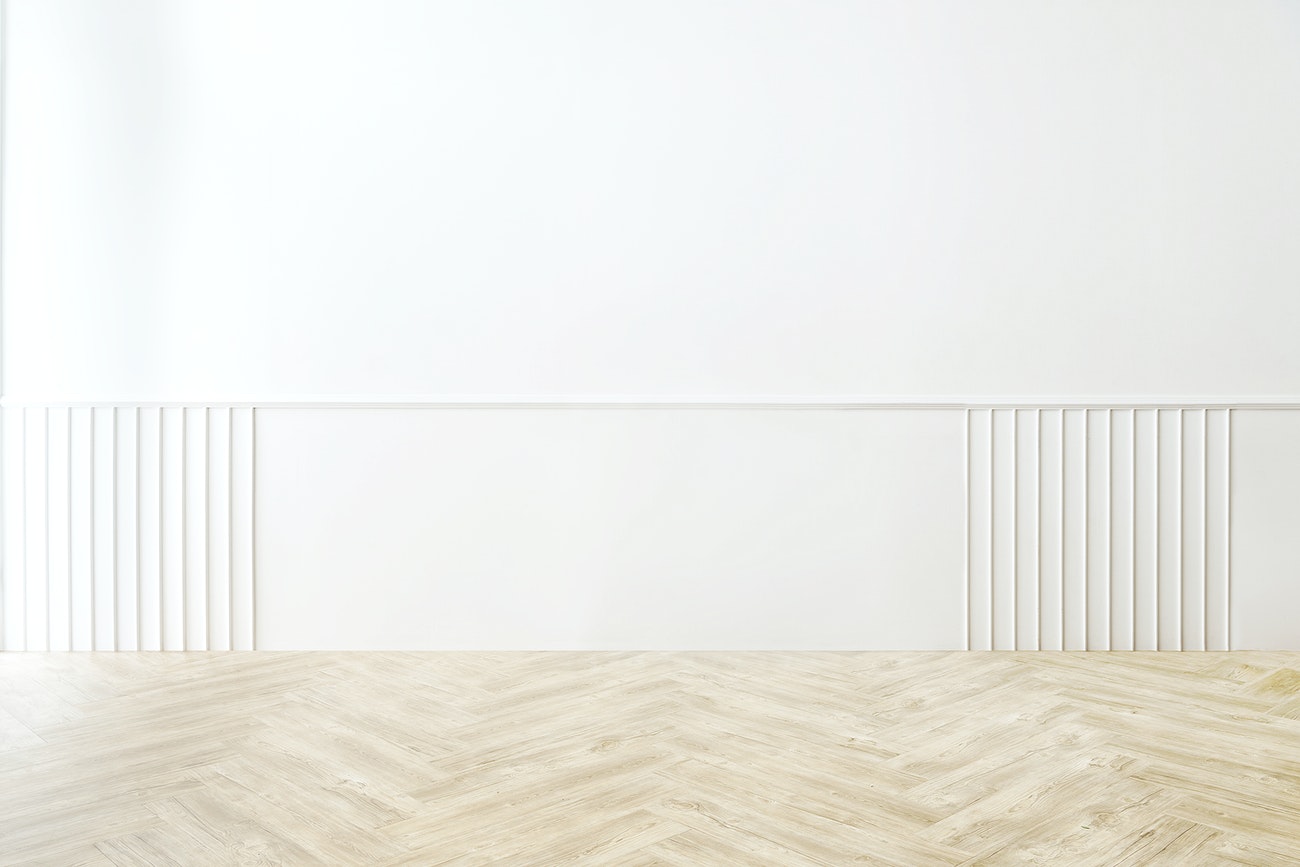 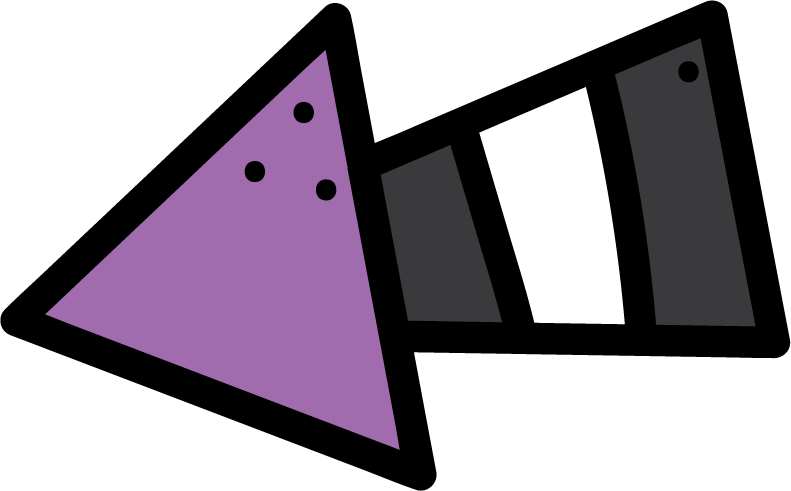 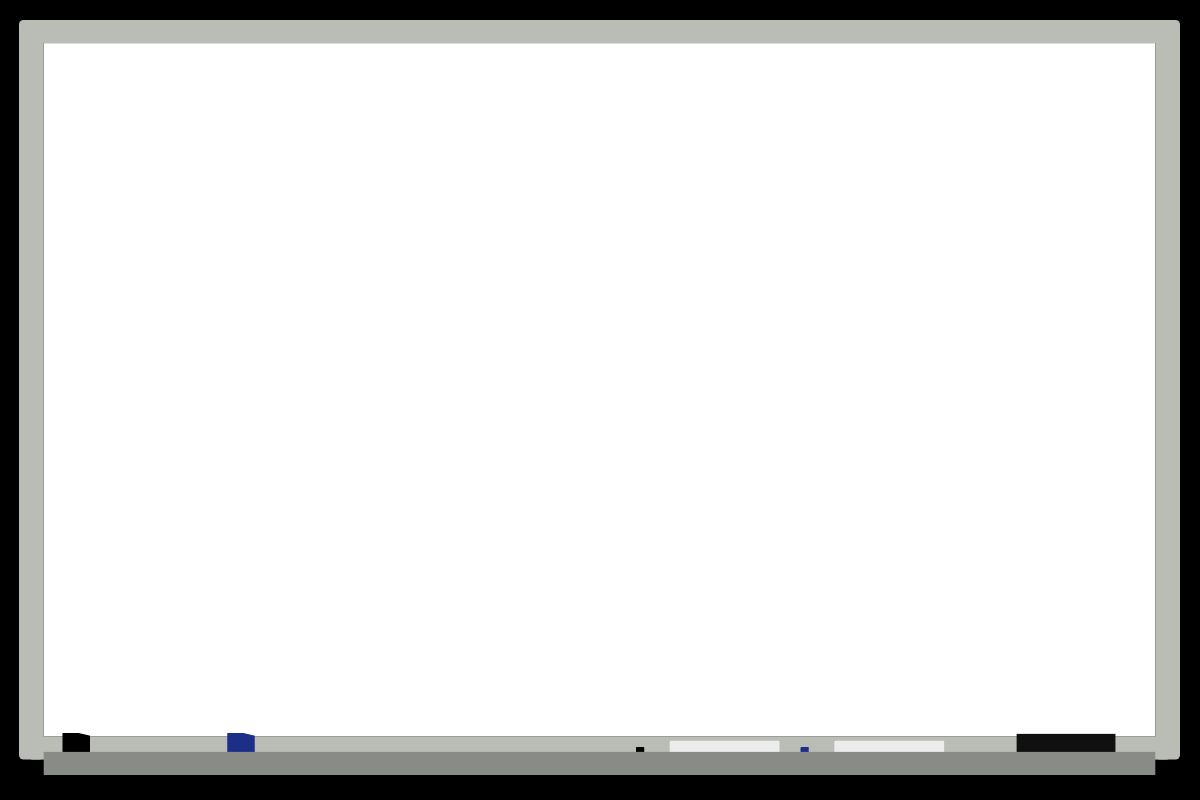 KSA National Anthem
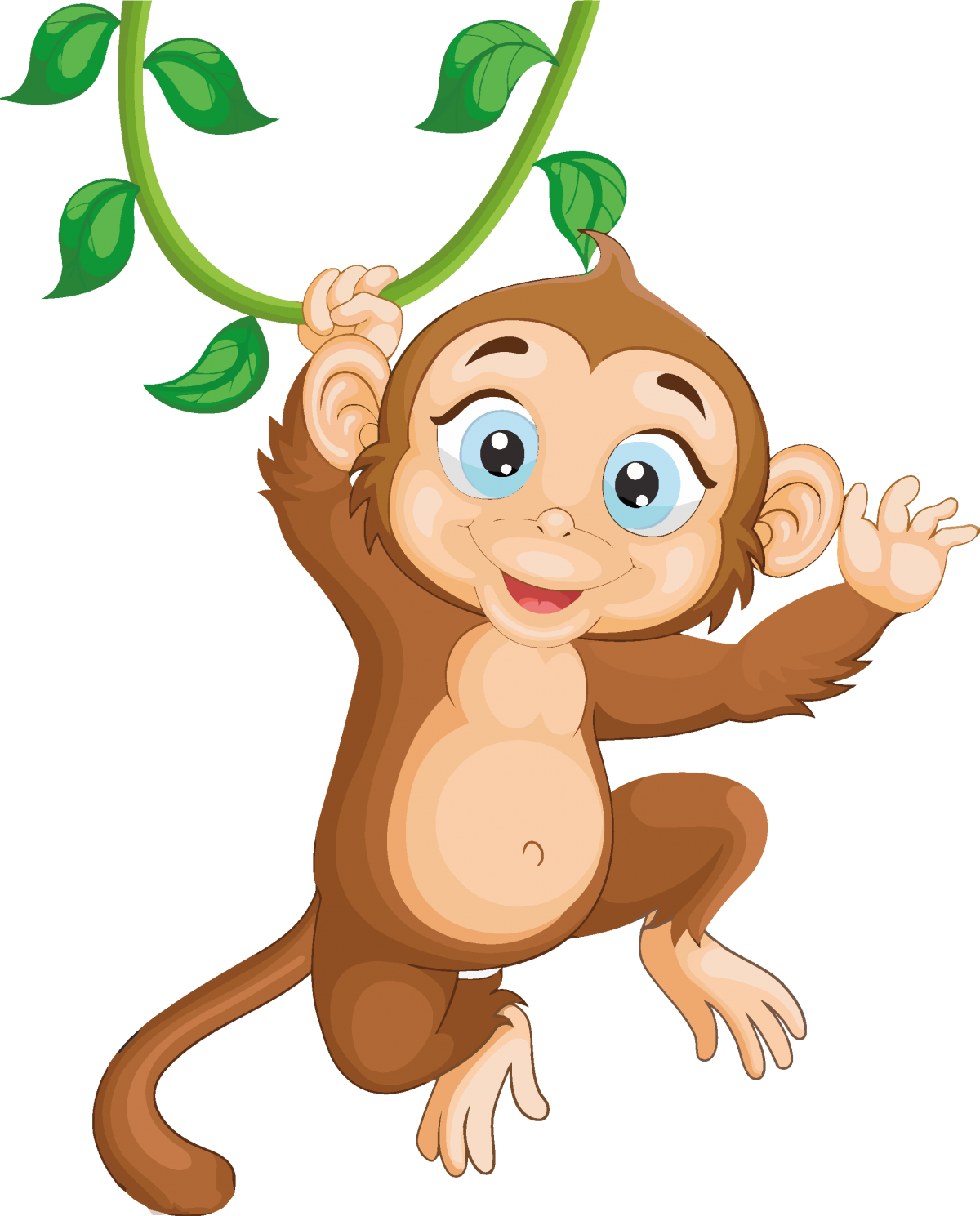 Classroom Rules
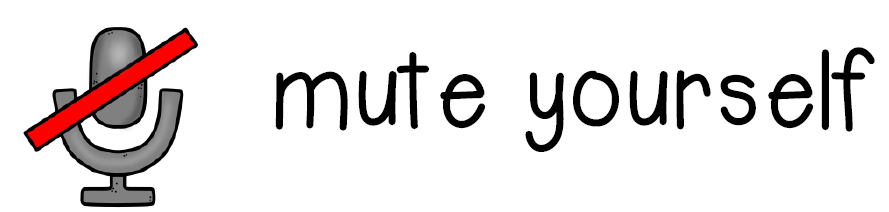 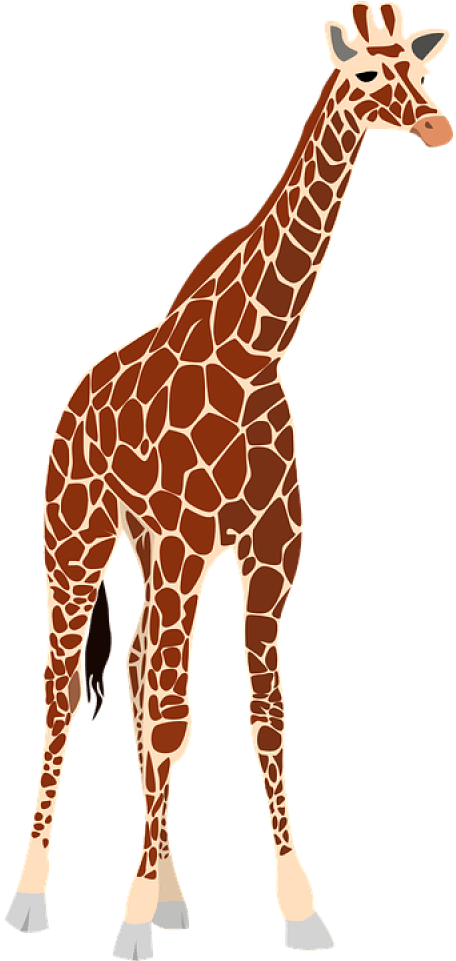 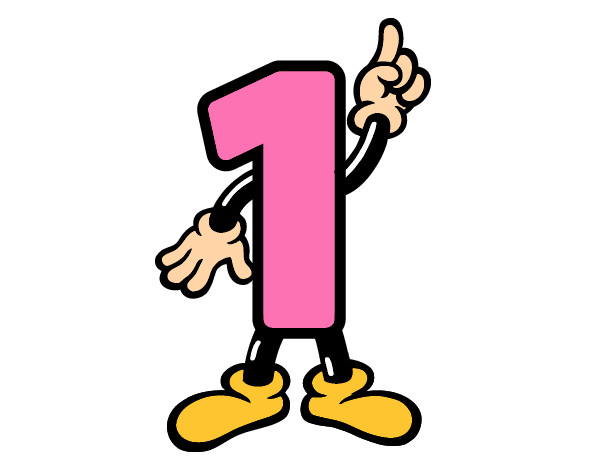 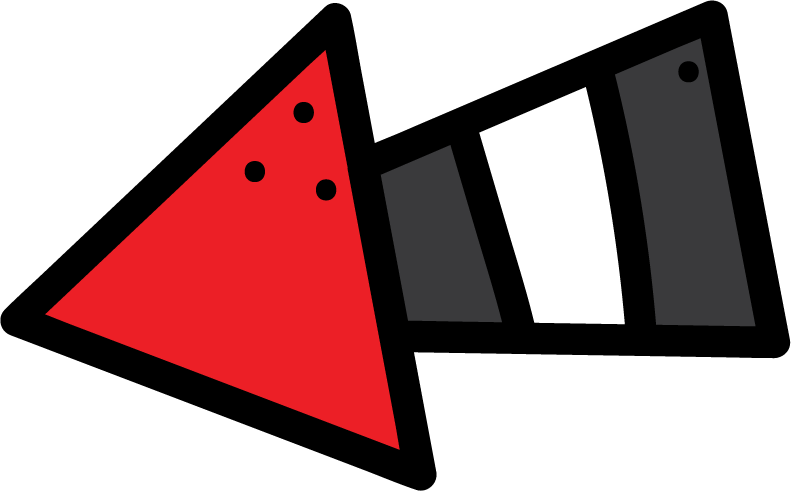 Warm up
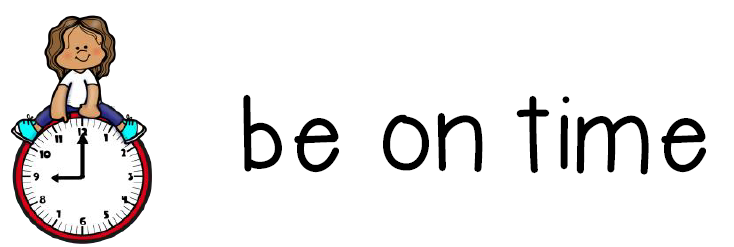 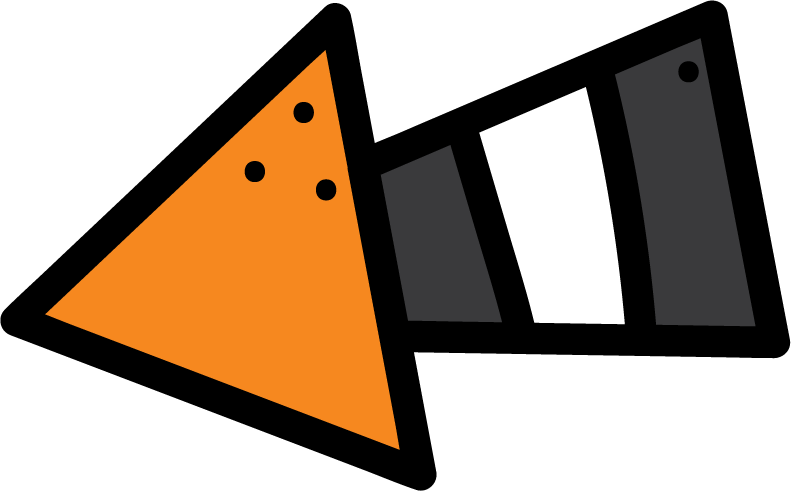 Main lesson
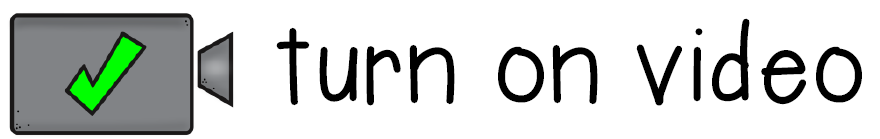 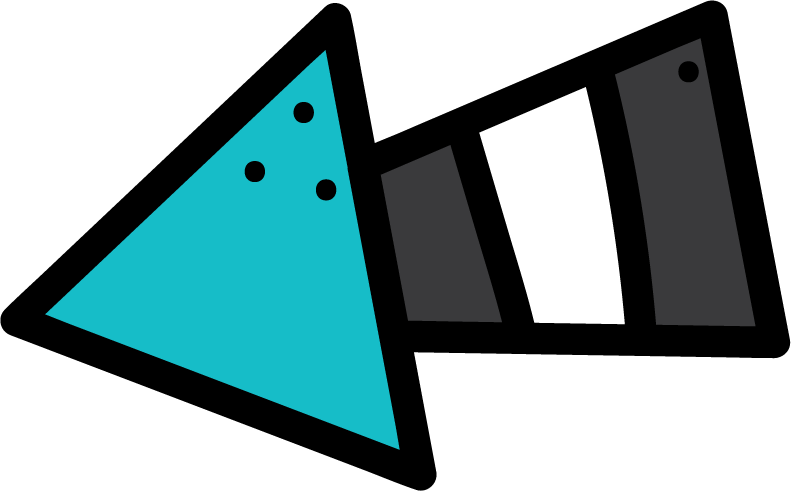 Fun Time
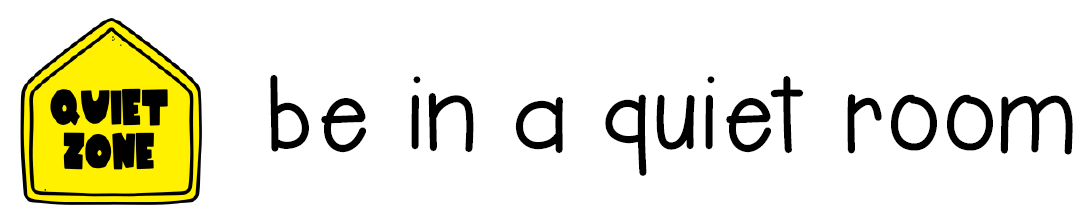 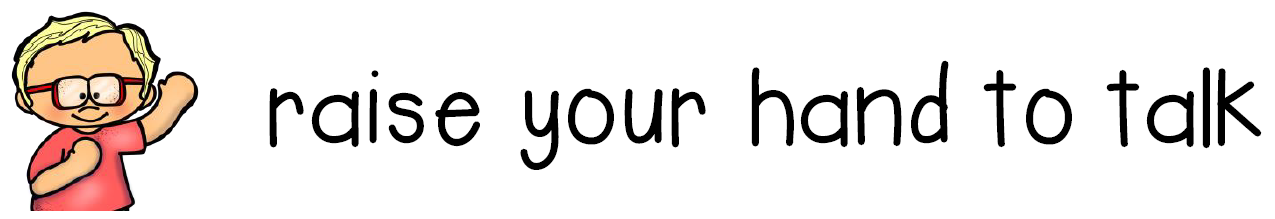 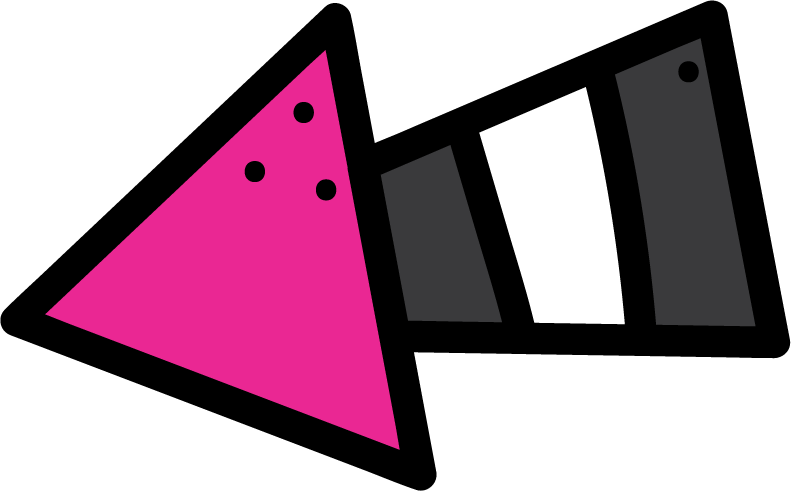 work book
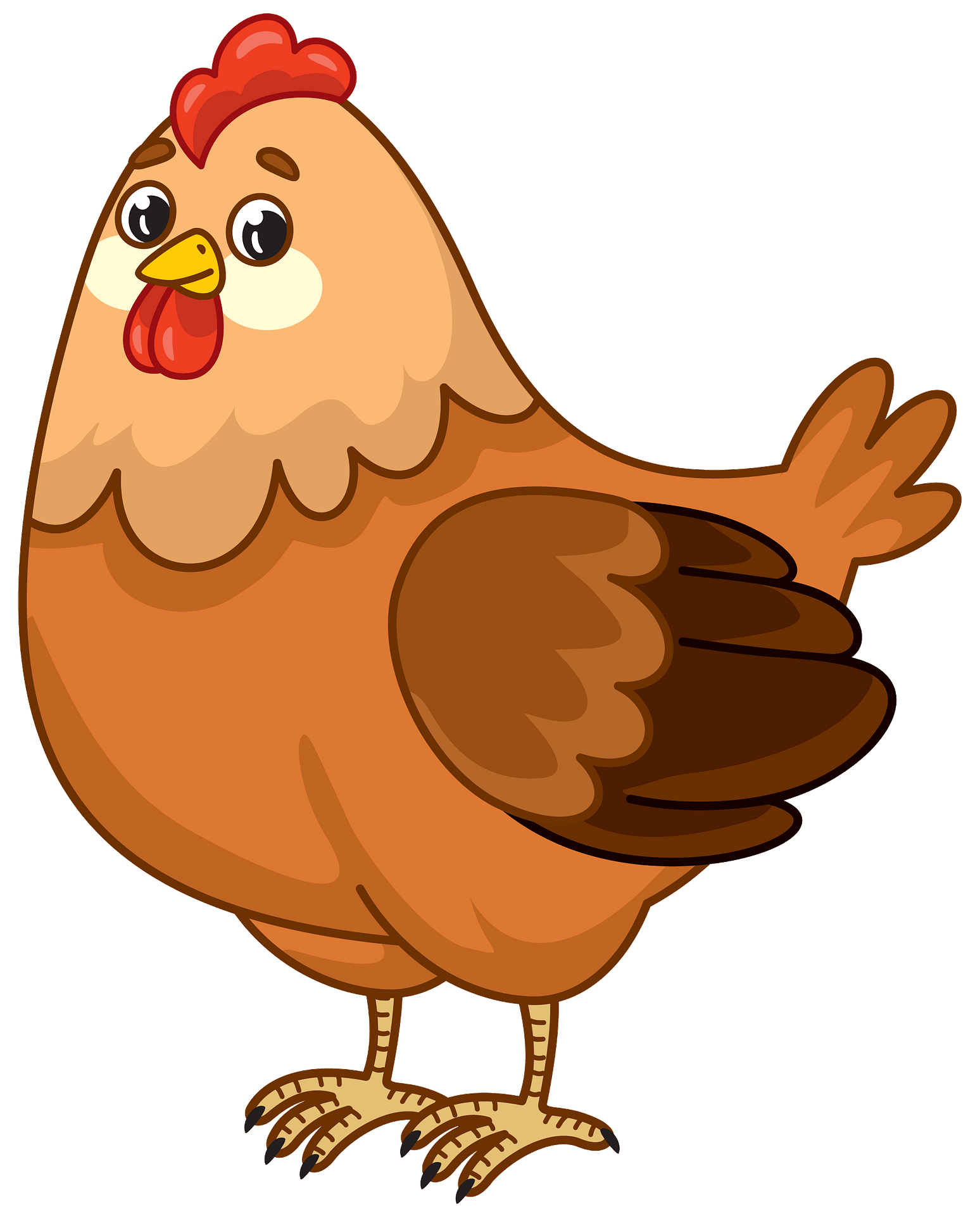 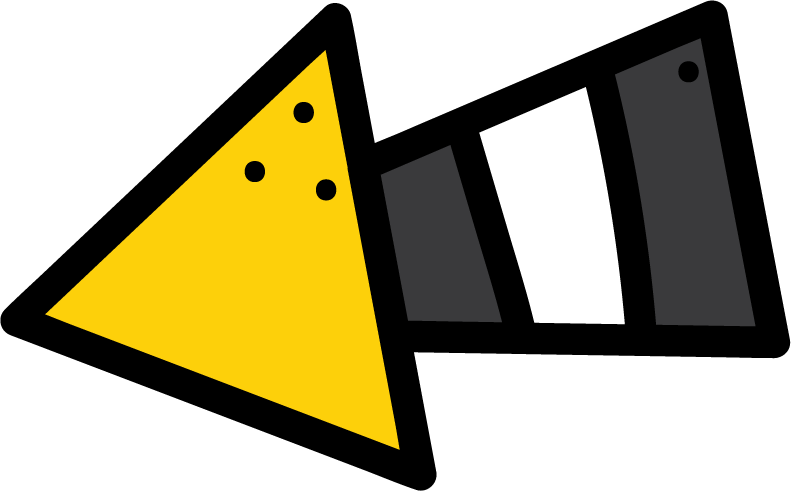 Moral Goal
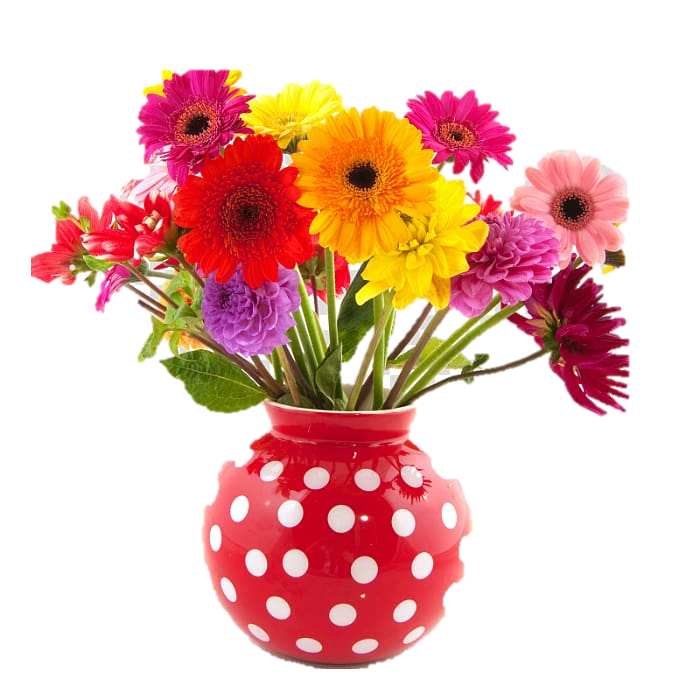 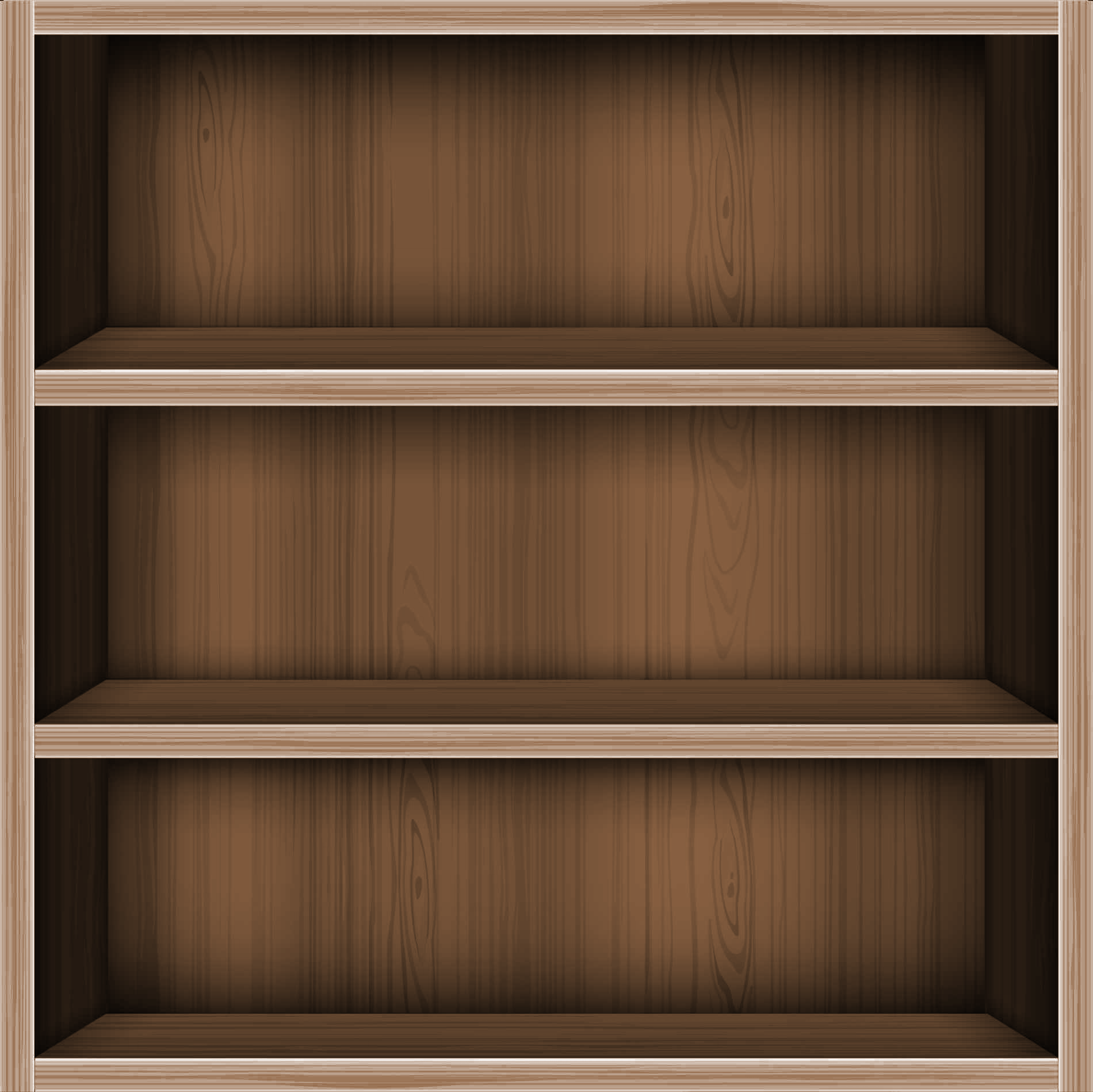 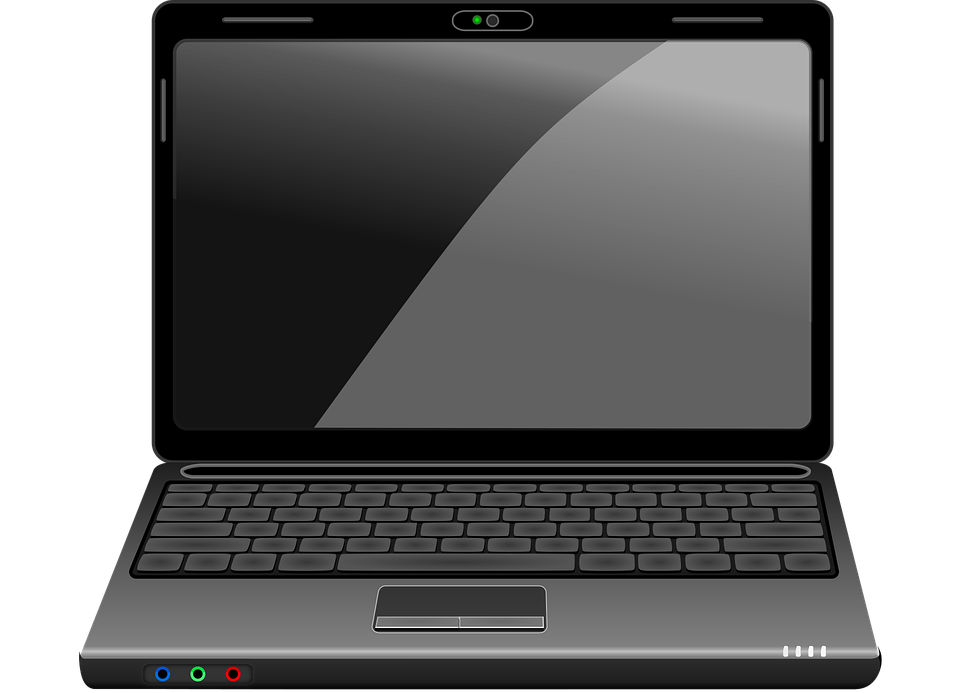 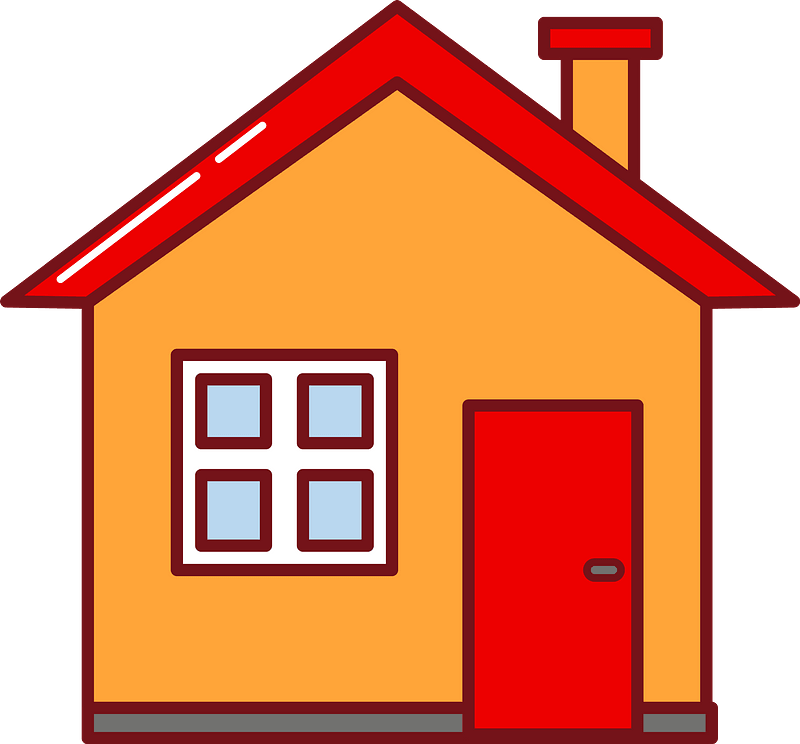 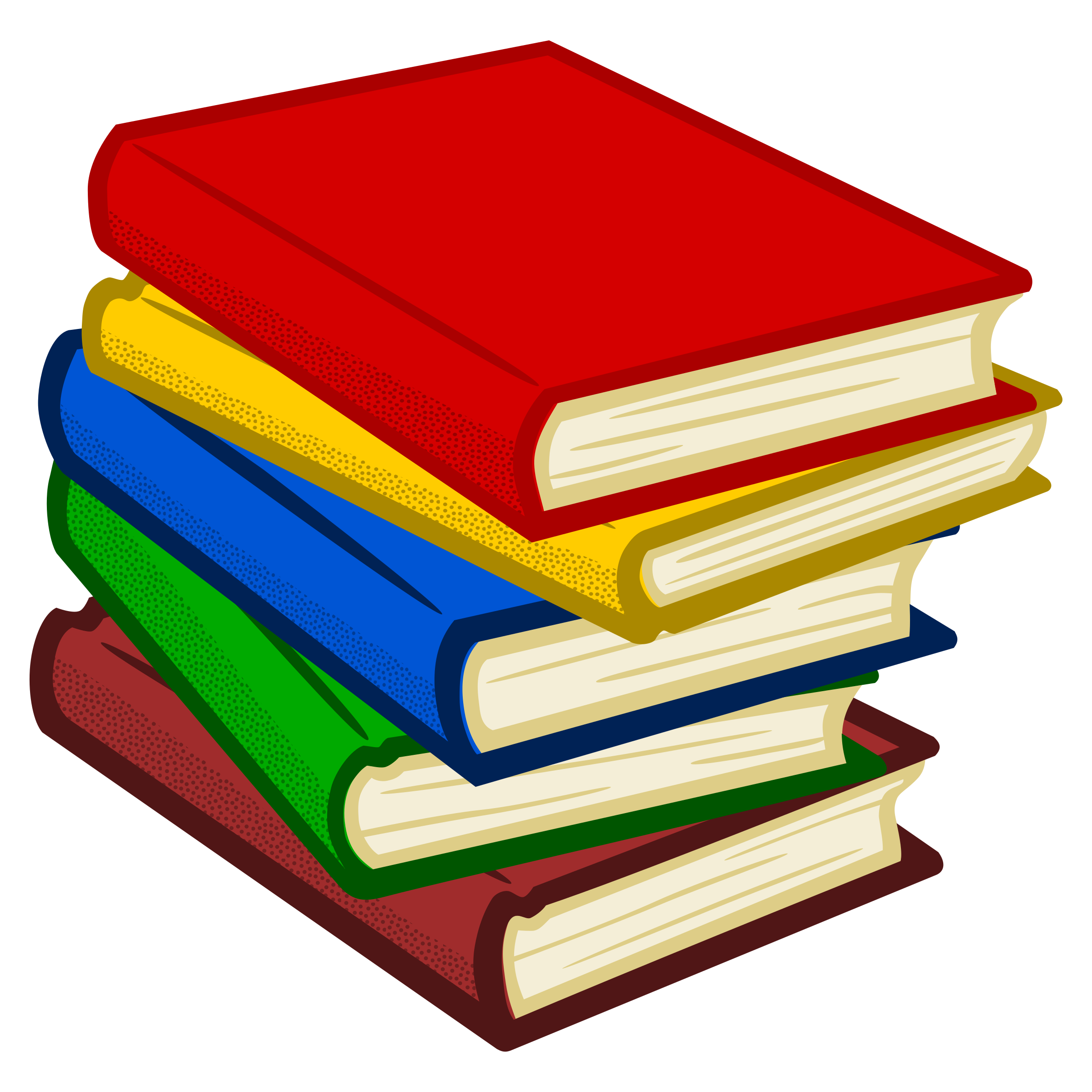 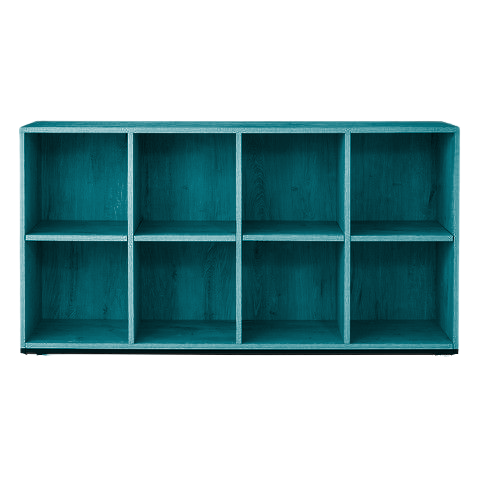 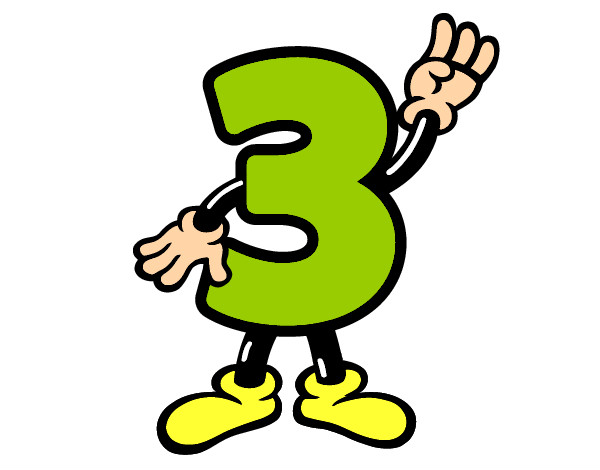 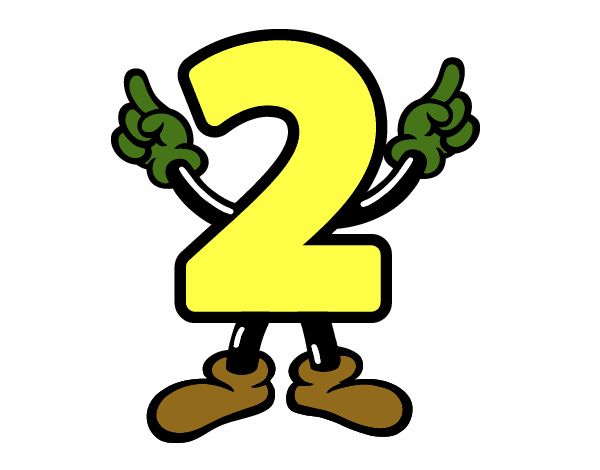 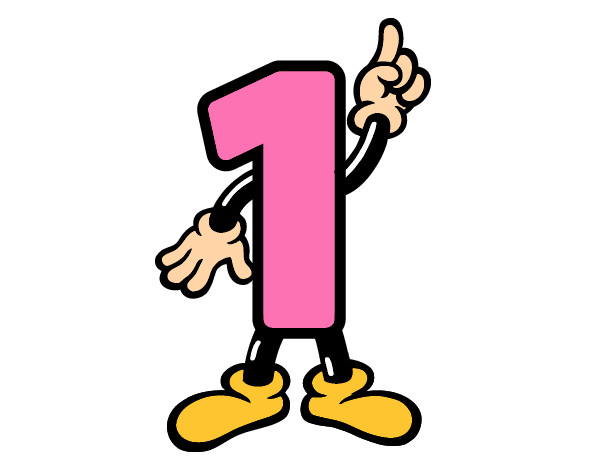 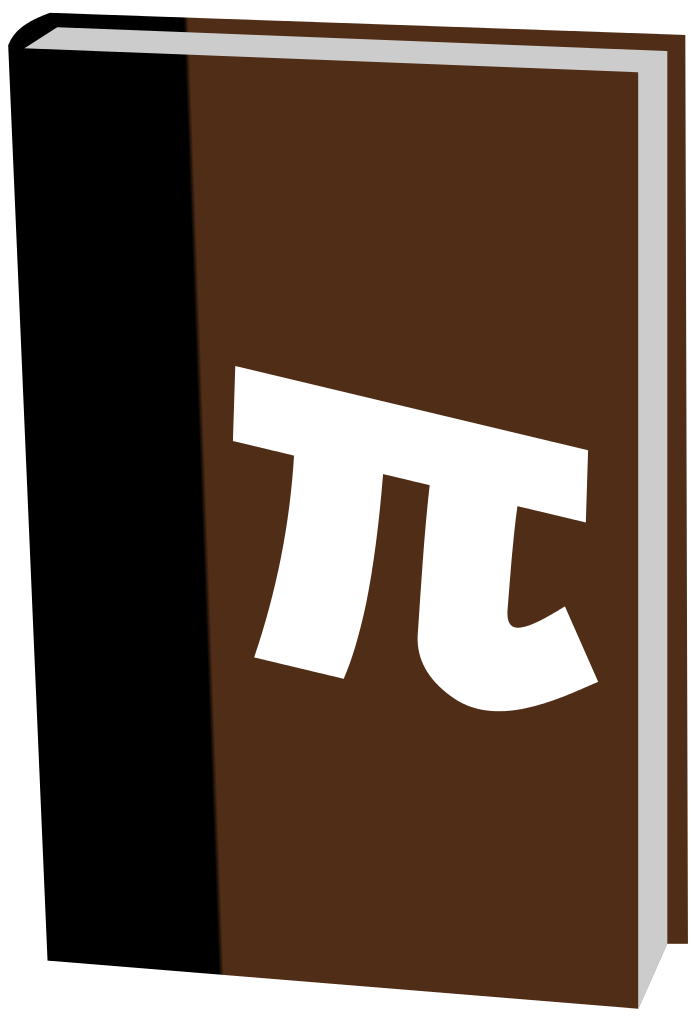 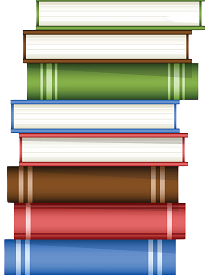 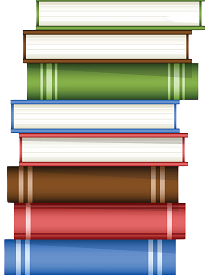 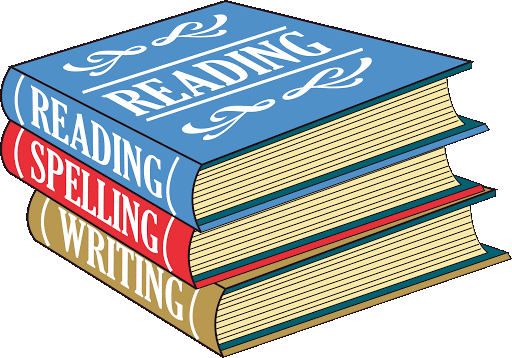 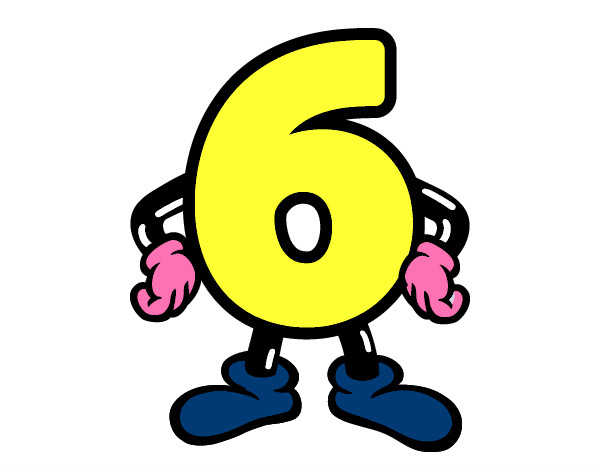 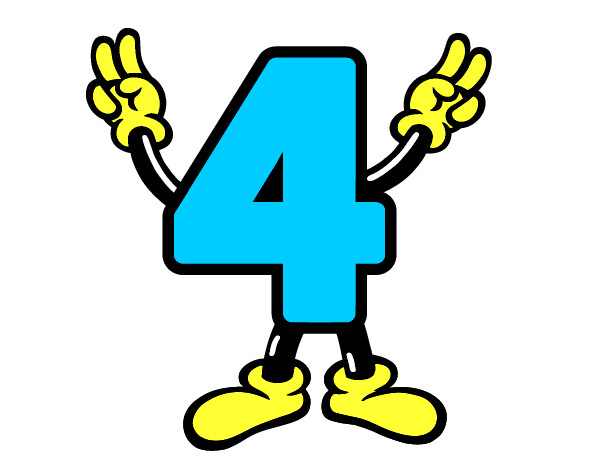 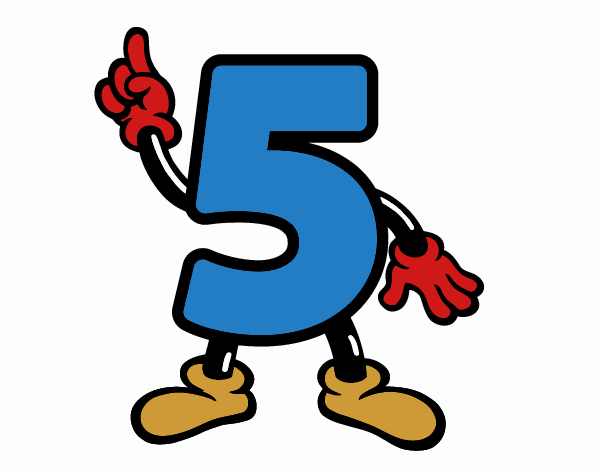 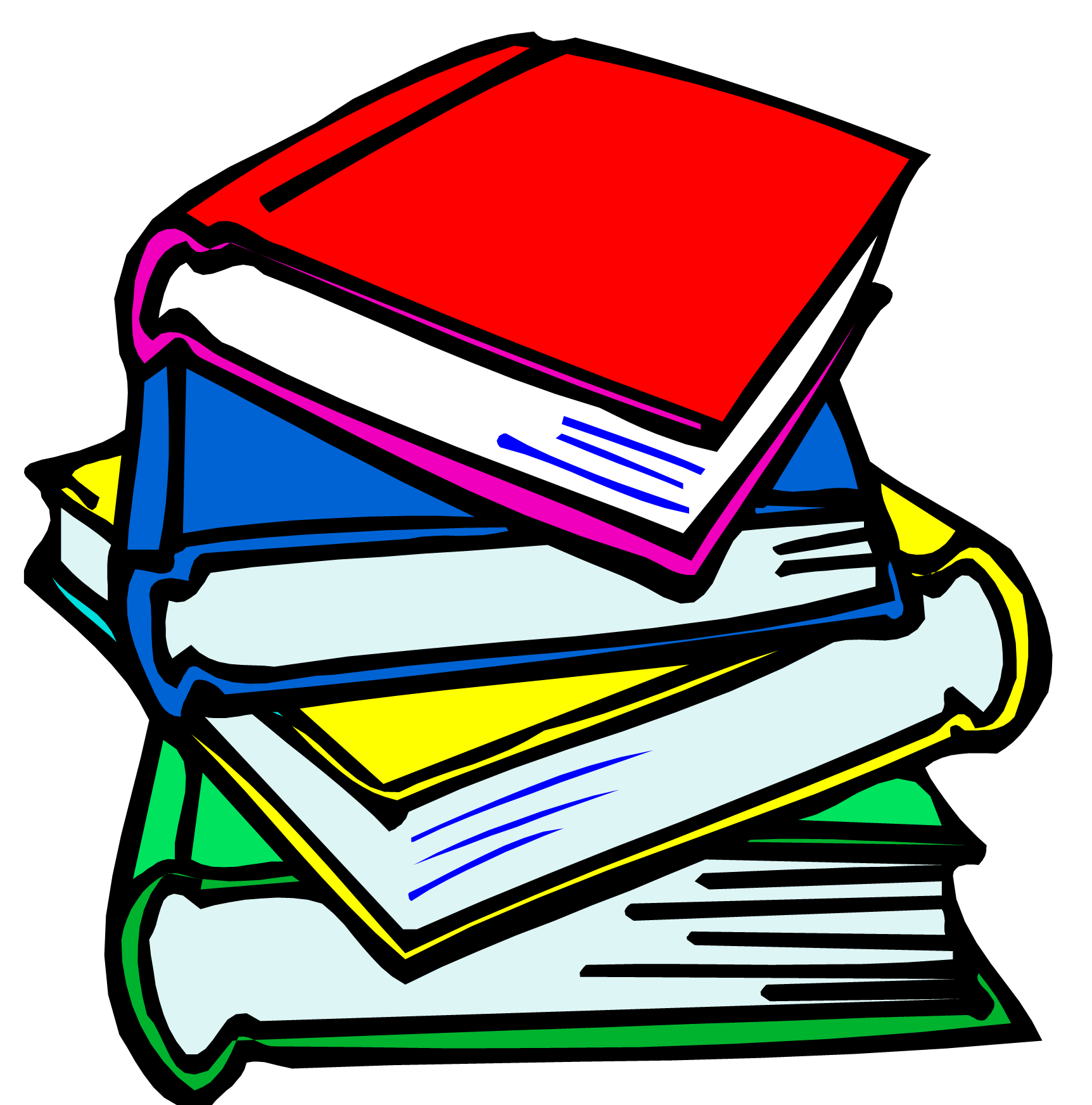 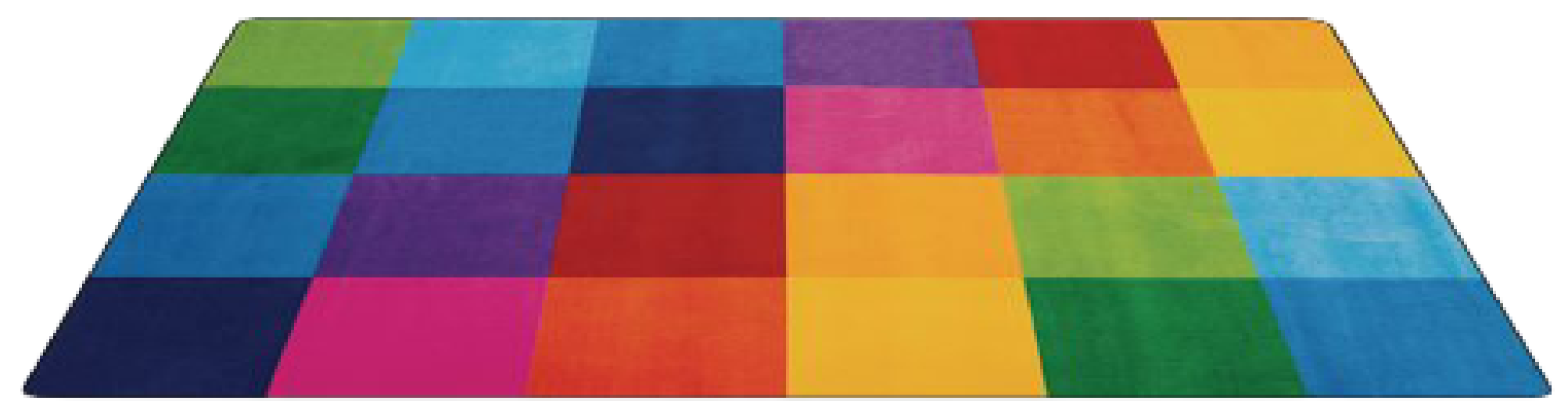 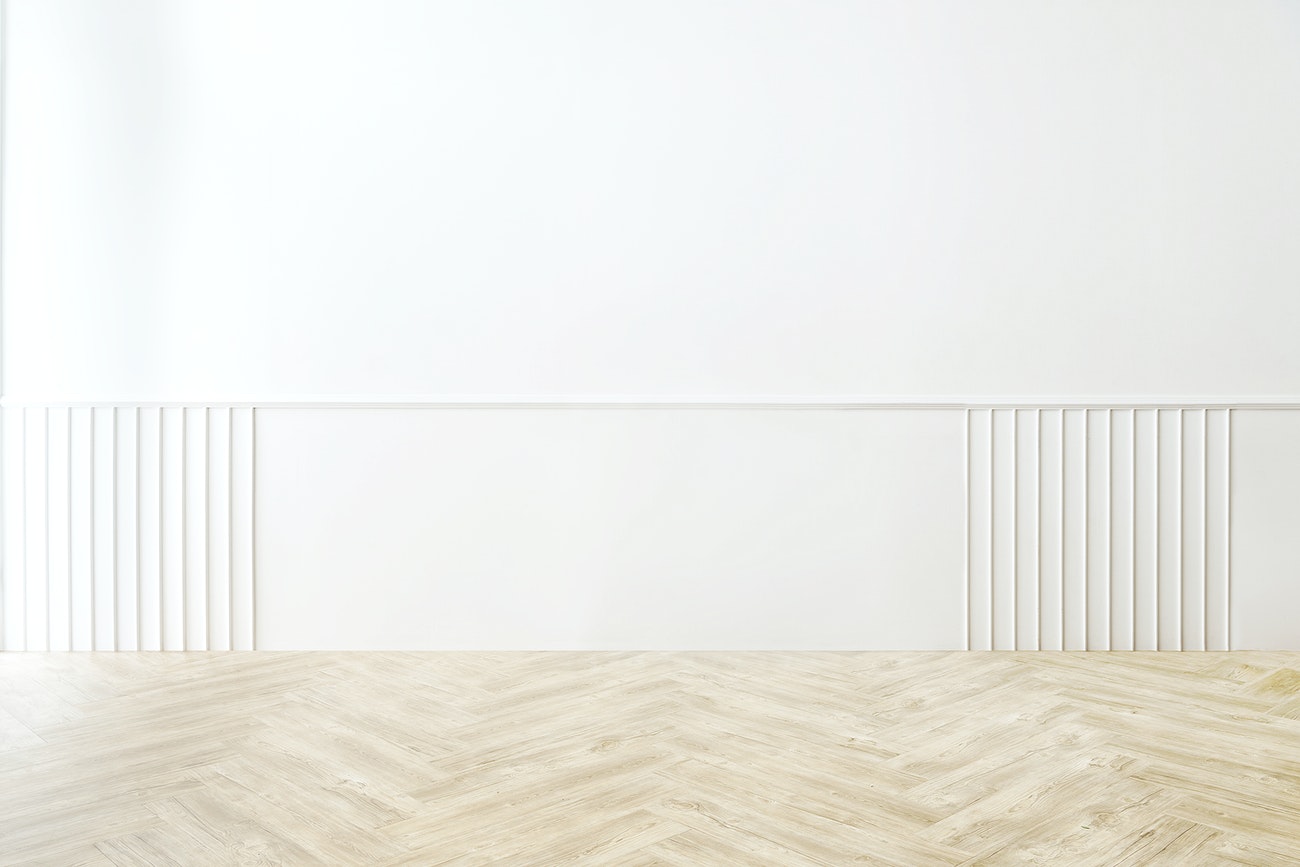 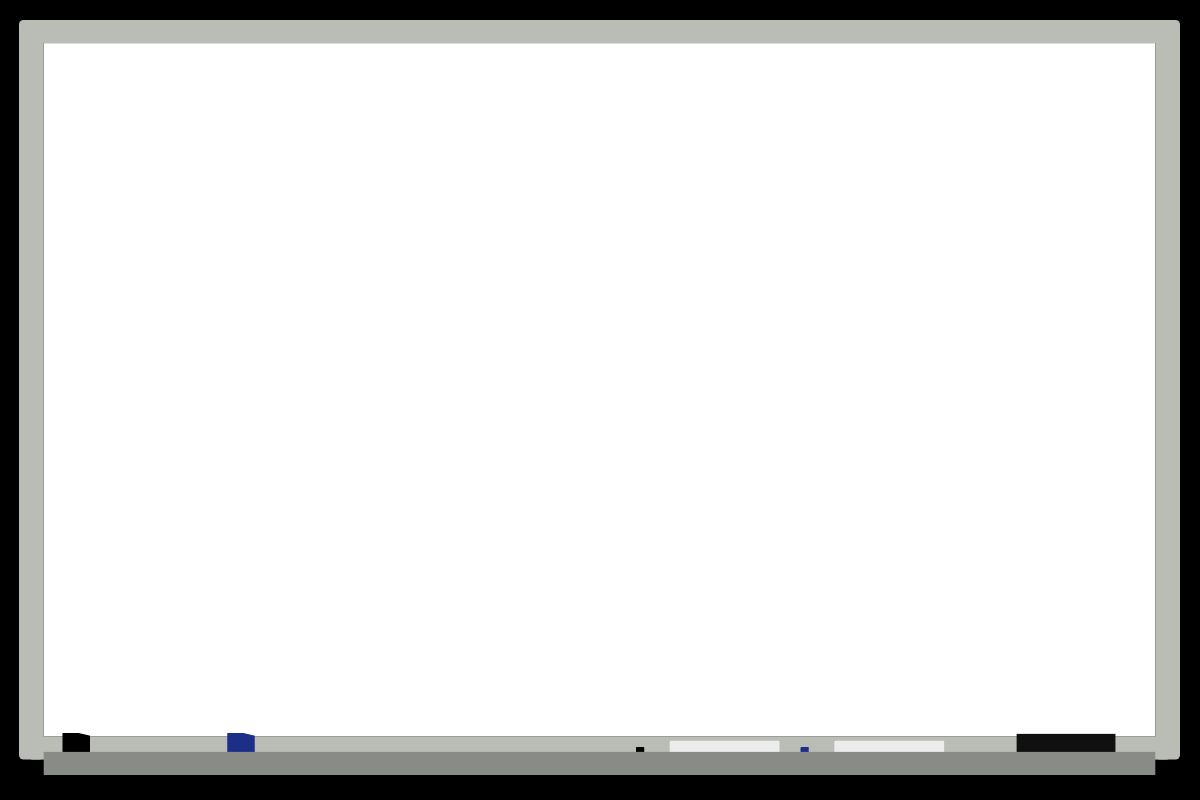 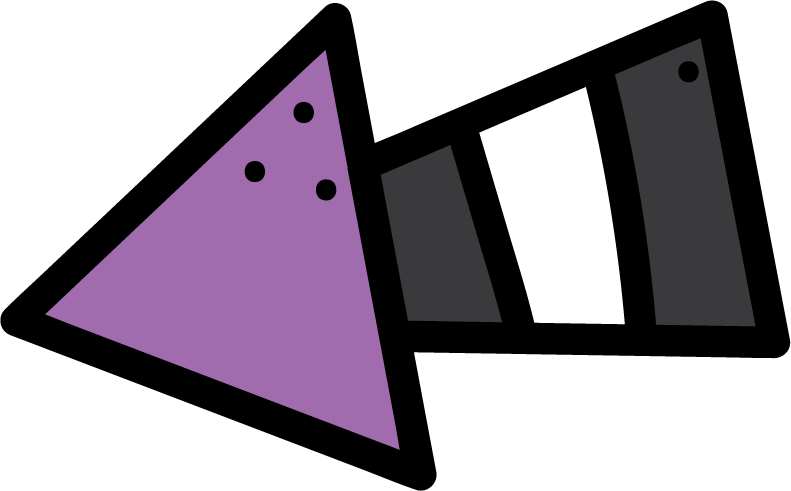 KSA National Anthem
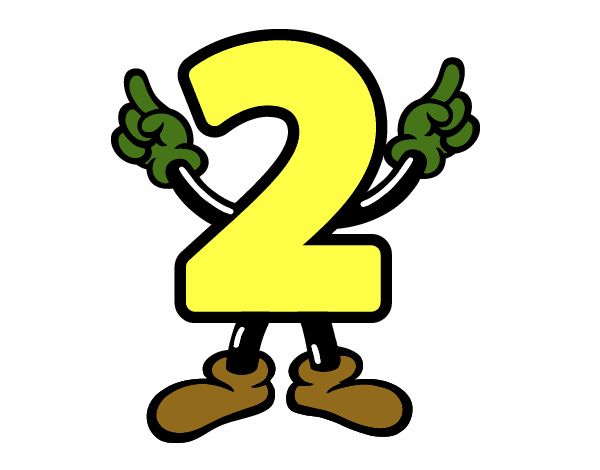 Classroom Rules
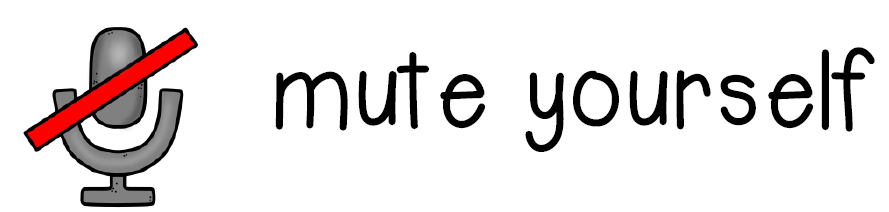 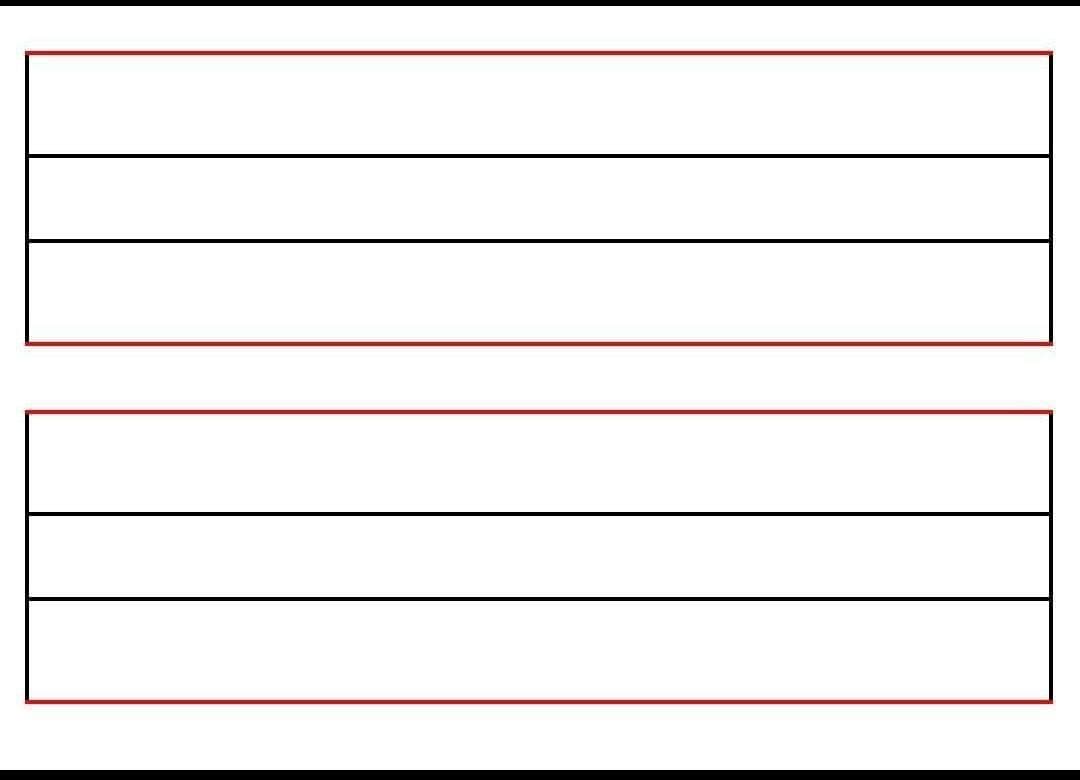 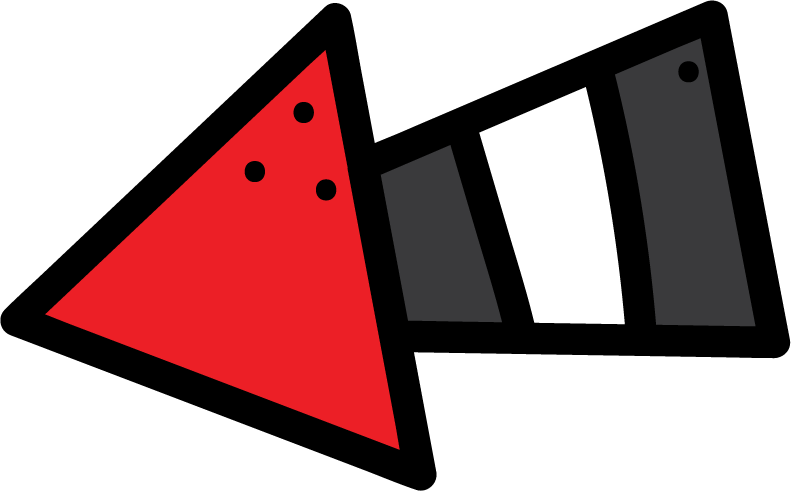 Warm up
a c  e  i  m  n o
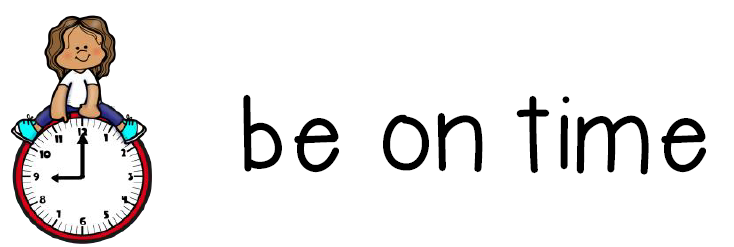 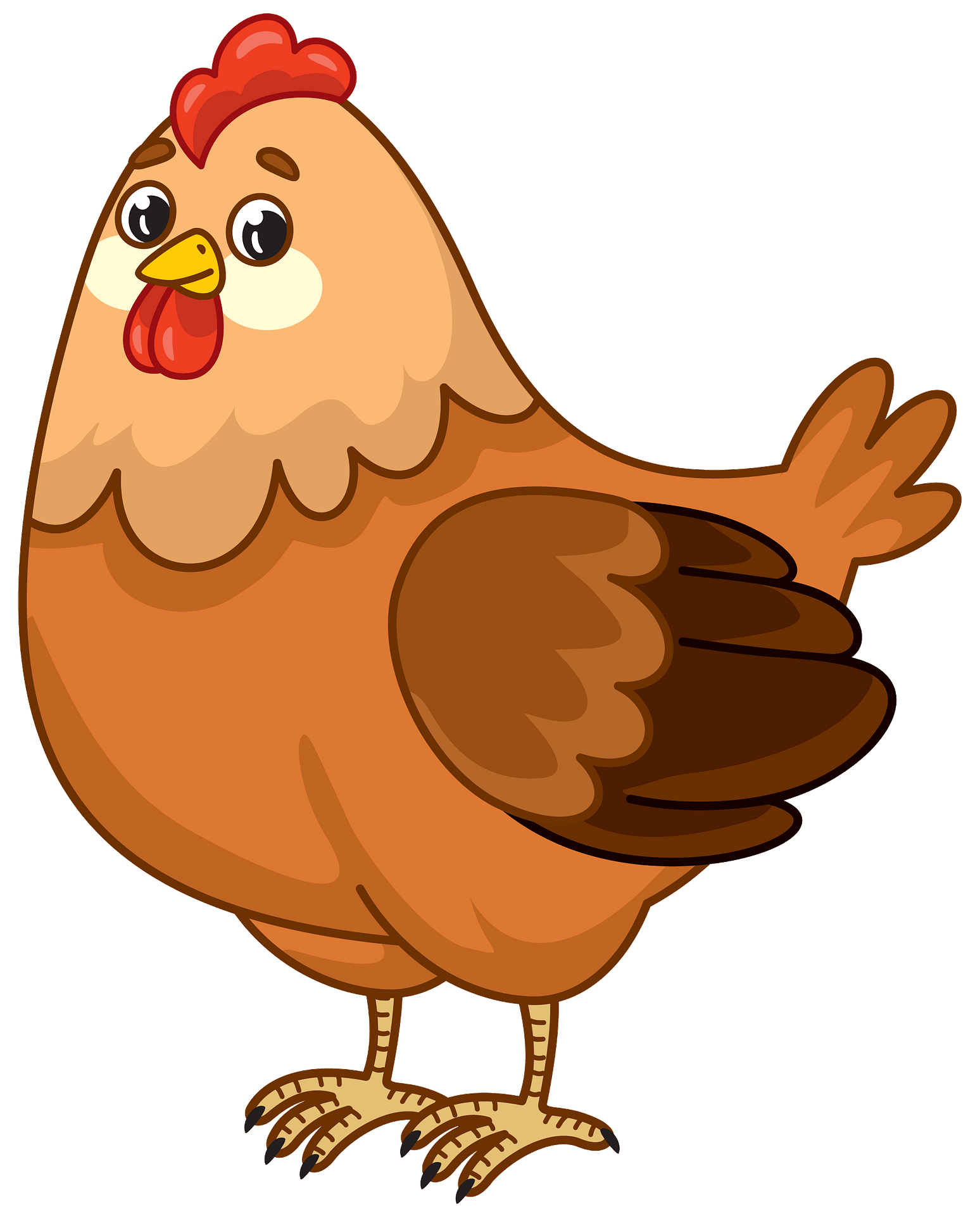 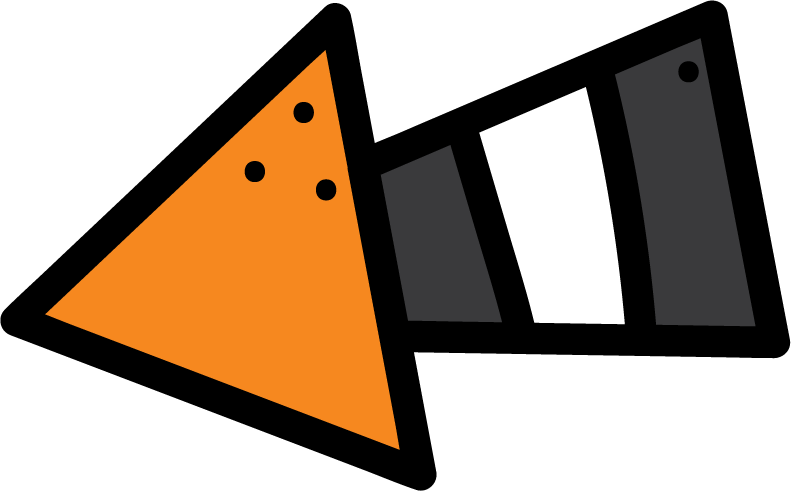 Main lesson
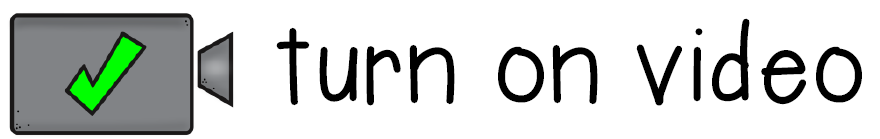 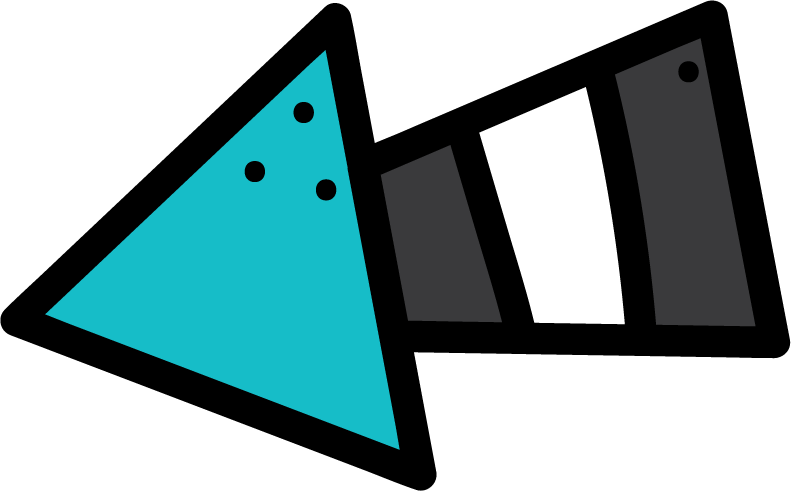 Fun Time
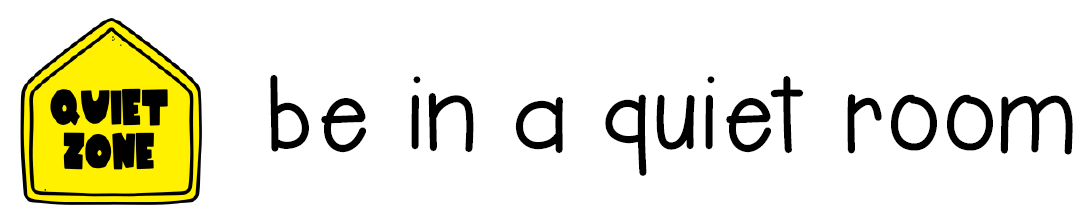 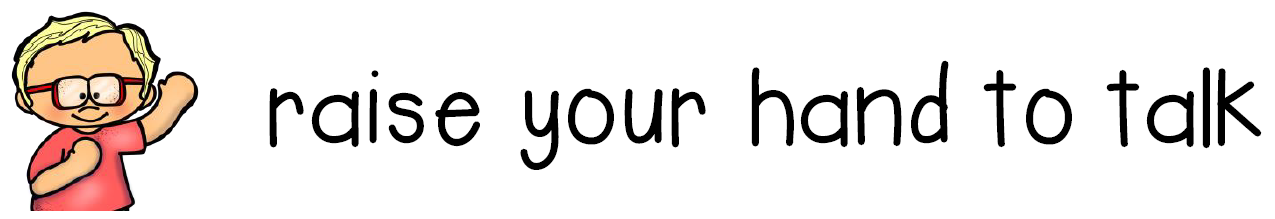 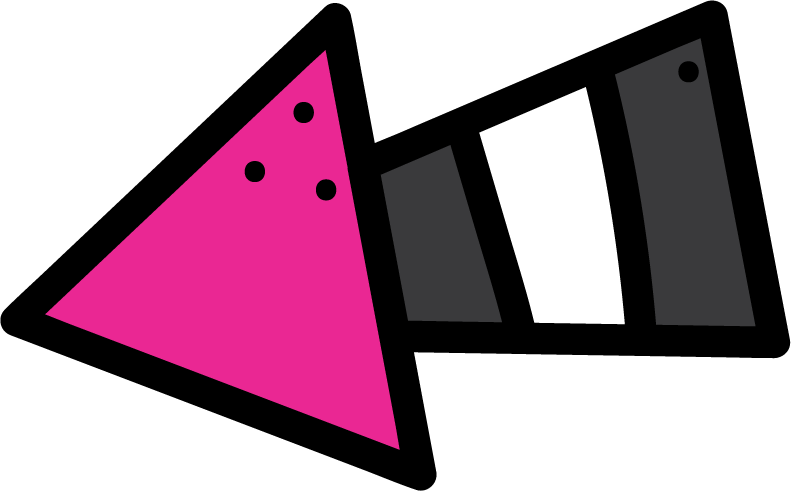 work book
r s  u v  w  x z
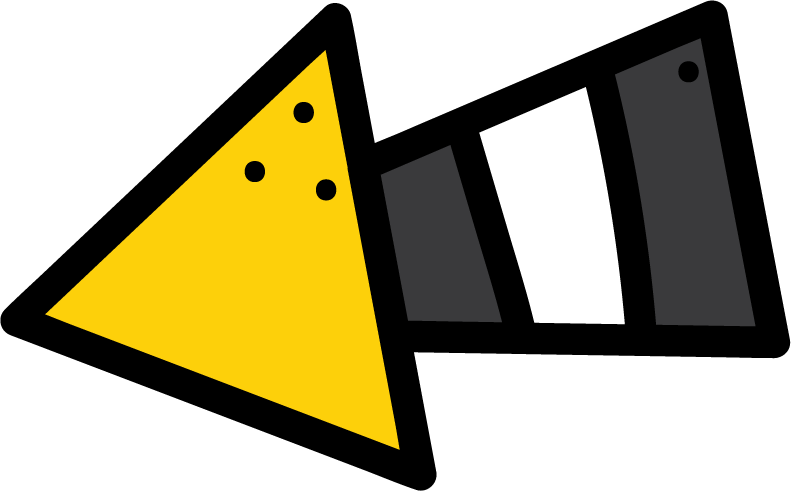 Moral Goal
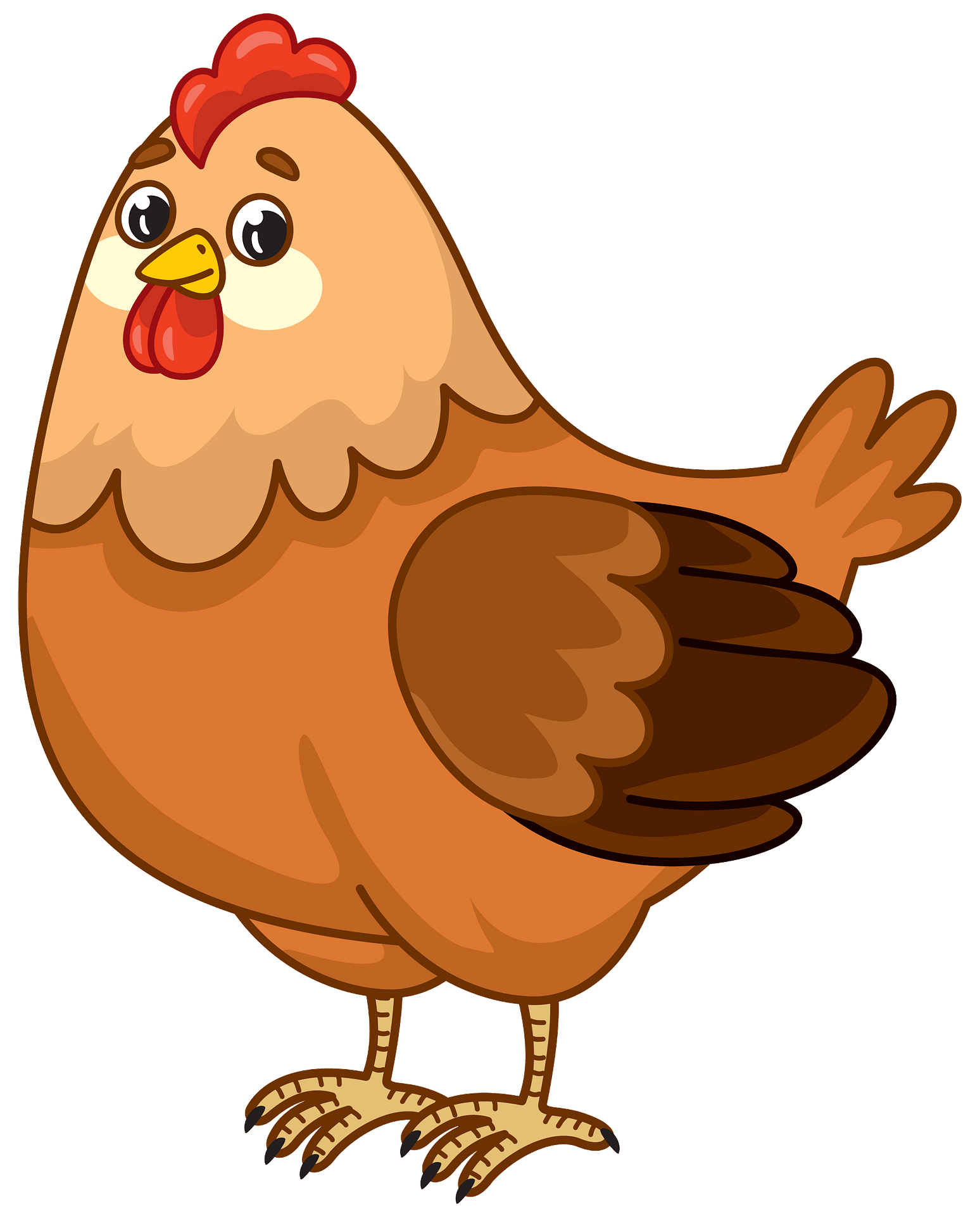 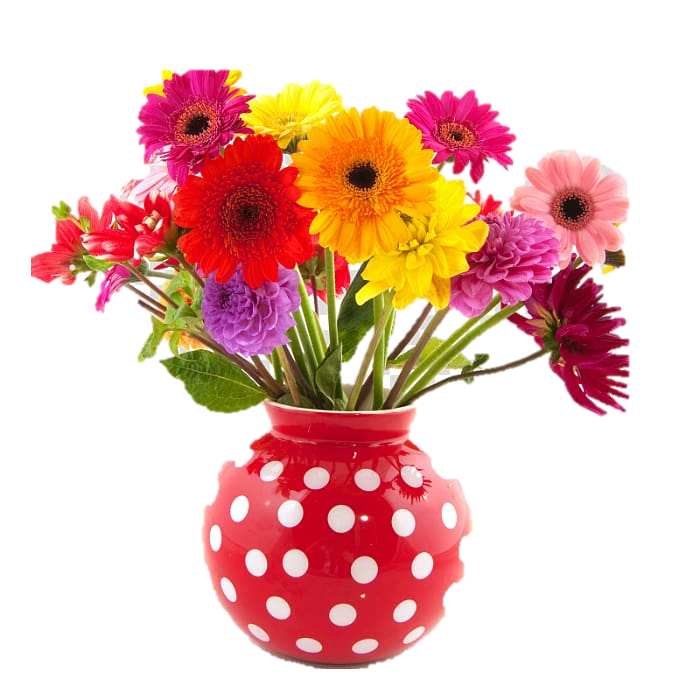 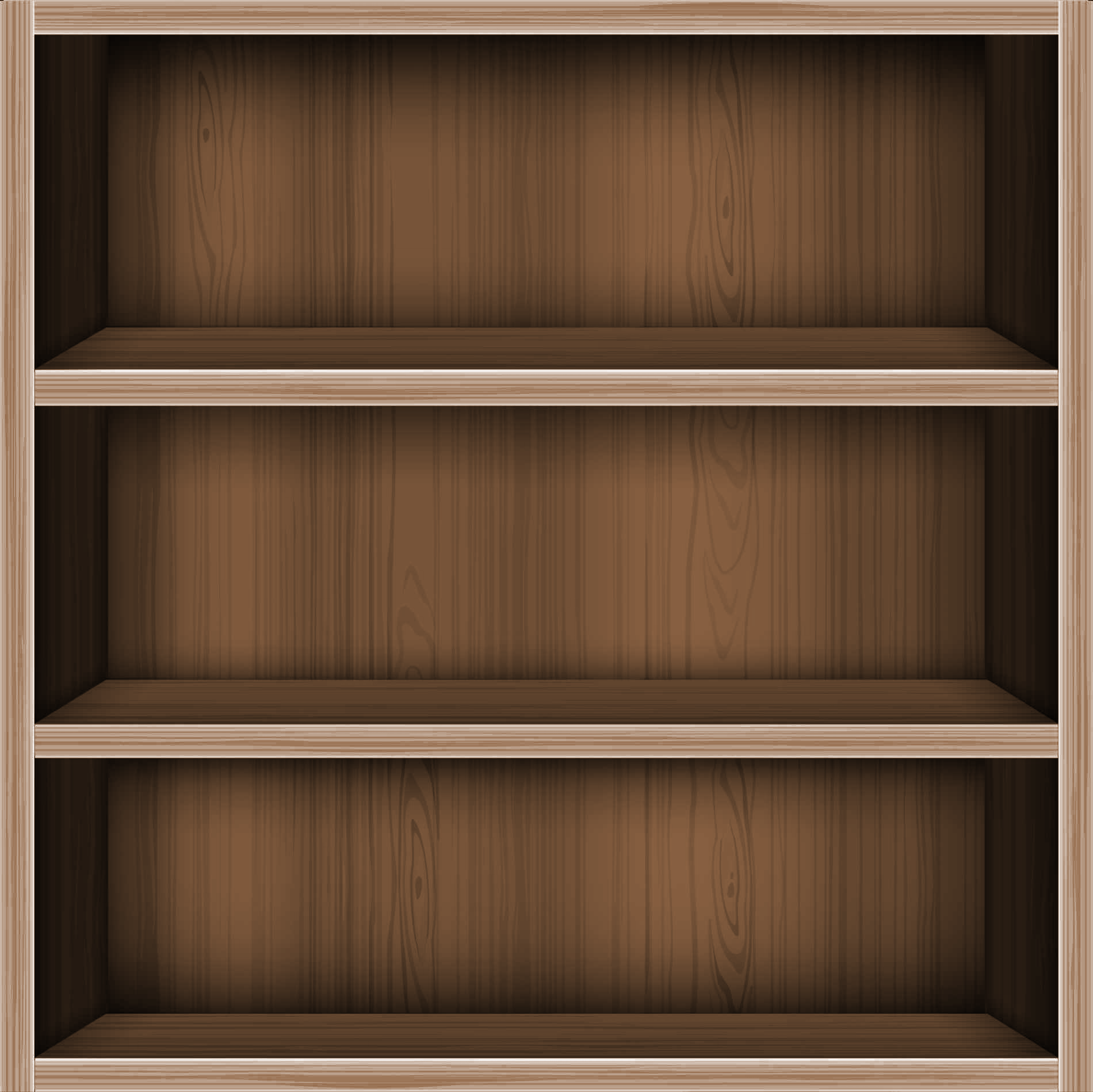 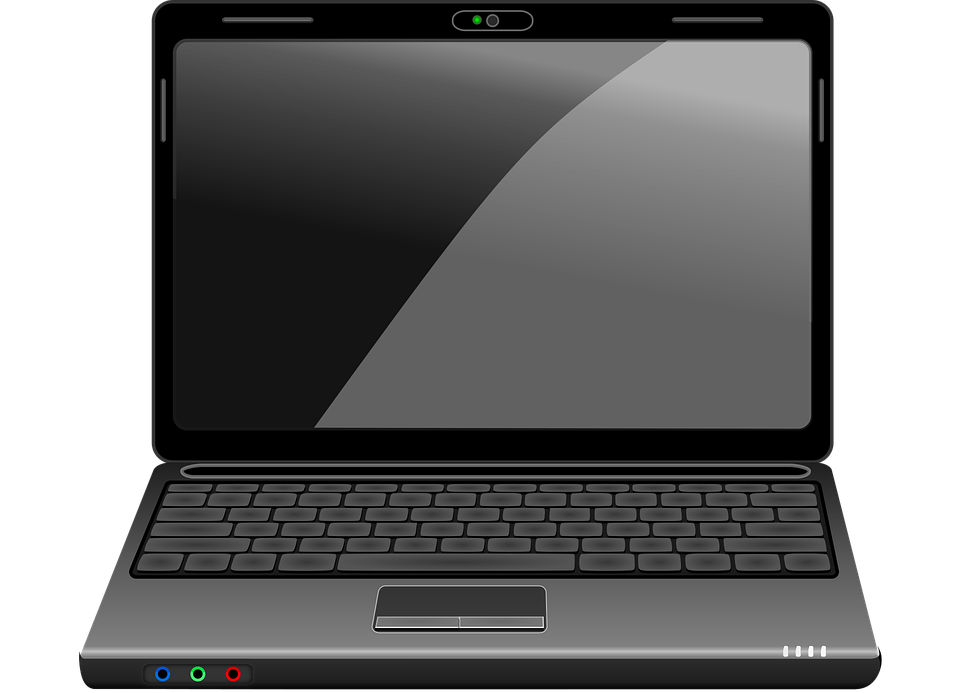 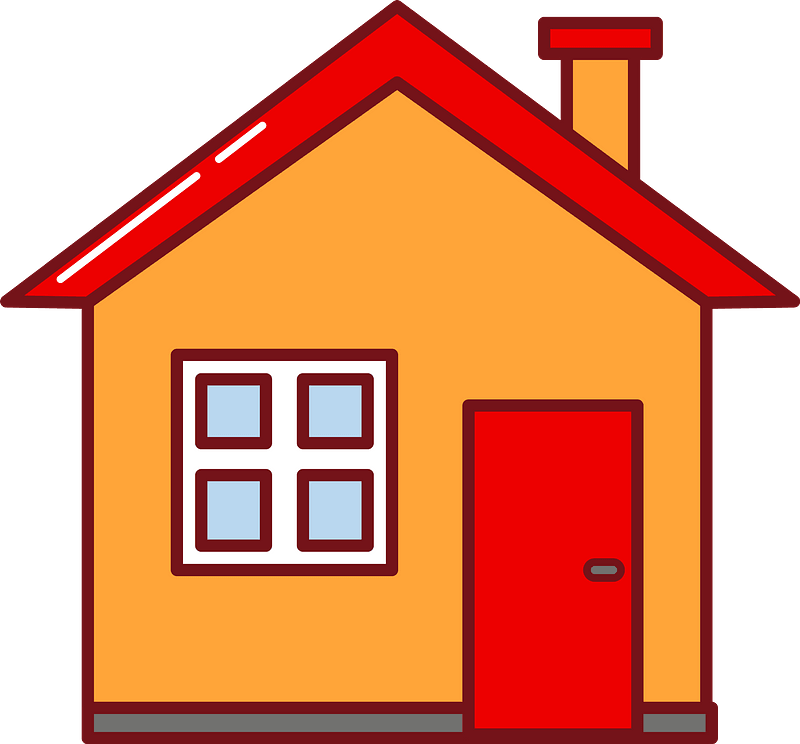 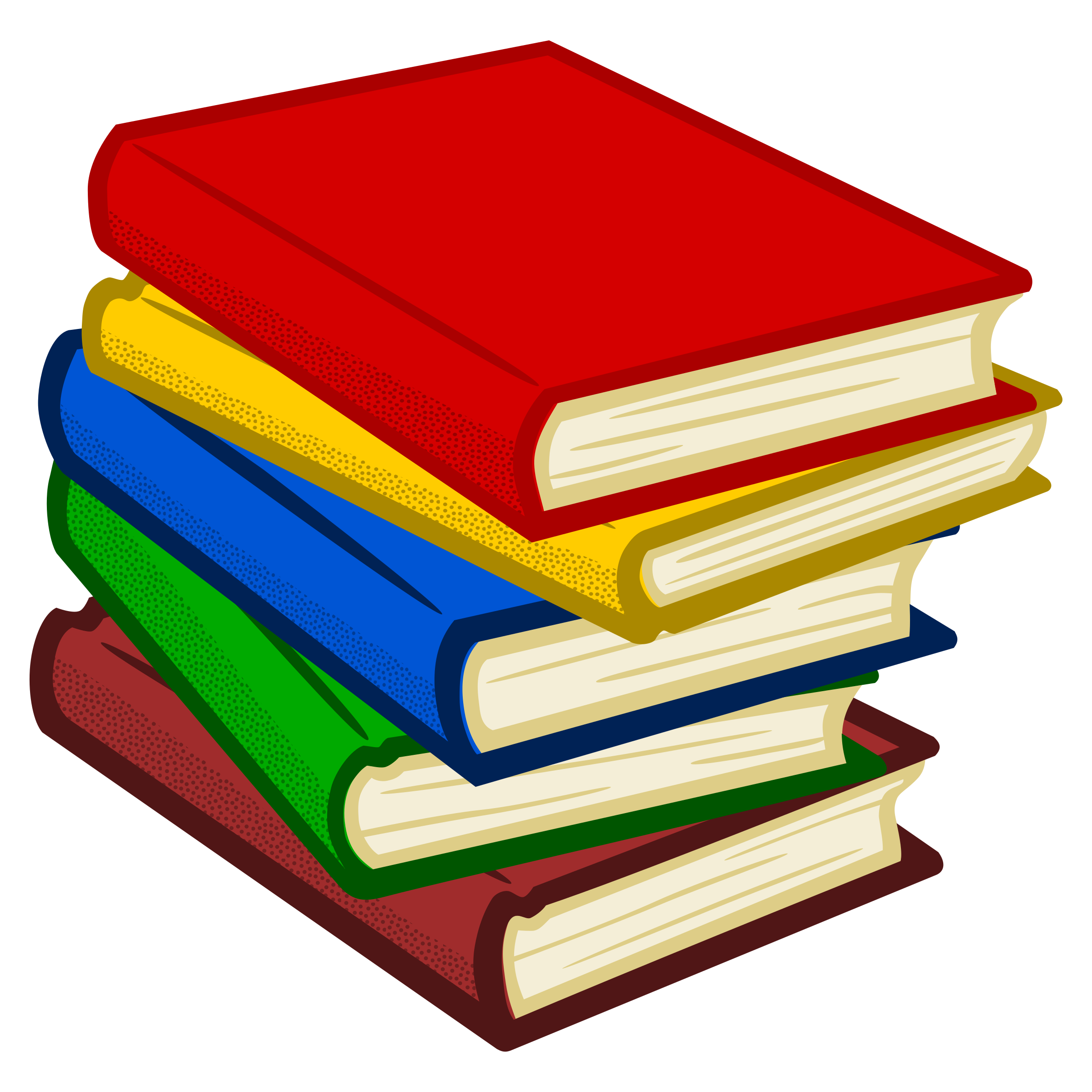 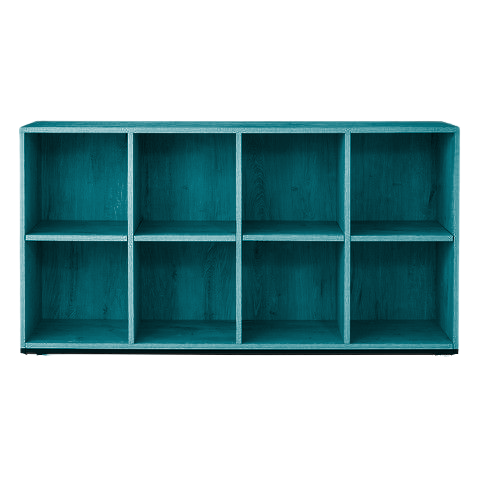 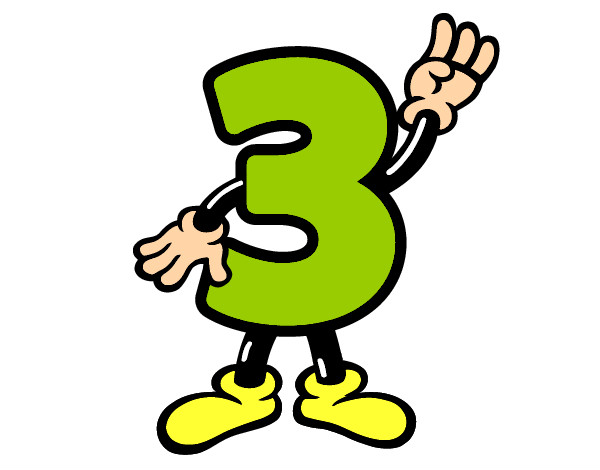 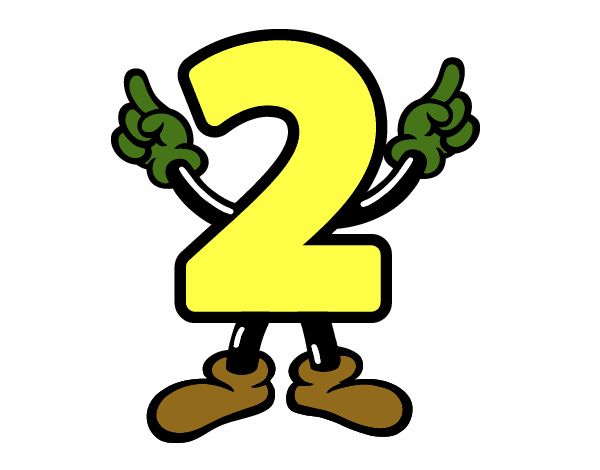 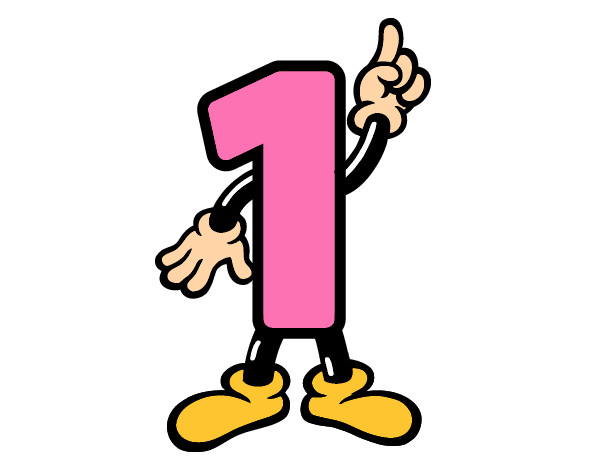 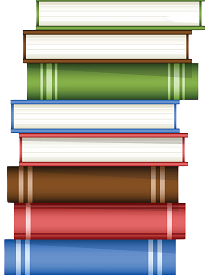 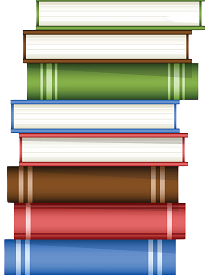 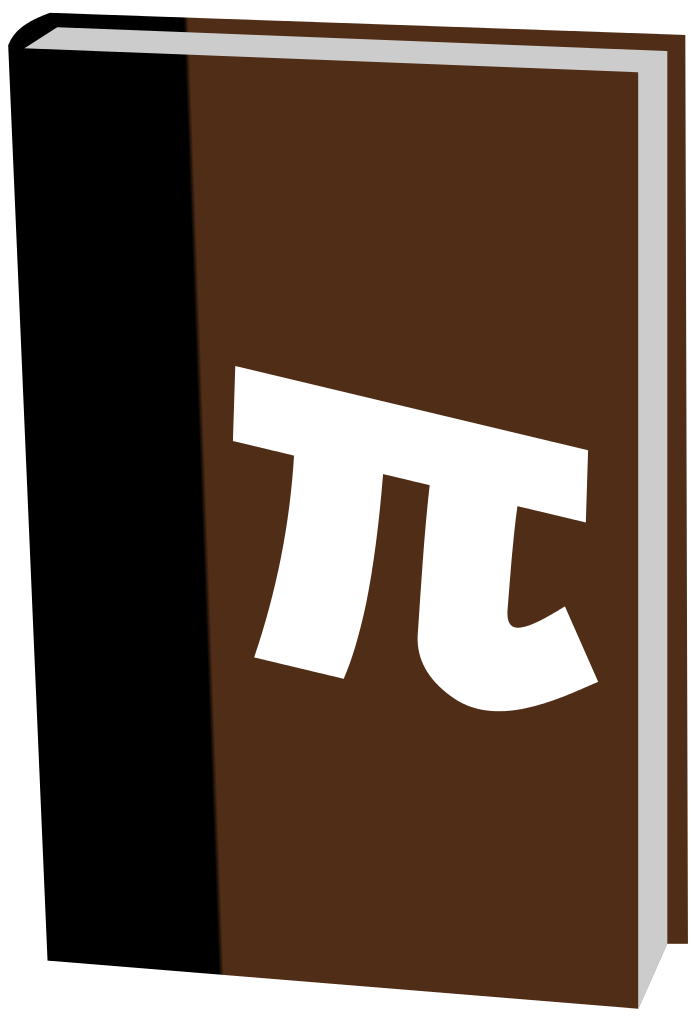 Short letters
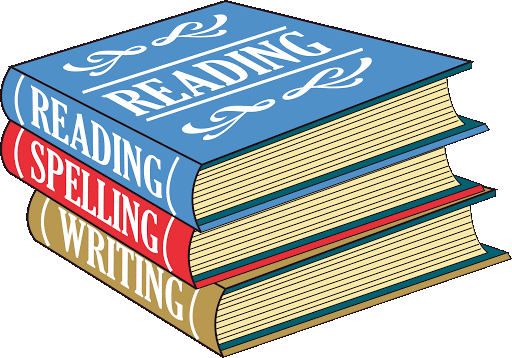 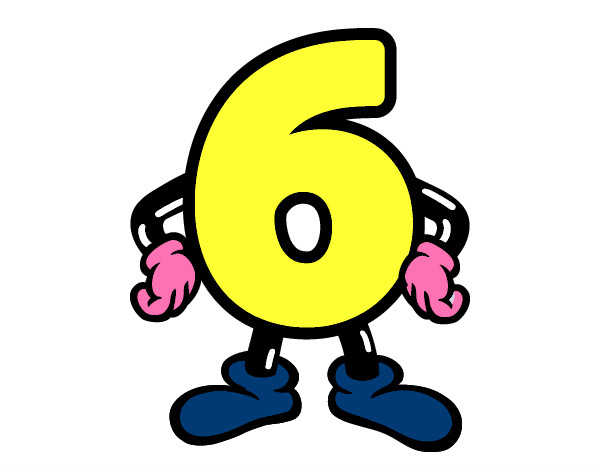 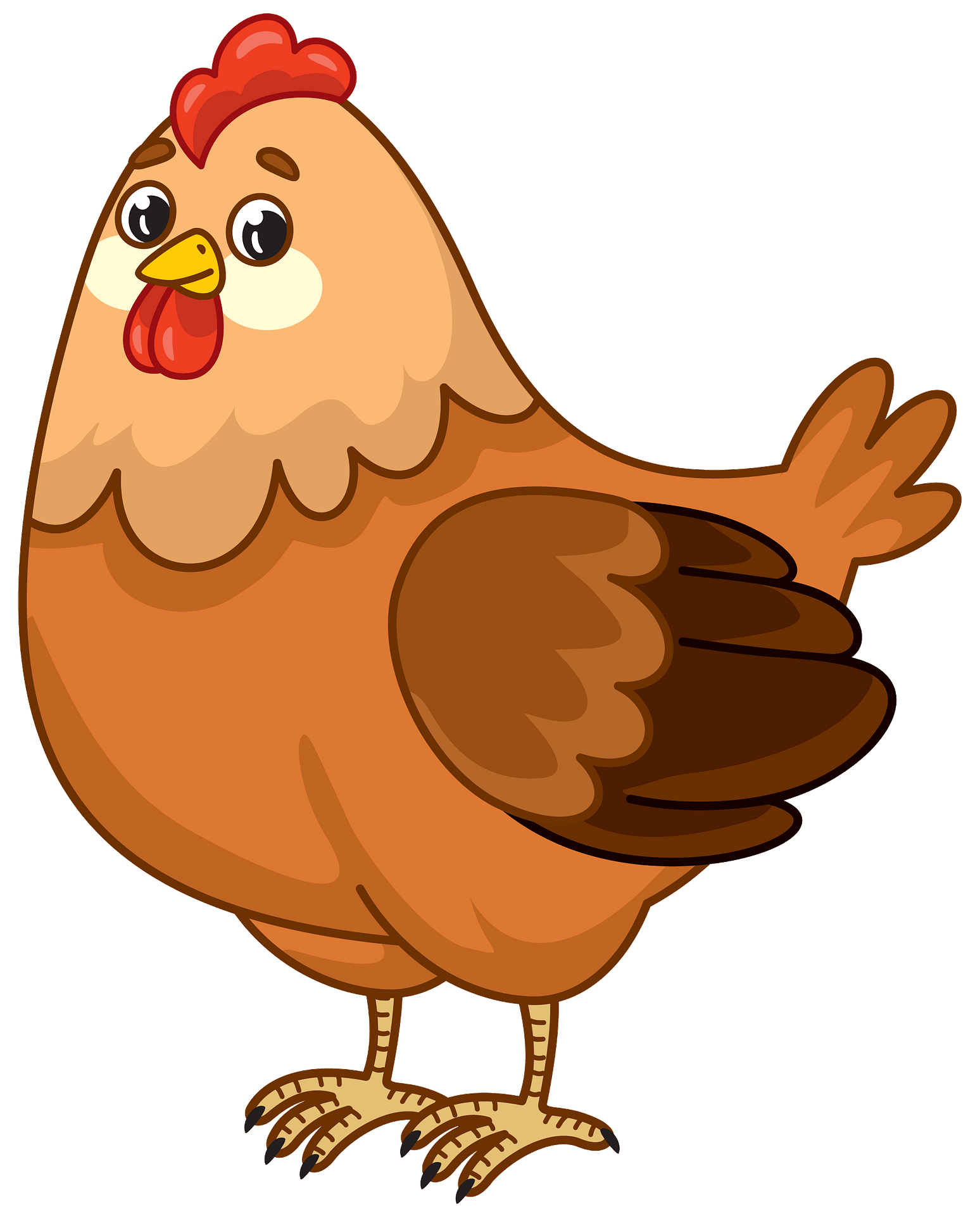 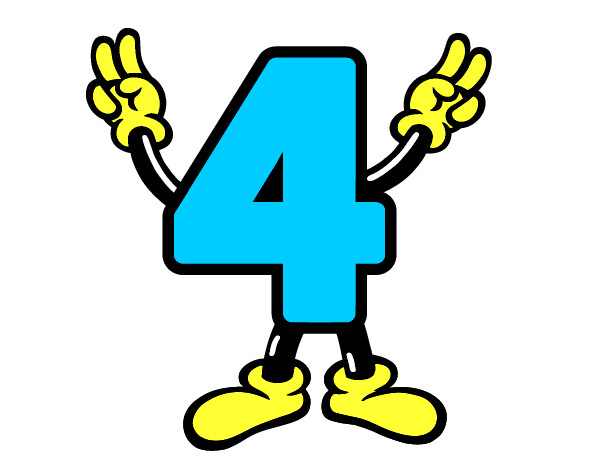 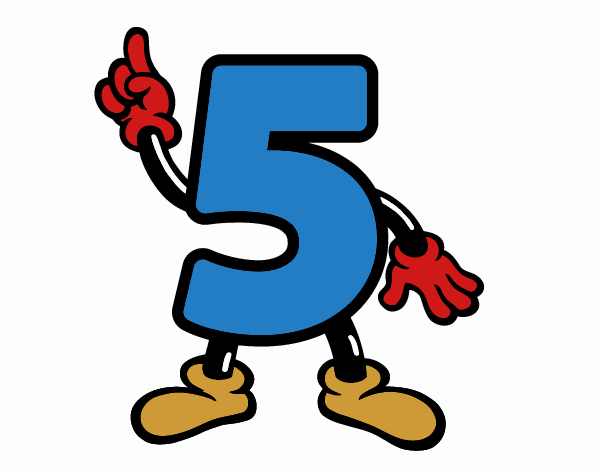 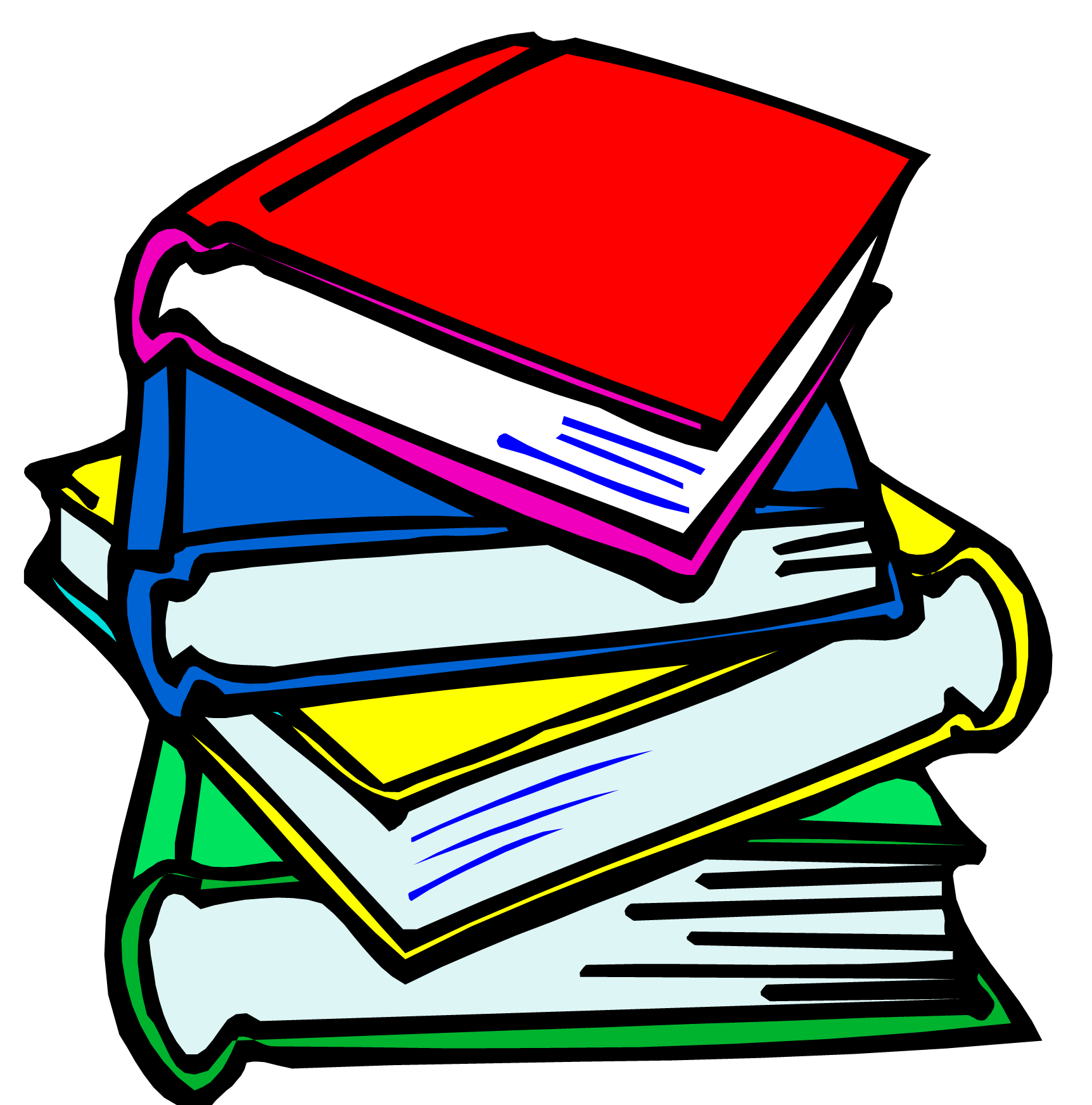 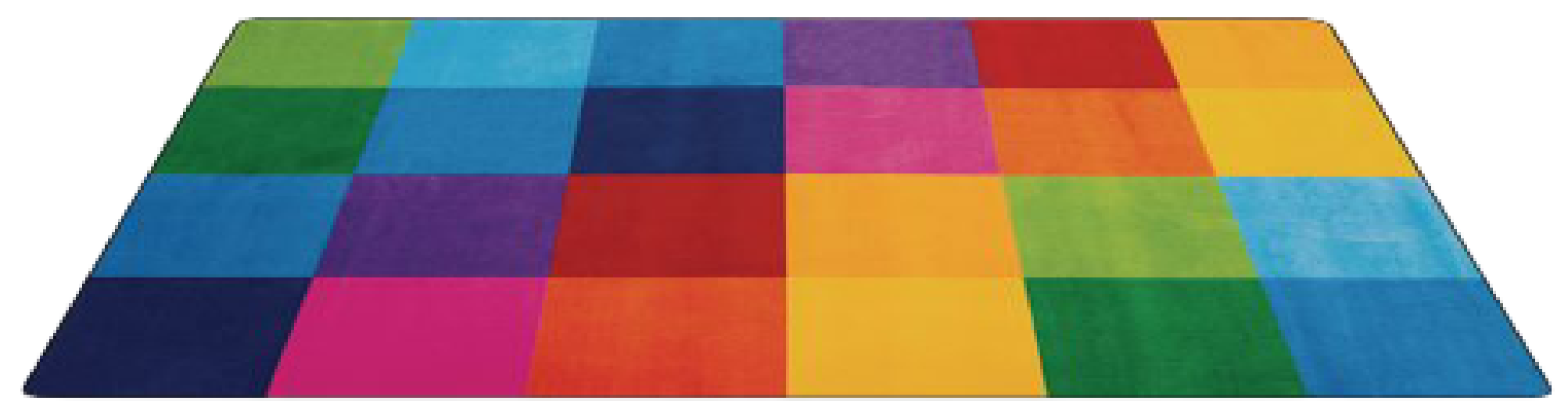 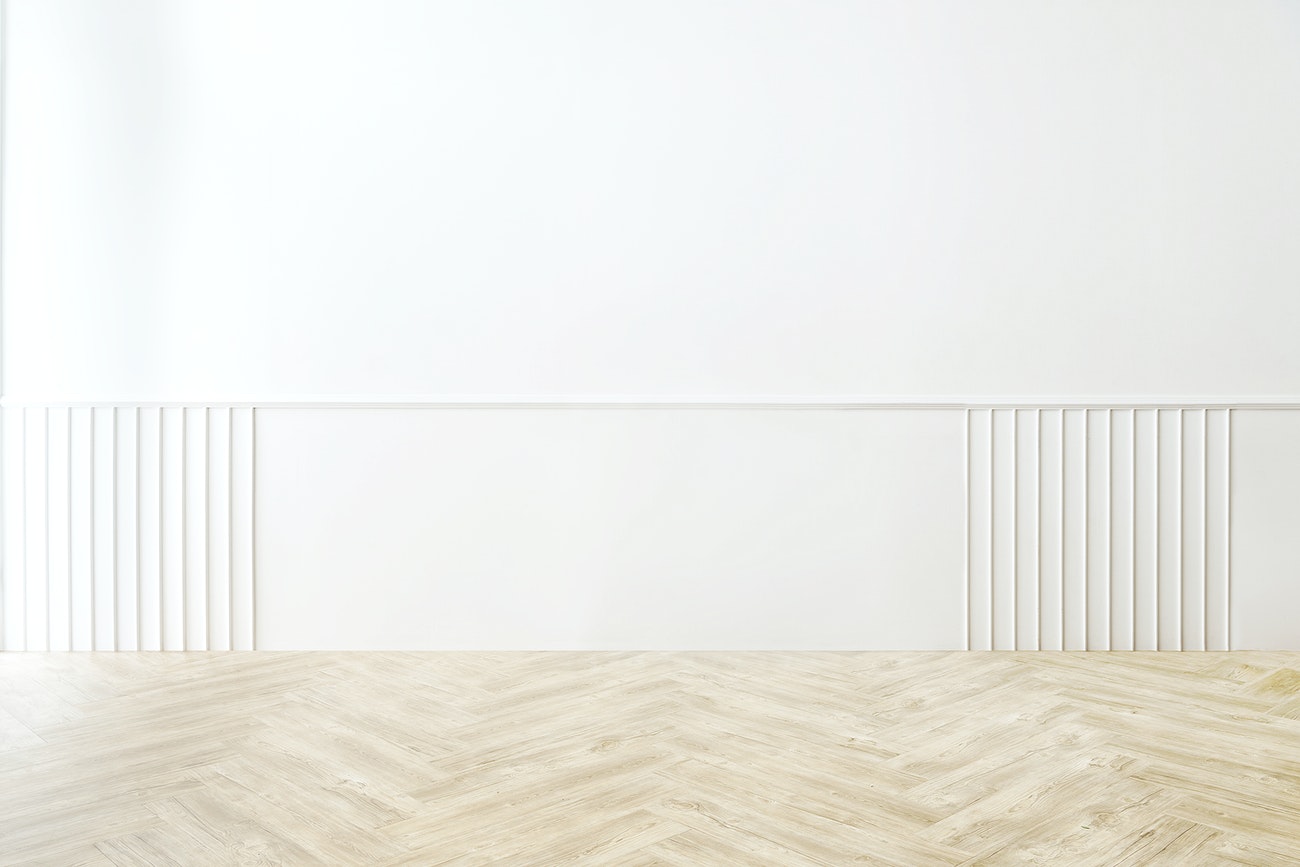 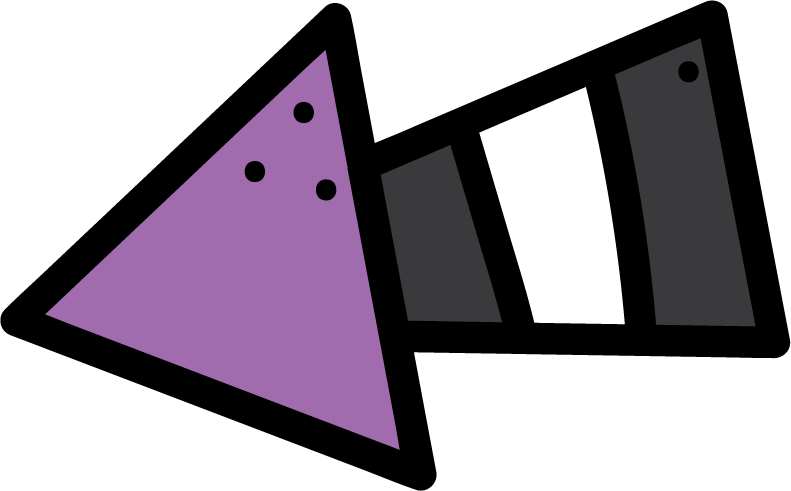 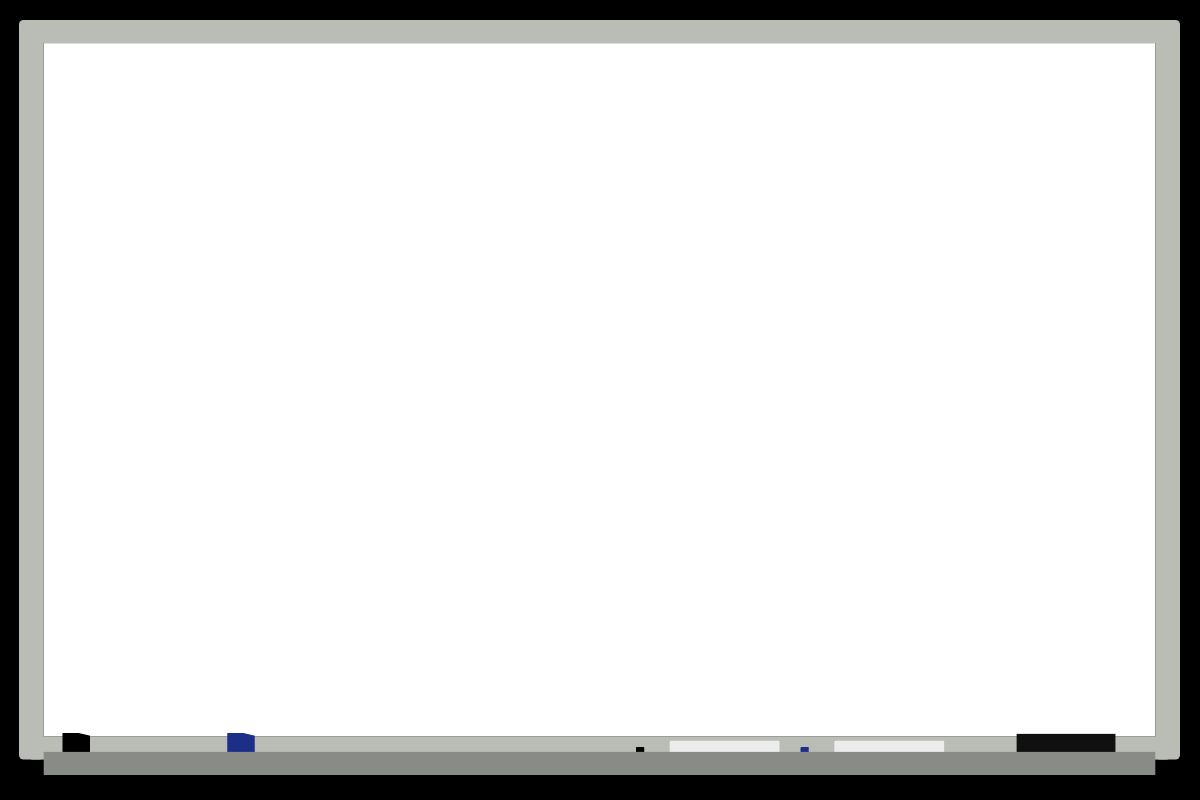 KSA National Anthem
Classroom Rules
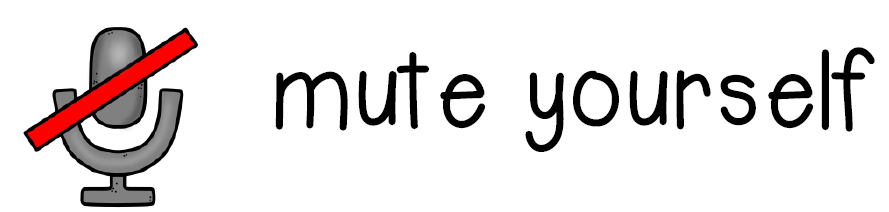 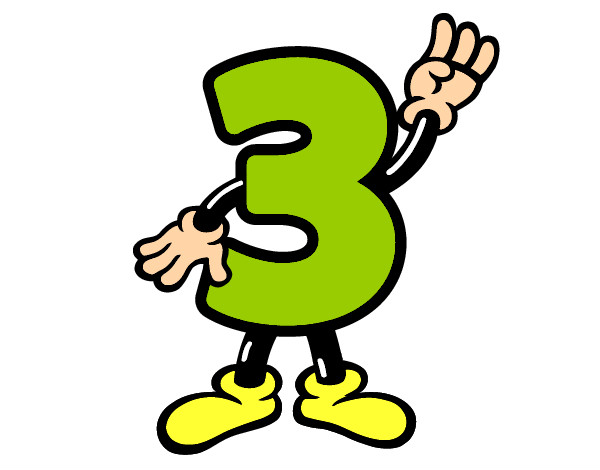 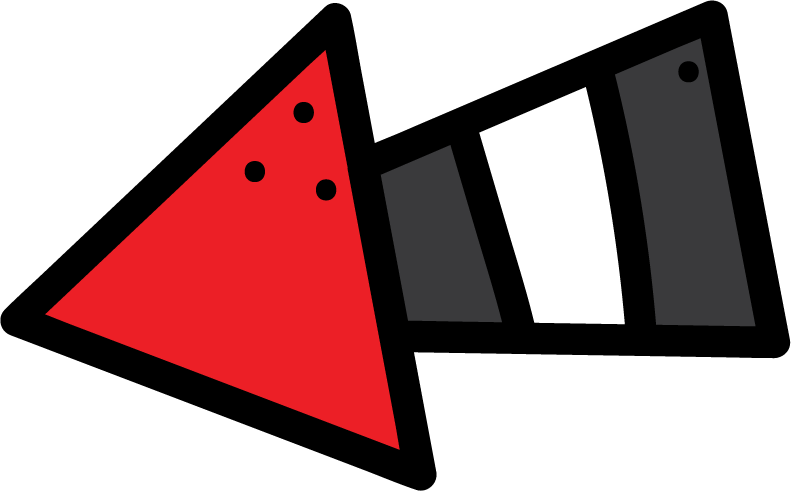 Warm up
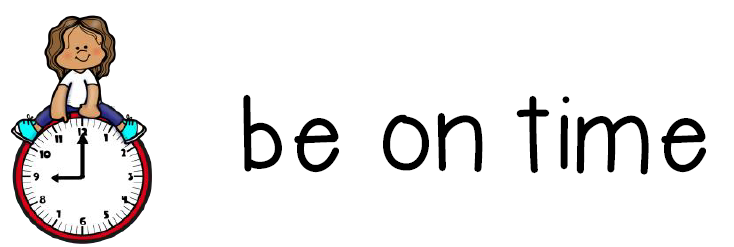 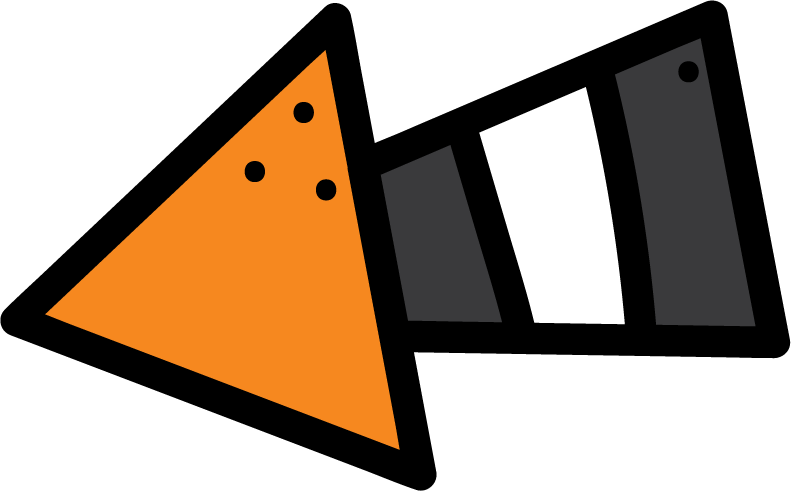 Main lesson
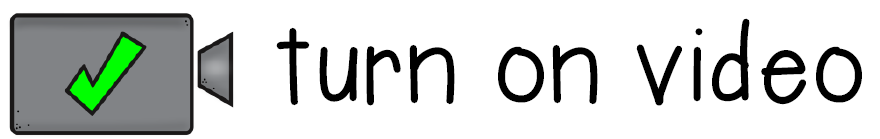 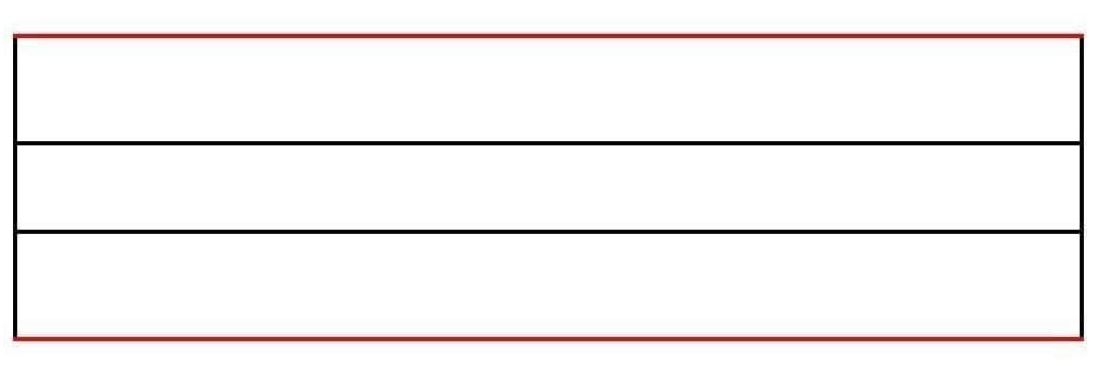 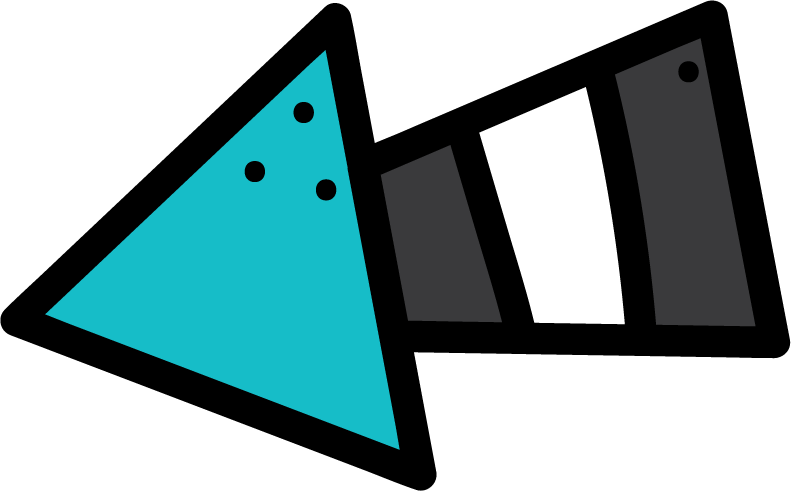 b d f h k l t
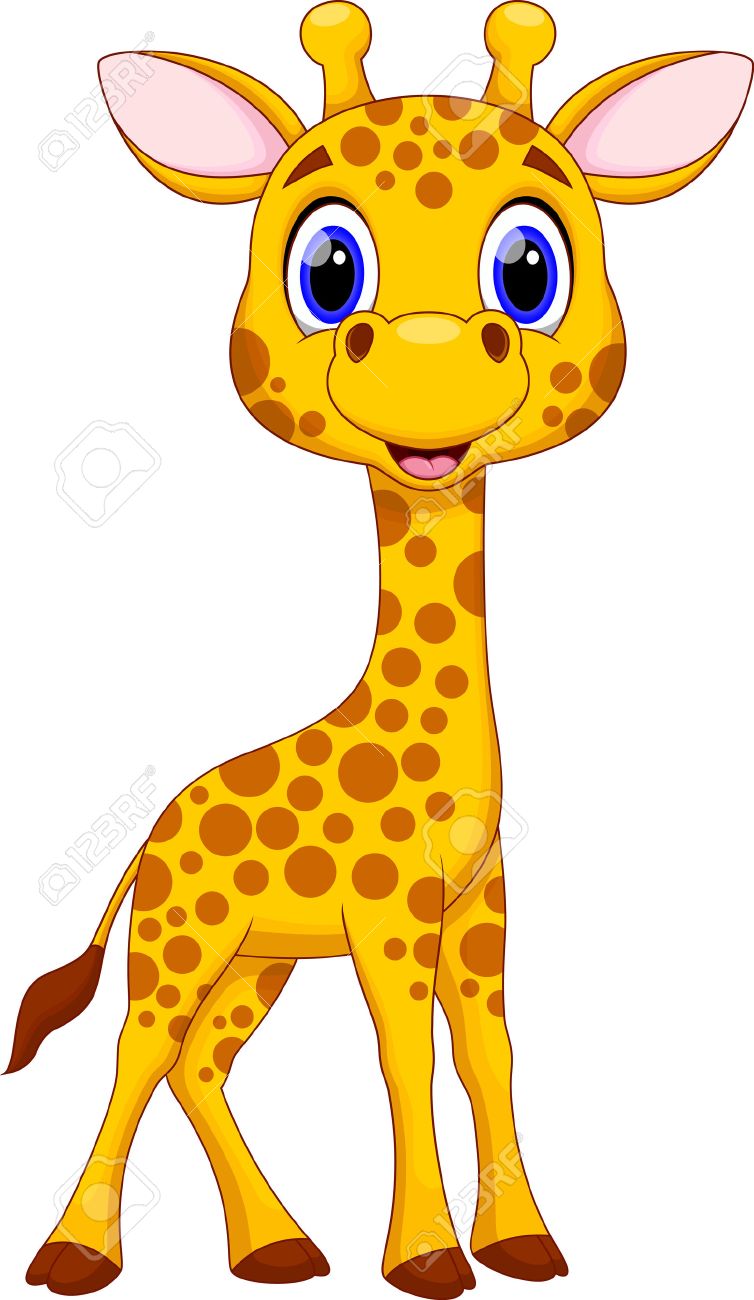 Fun Time
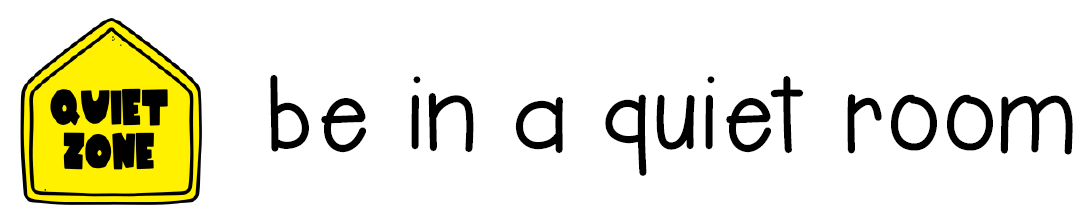 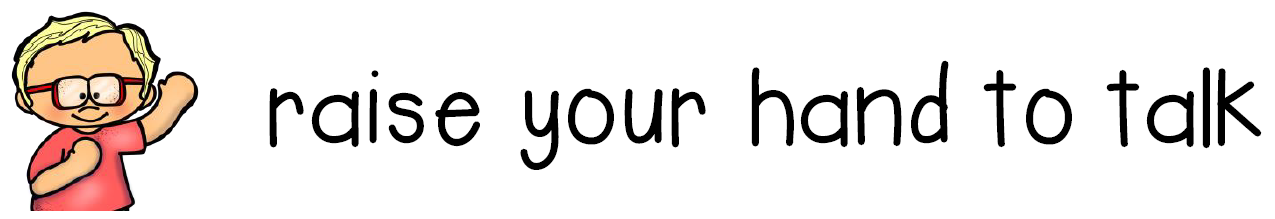 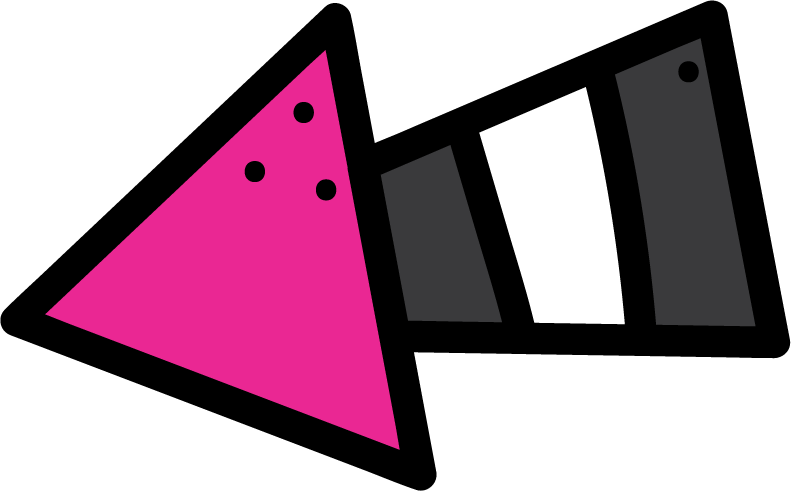 work book
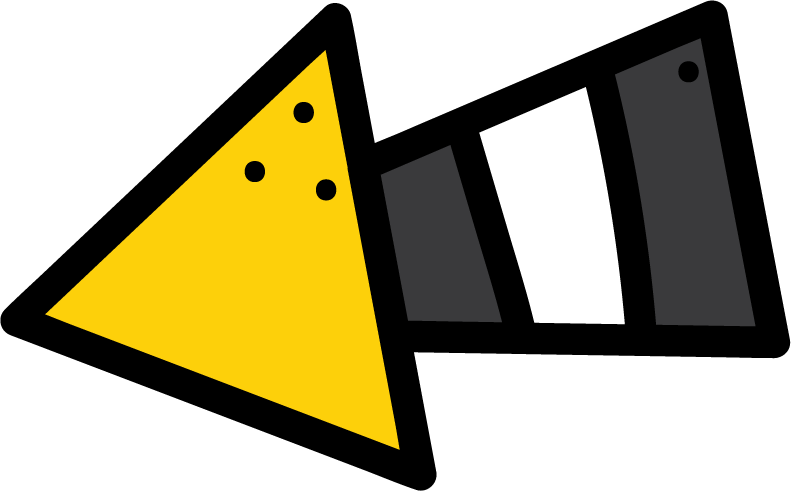 Moral Goal
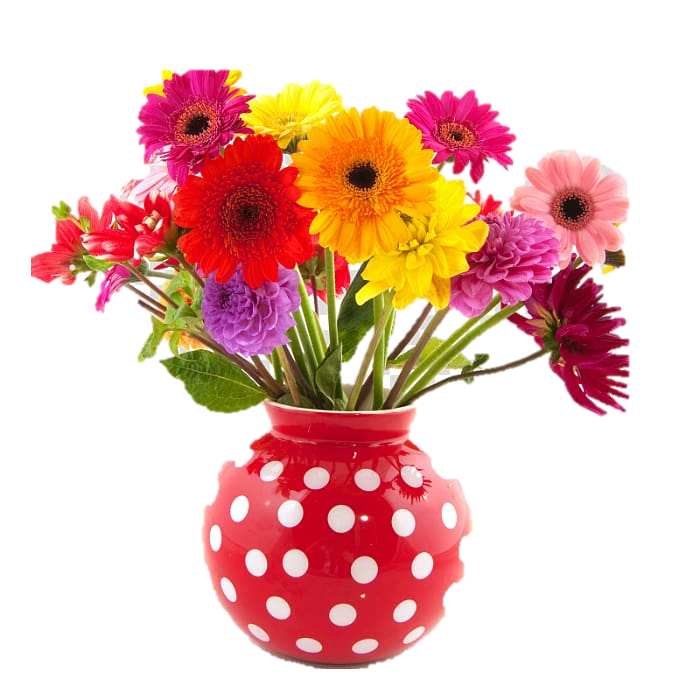 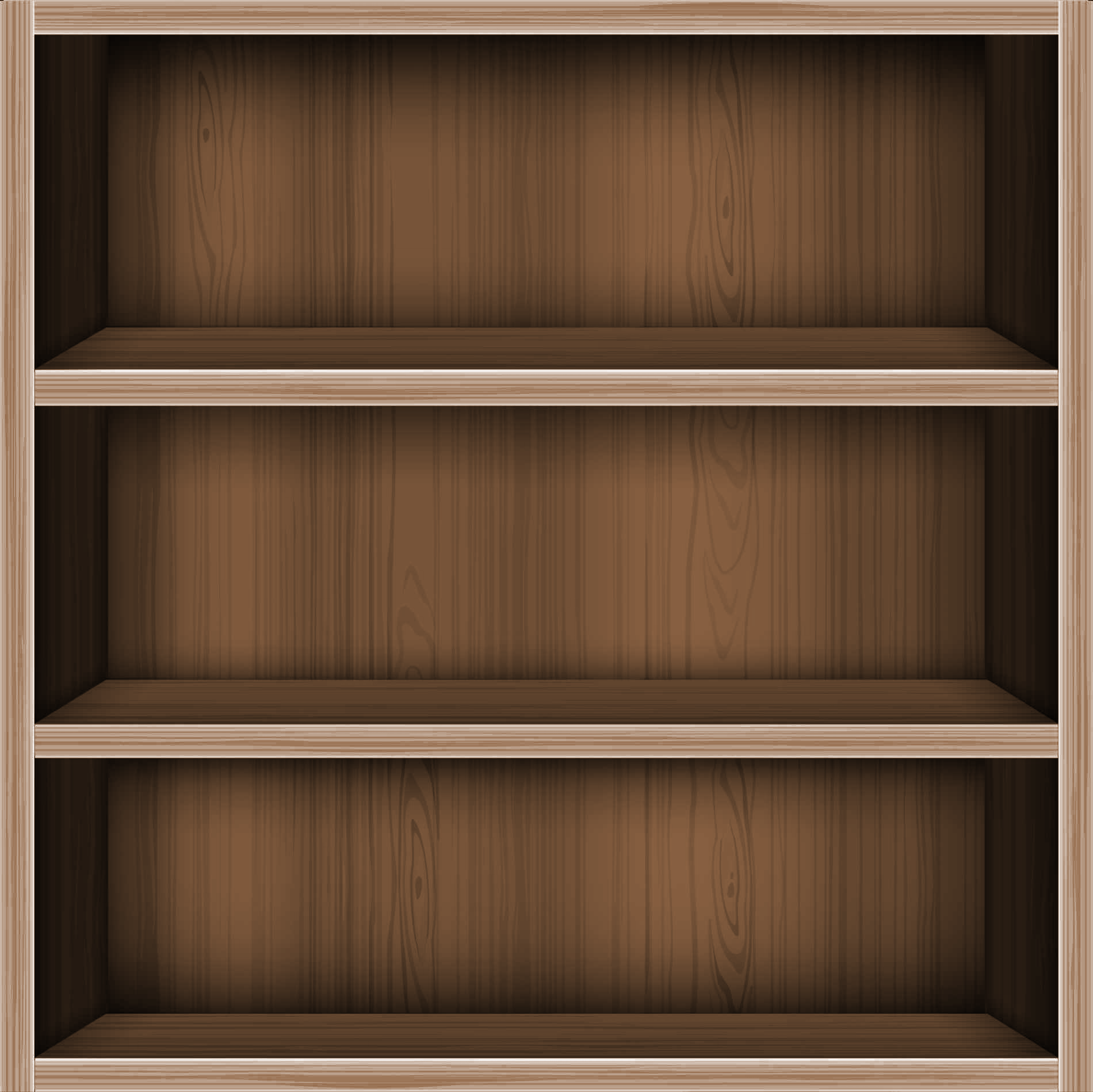 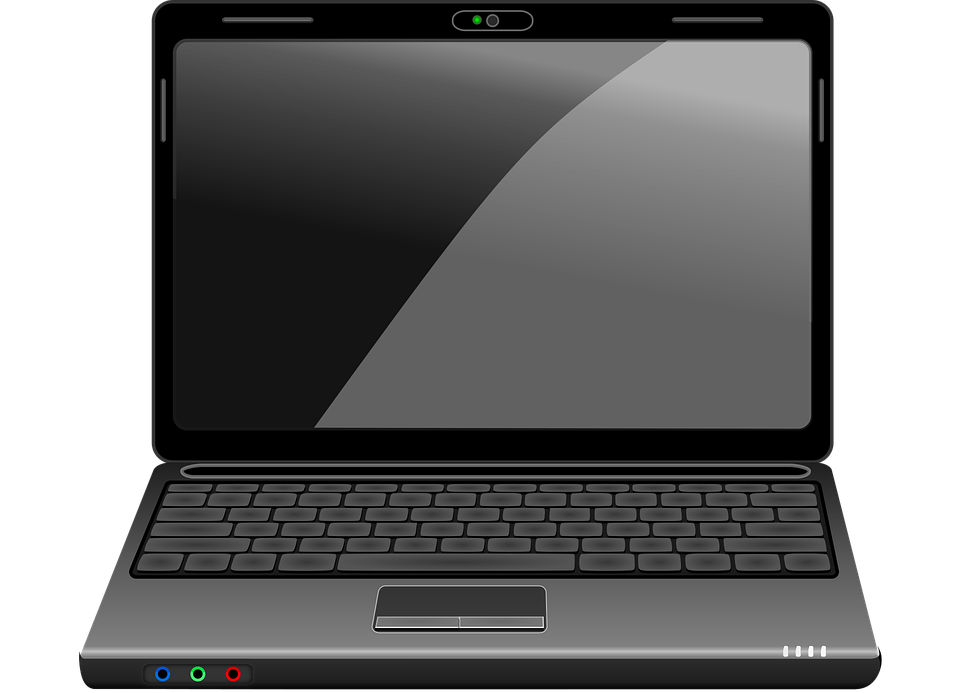 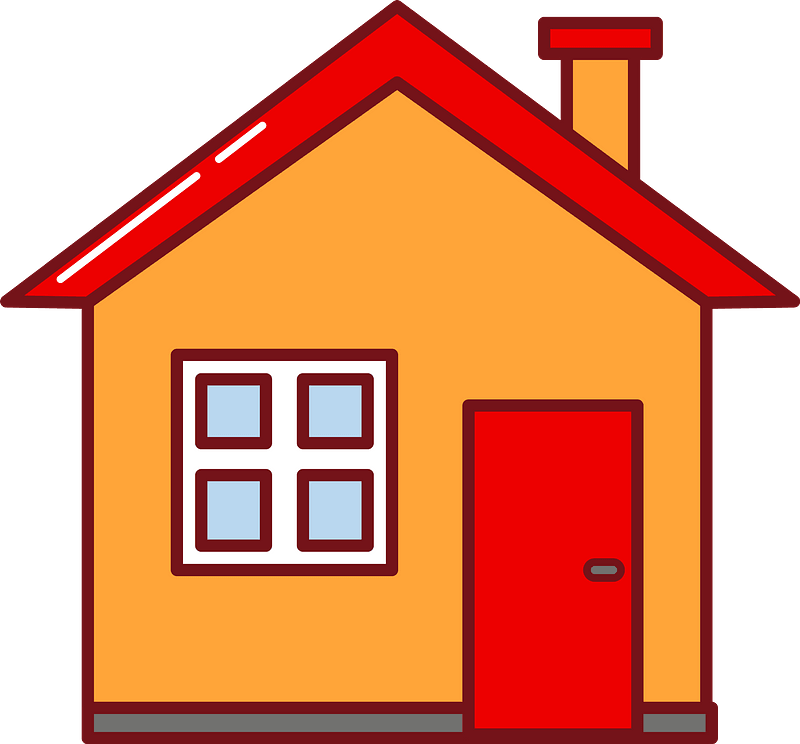 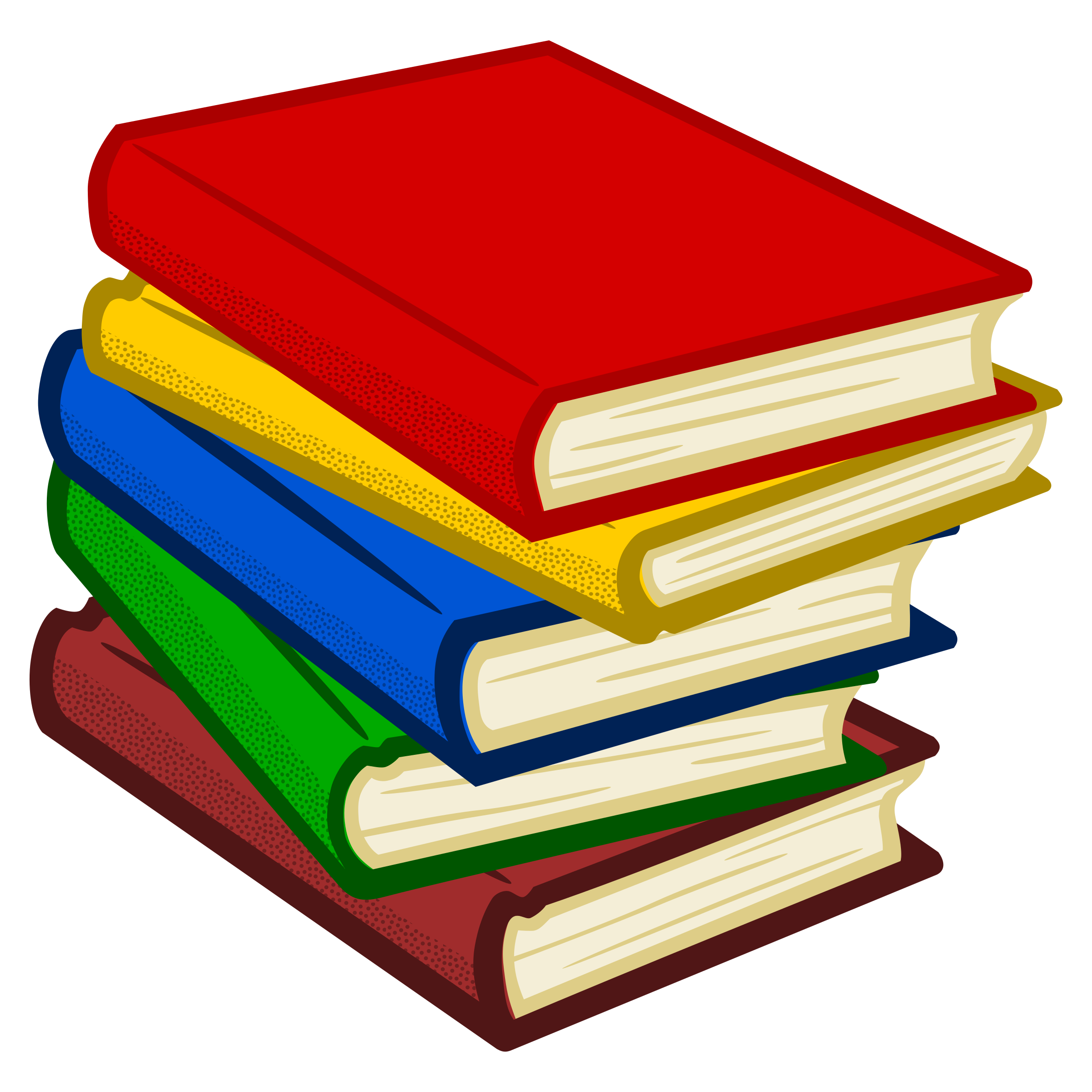 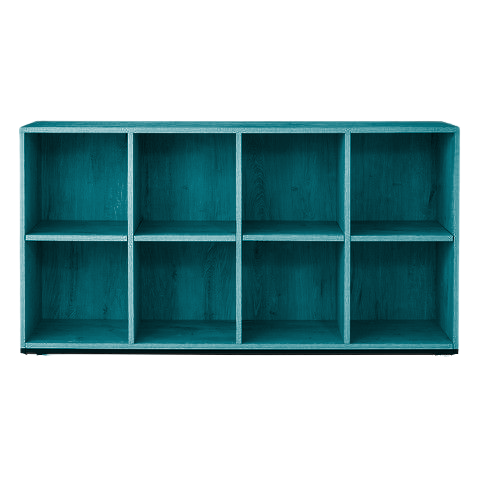 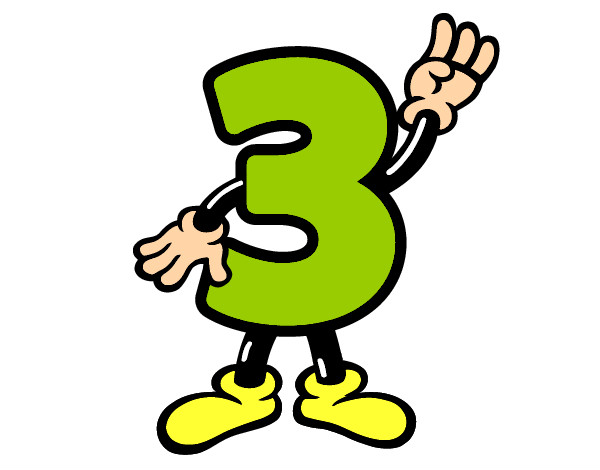 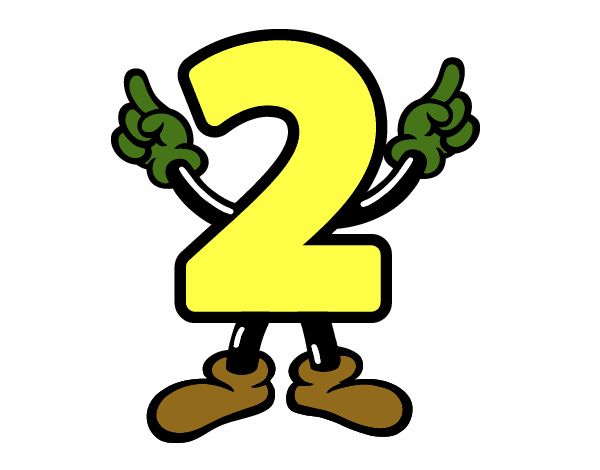 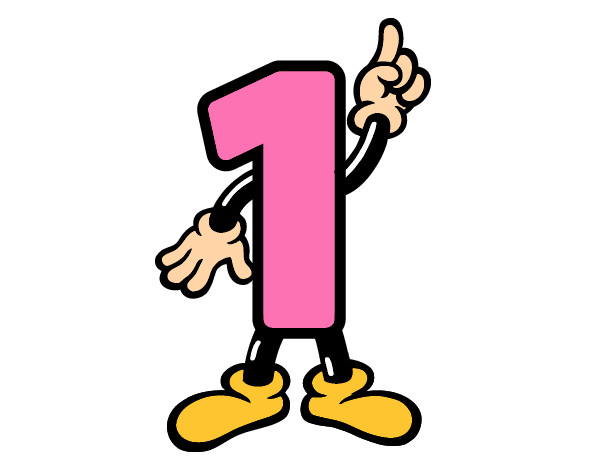 Tall letters
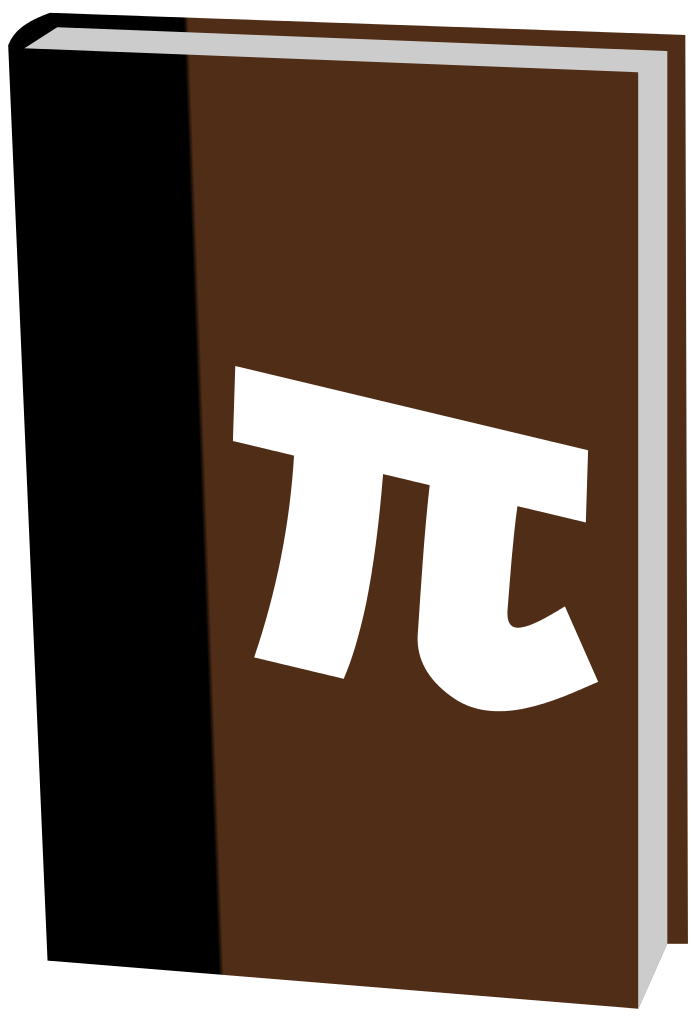 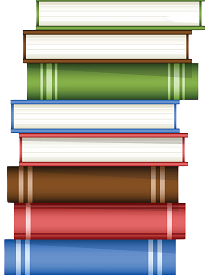 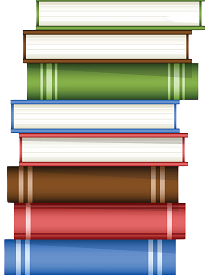 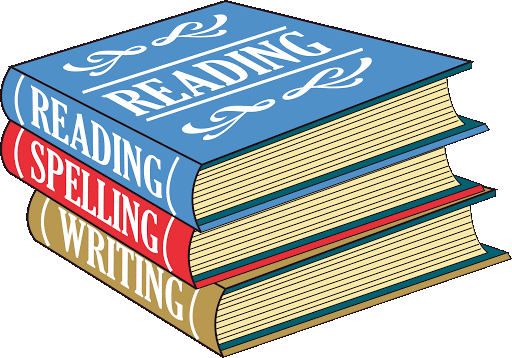 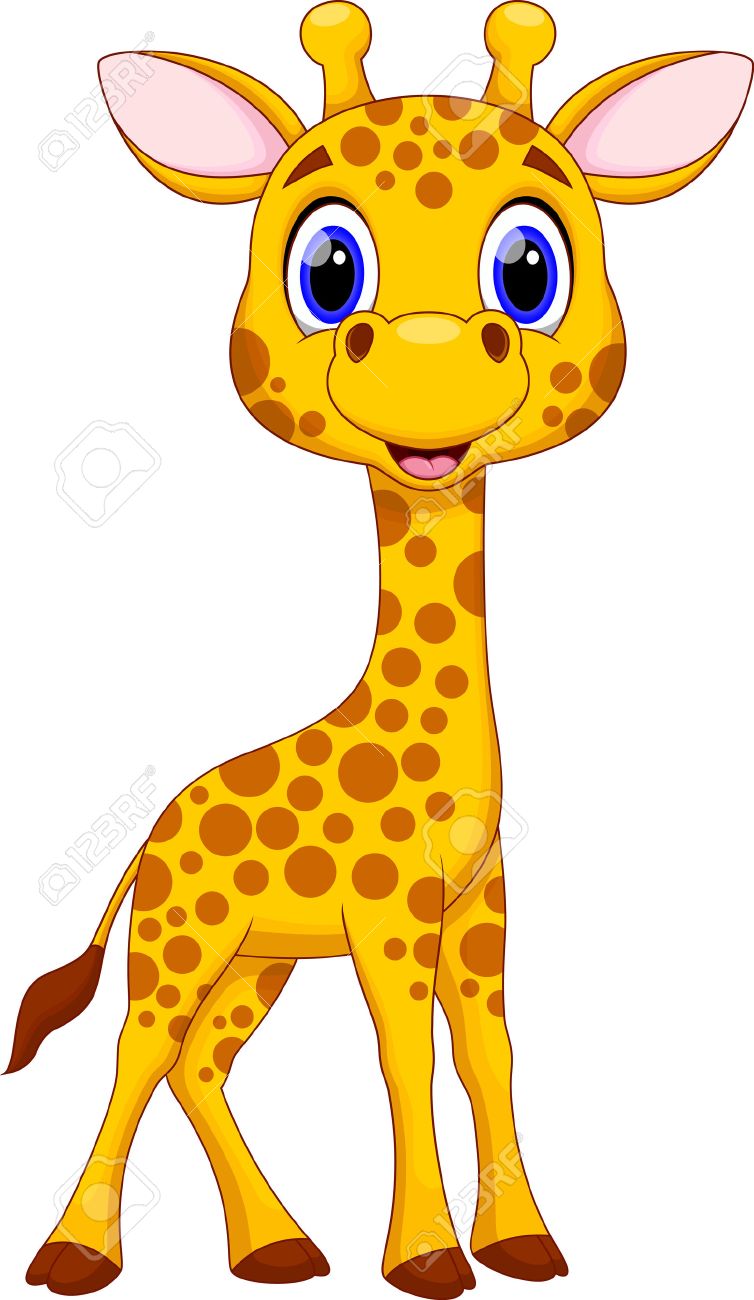 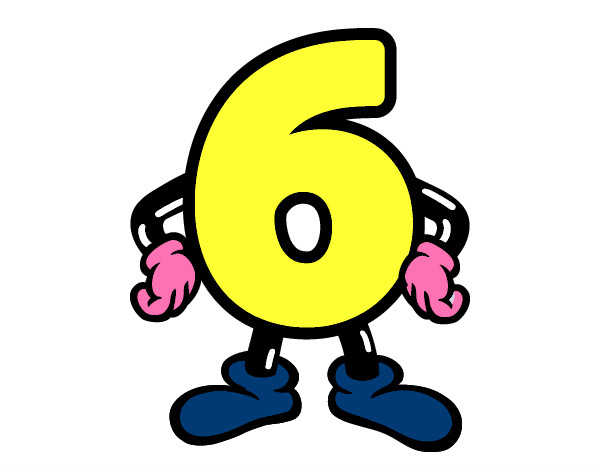 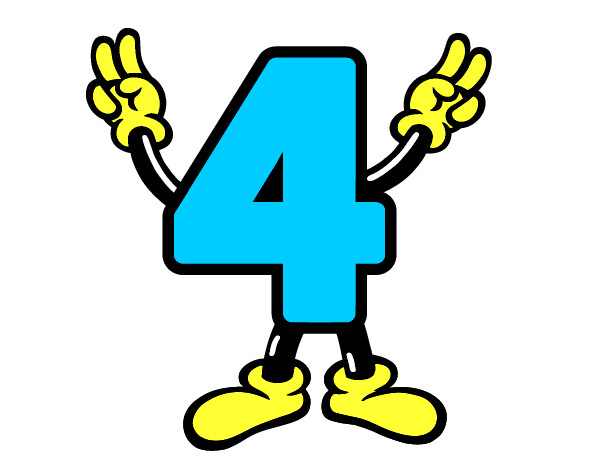 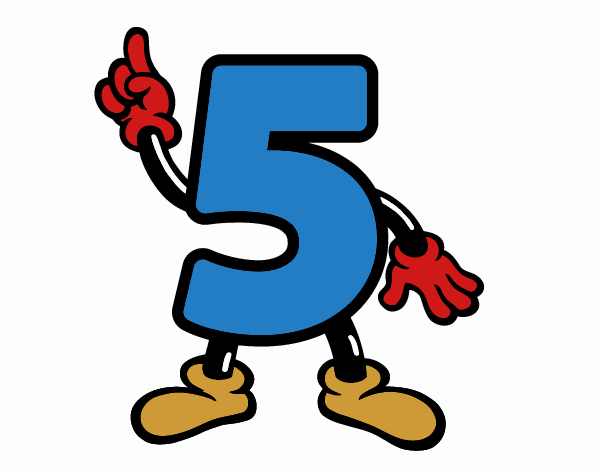 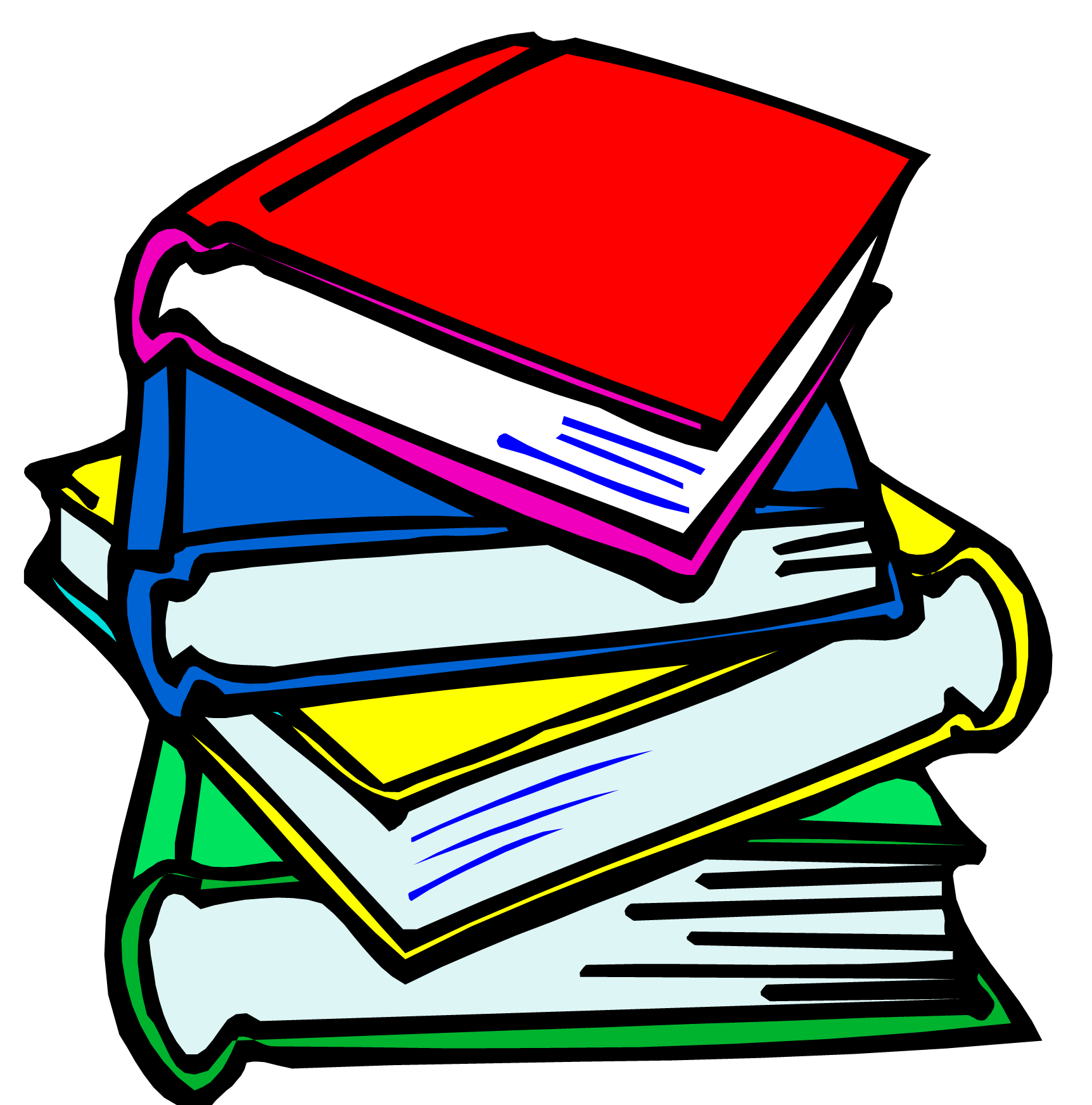 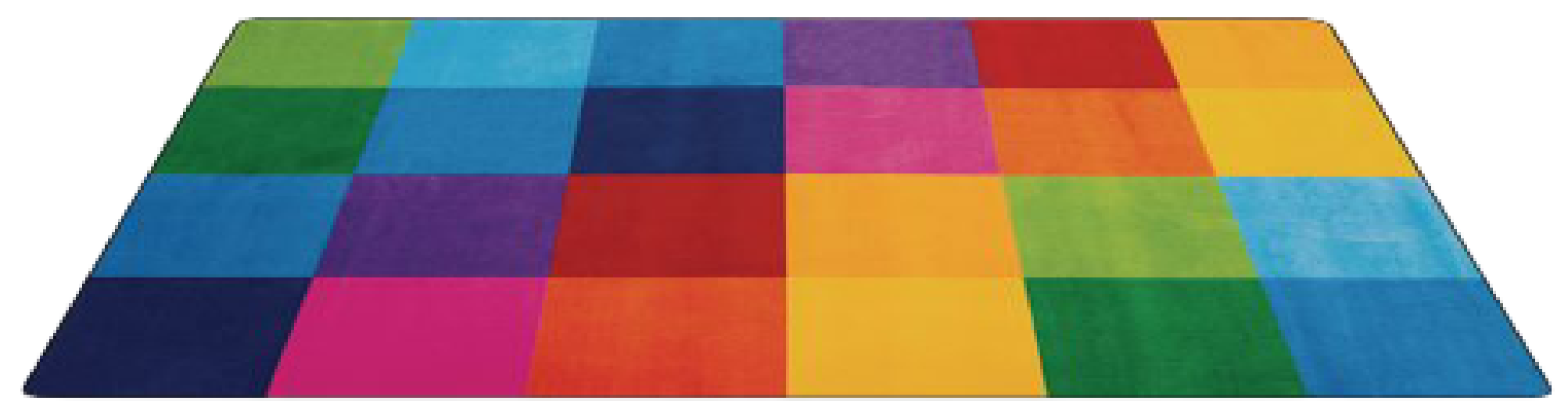 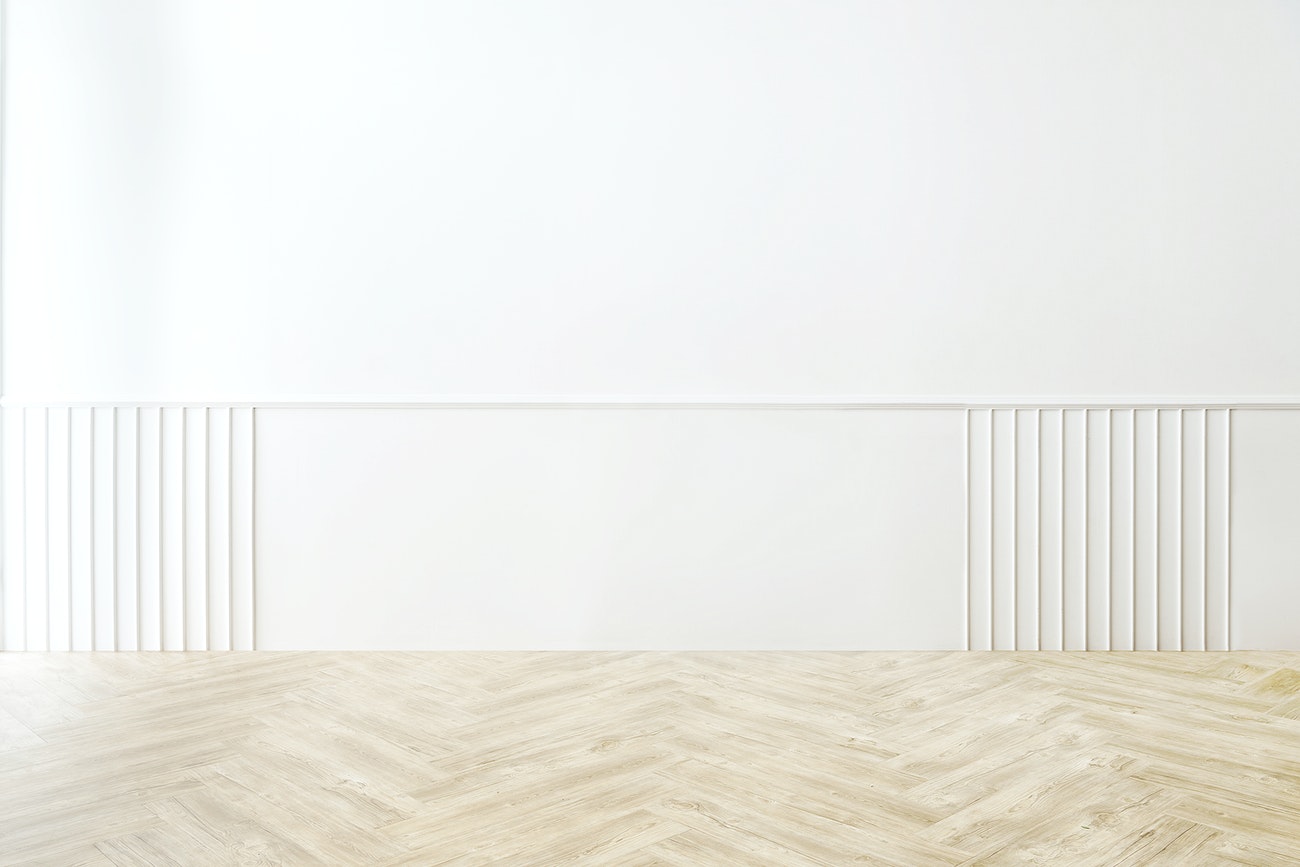 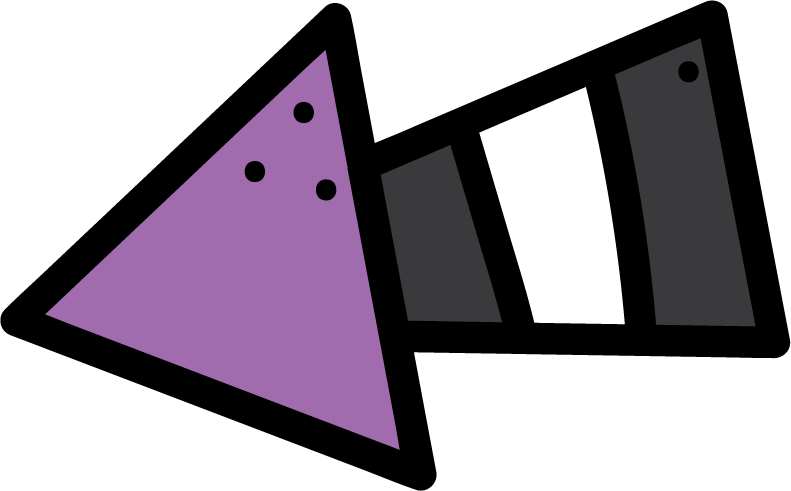 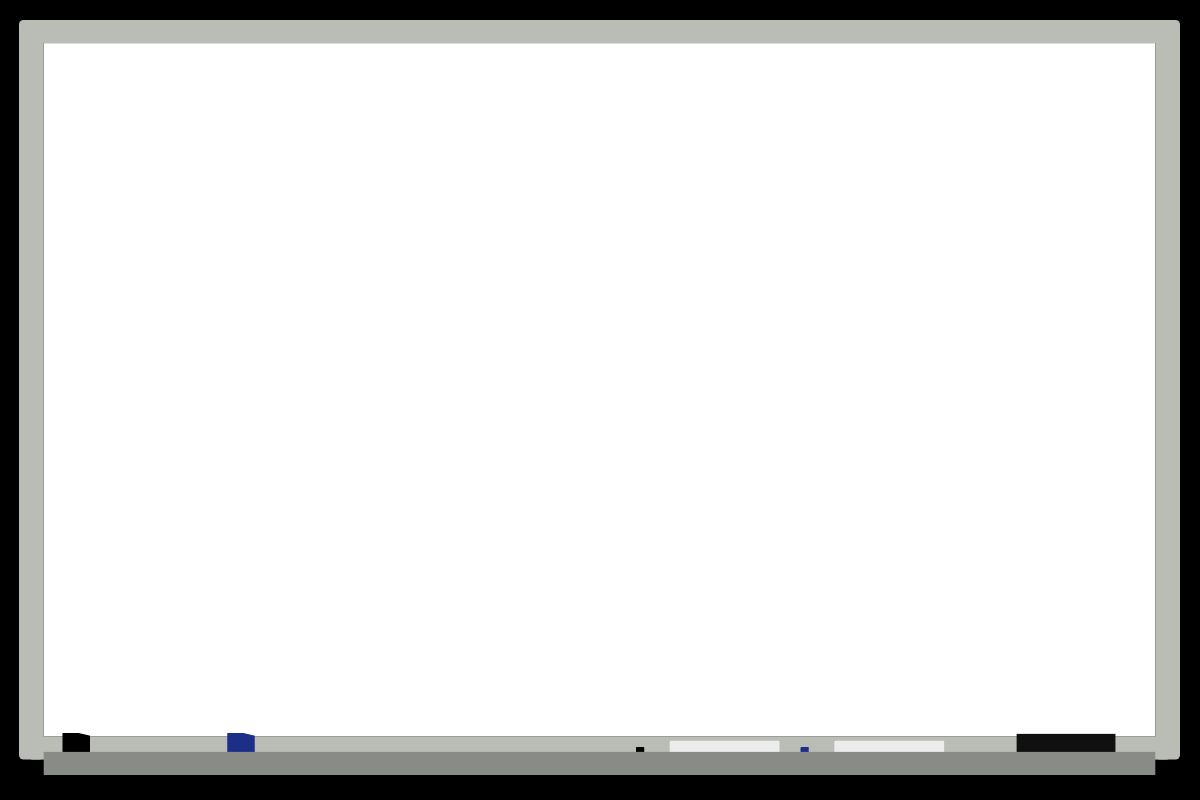 KSA National Anthem
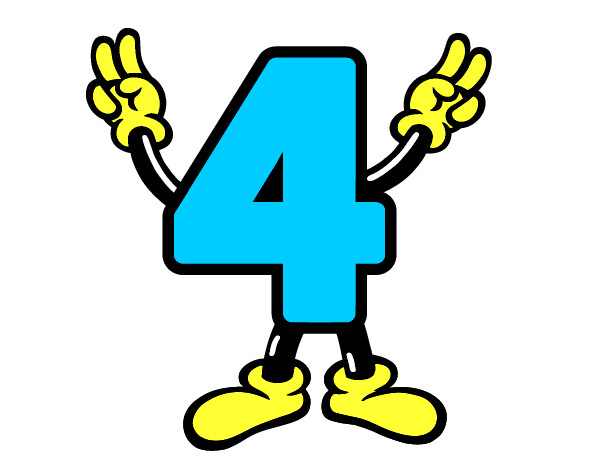 Classroom Rules
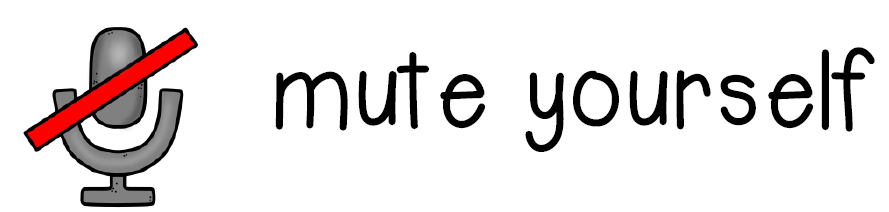 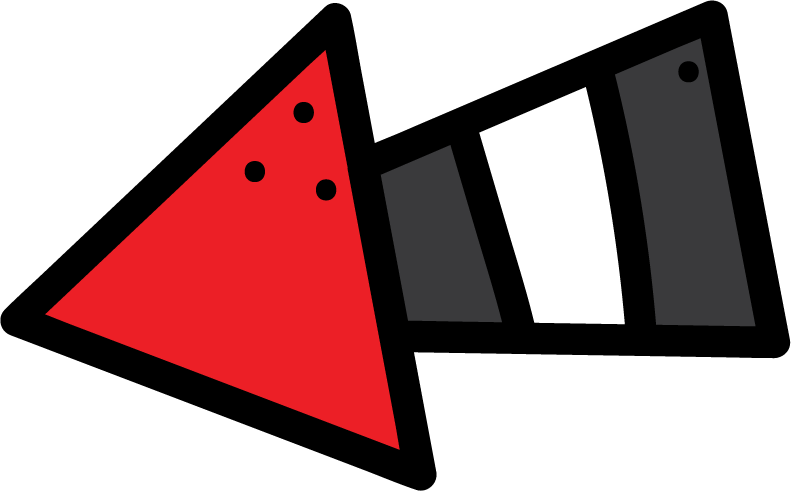 Warm up
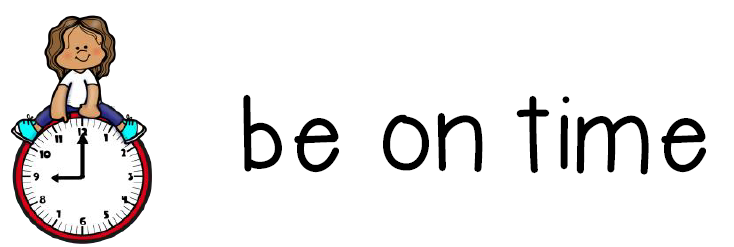 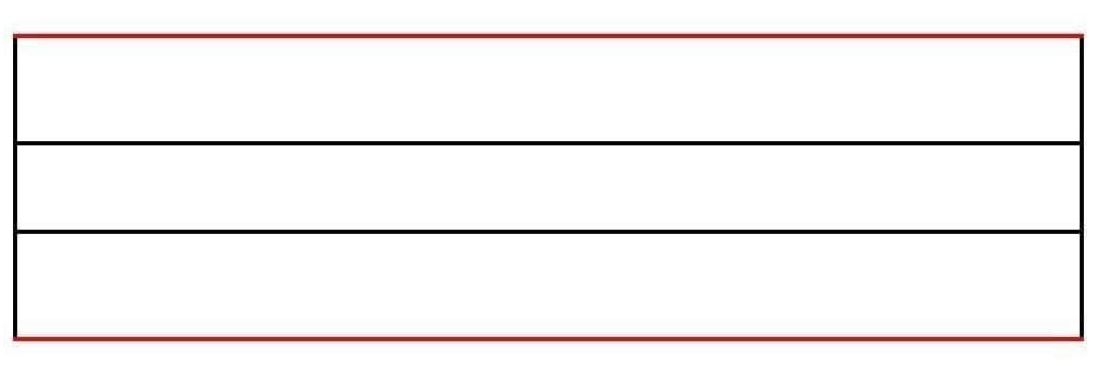 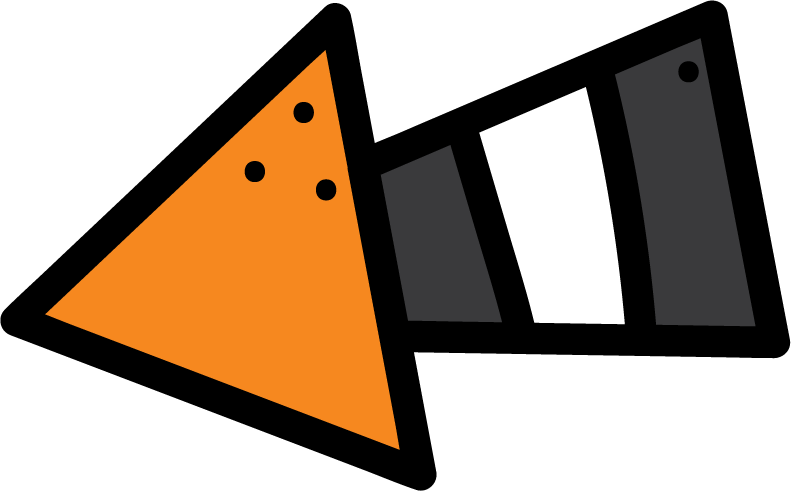 Main lesson
g j p q y
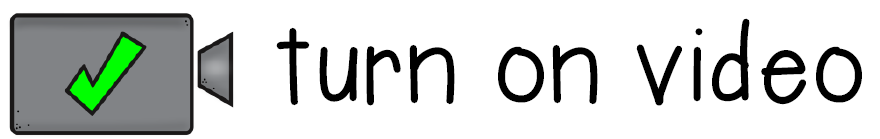 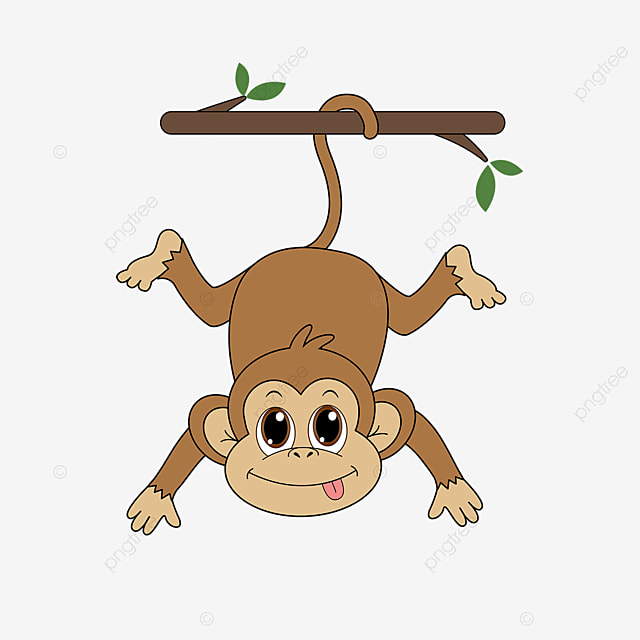 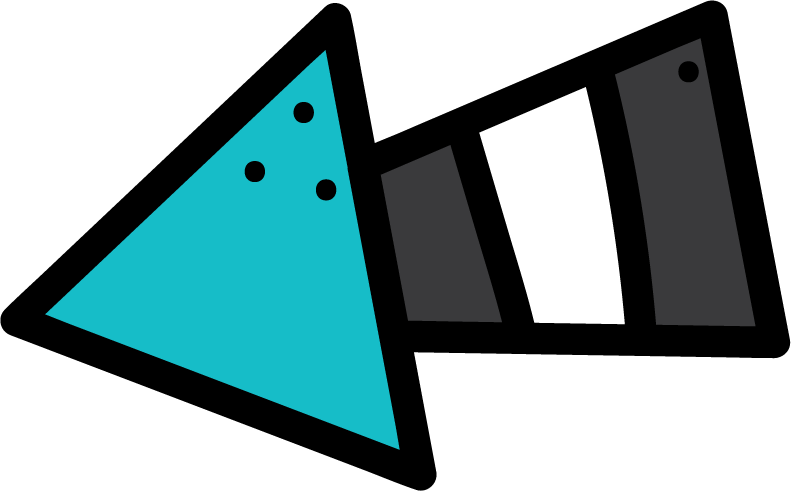 Fun Time
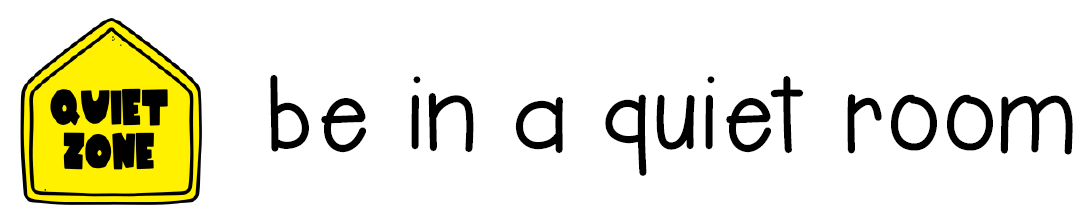 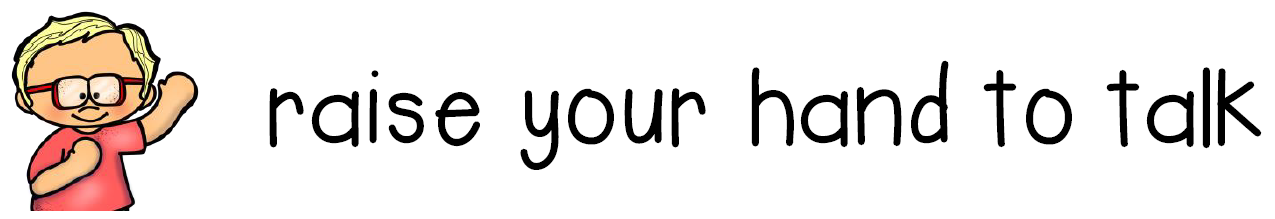 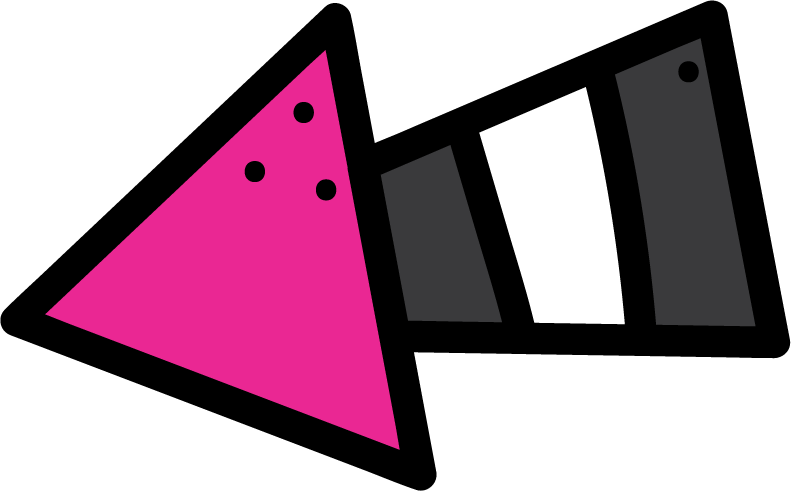 work book
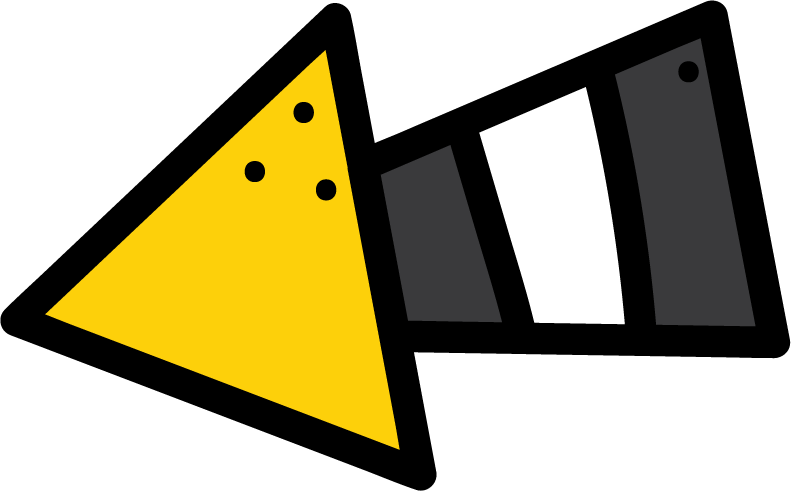 Moral Goal
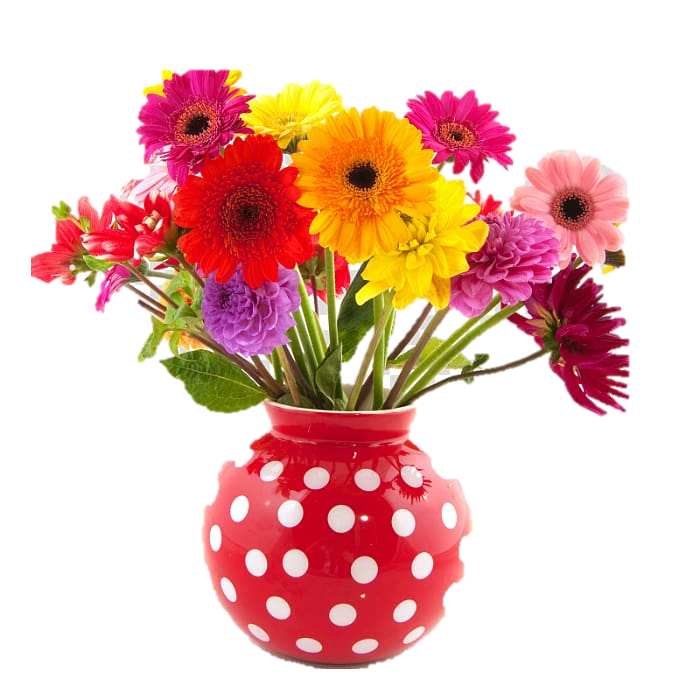 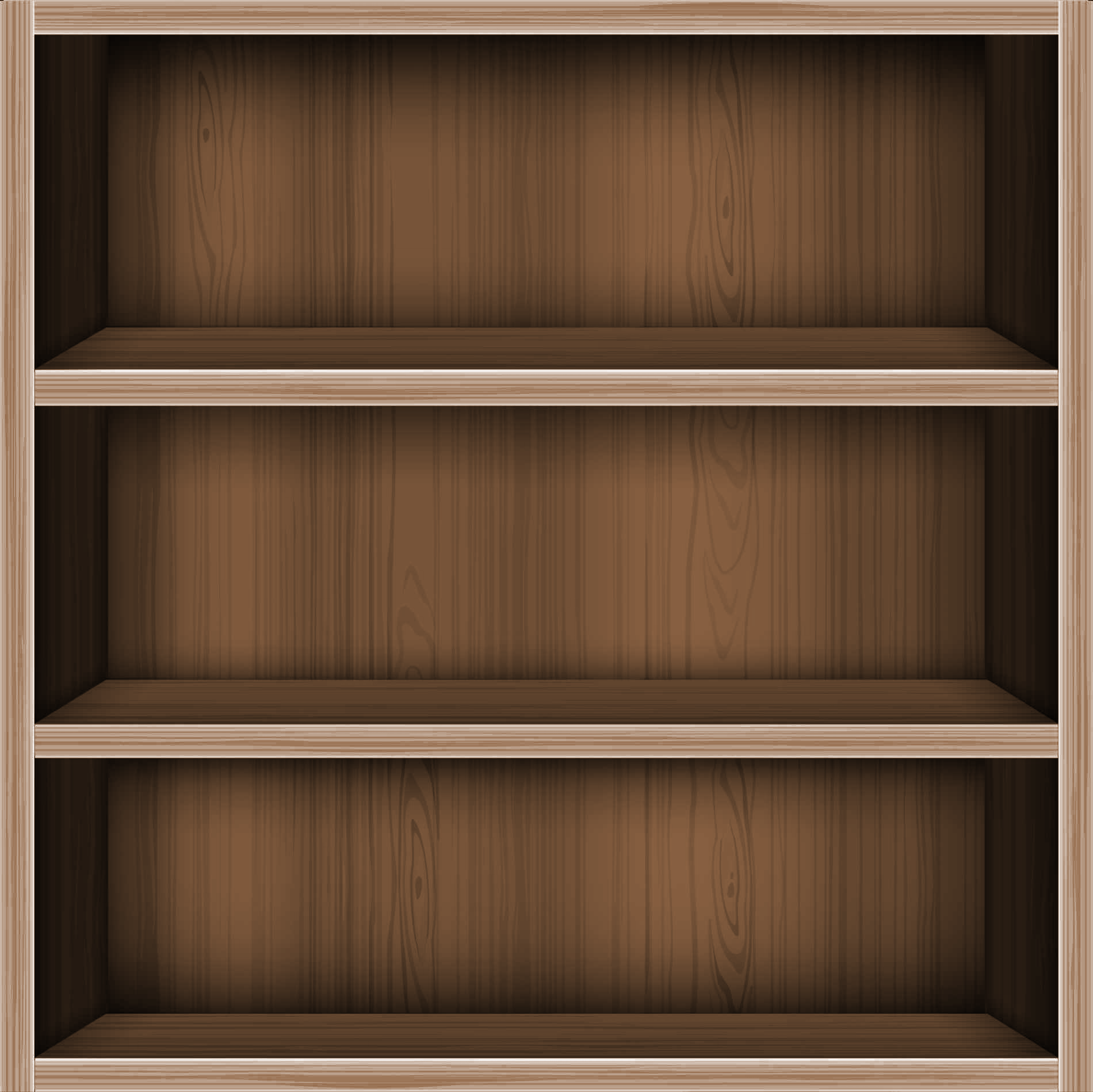 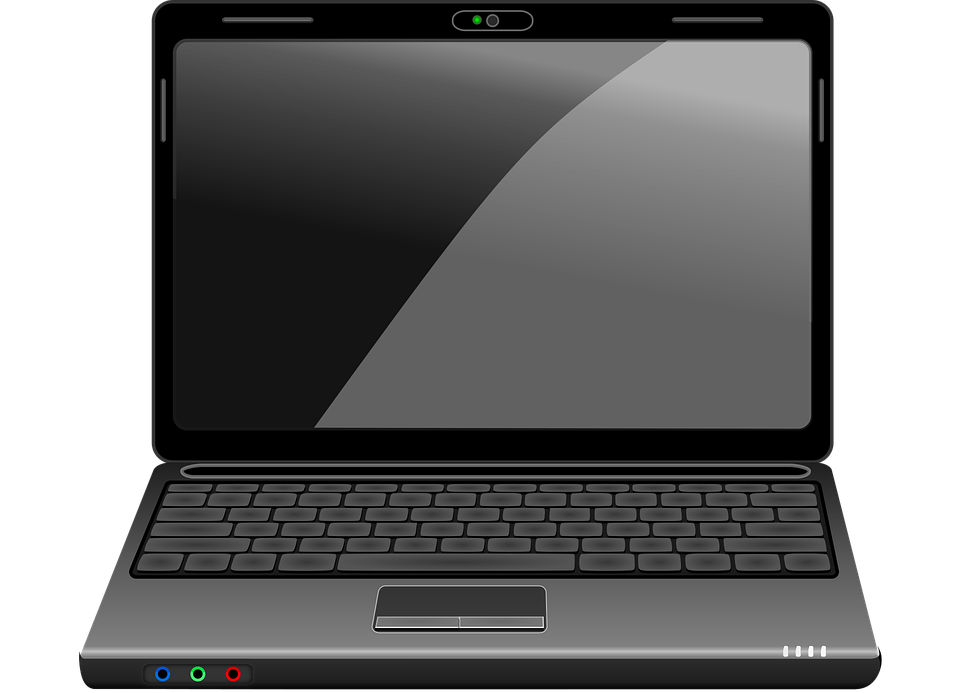 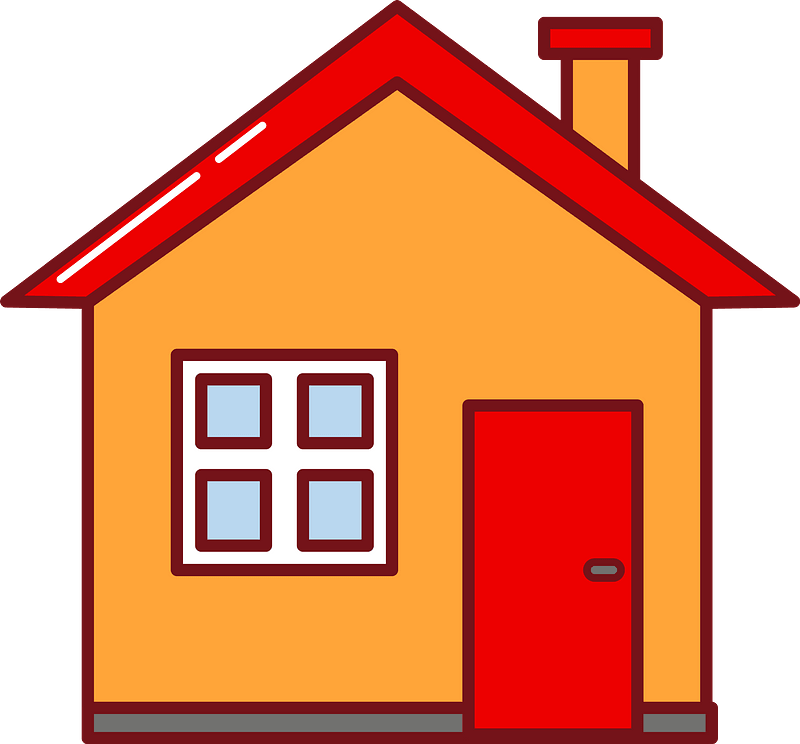 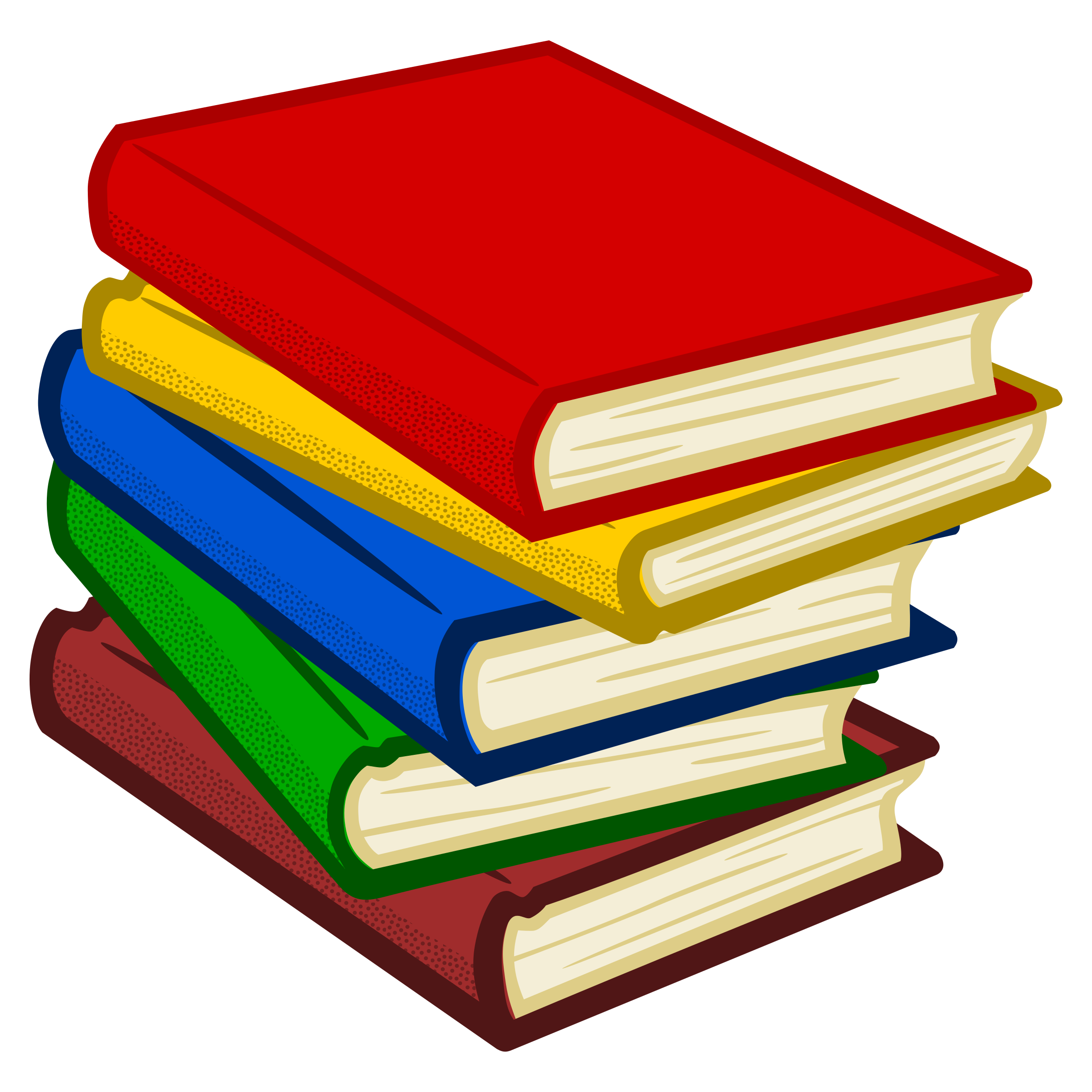 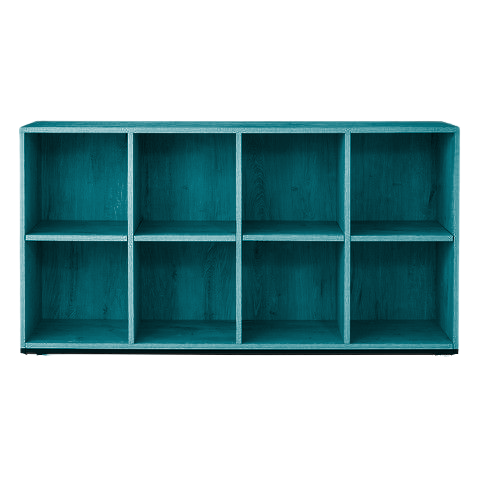 Tail letters
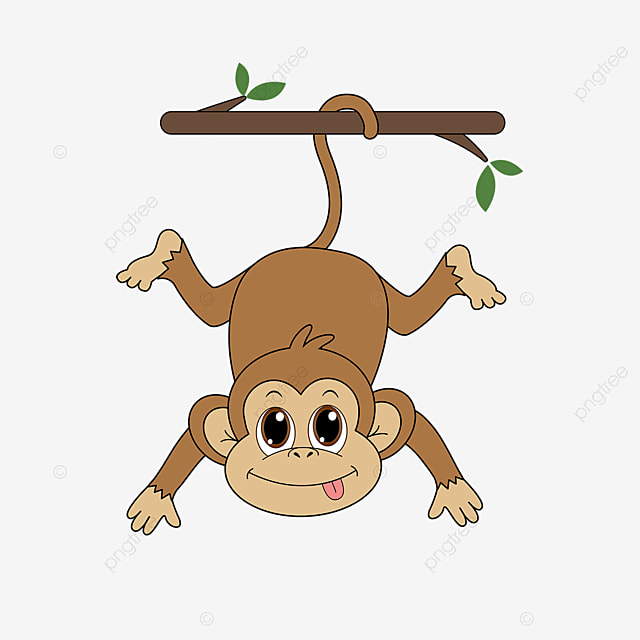 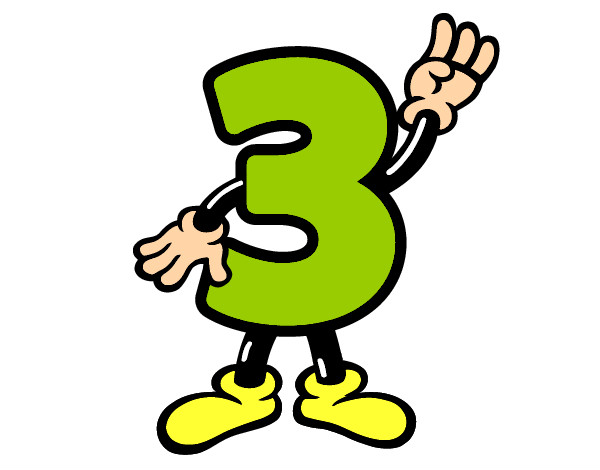 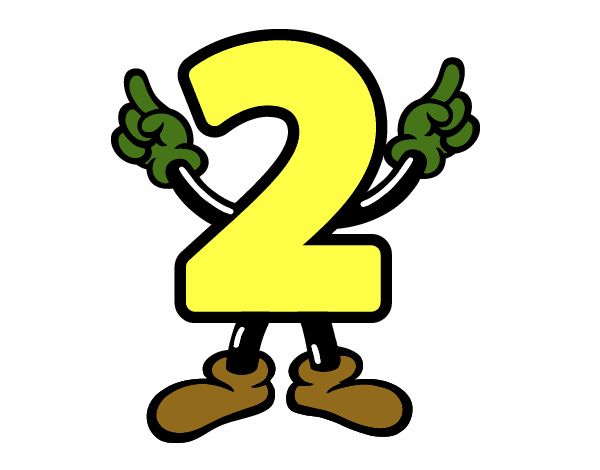 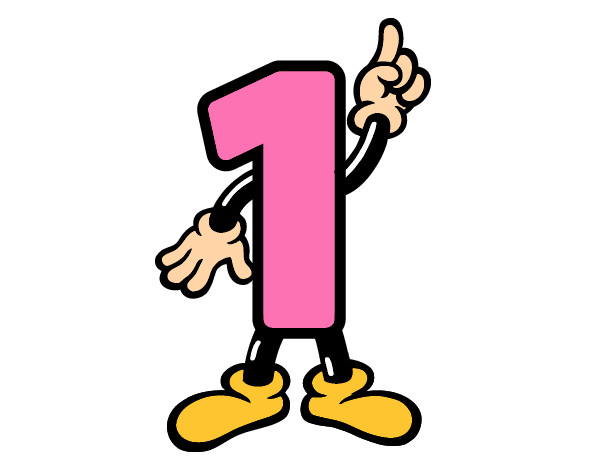 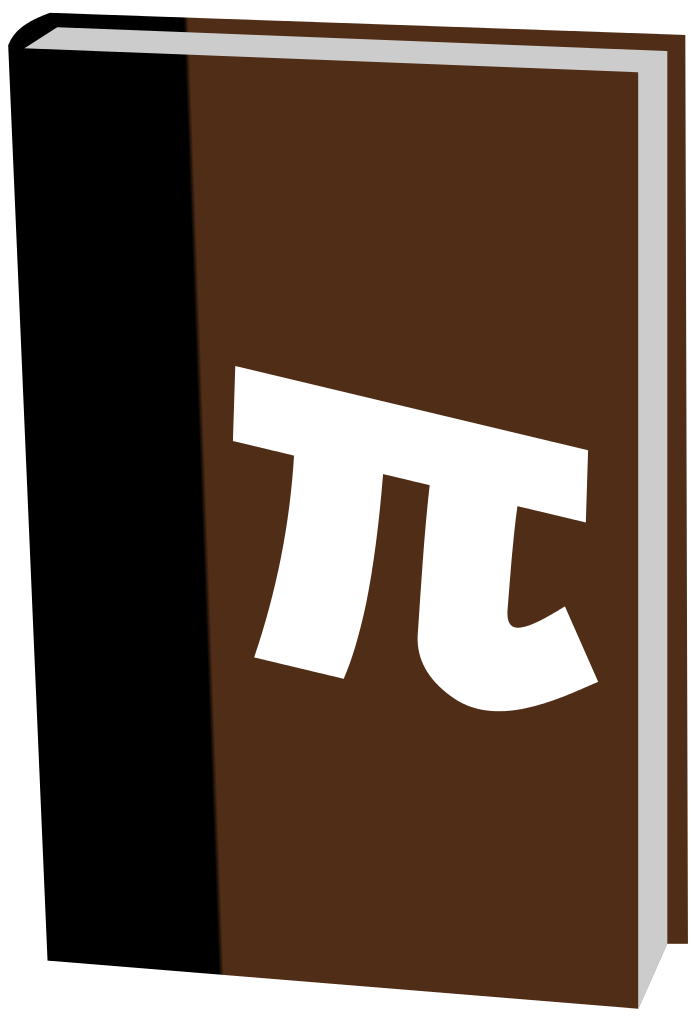 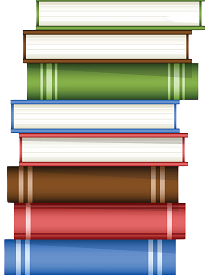 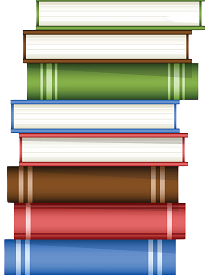 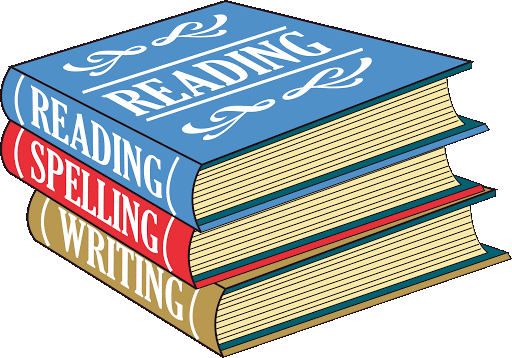 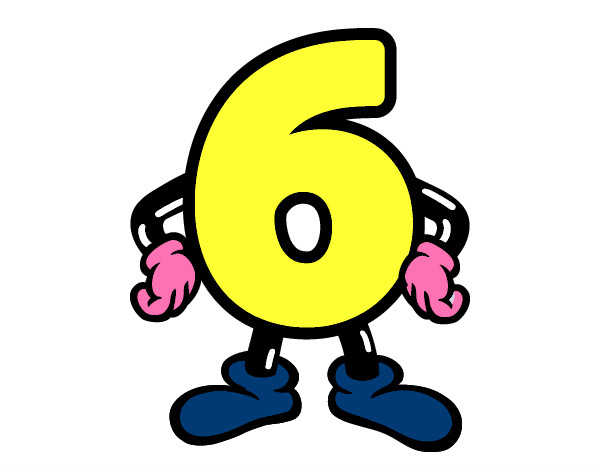 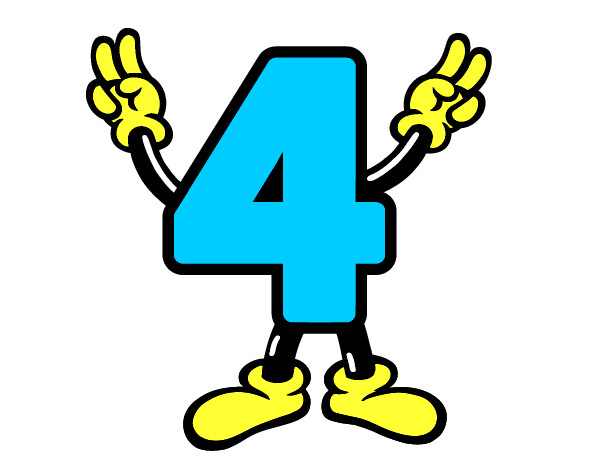 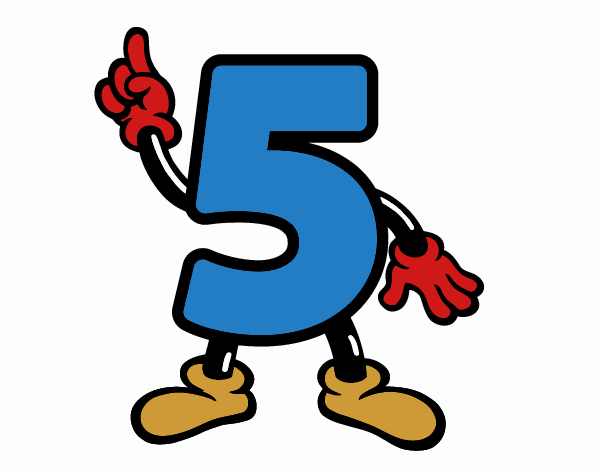 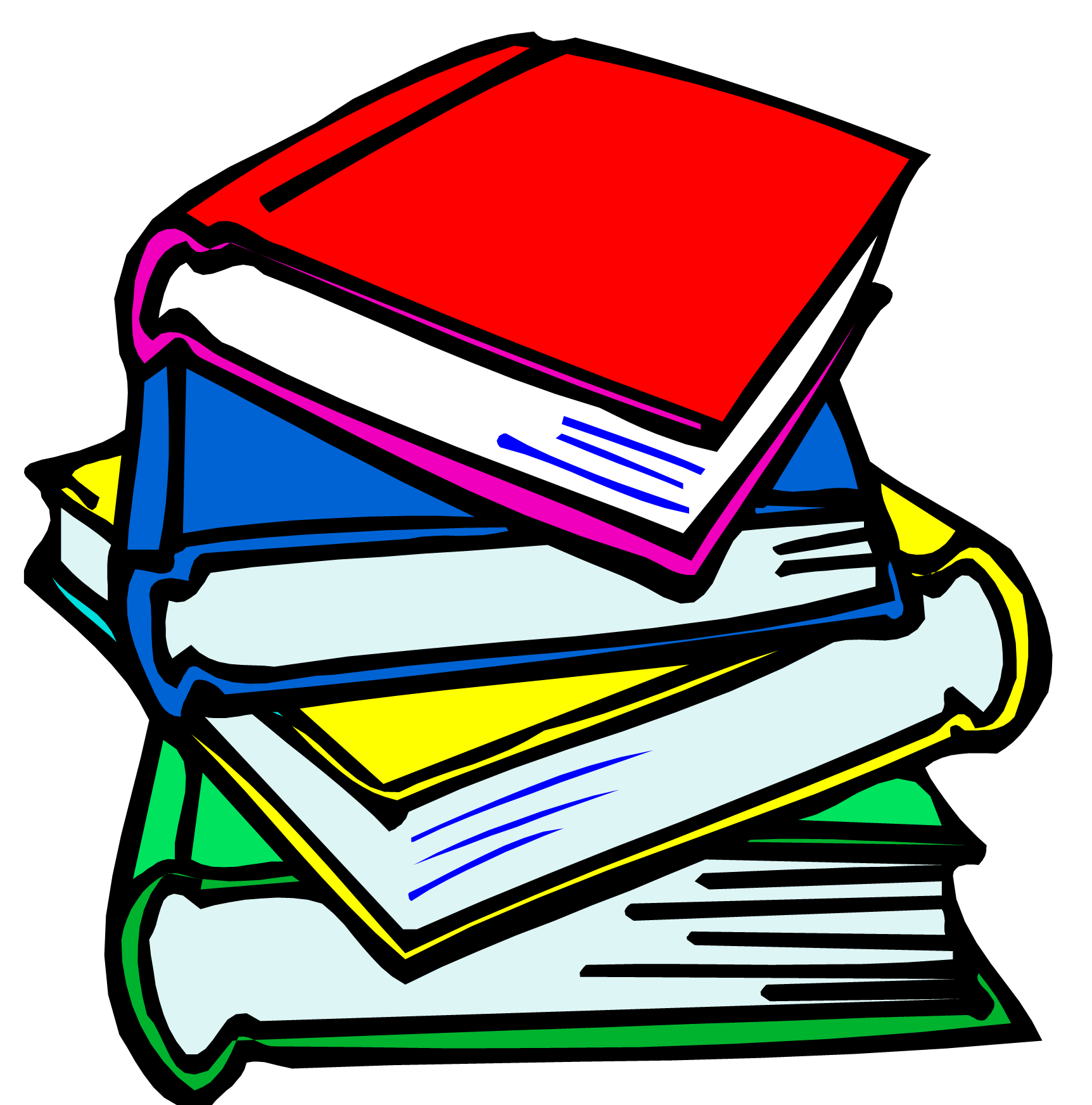 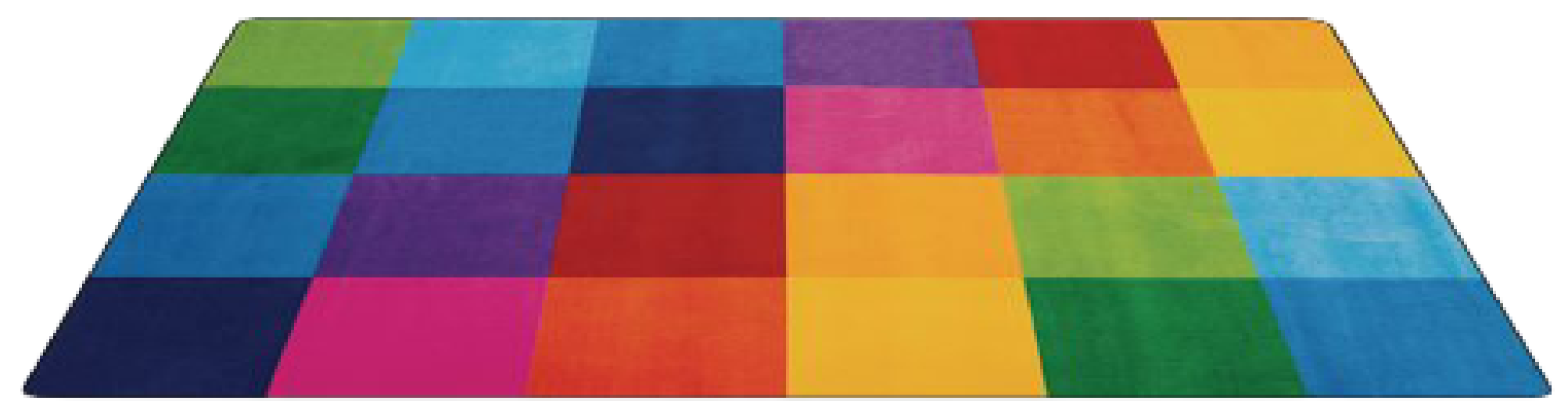 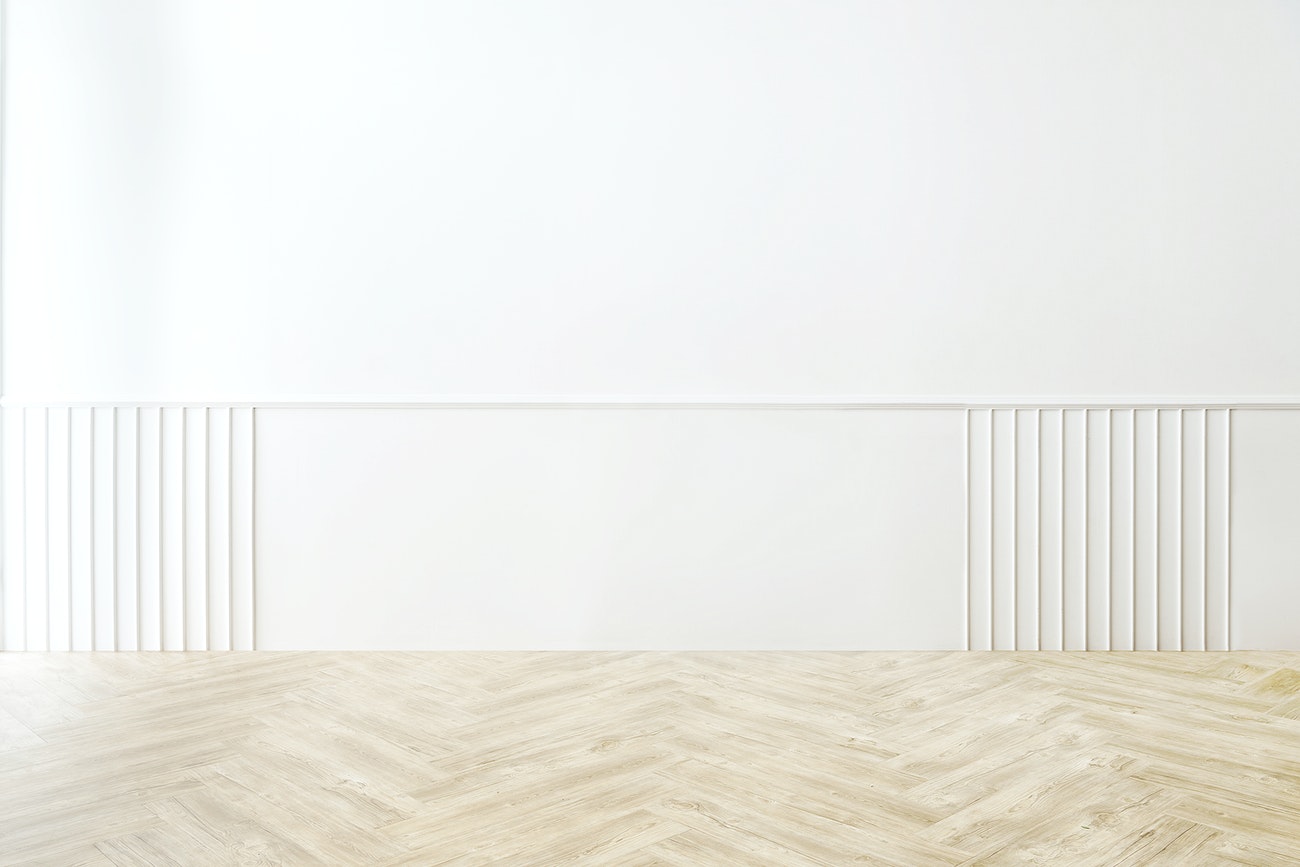 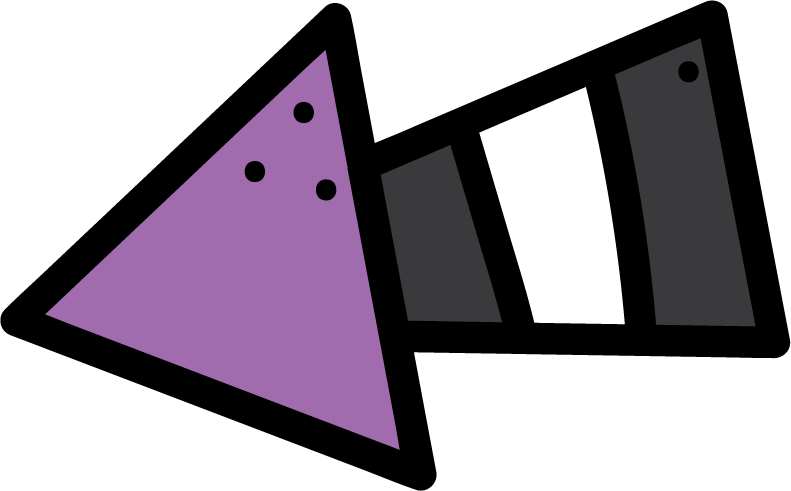 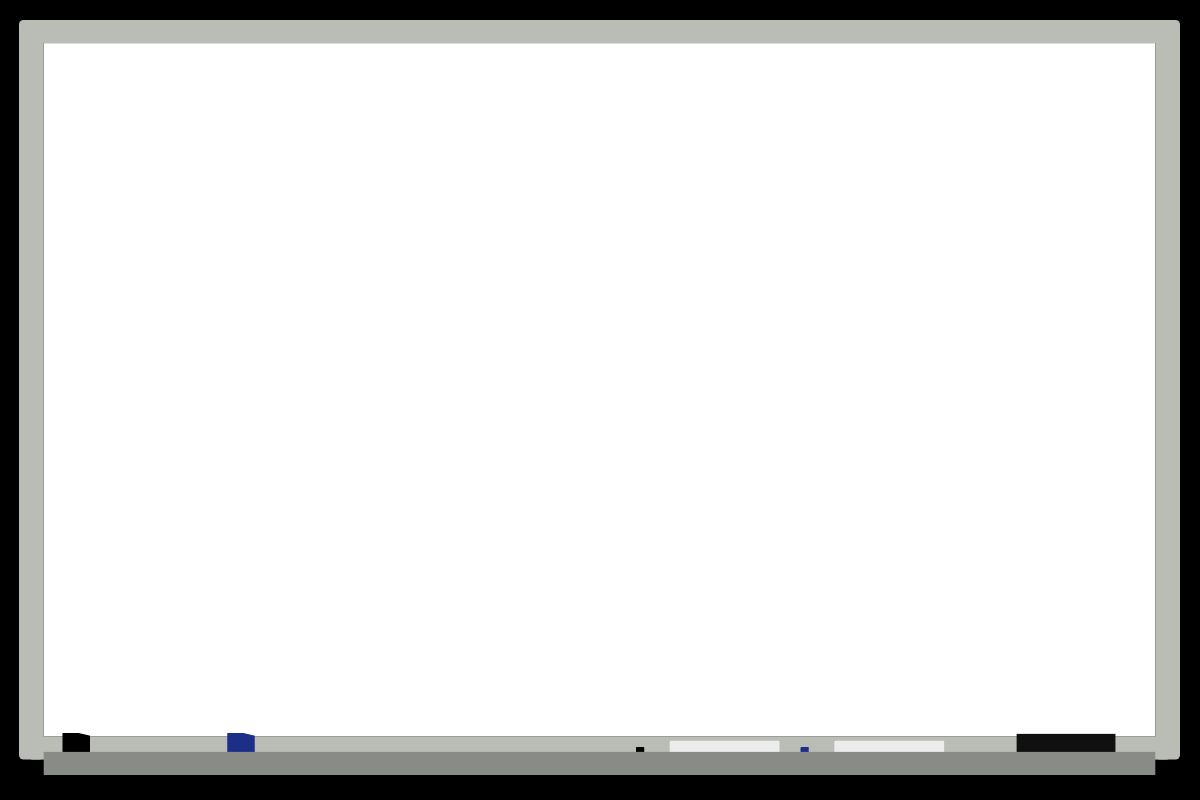 KSA National Anthem
Classroom Rules
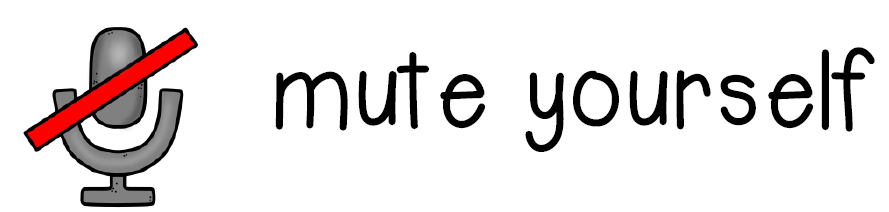 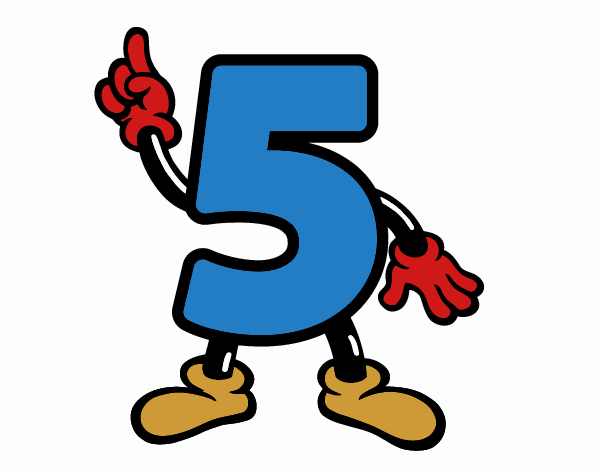 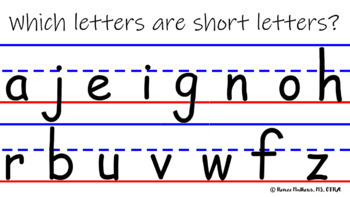 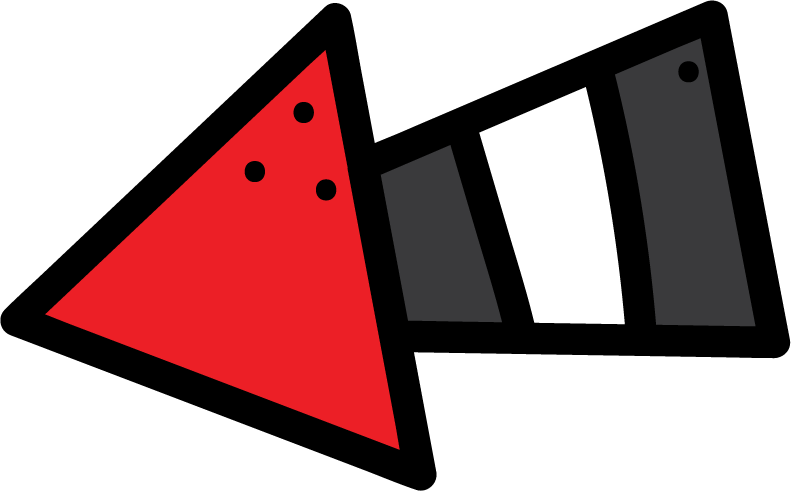 Warm up
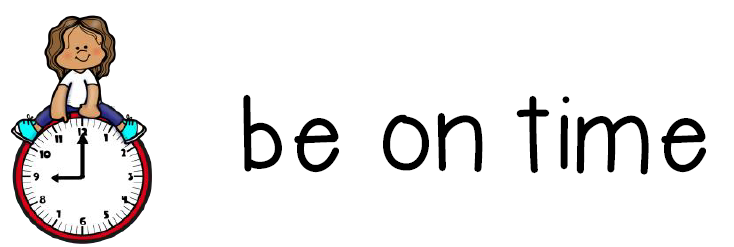 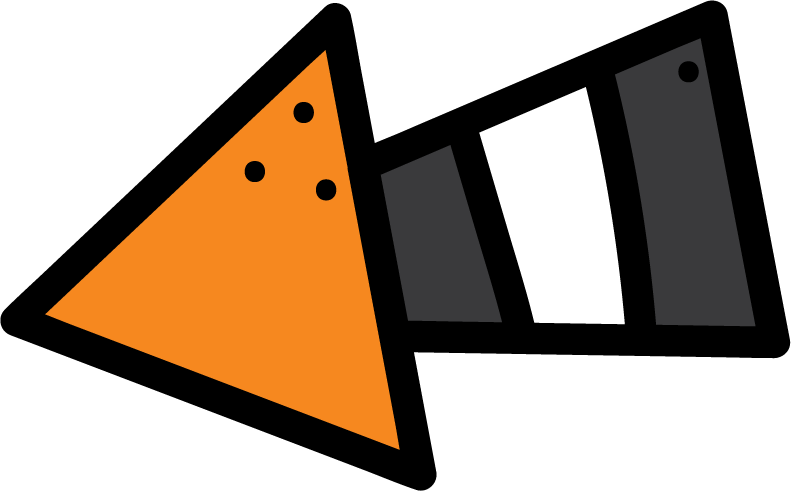 Main lesson
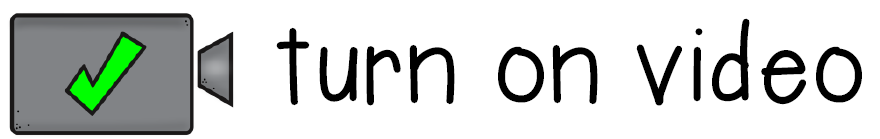 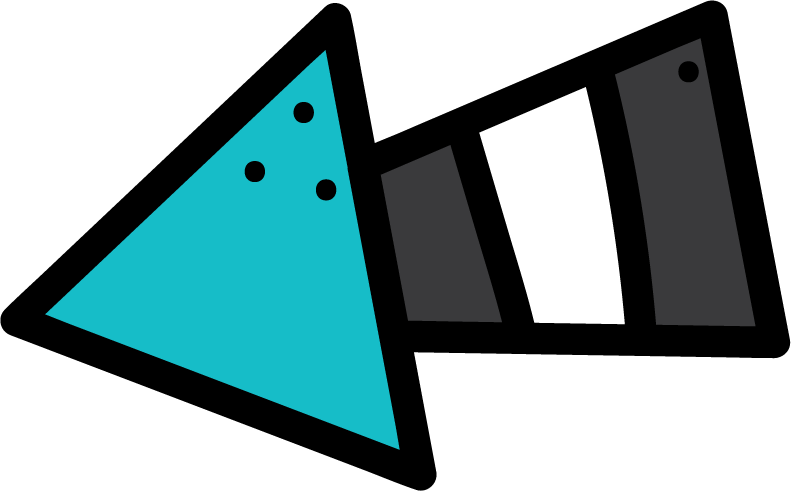 Fun Time
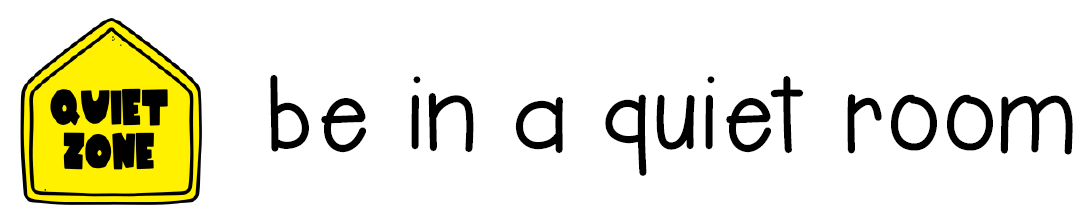 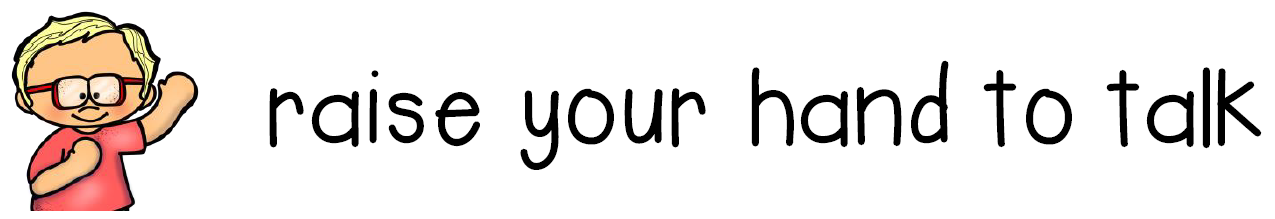 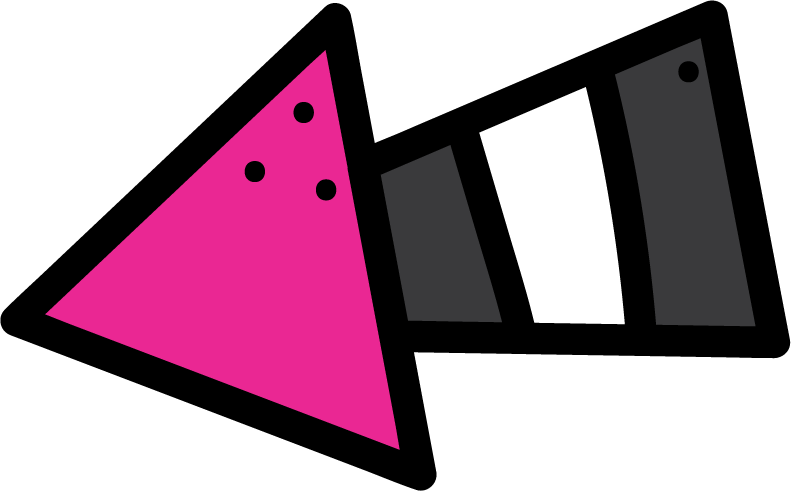 work book
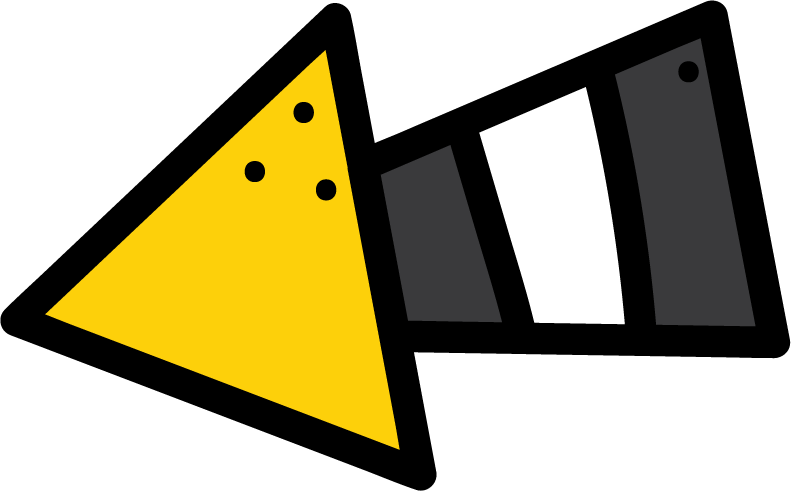 Moral Goal
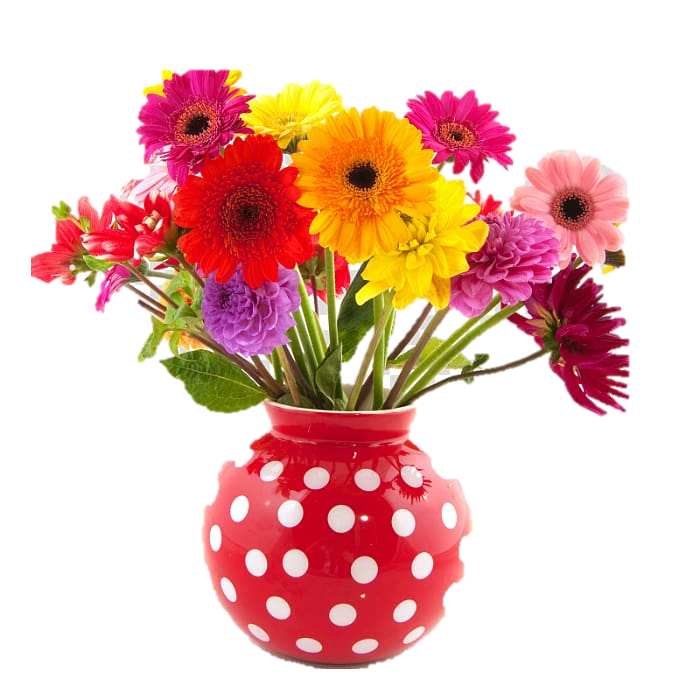 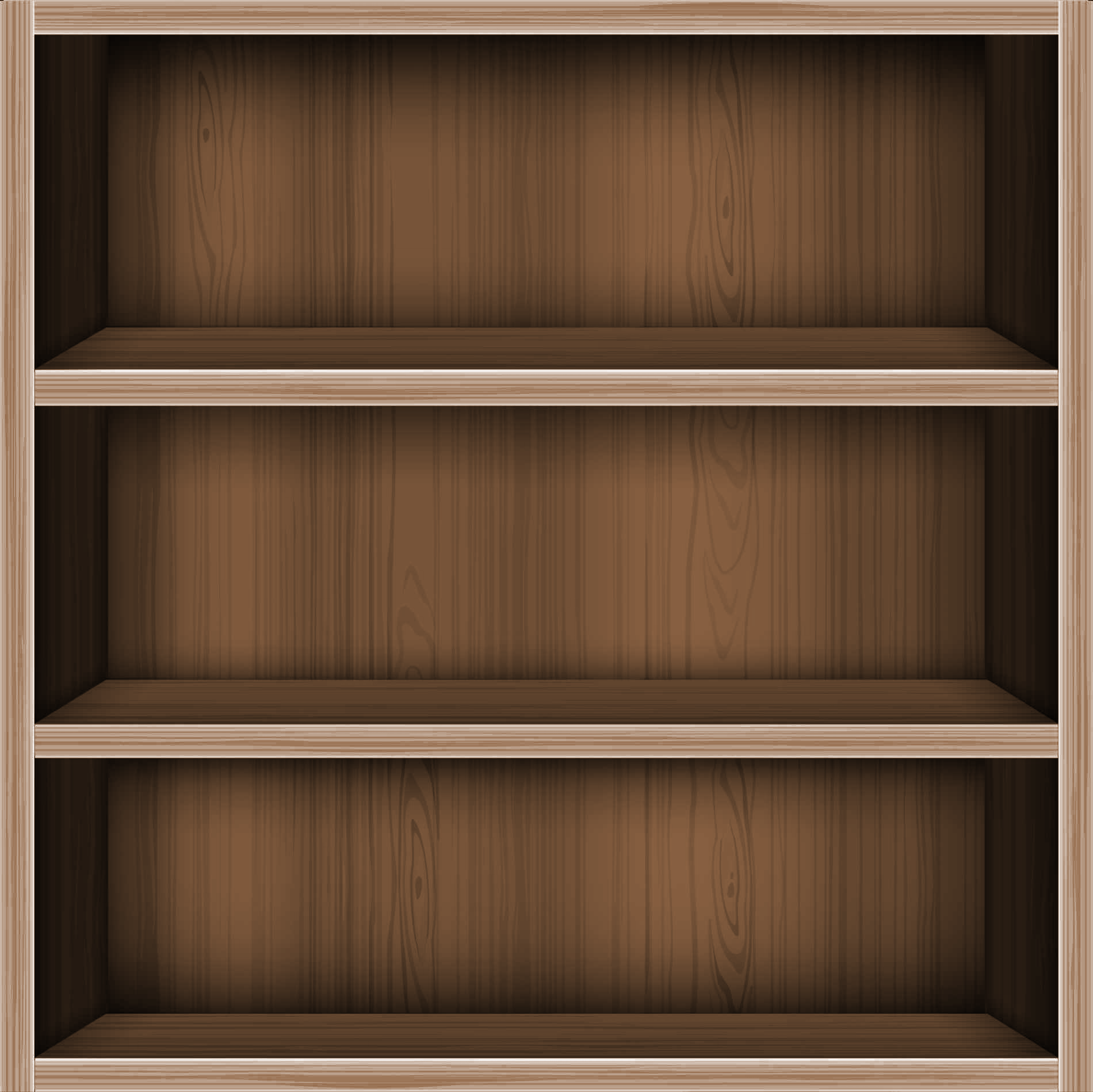 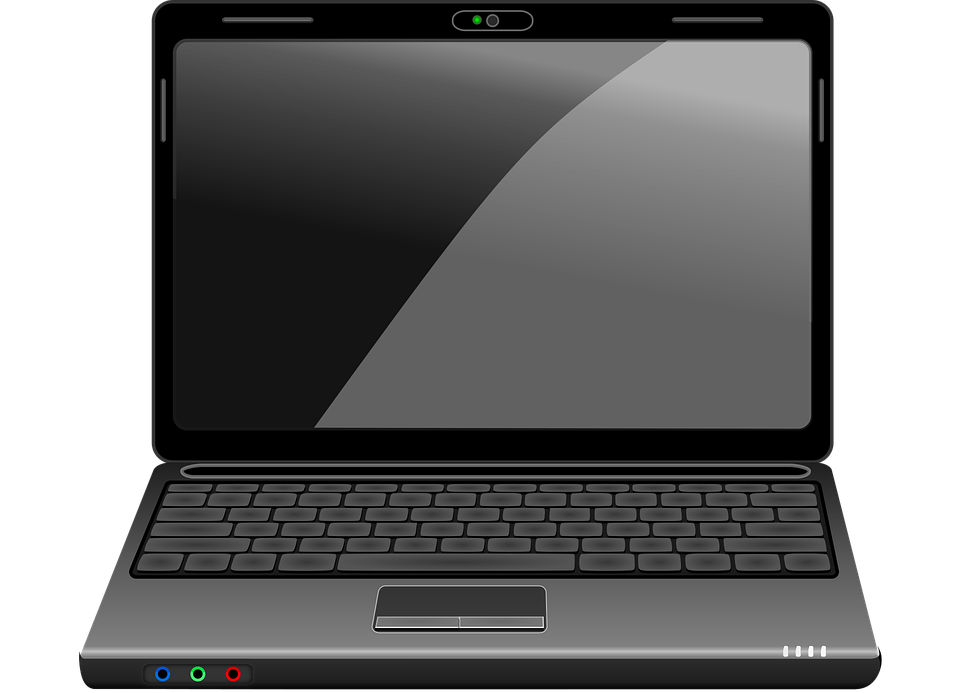 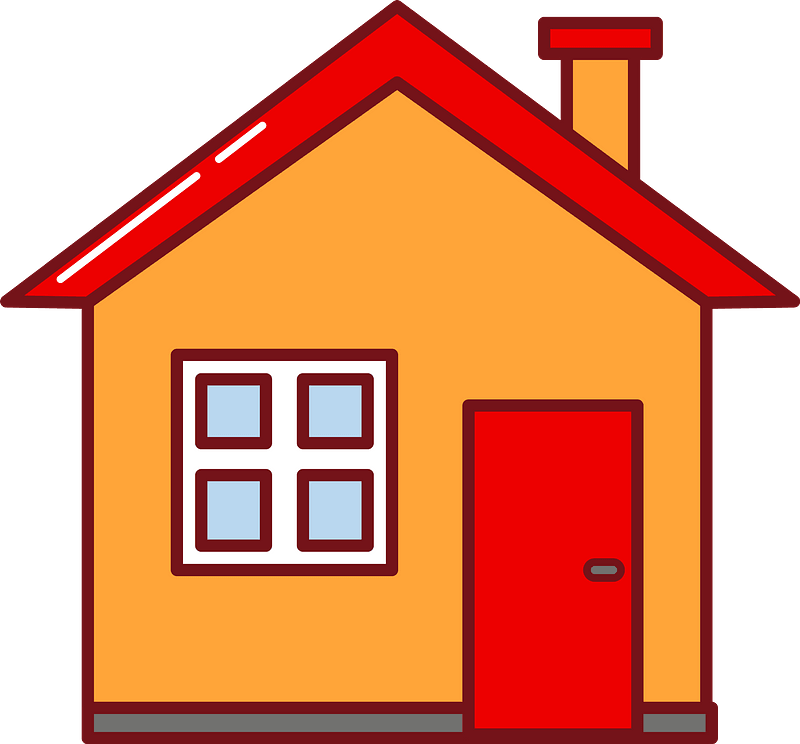 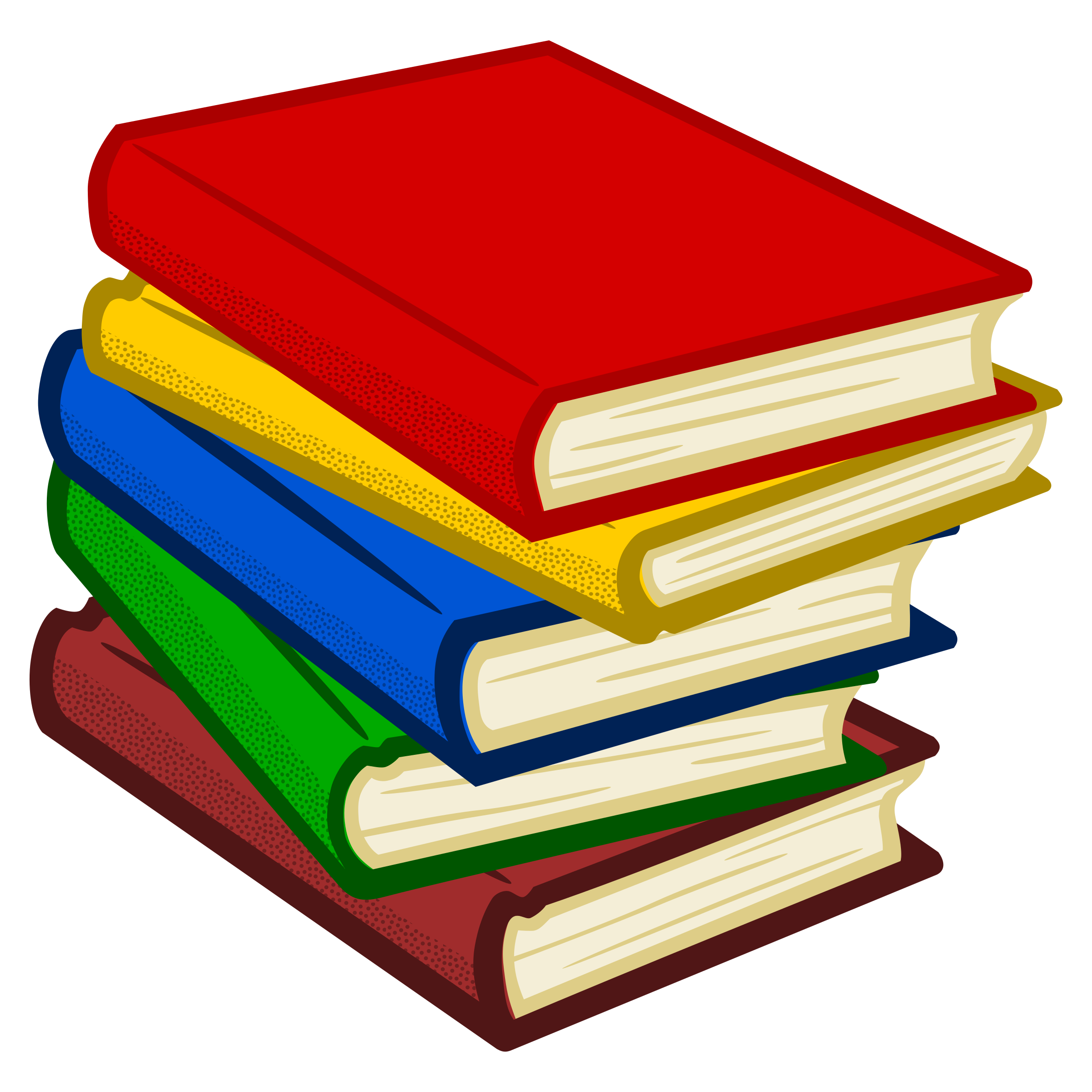 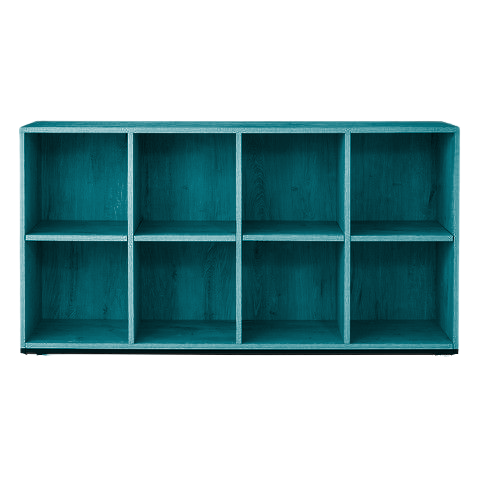 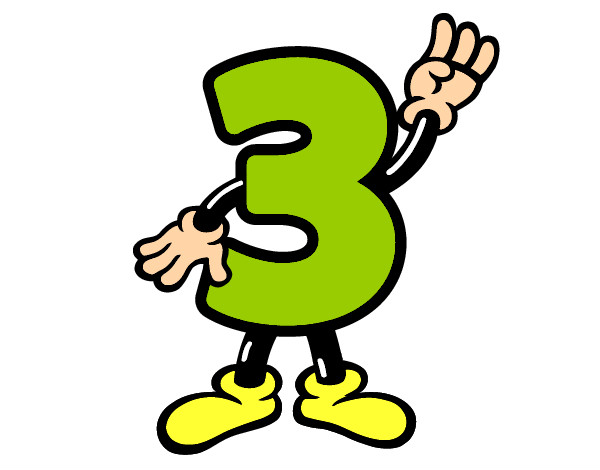 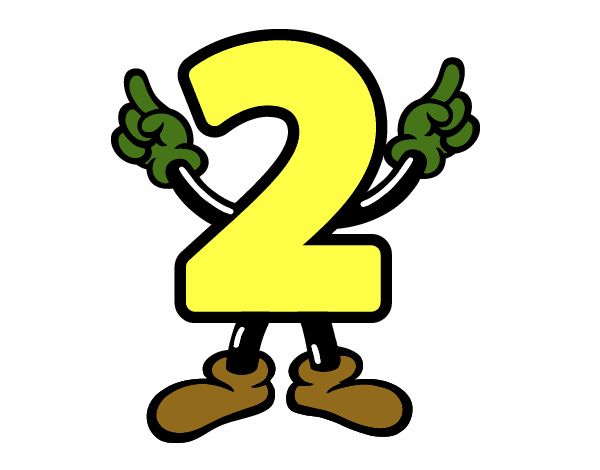 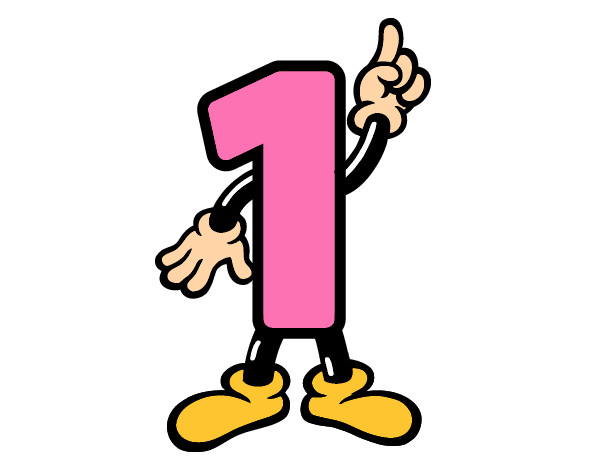 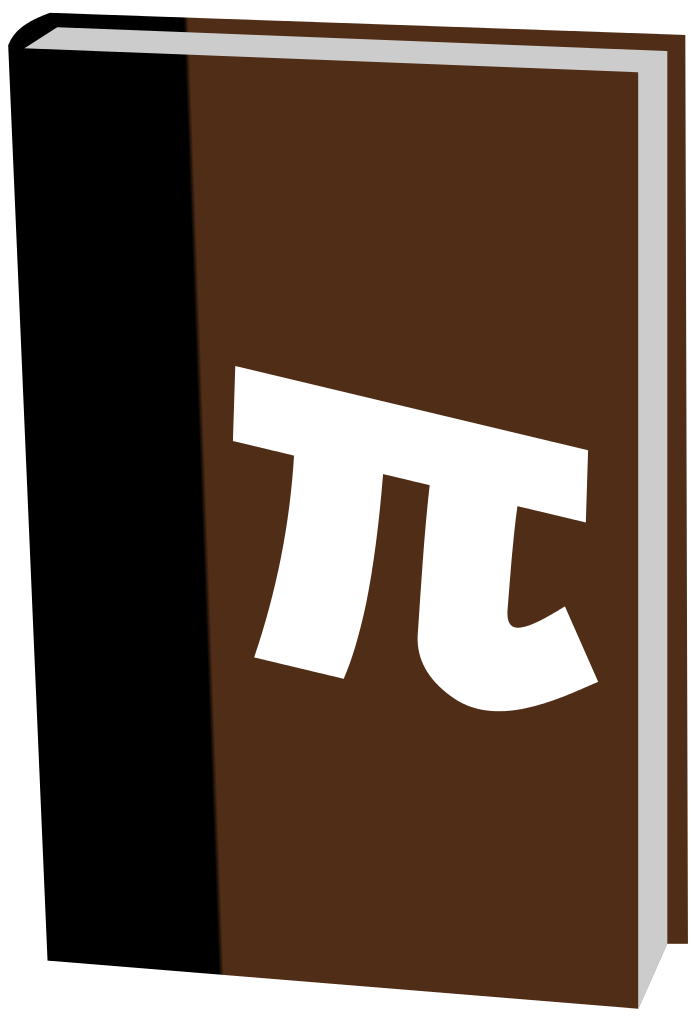 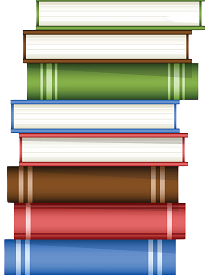 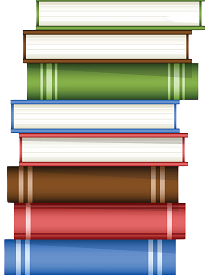 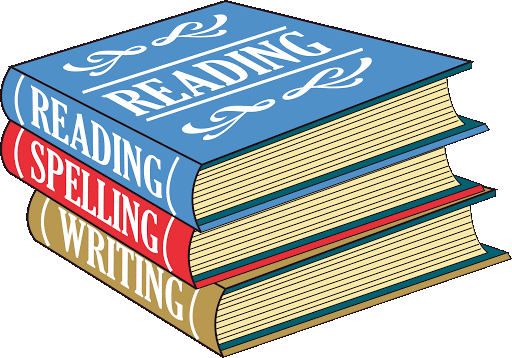 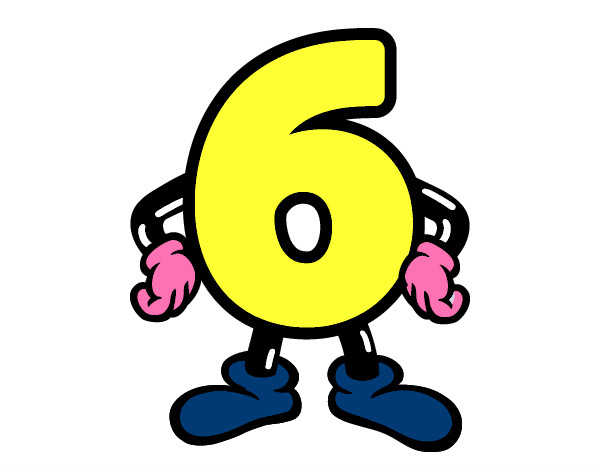 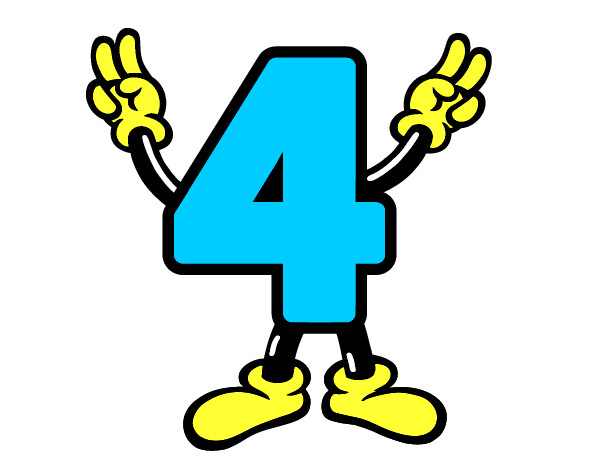 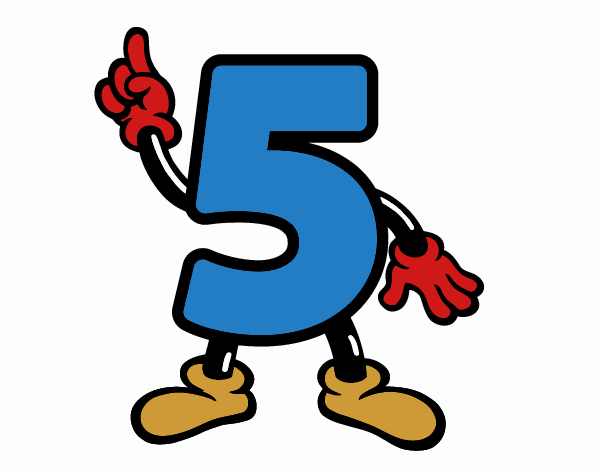 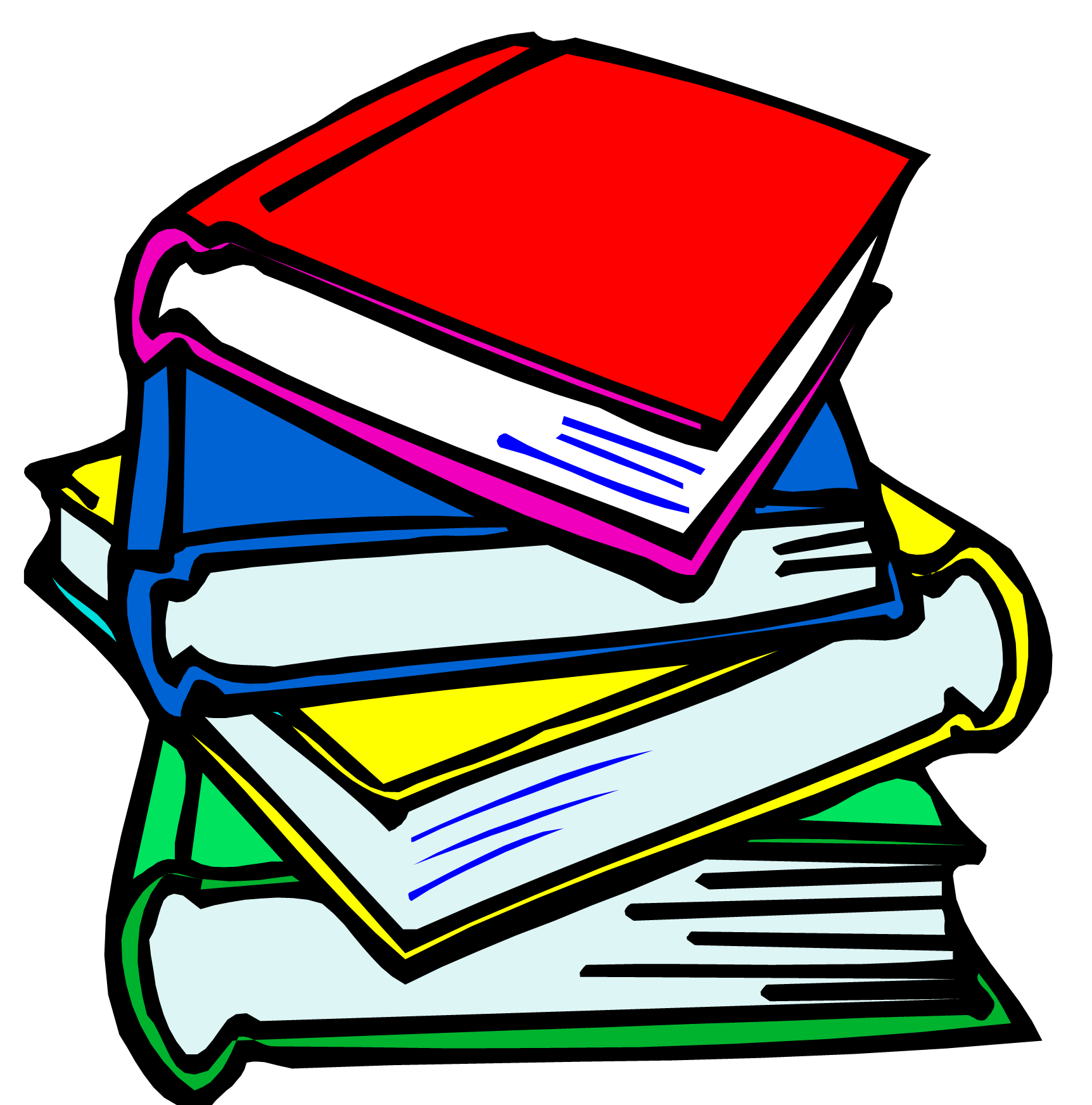 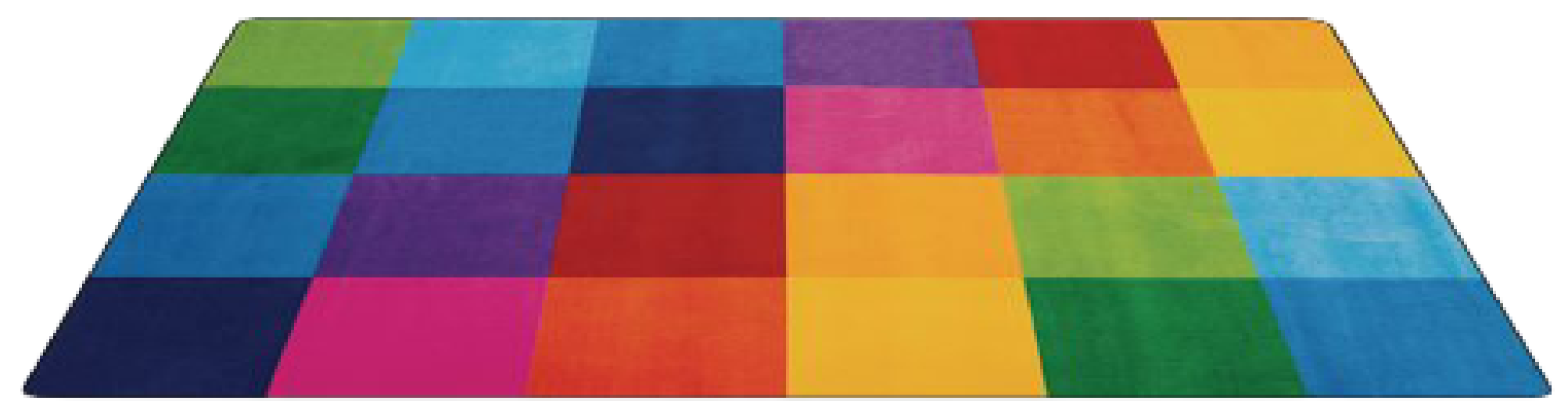 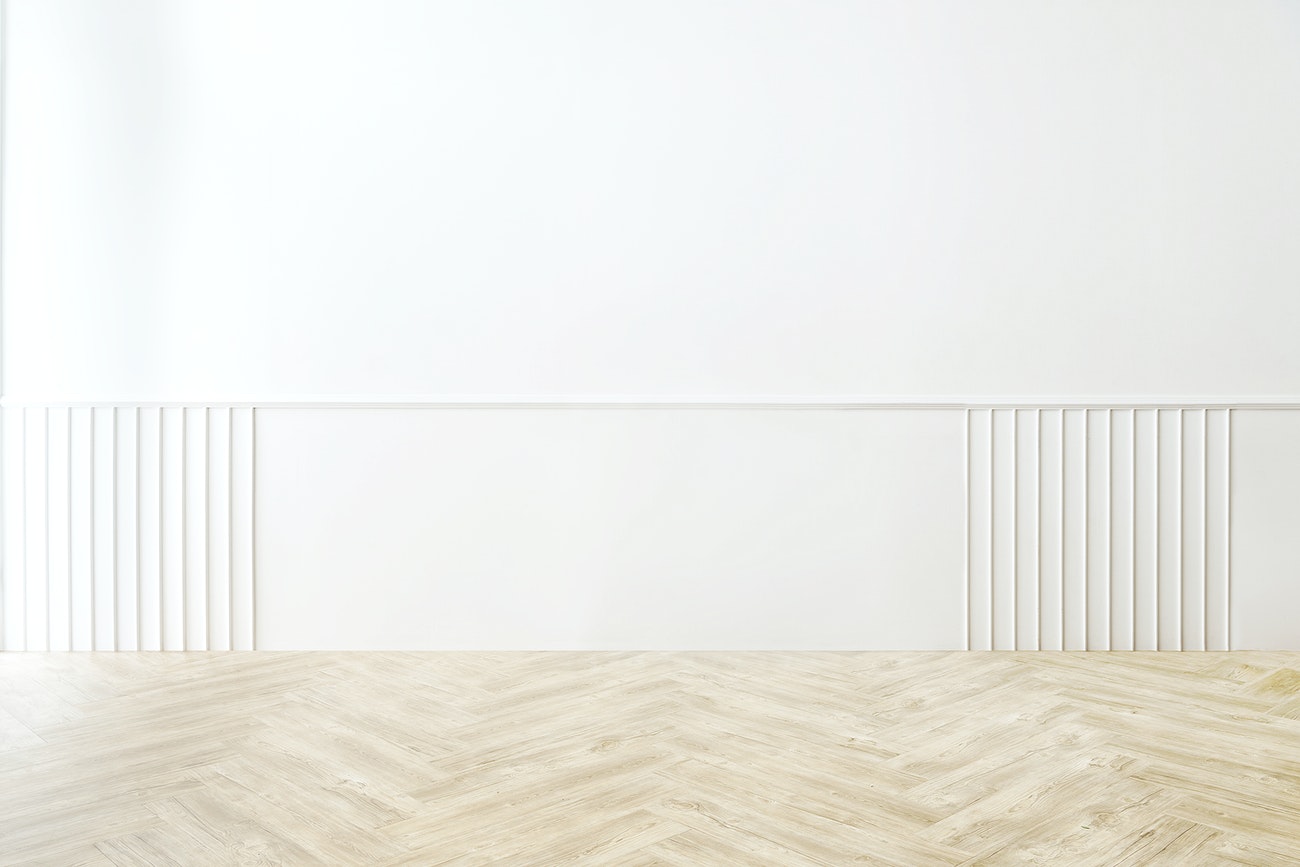 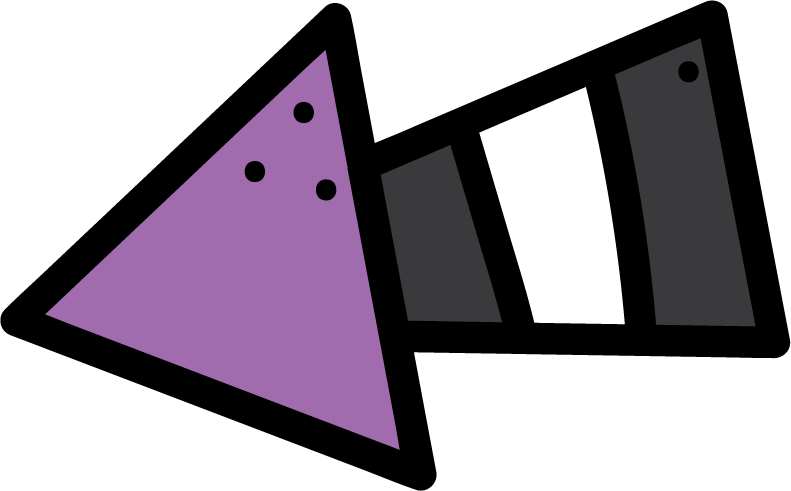 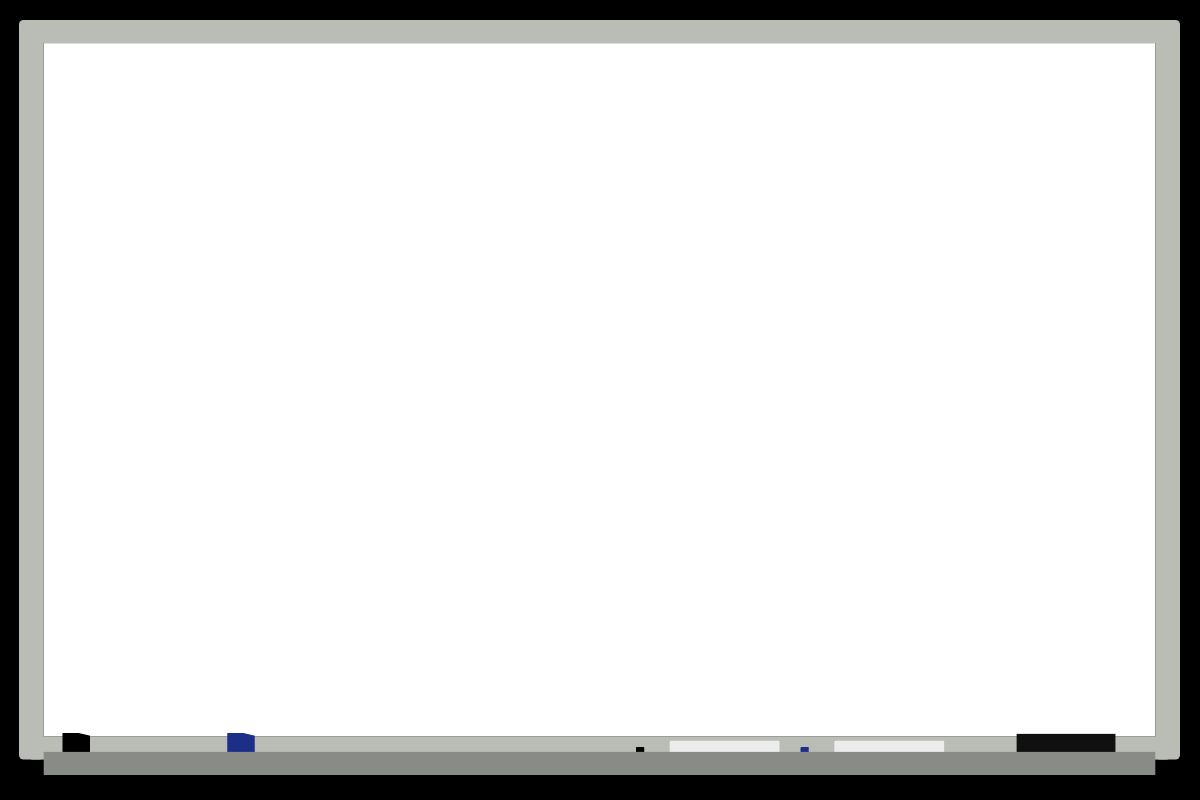 KSA National Anthem
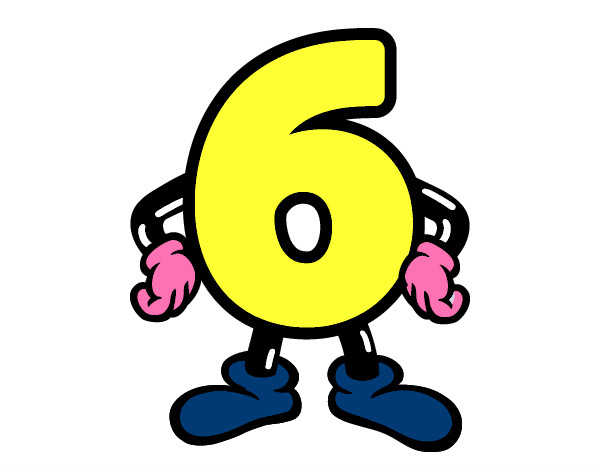 Classroom Rules
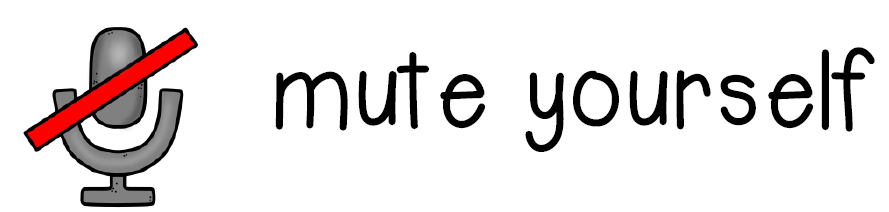 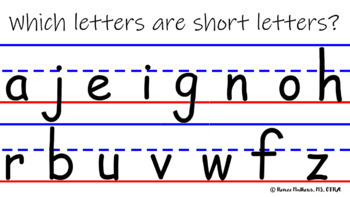 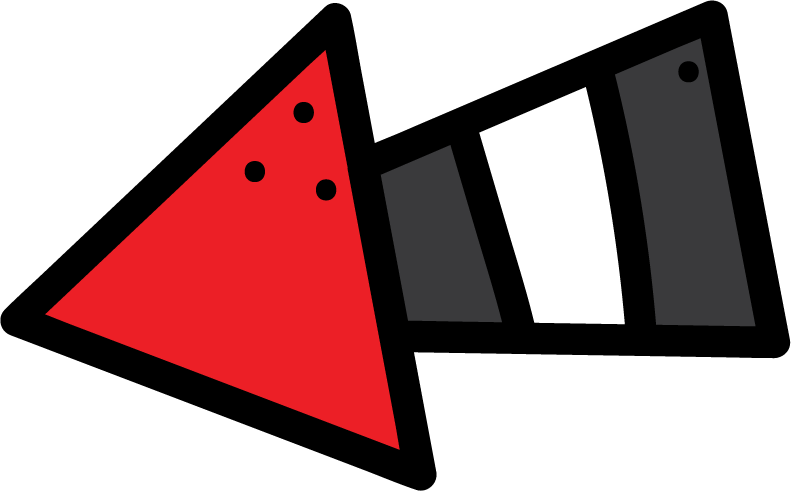 Warm up
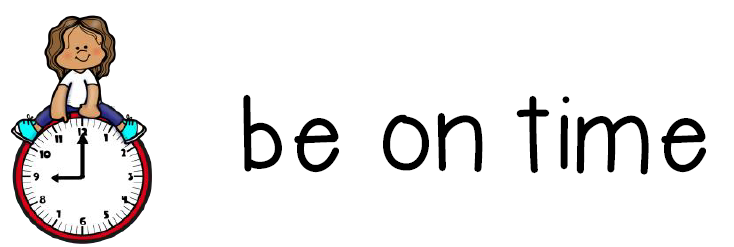 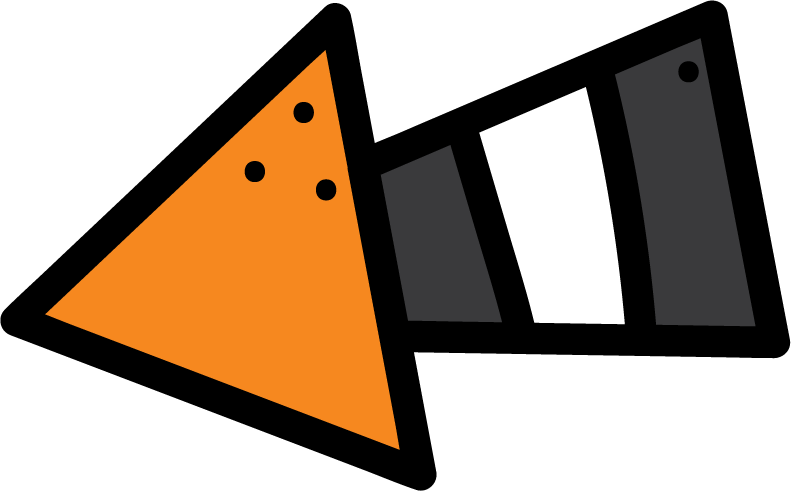 Main lesson
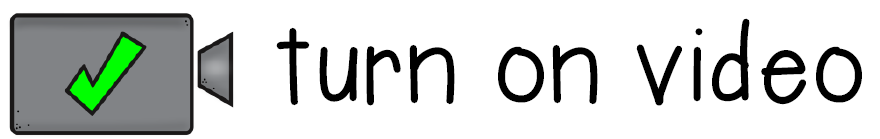 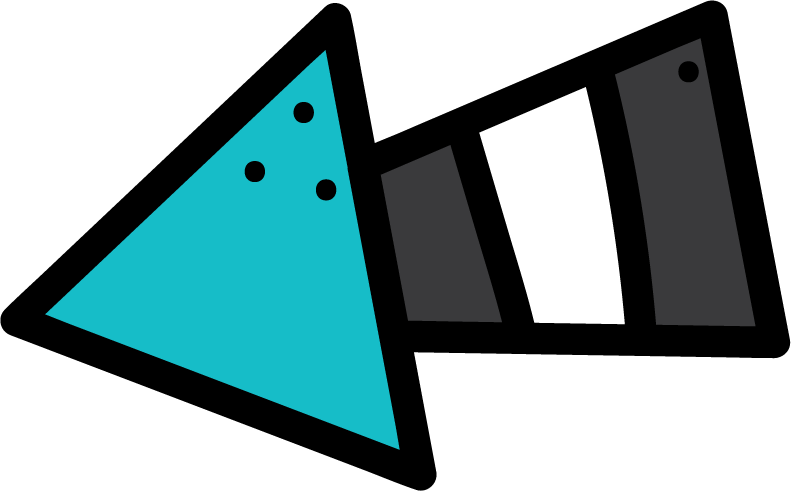 Fun Time
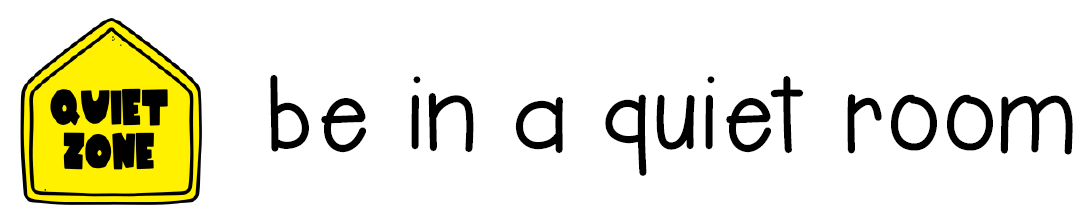 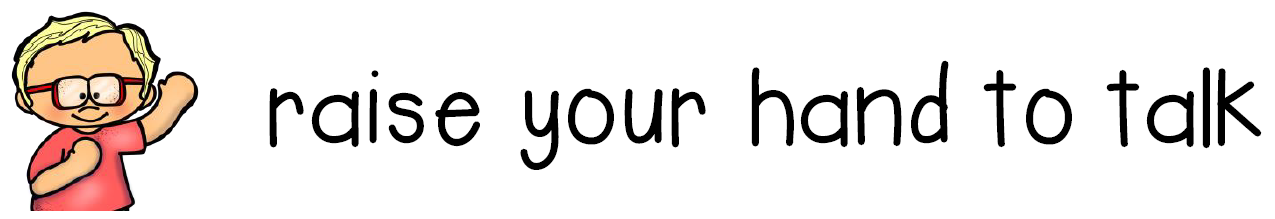 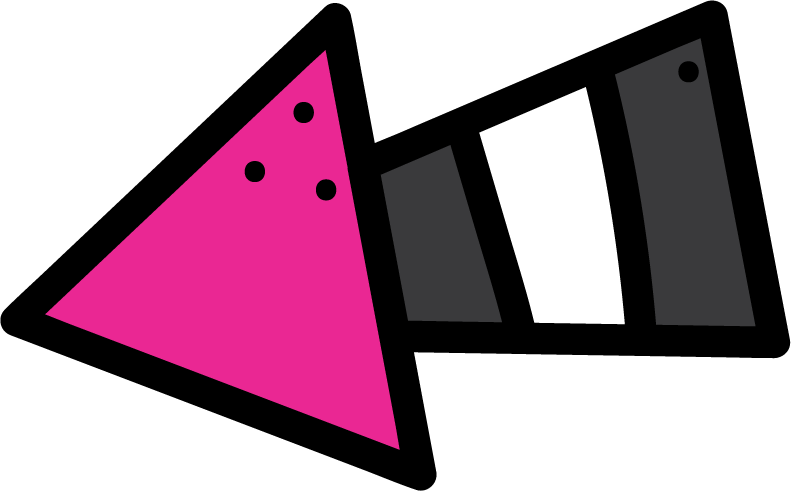 work book
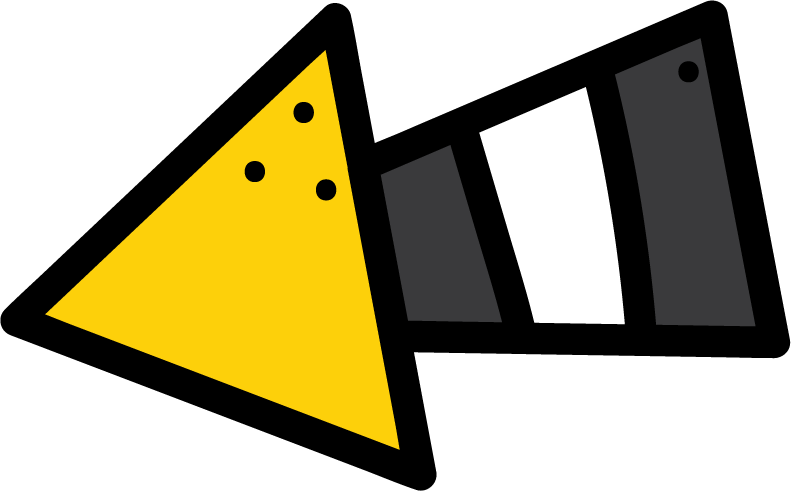 Moral Goal
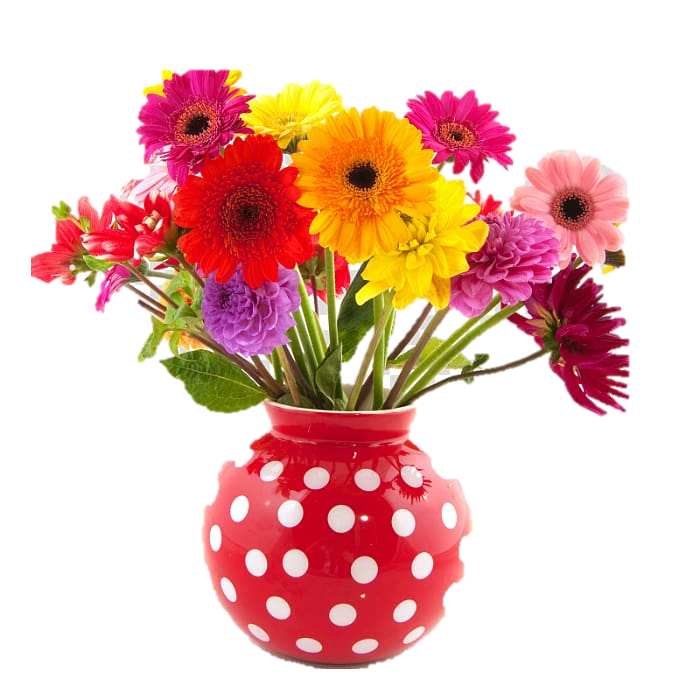 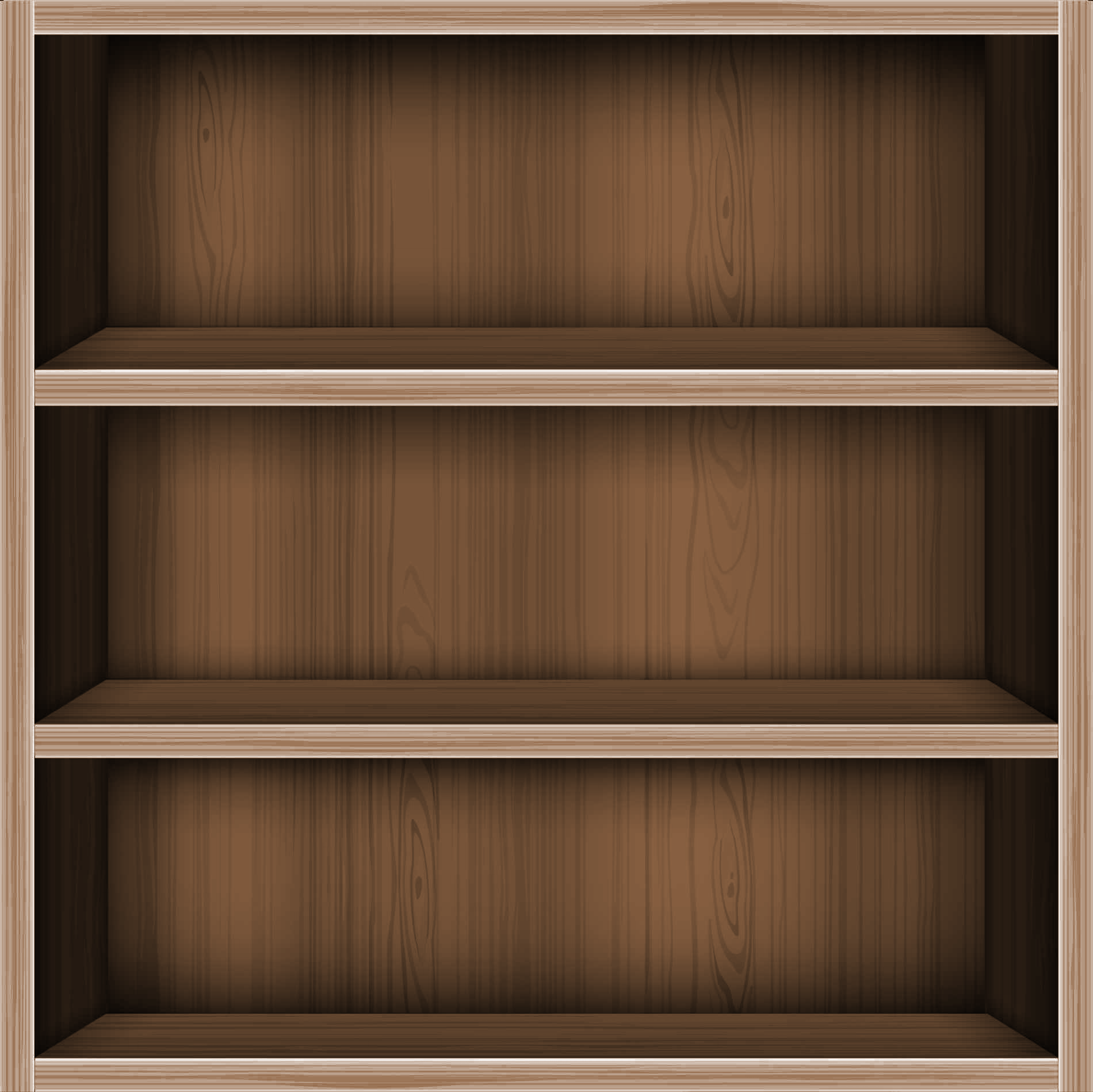 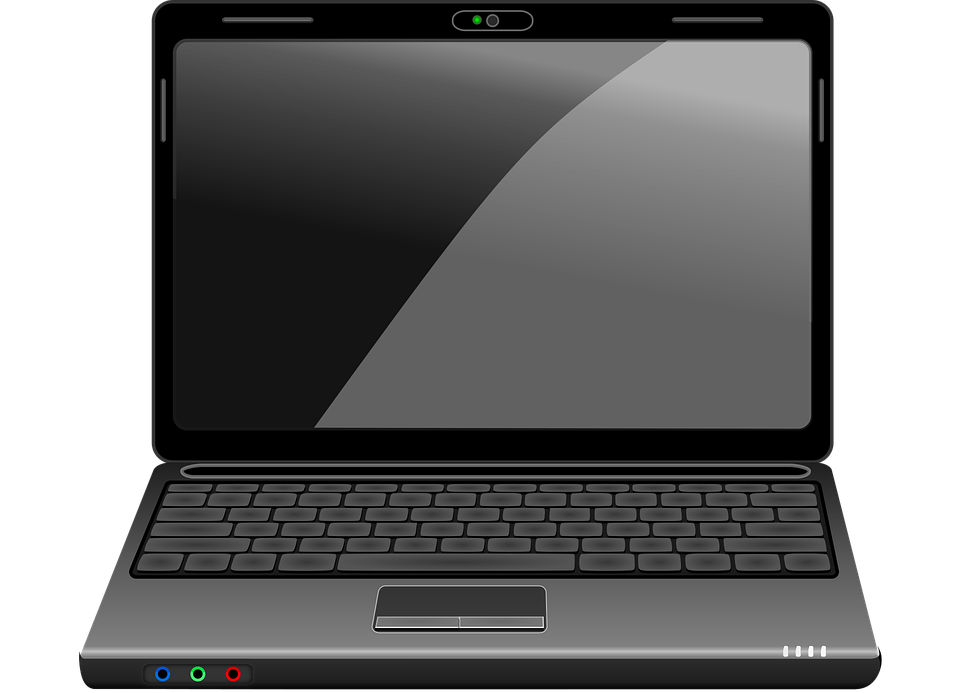 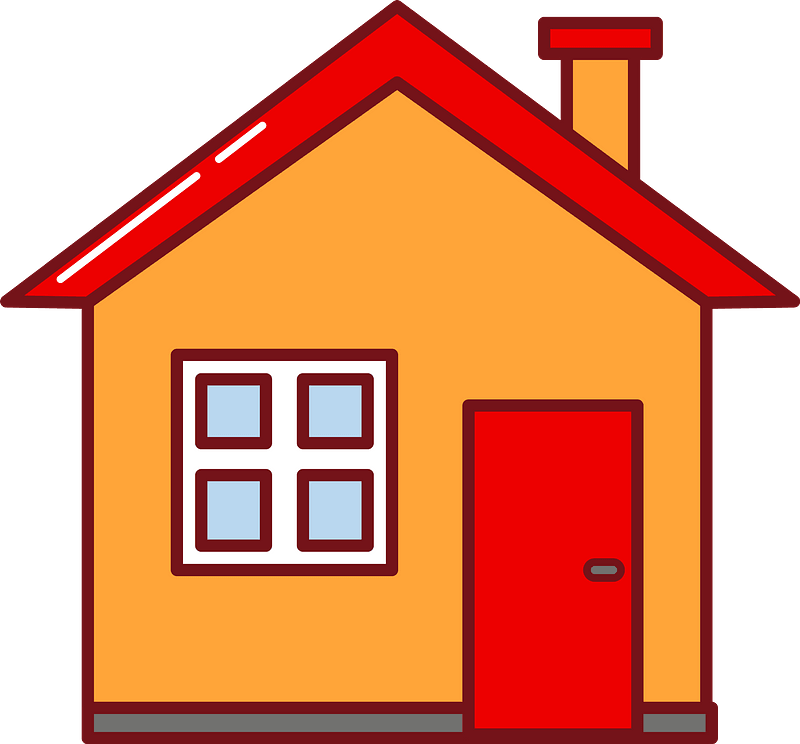 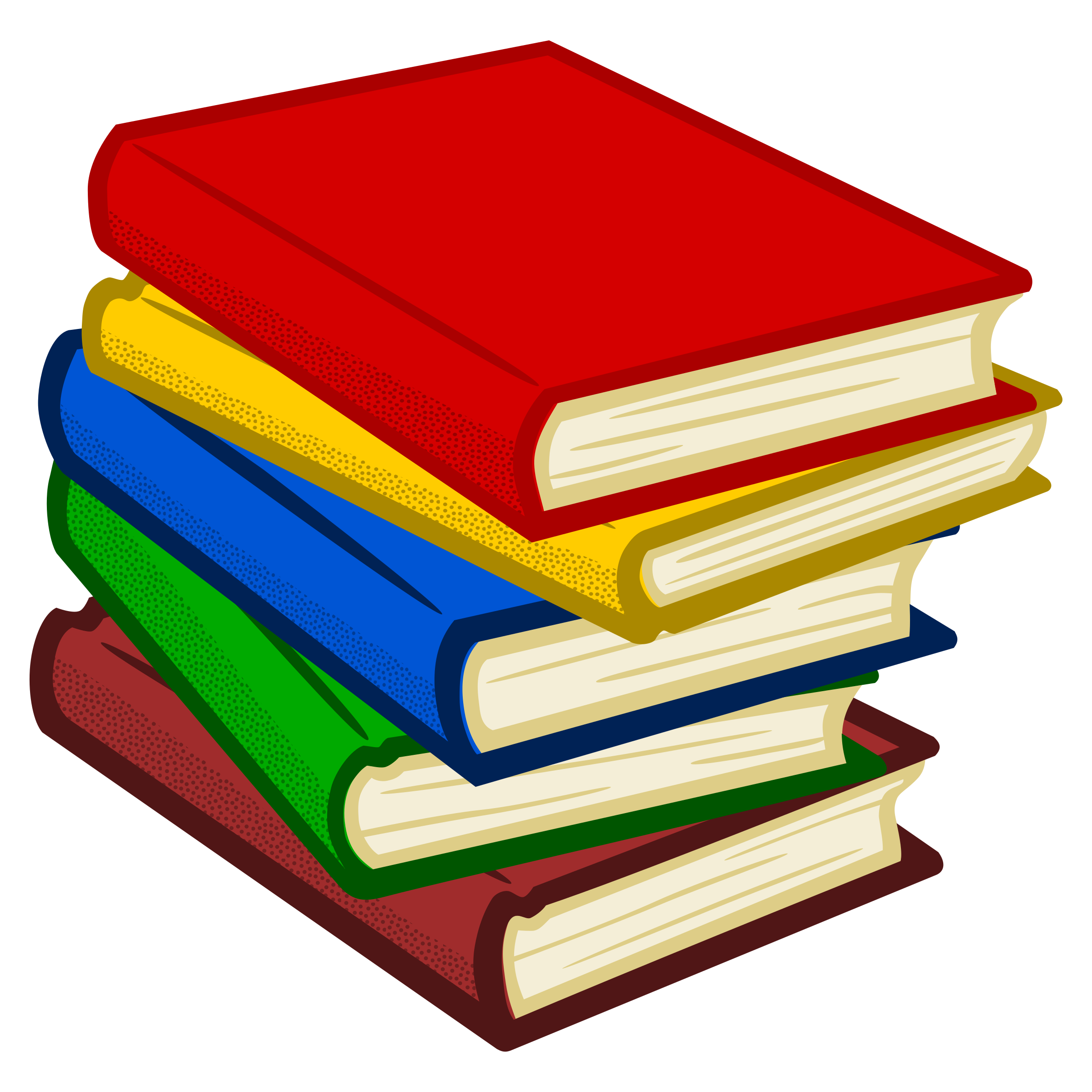 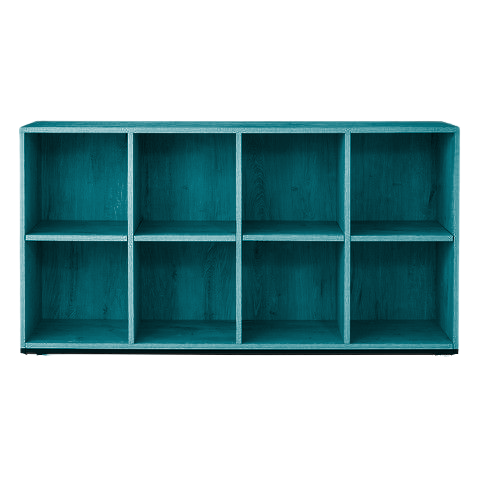 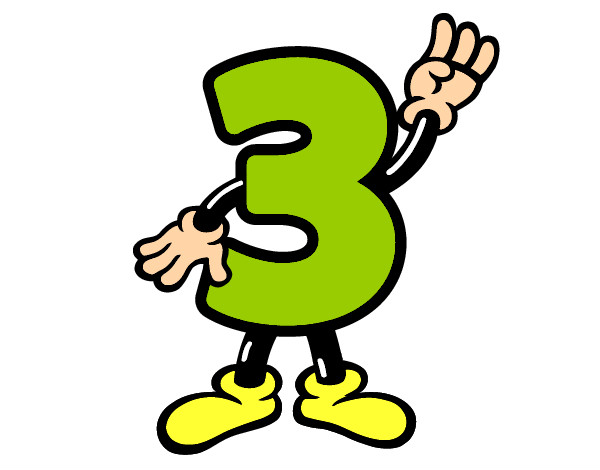 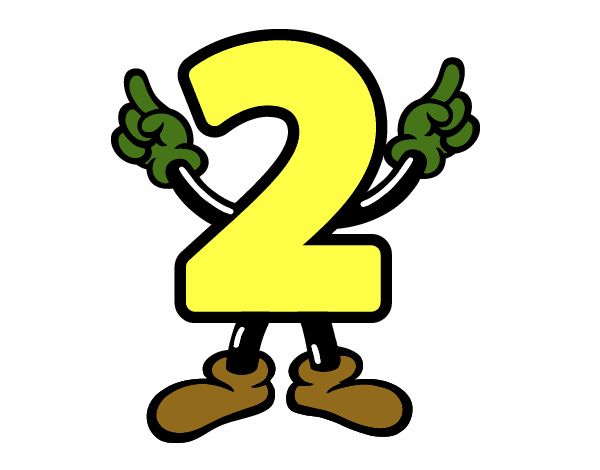 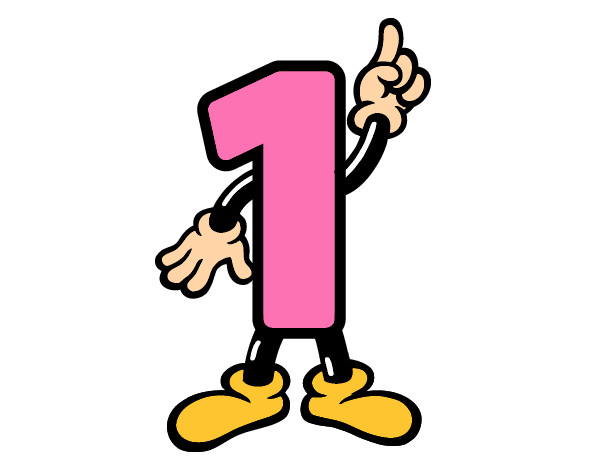 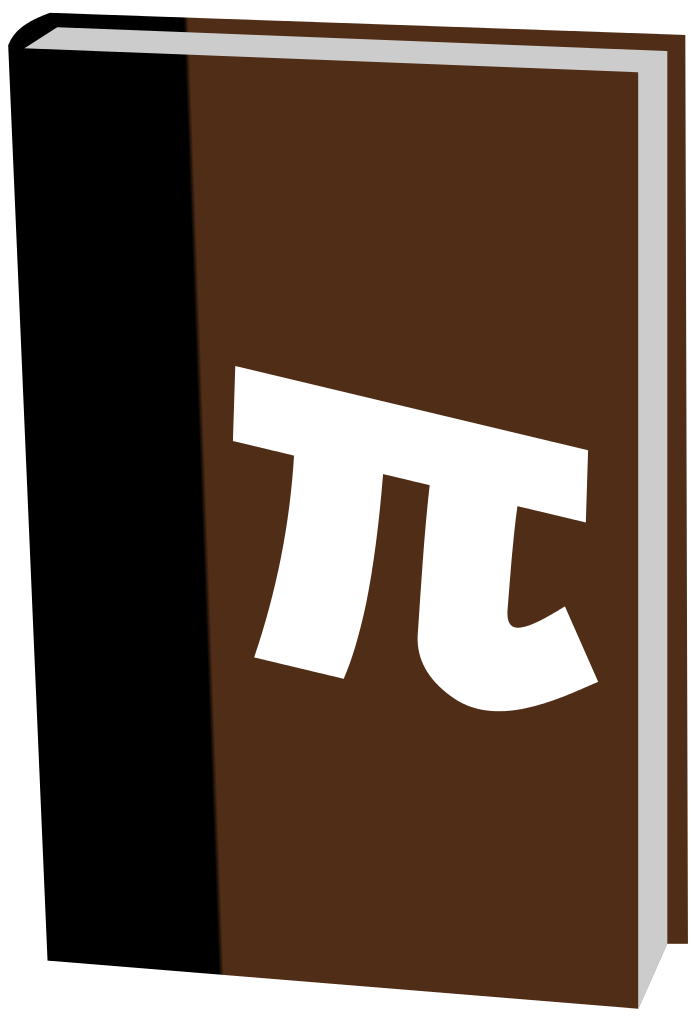 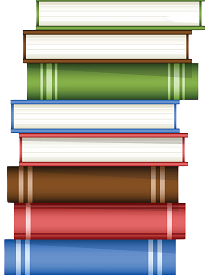 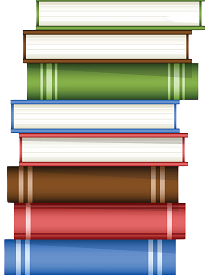 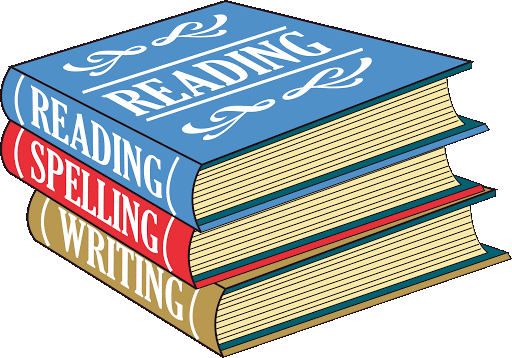 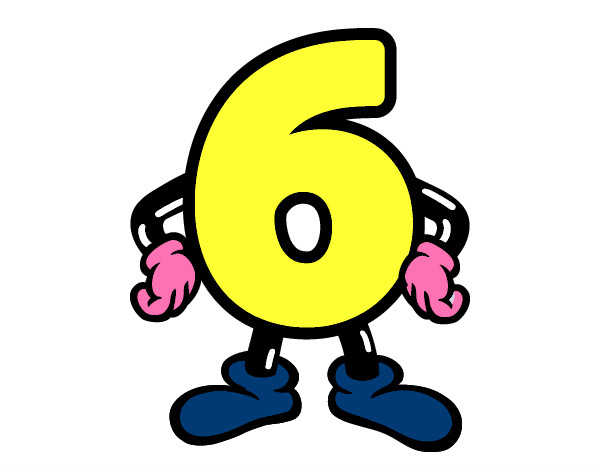 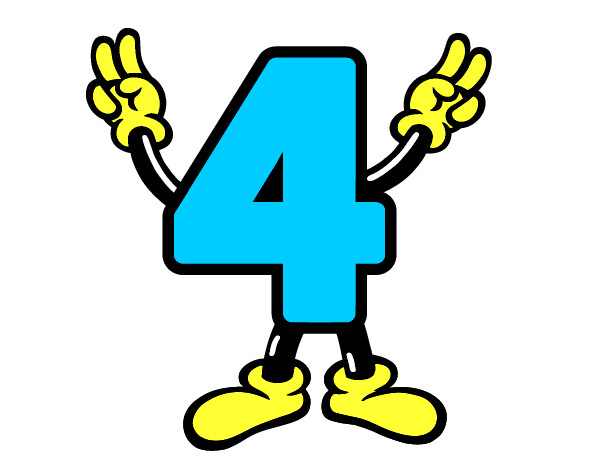 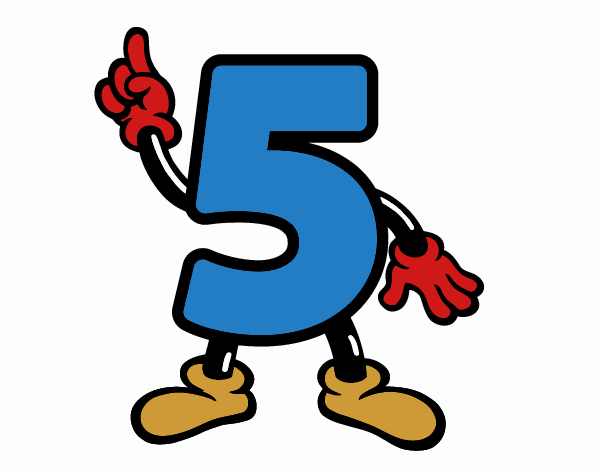 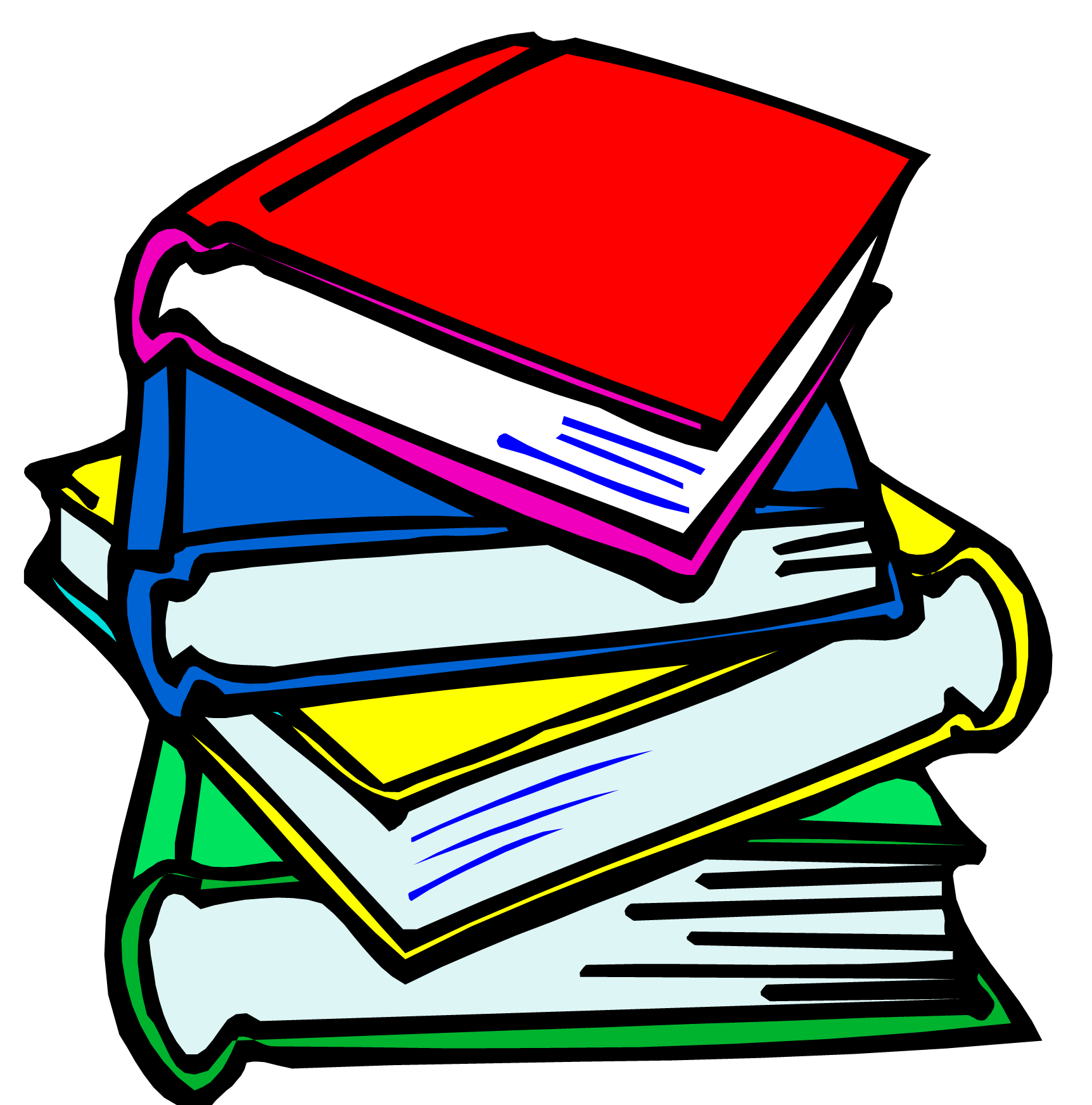 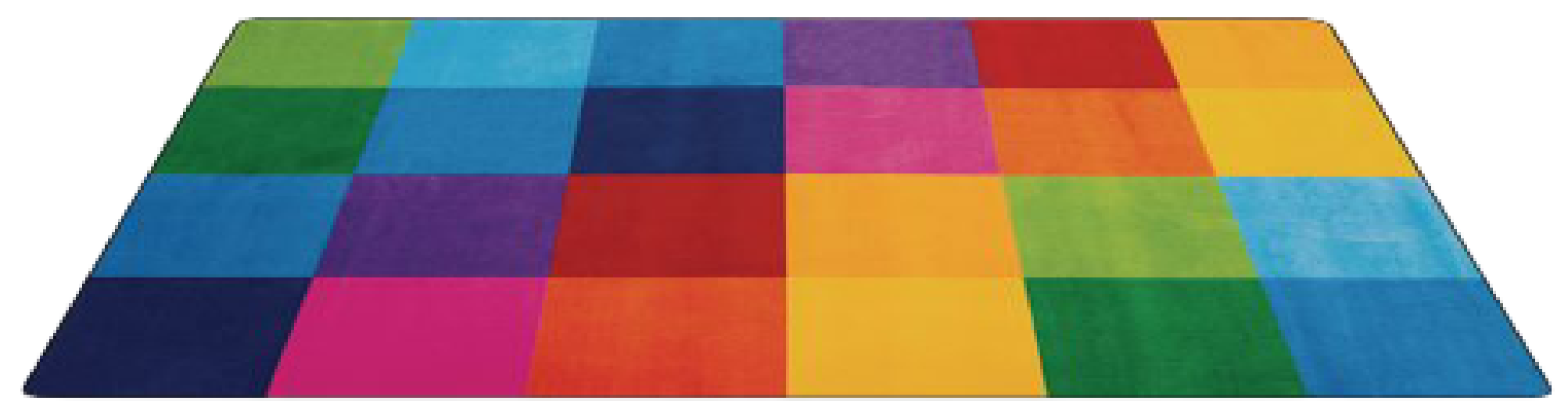 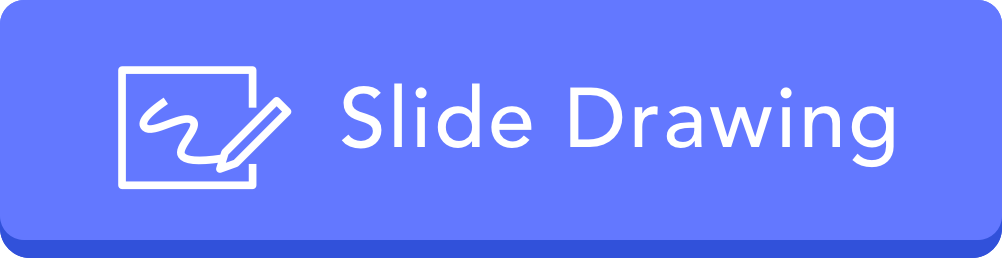 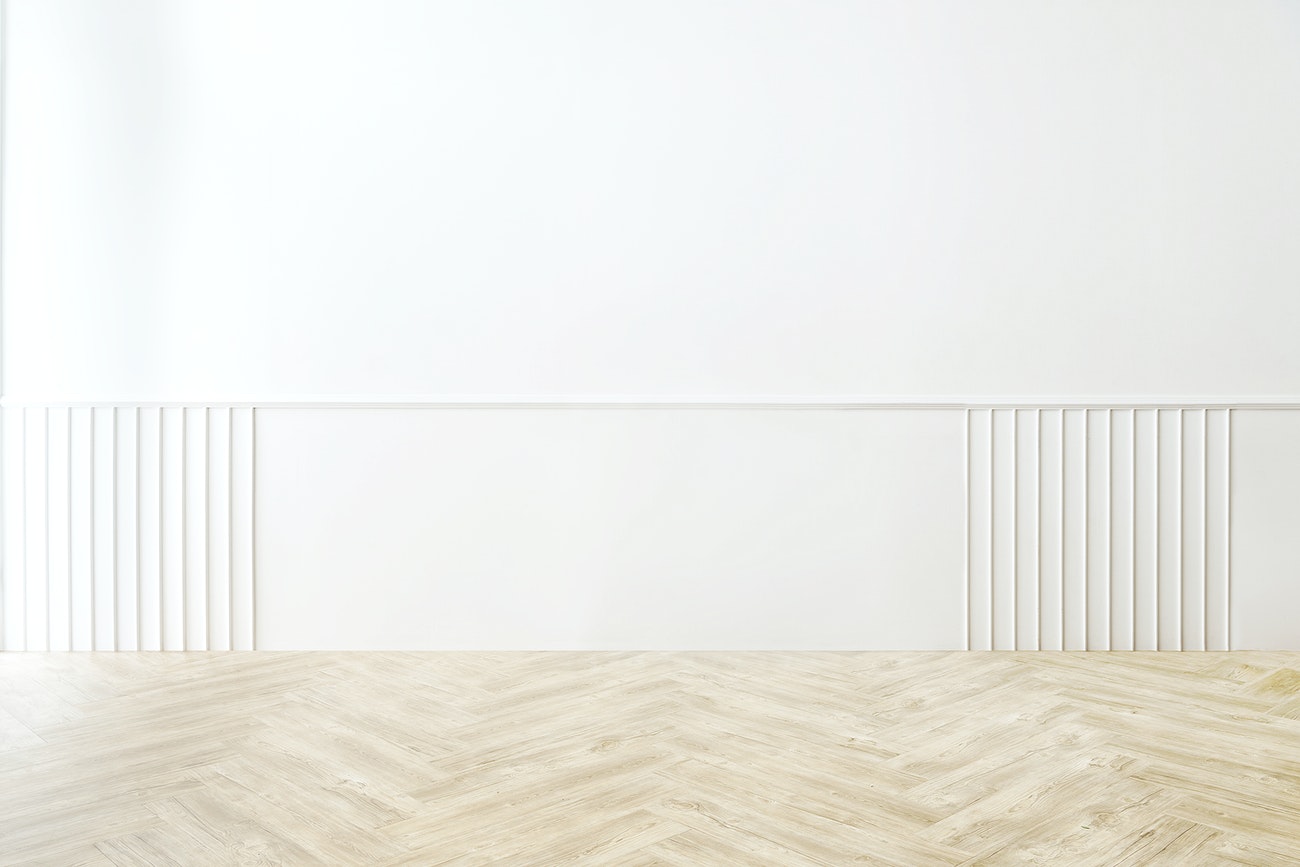 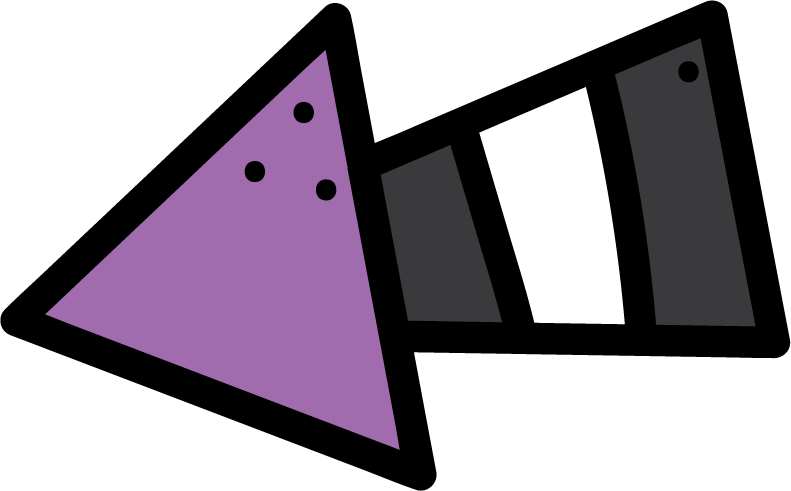 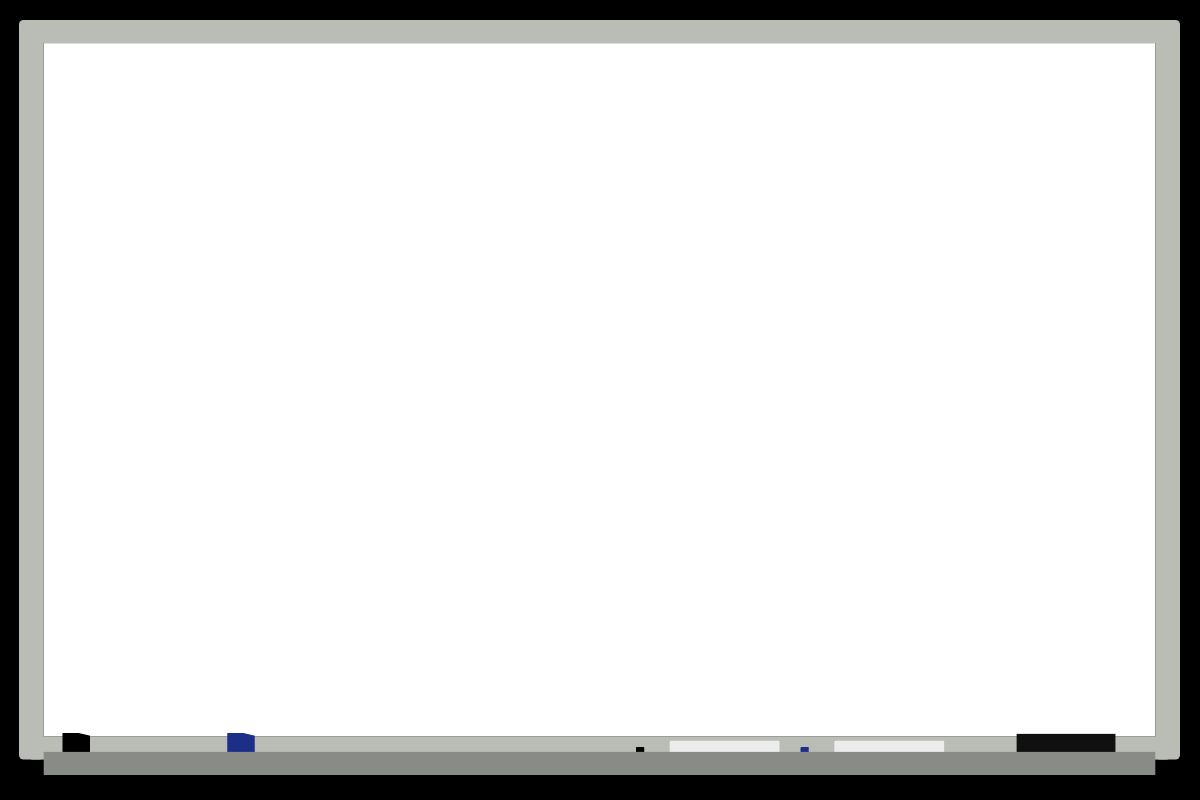 KSA National Anthem
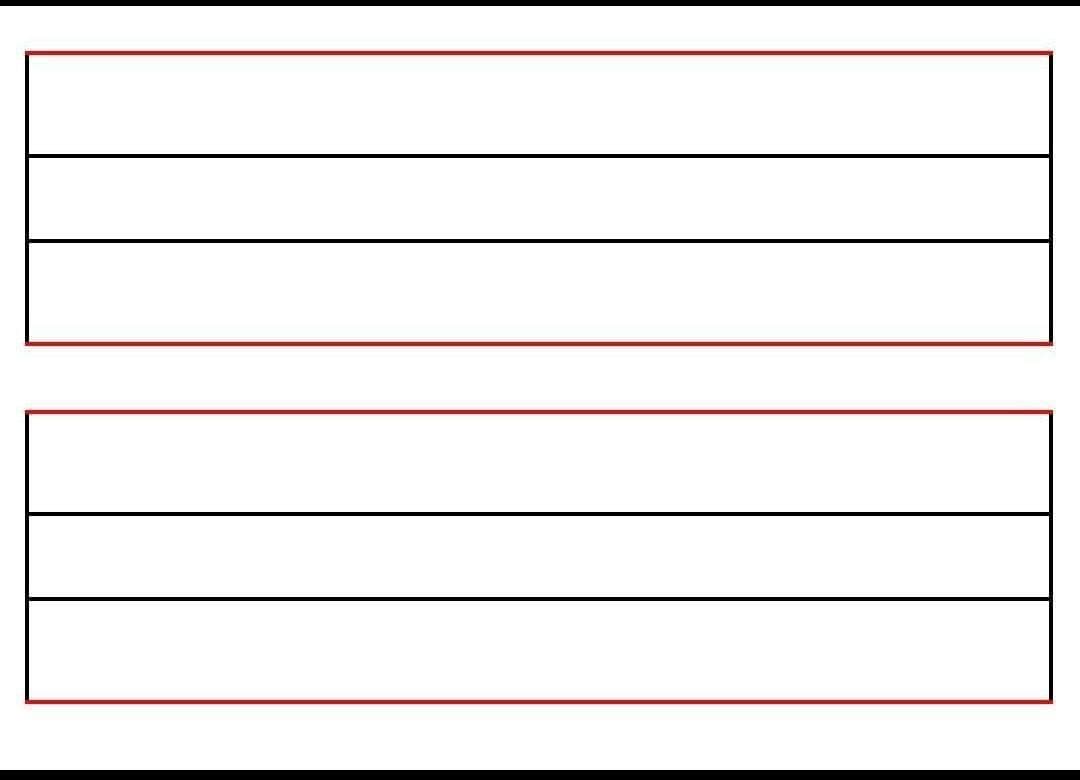 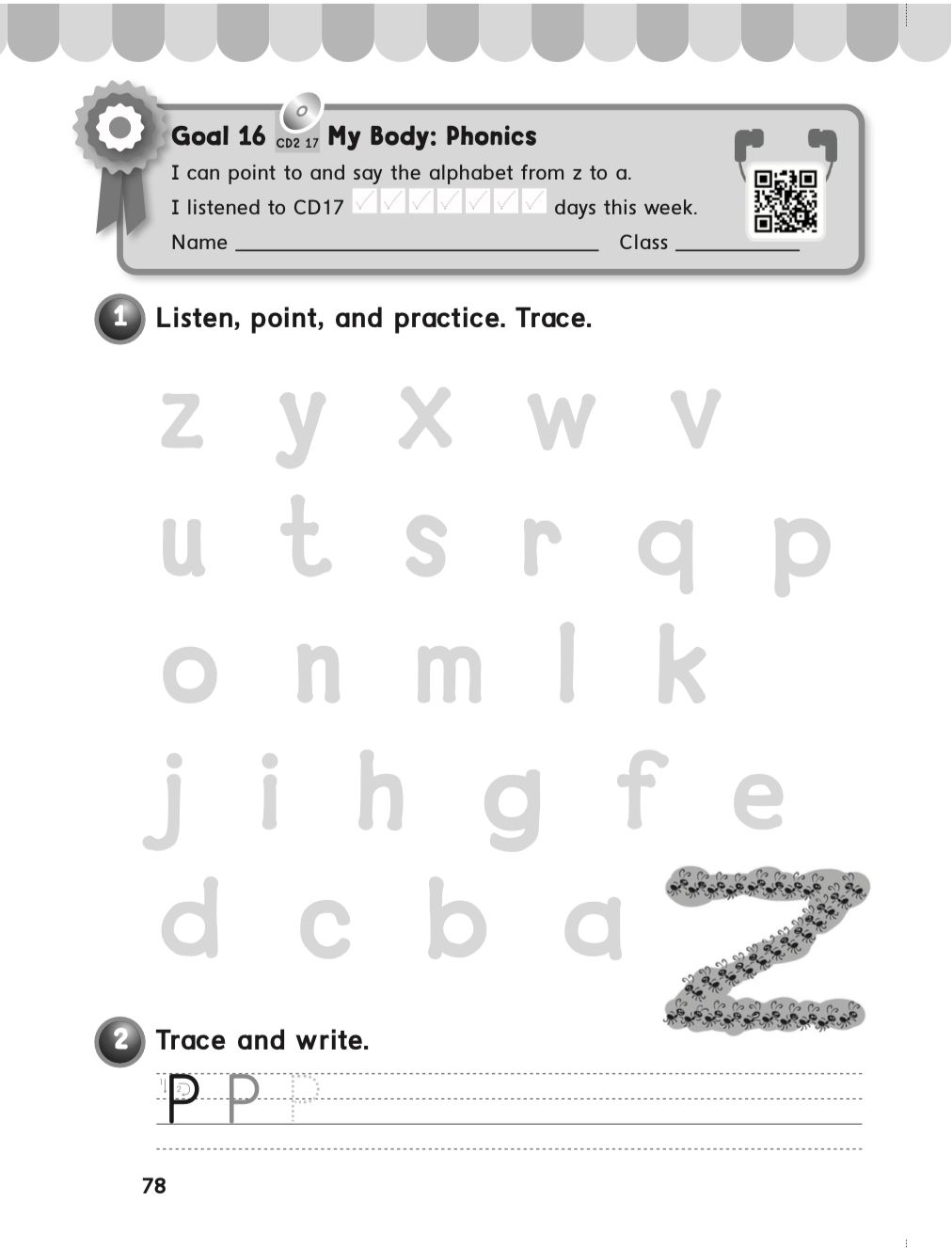 Classroom Rules
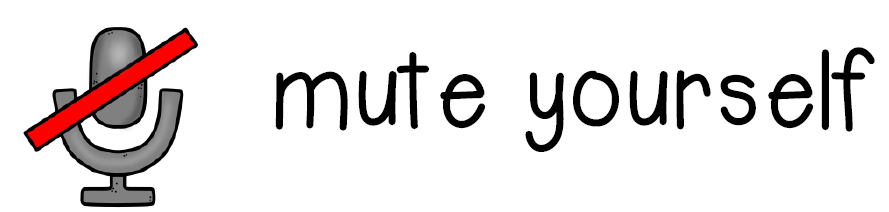 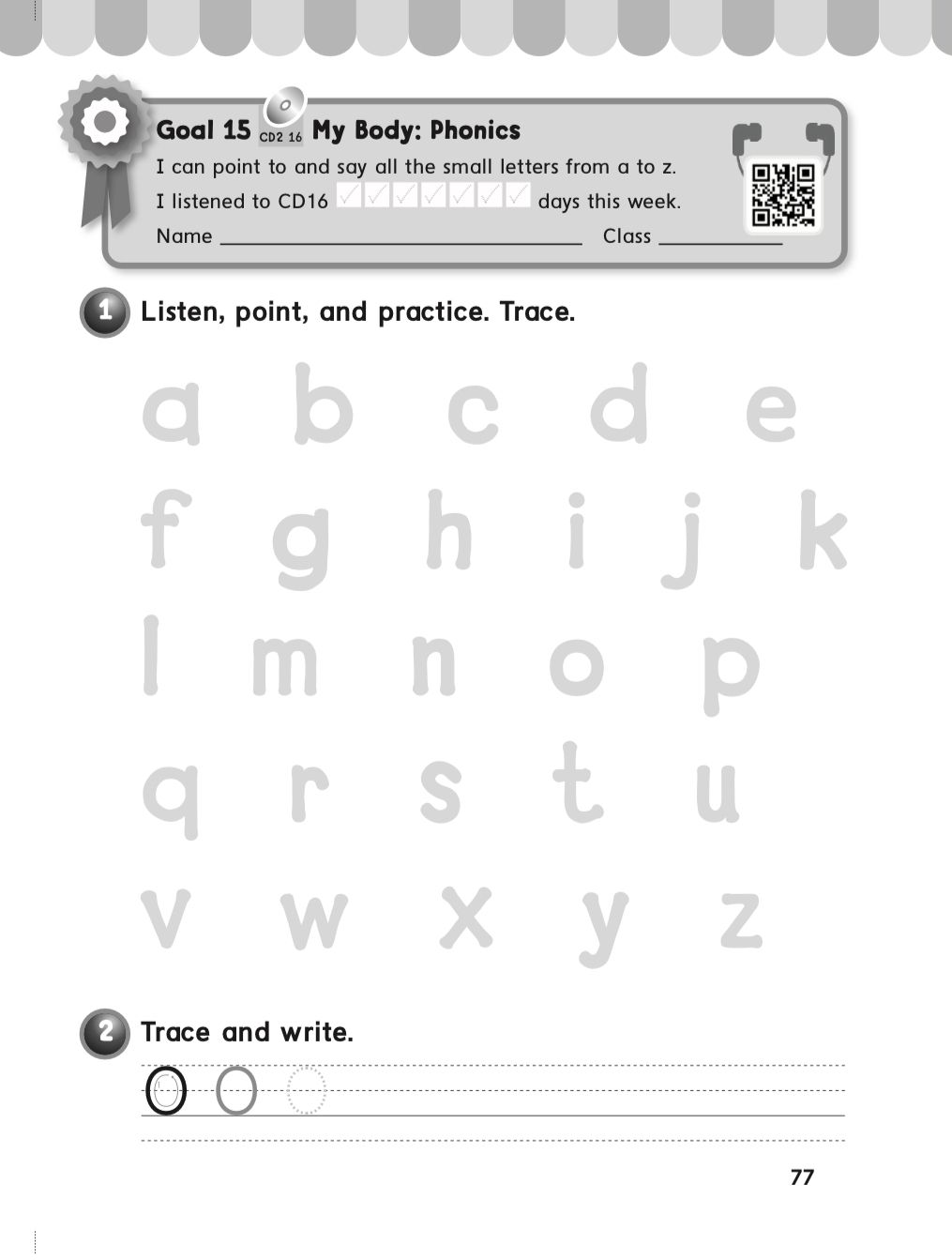 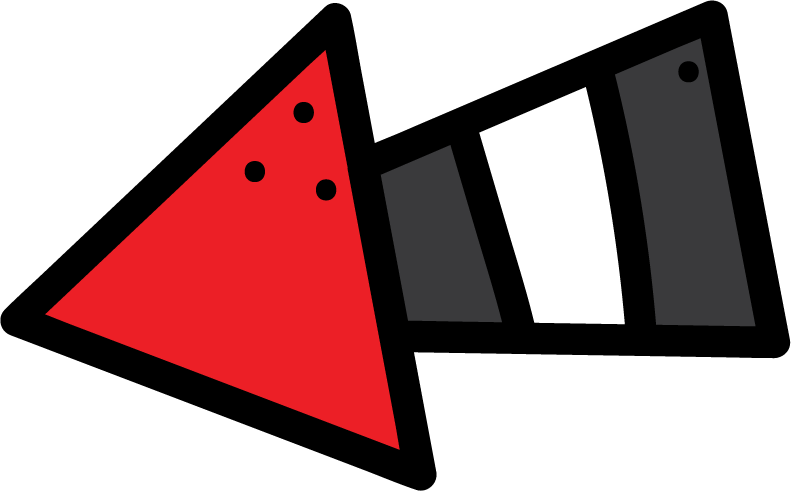 Warm up
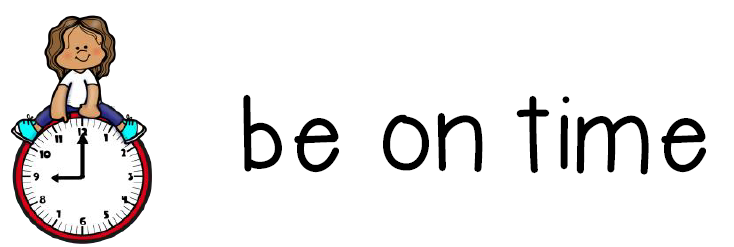 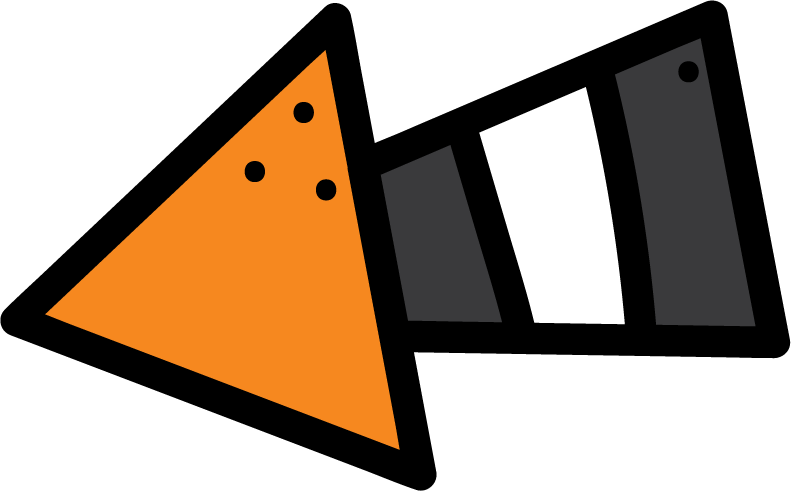 Main lesson
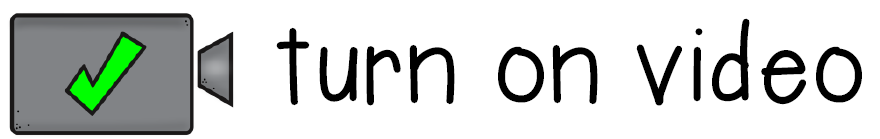 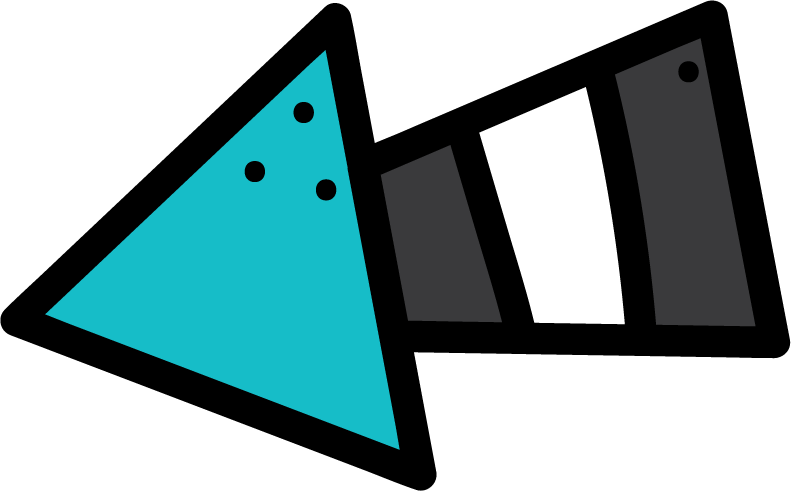 Fun Time
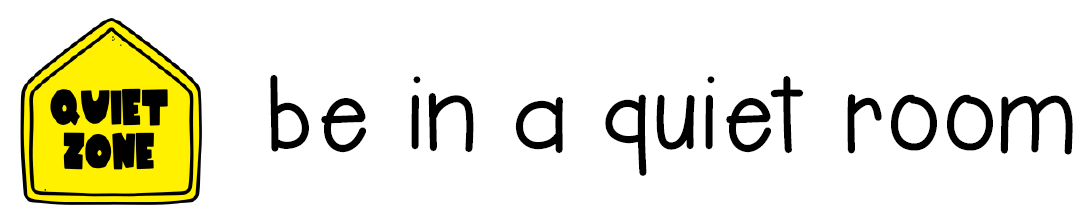 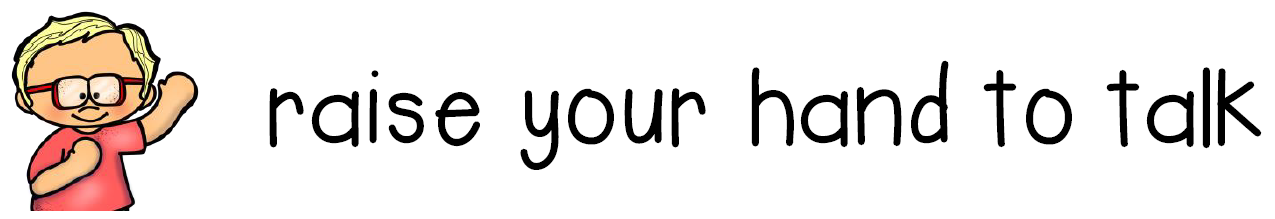 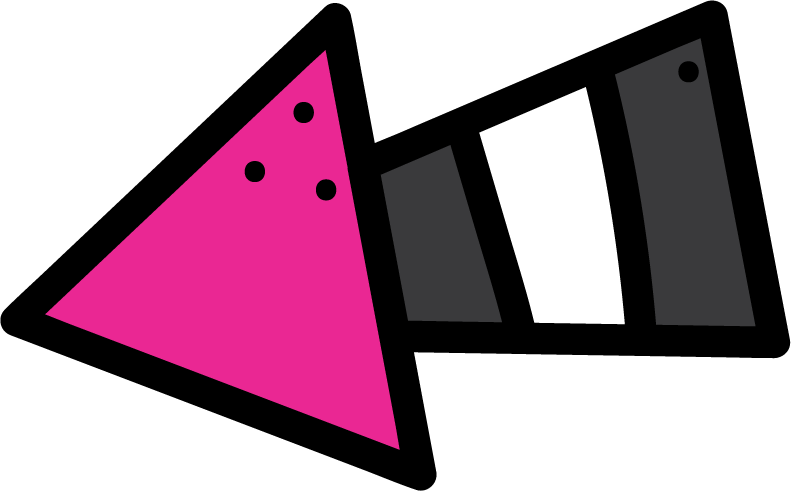 work book
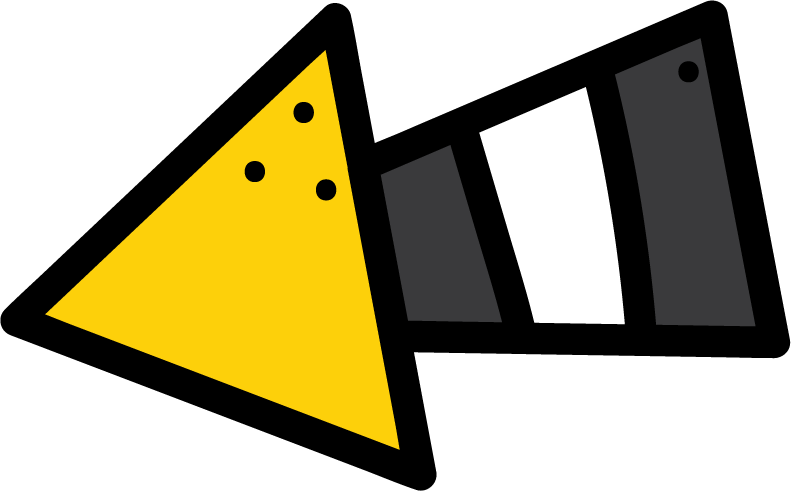 Moral Goal
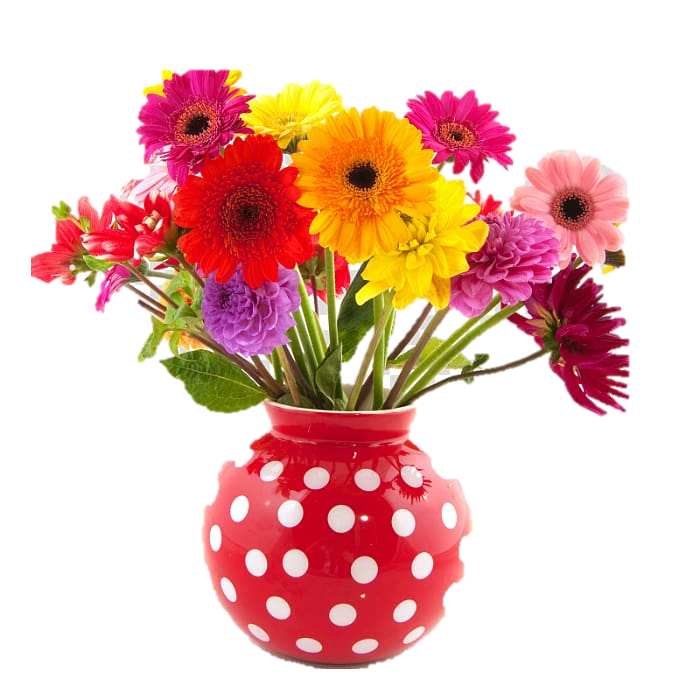 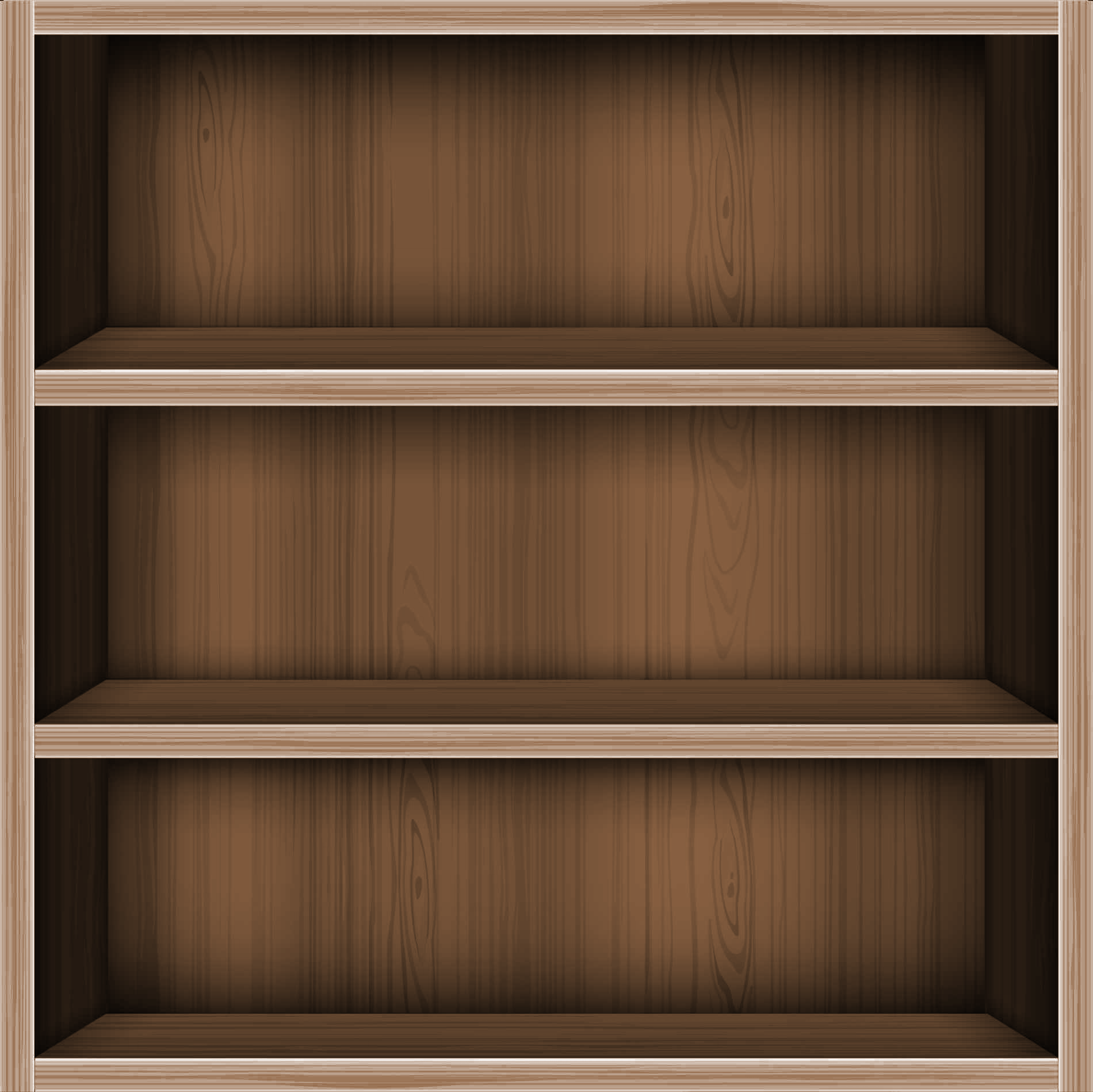 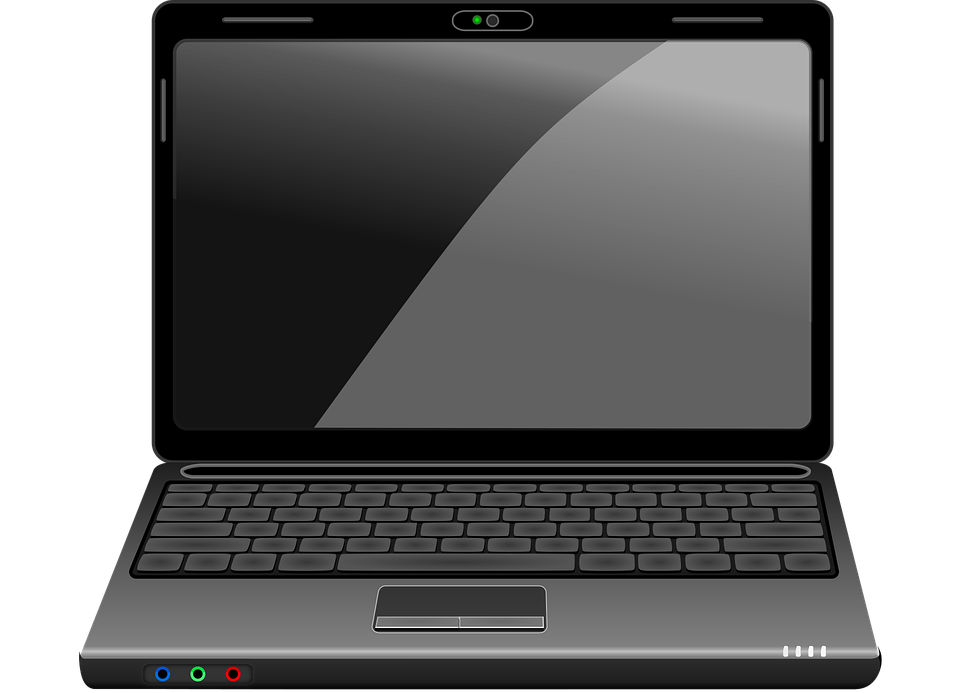 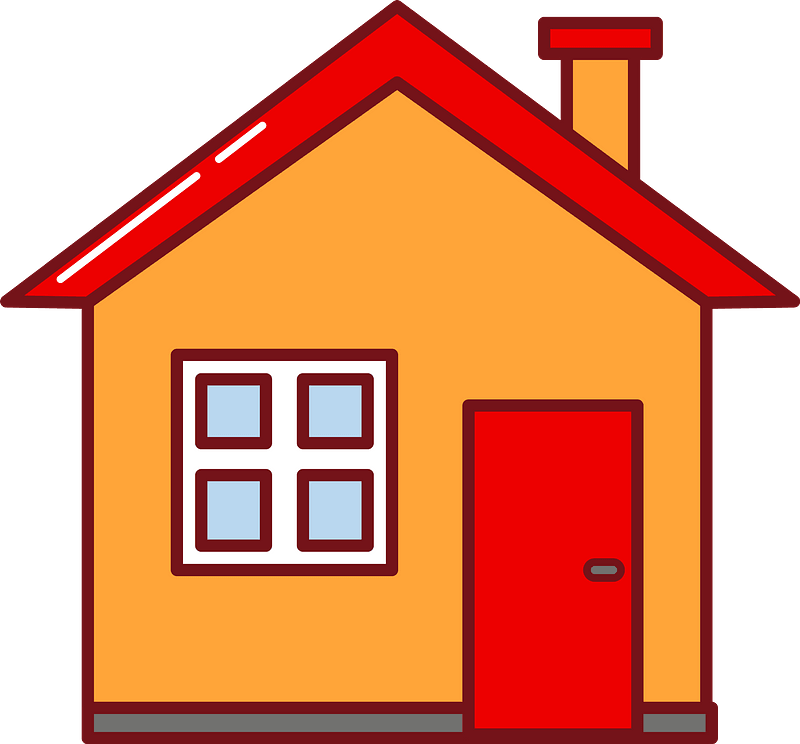 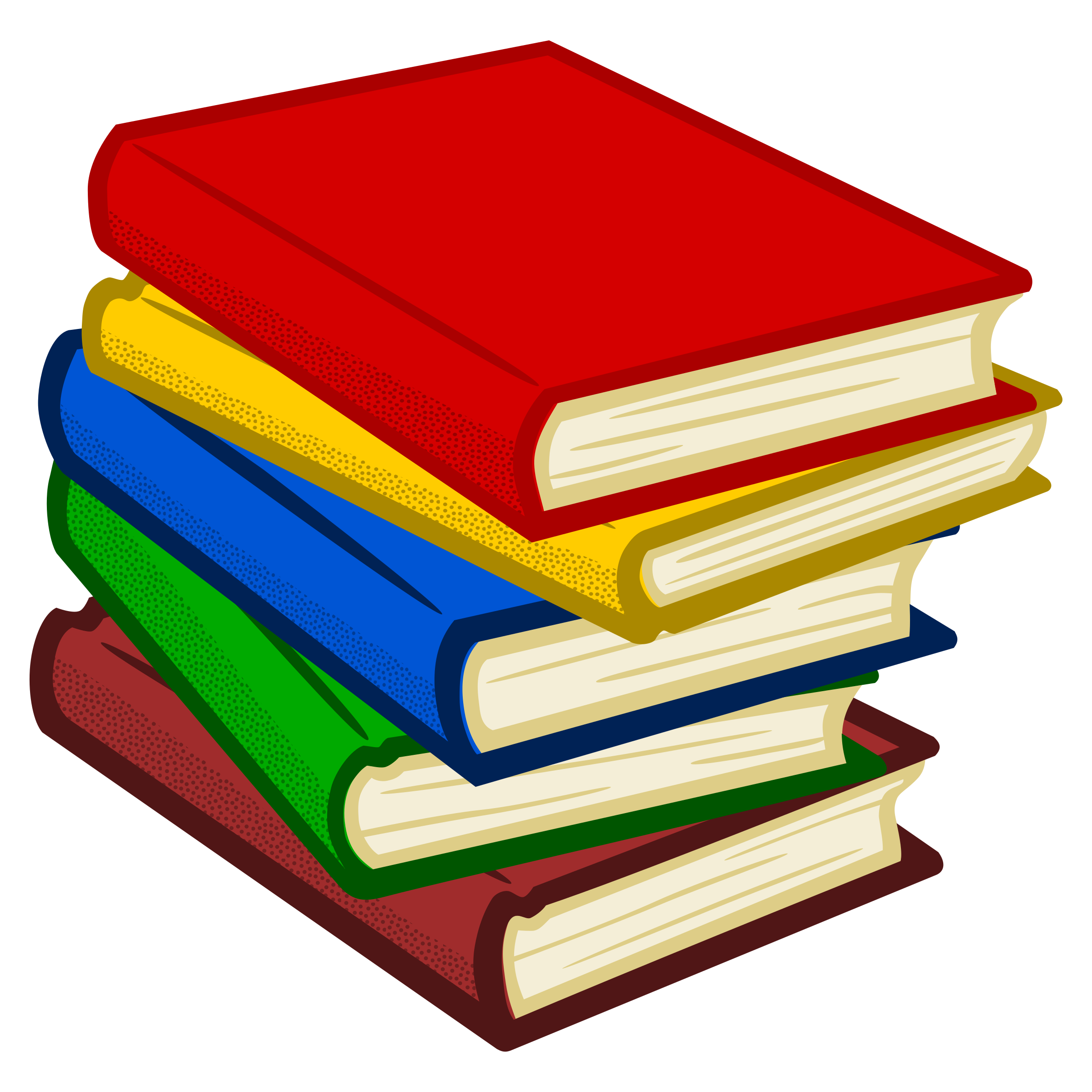 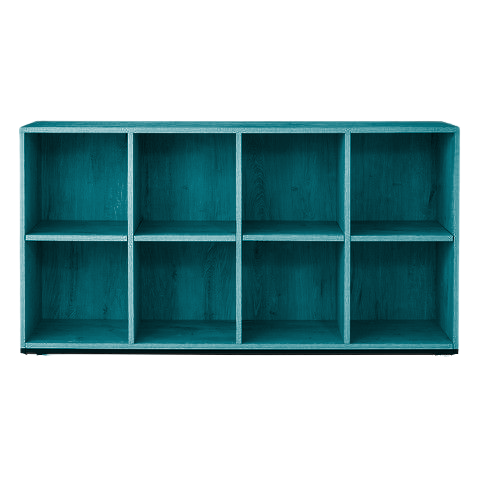 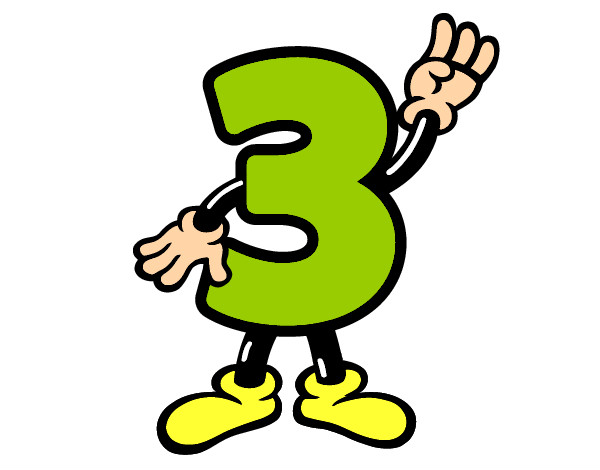 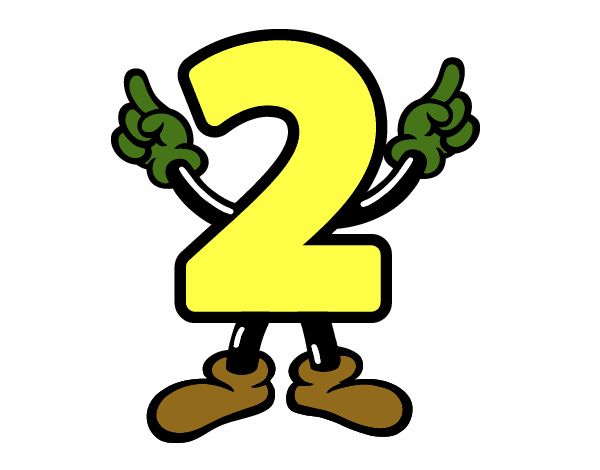 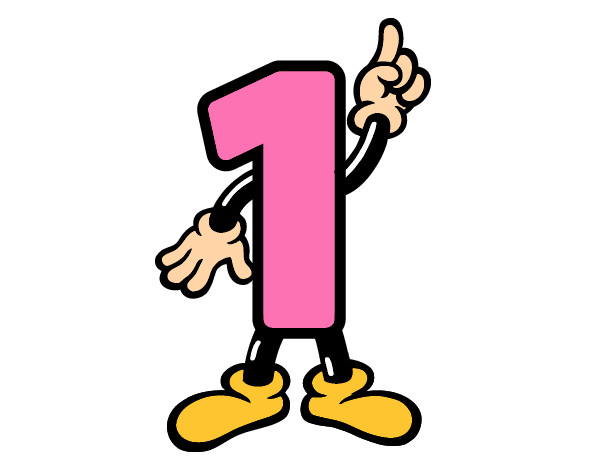 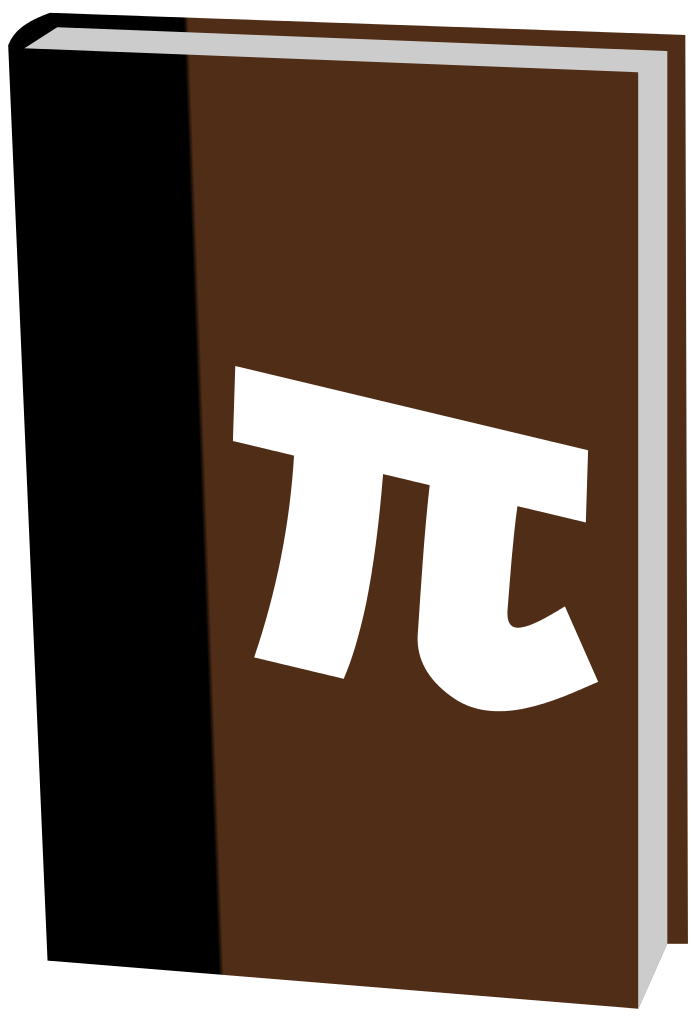 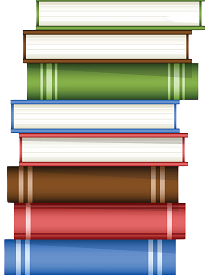 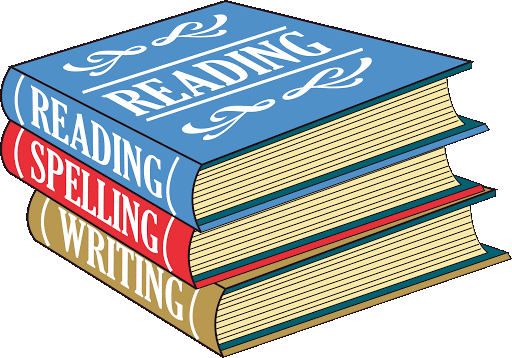 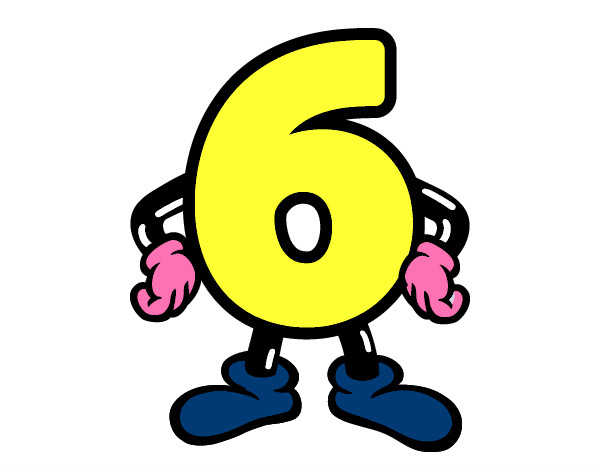 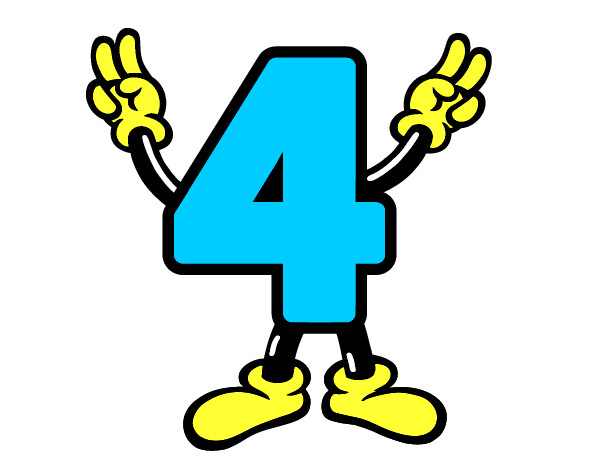 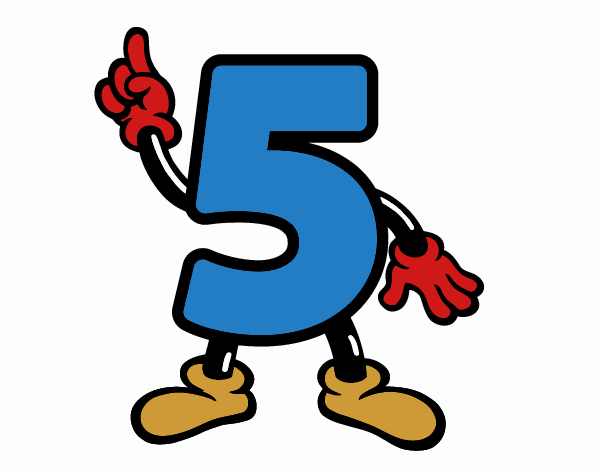 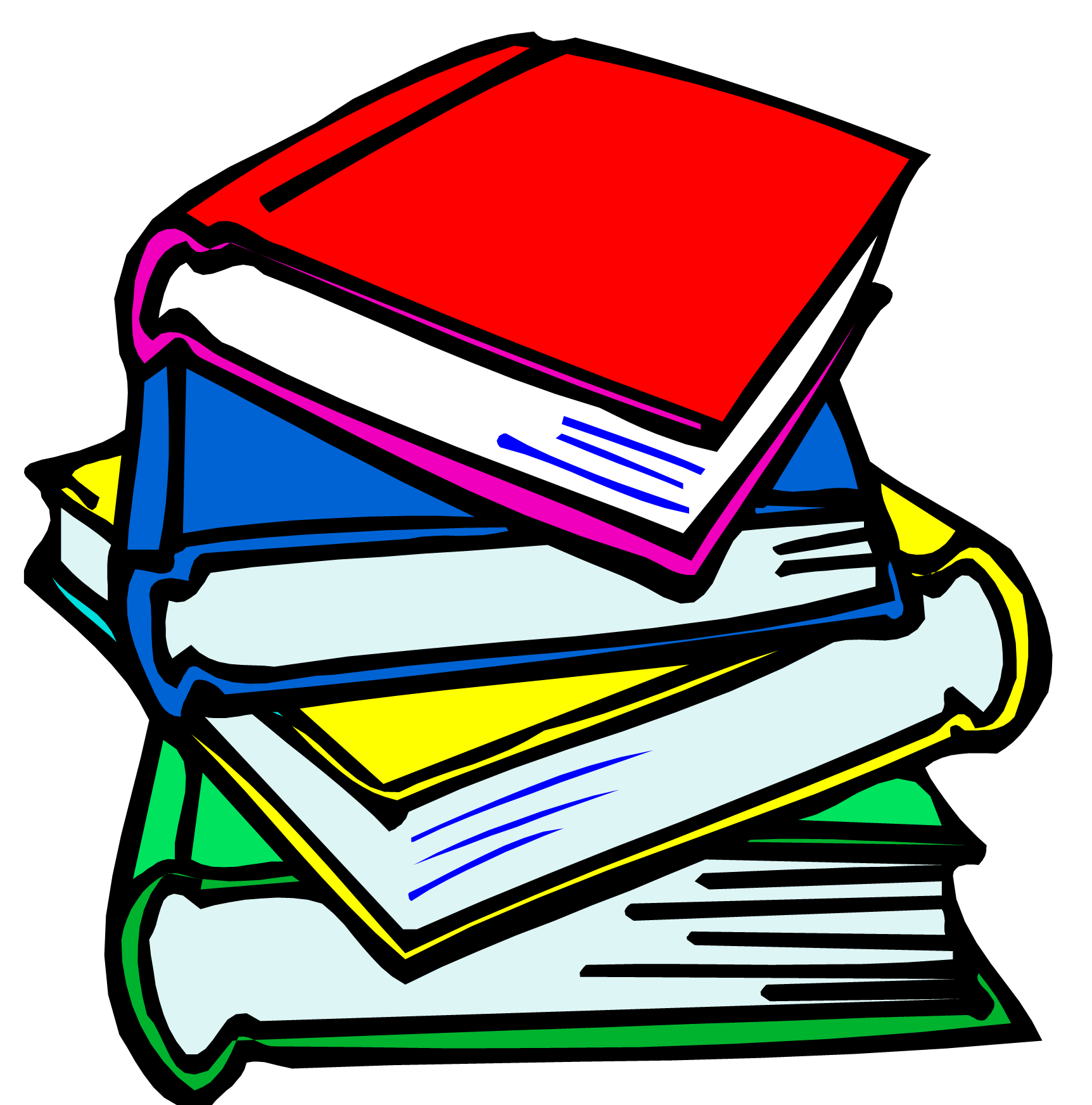 P: 77 / 78
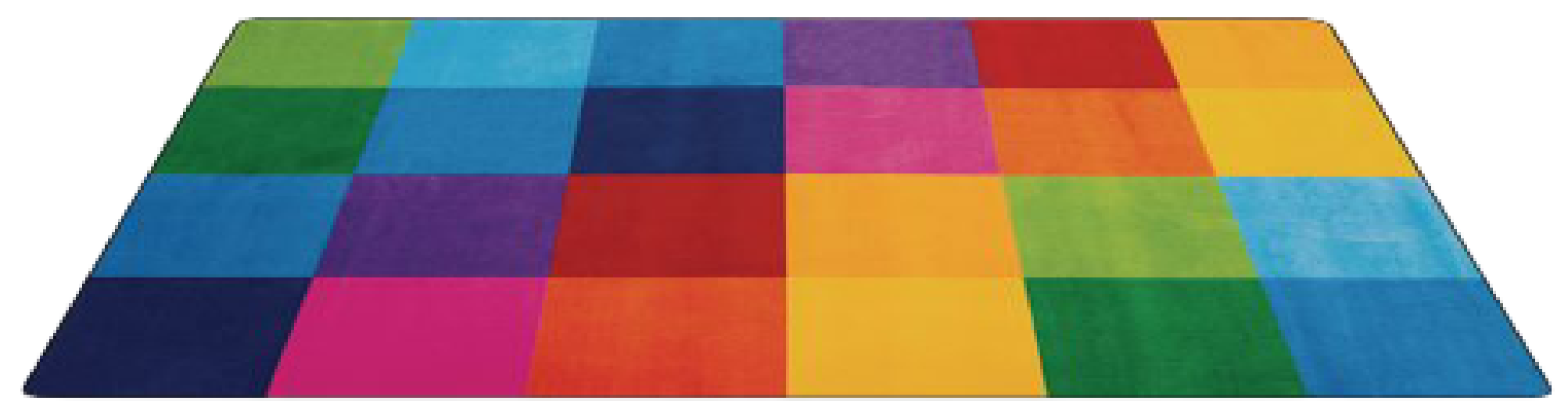 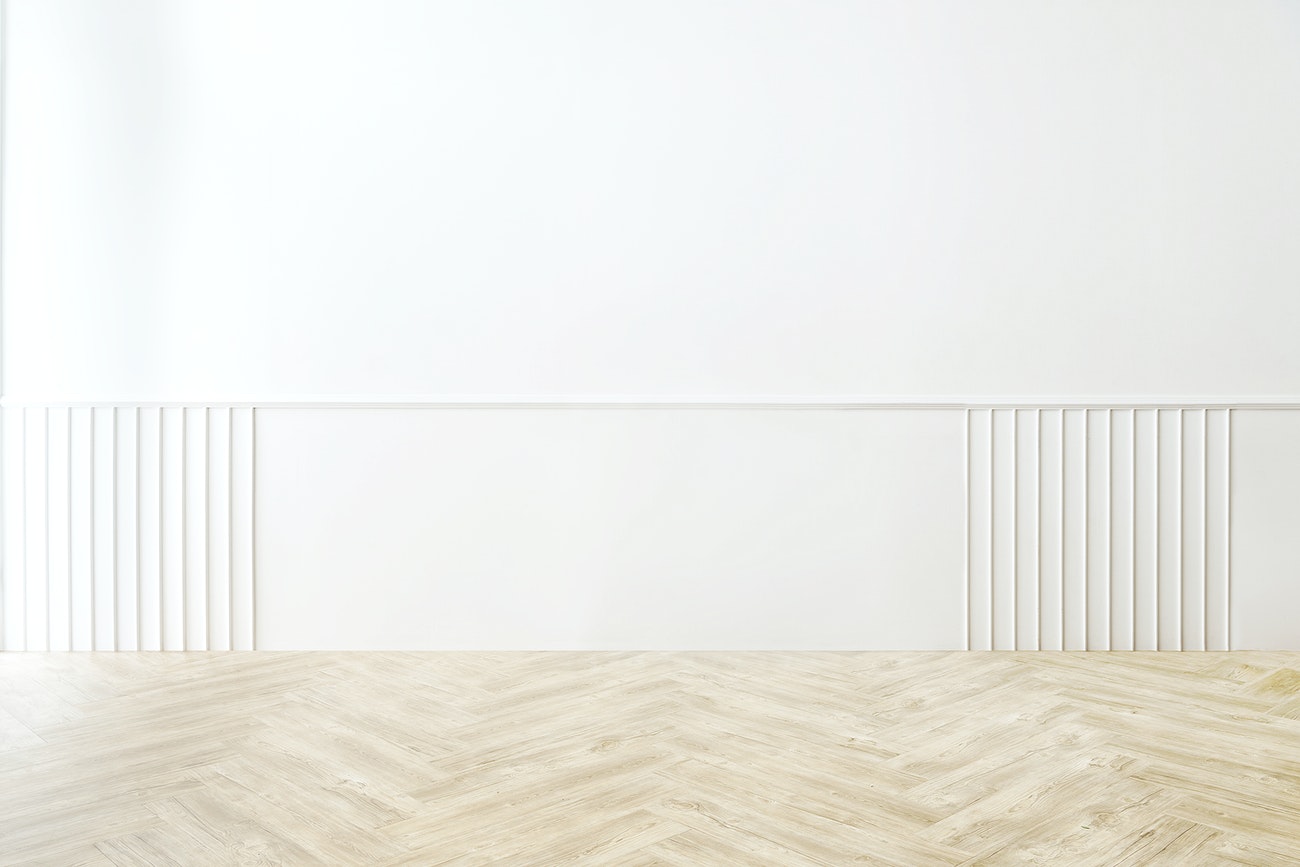 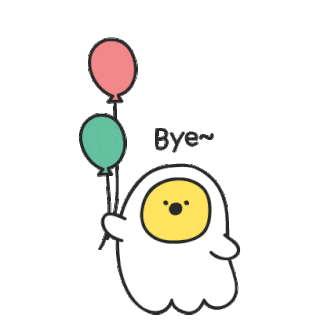 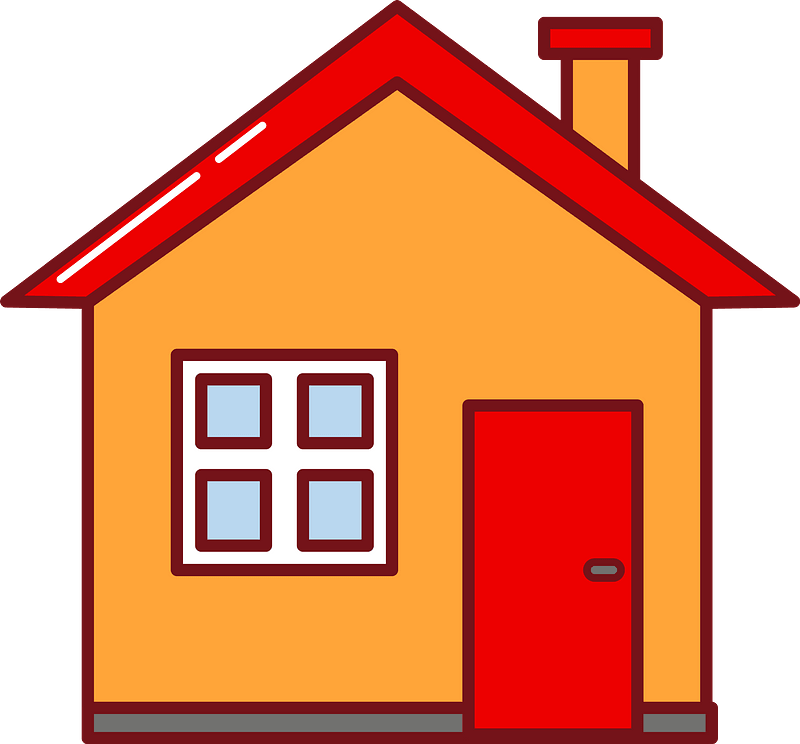 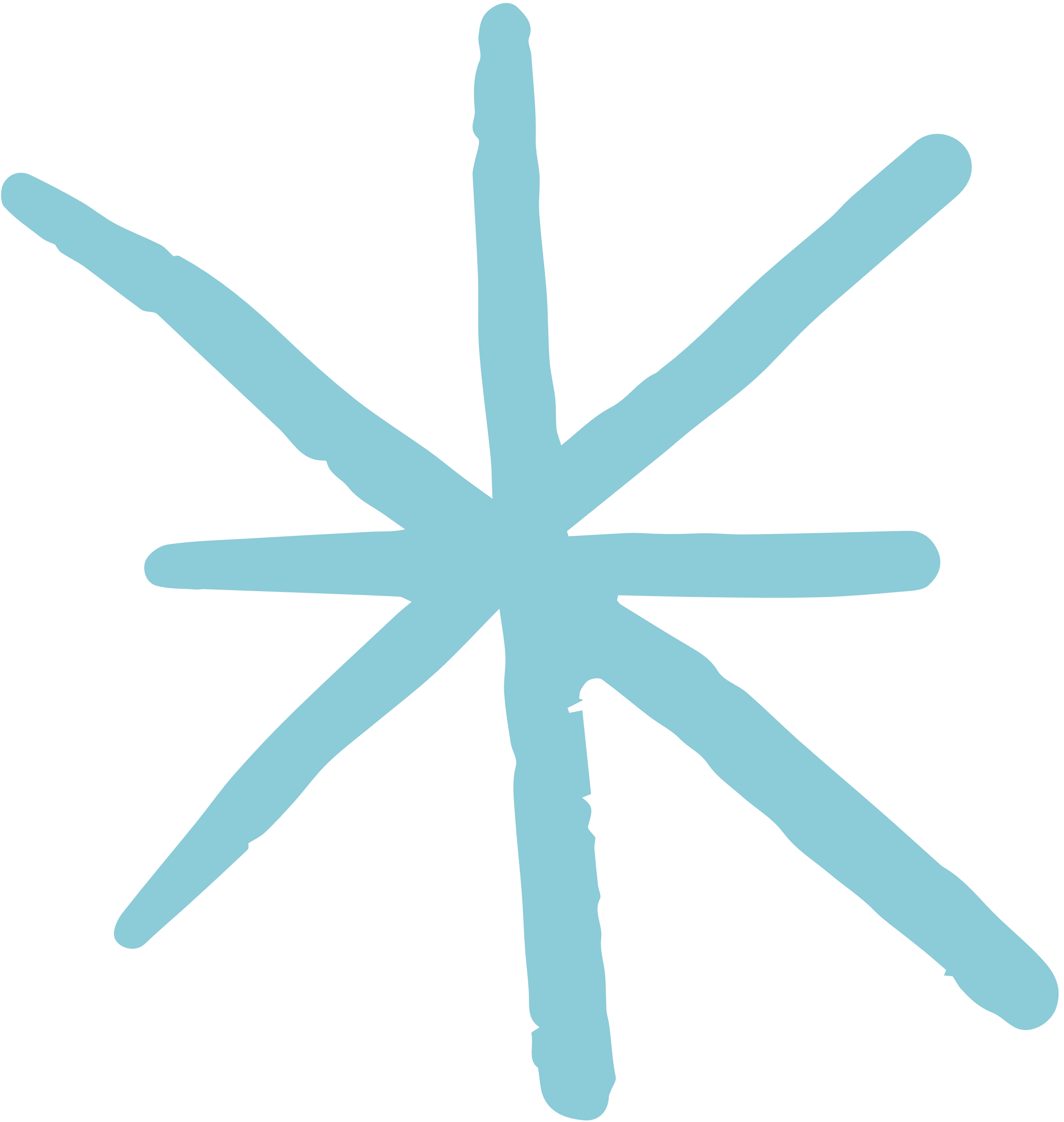 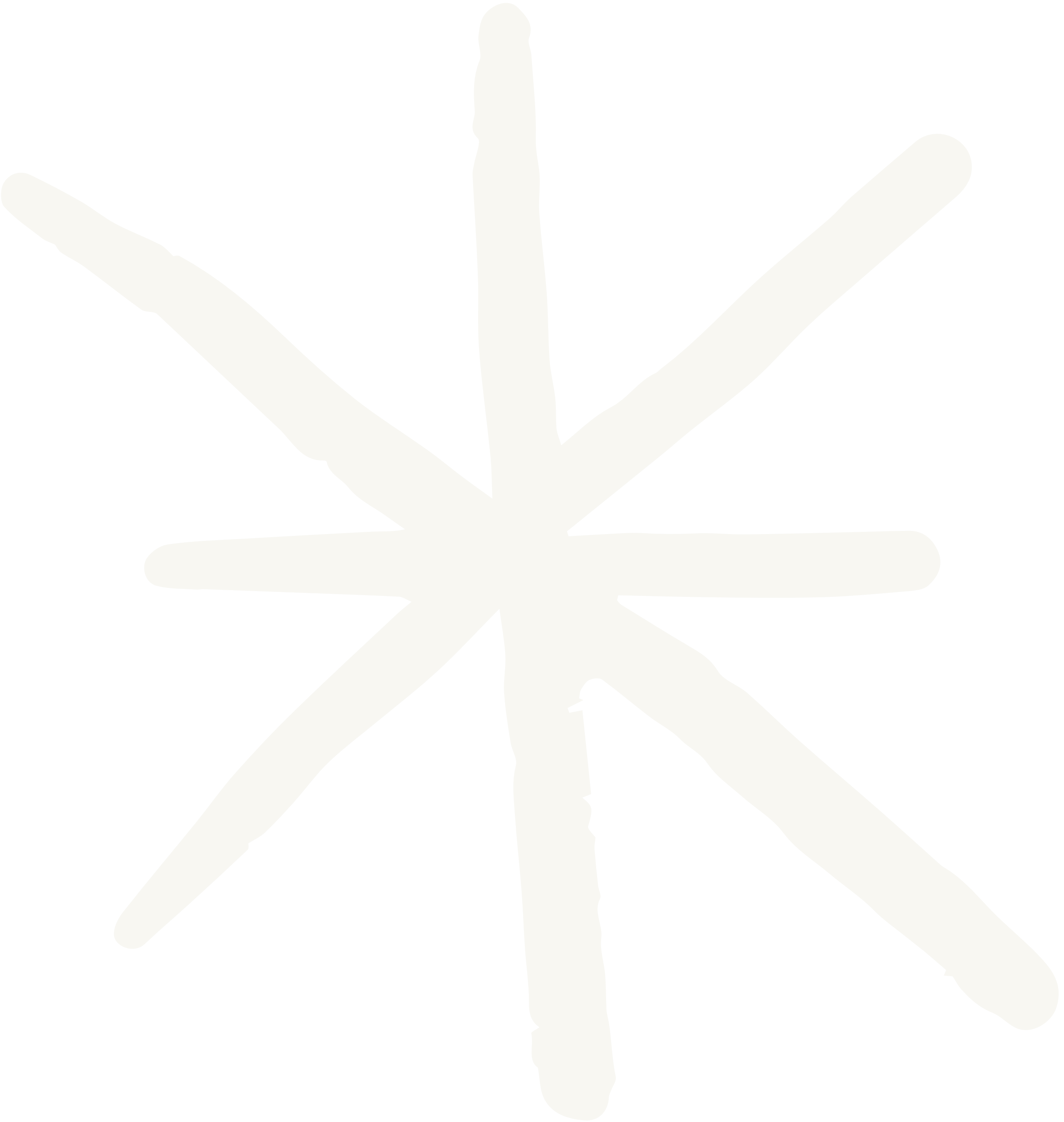 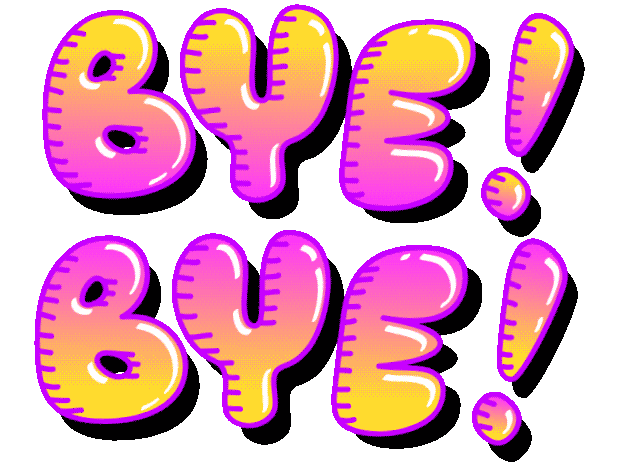 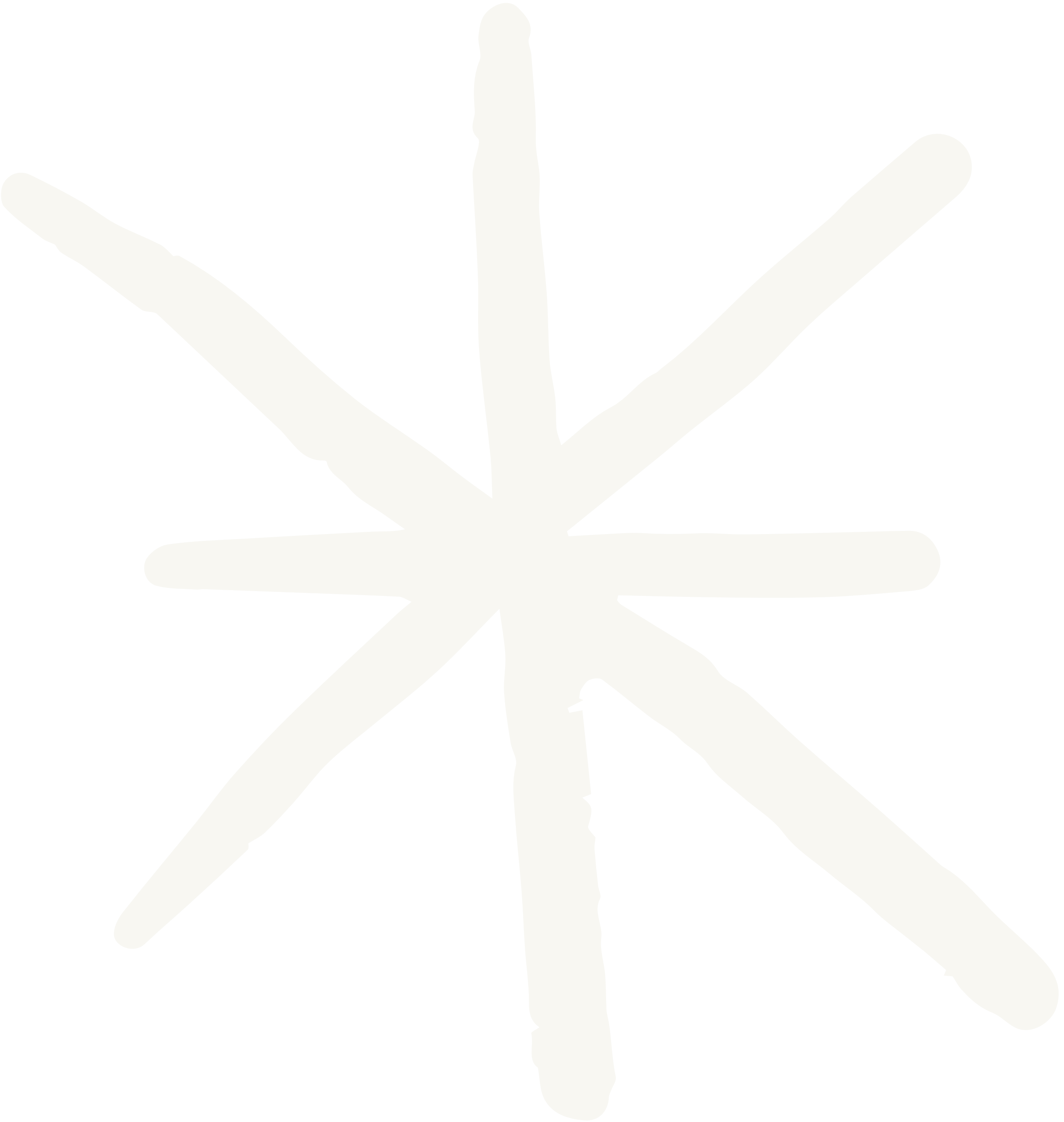 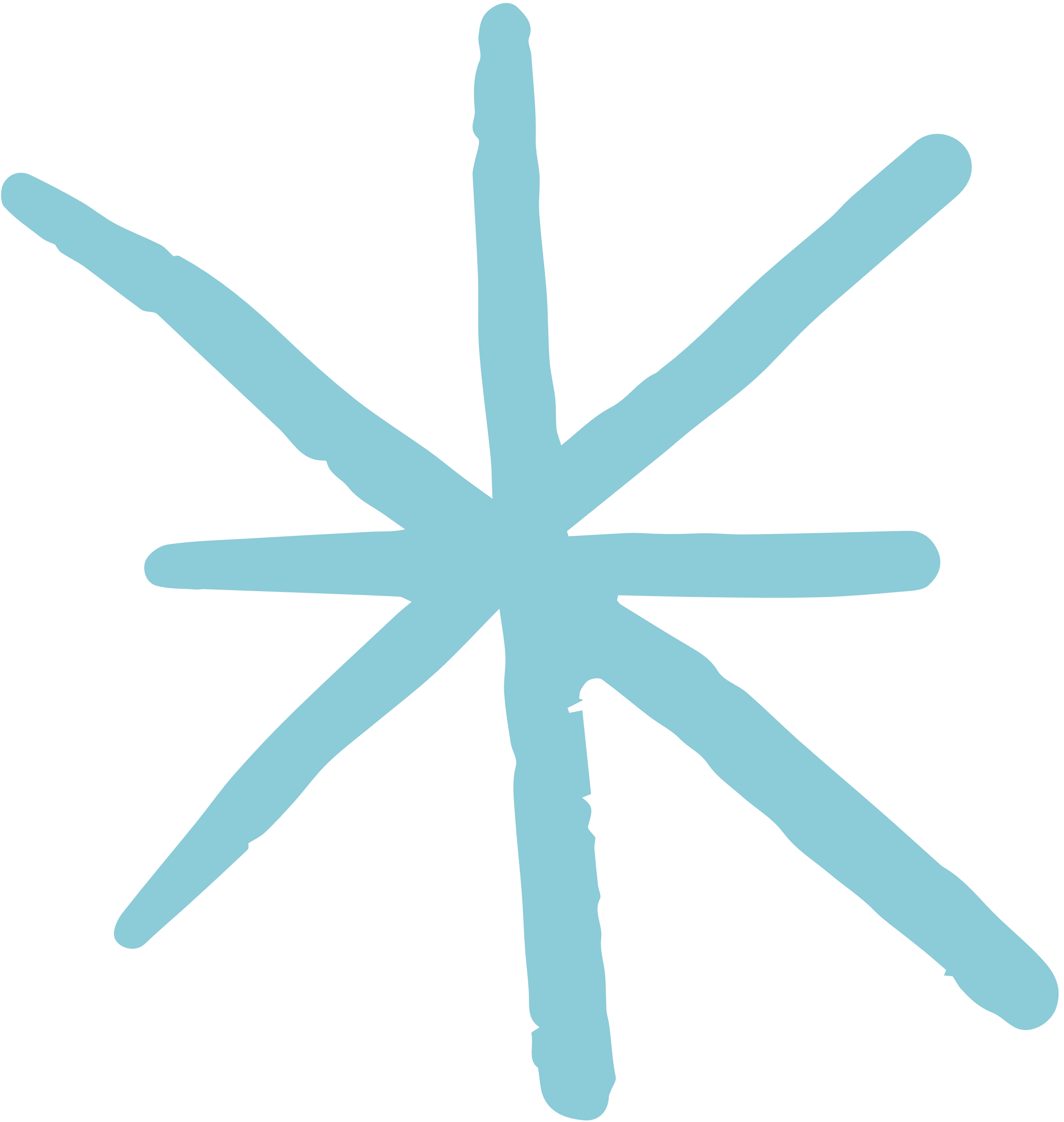